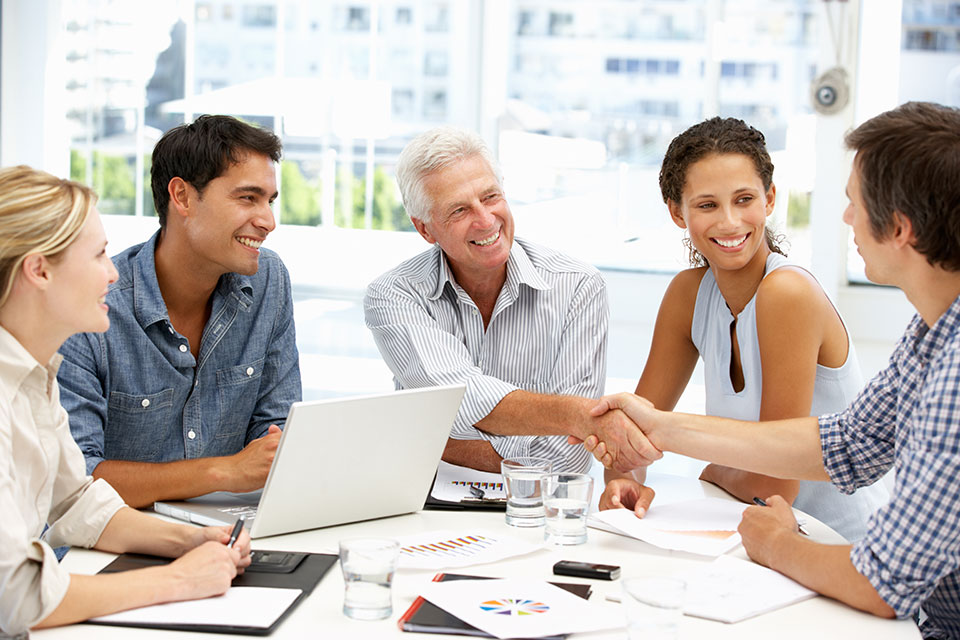 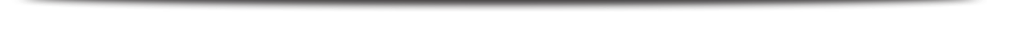 New UnFranchise® Owner Training
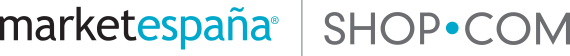 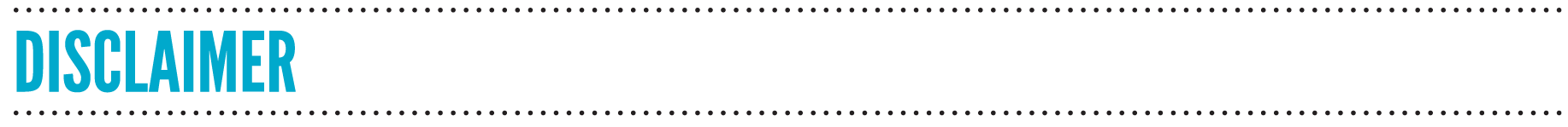 The income levels mentioned in the following presentation are for illustration purposes only. They are not intended to represent the income of a typical Market America UnFranchise® Owner, nor are they intended to represent that any given UnFranchise Owner will earn income in that amount.    The success of any Market America UnFranchise Owner will depend upon the amount of hard work, talent, and dedication which he or she devotes to building his or her Market America Business.
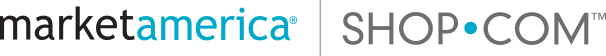 Acronyms
UFMS –
NMTSS –
NUOT –
B5 –
ECCT –
HBP –
UBP –
UnFranchise Management System
National Meeting, Training and Seminar System
New UnFranchise Owner Training
Basic 5
Executive Coordinator Certification Training
Home Business Presentation 
UnFranchise Business Presentation (NMTSS approved meeting)
UFO –
PC –
BV –
IBV –
BDC –
IBDC –
MPCP –
SABP –
UnFranchise® Owner
Preferred Customer
Business Volume
Internet Business Volume
Business Development Center
Internet Business Development Center
Management Performance Compensation Plan
Shopping Annuity Bonus Pool
Three Required Trainings
Basic Five (B5)
Executive Coordinator Certification Training (ECCT)
New UnFranchise® Owner Training (NUOT)
In depth knowledge of terminology and requirements 

In depth knowledge of policy and procedures
The fundamentals of building an UnFranchise business
Terminology and requirements
NUOT and B5 are available in the UnFranchise Business Account > Help & Training > Online Training
Continuing Education
When should they be repeated?
Are there other suggested trainings?
Should these trainings be repeated?
University specific trainings, Locals, Districts, Regionals and Major Events
Attend with your new team members

At least quarterly as recommended by the Master UFO program
Yes, ongoing training is critical for success
Funding Overhead Expenses
10 customers ordering 35 € monthly = 350 €= 23 € profit/month
Example: Optimal Wellness Kit, SRP 80,75 €, profit 23 €
Europe
Asia Pacific
Americas
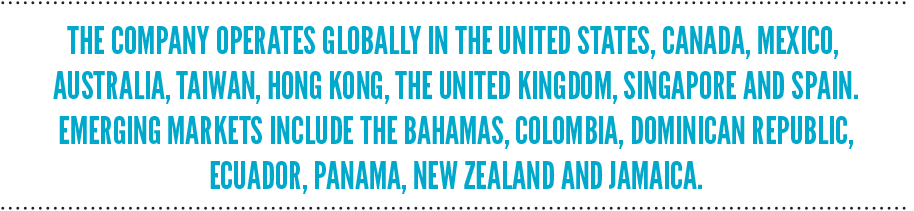 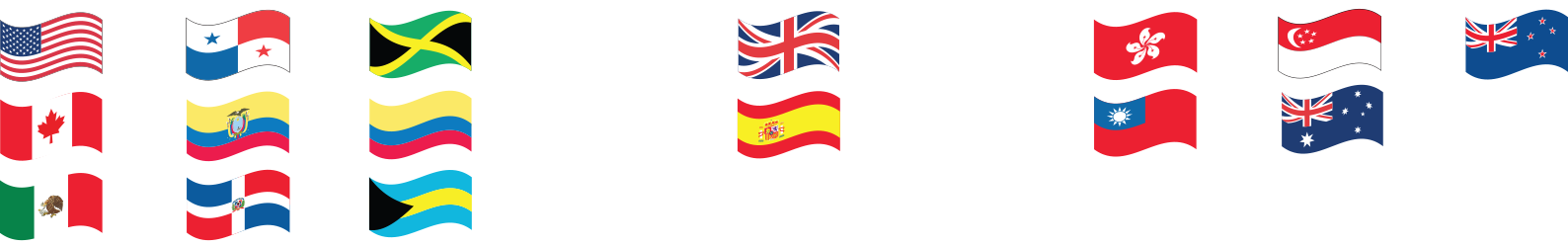 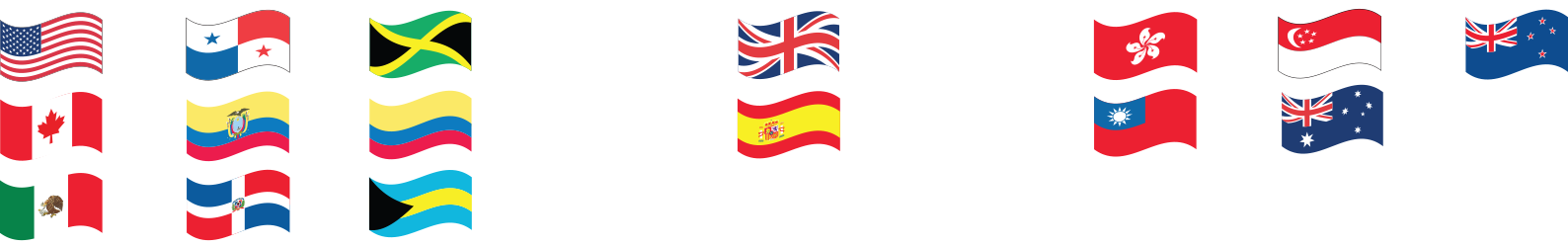 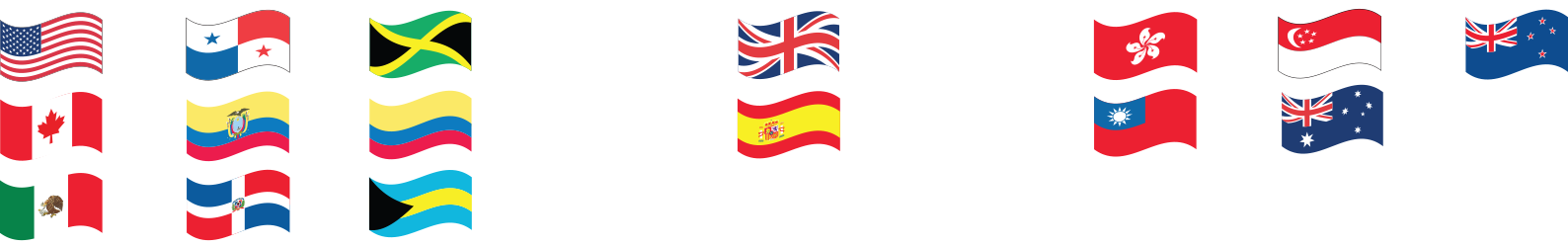 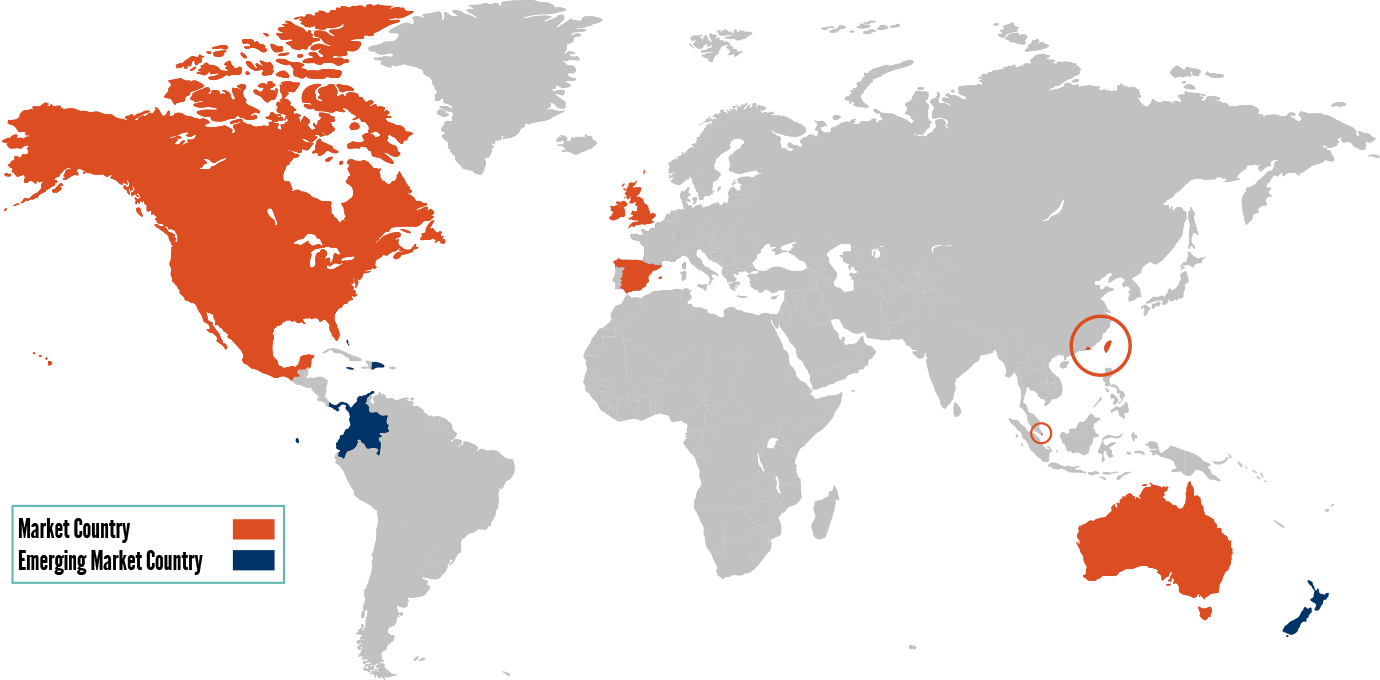 Fully operating in nine countries, with seven Emerging Market countries and servicing over 200 countries through Global.SHOP.COM
Countries listed in Notes
[Speaker Notes: United States, Canada, Mexico, Bahamas, Columbia, Dominican Republic, Ecuador, Panama, Jamaica
United Kingdom, Spain
Australia, Taiwan, Hong Kong, Singapore, New Zealand]
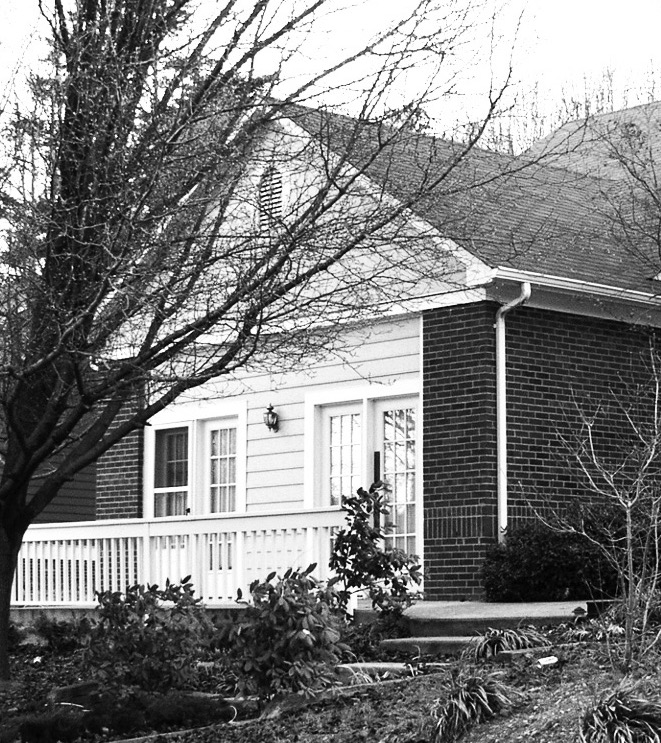 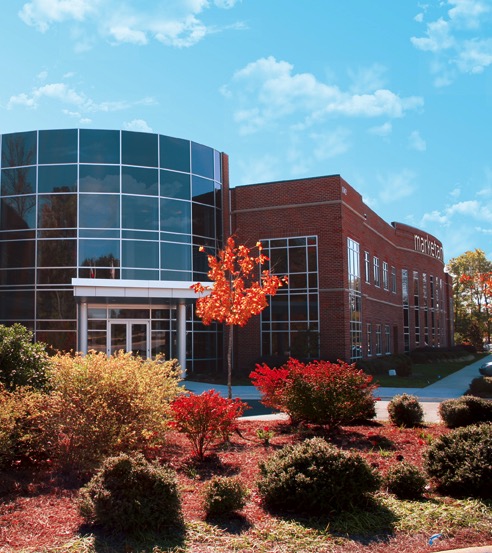 FOUNDED
IN 1992
TODAY
A Global Product Brokerage and Internet Marketing Company
Specializing in One-to-One Marketing and creating a Shopping Annuity®
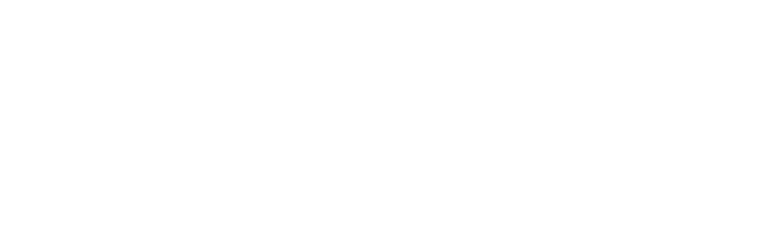 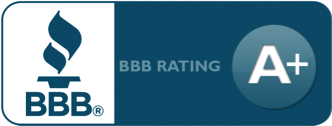 Greensboro, NC
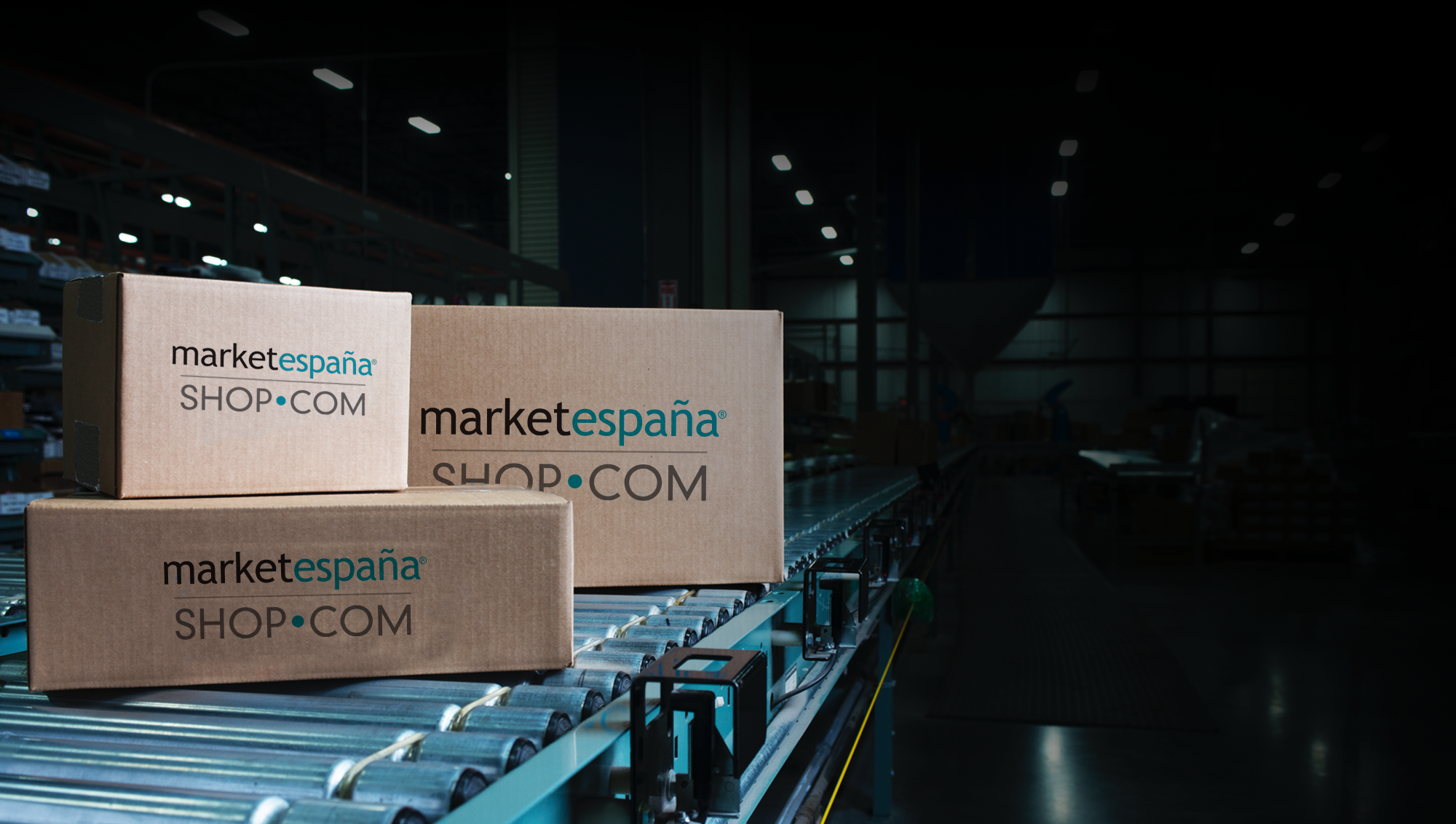 Market America Brands
A PRODUCT BROKERAGE COMPANY:
Hundreds of exclusive products and services
Does not rely solely on the sales of any one product or service
Access to multibillion dollar markets
Identifies the latest market driven products 
Eliminates the burden of manufacturing
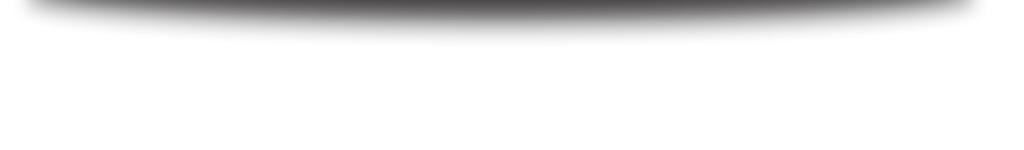 Partner Brands
Over 3000 Partner Stores and more than 40 million products
Popular online retailers
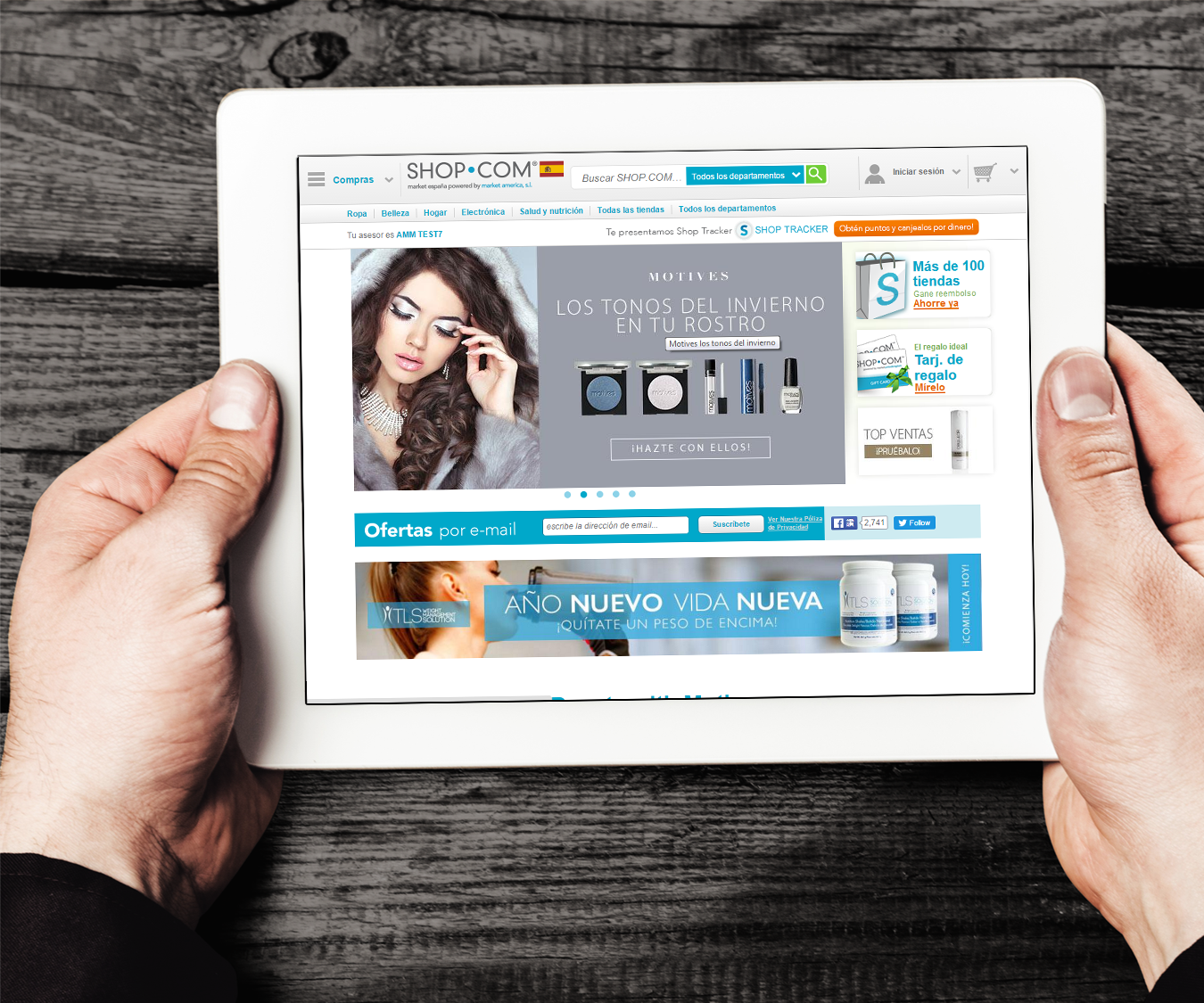 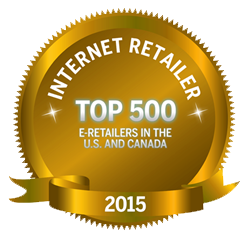 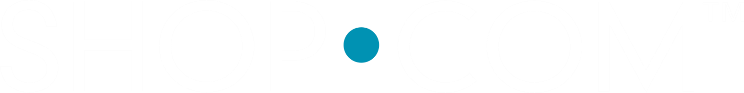 AN INTERNET MARKETING COMPANY
Ranked
64
Hundreds of partner stores with thousands of products
Hundreds of exclusive Market Australia brands
Cashback on purchases and referrals
Comparative shopping
Hot Deals and Price Alert
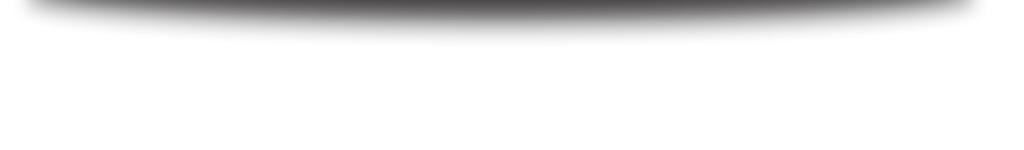 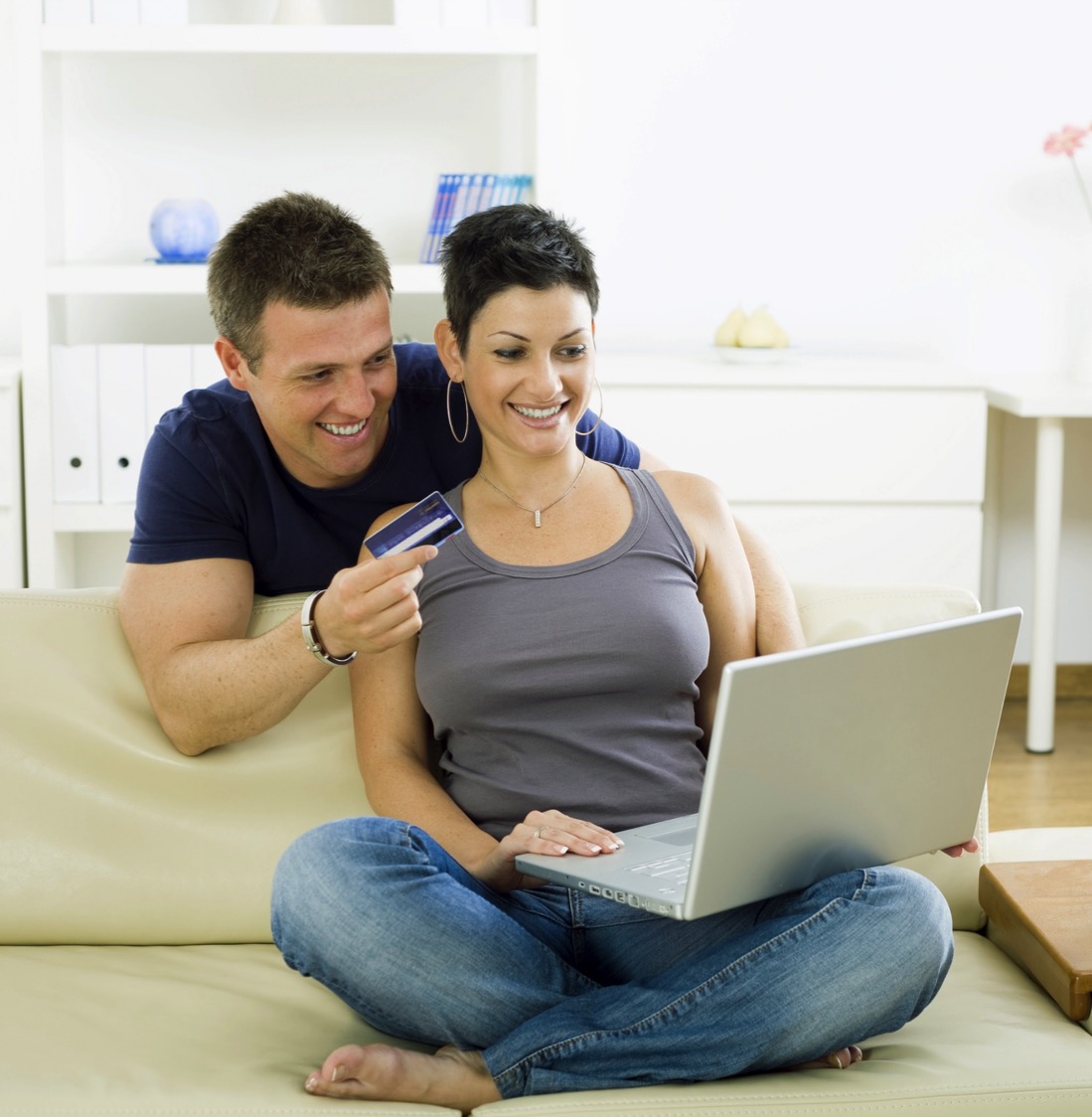 Provides the power of social 
media and online shopping
Combines high-tech with high-touch
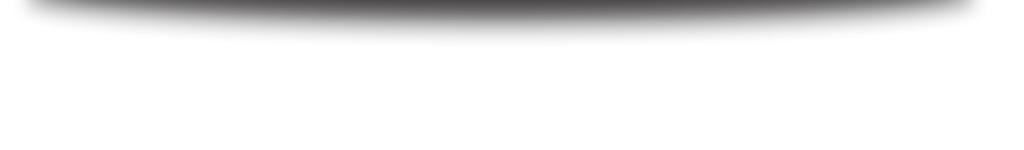 Offers the ability to reach 
millions of customers
One-to-One Marketingand Social Shopping
Matches people to products 
and products to people
www.ShoppingAnnuity.com
TRADITIONAL ANNUITY
You must have discretionary income to make fixed sum payments which fund your annuity.
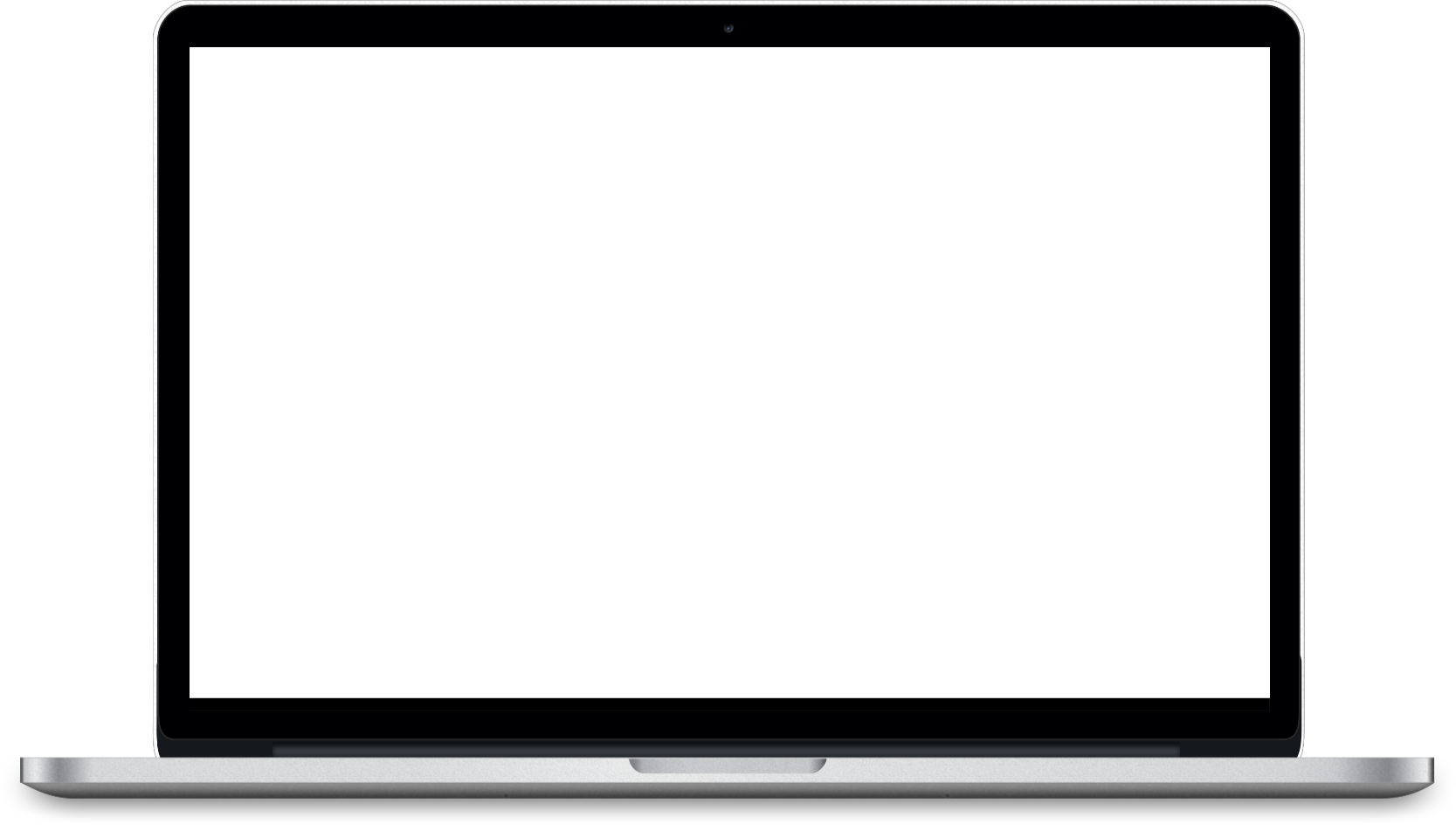 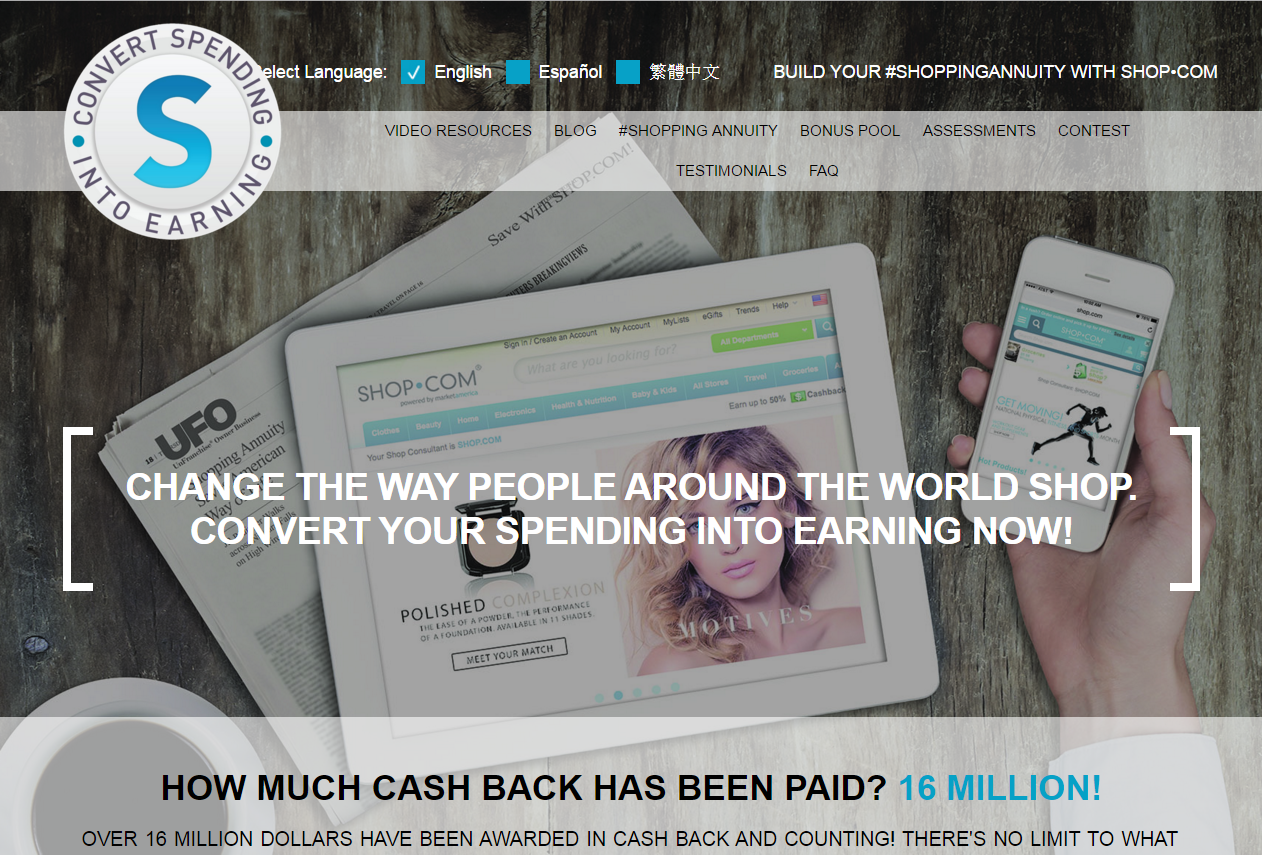 SHOPPING ANNUITY®By redirecting money you are already spending to SHOP.COM, you create your “fixed sum payment” to fund your Shopping Annuity.
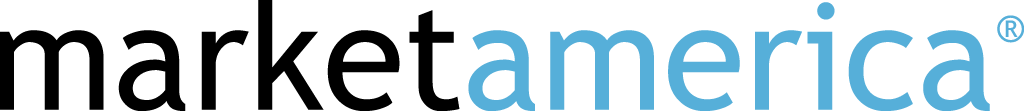 In the News
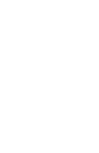 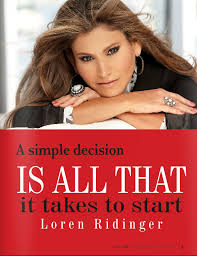 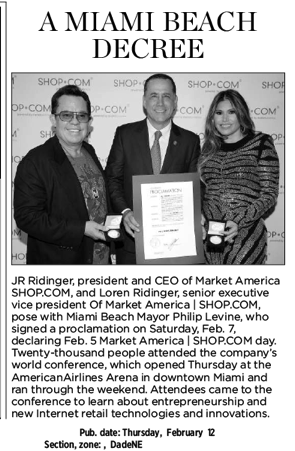 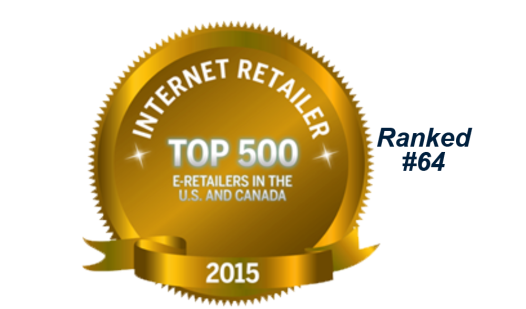 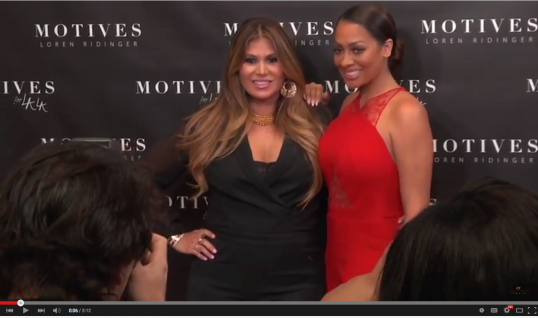 2013 Torch ]Award Winner Trust • Performance • Integrity BBB of Central NC
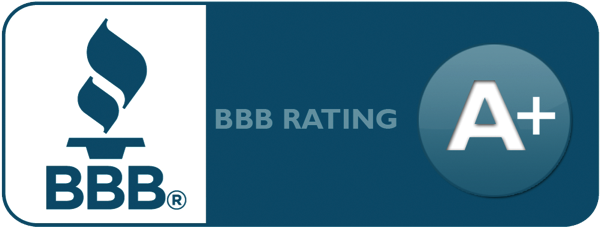 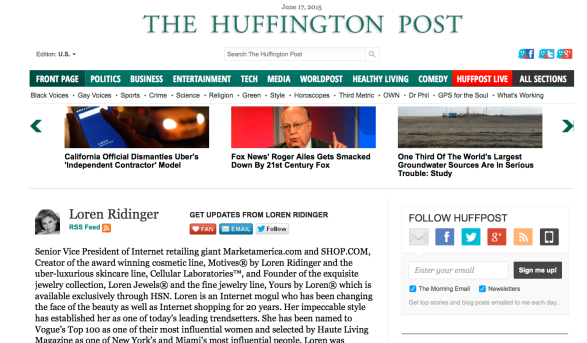 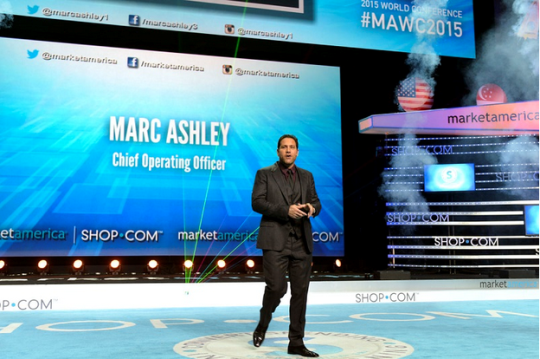 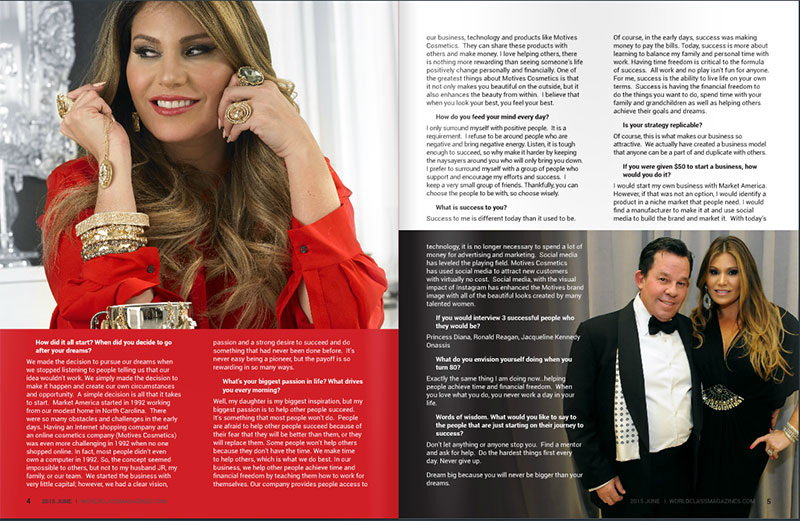 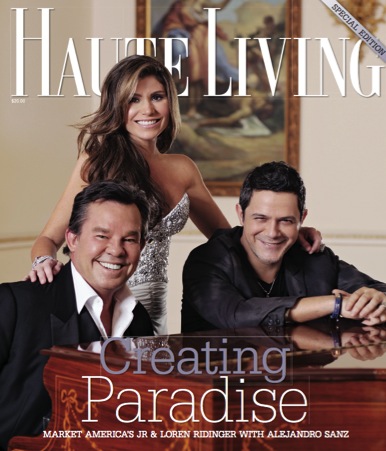 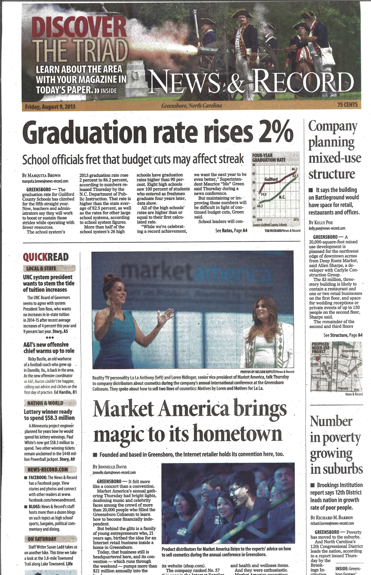 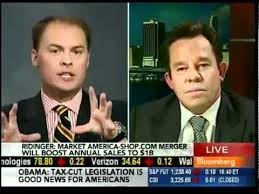 Business Tools and Websites
Code EU700
Code  EU669
Flip Chart
Product Catalog
pkg of 5, 12,75 €
pkg of 10, 33,50 €
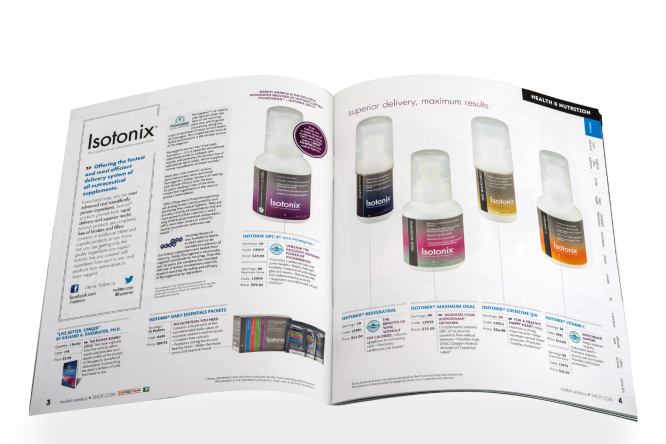 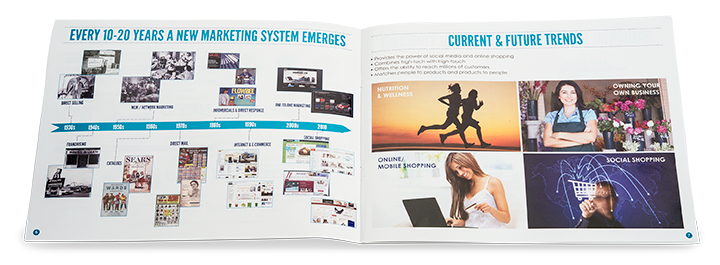 ES.SHOP.COM/yoursitename
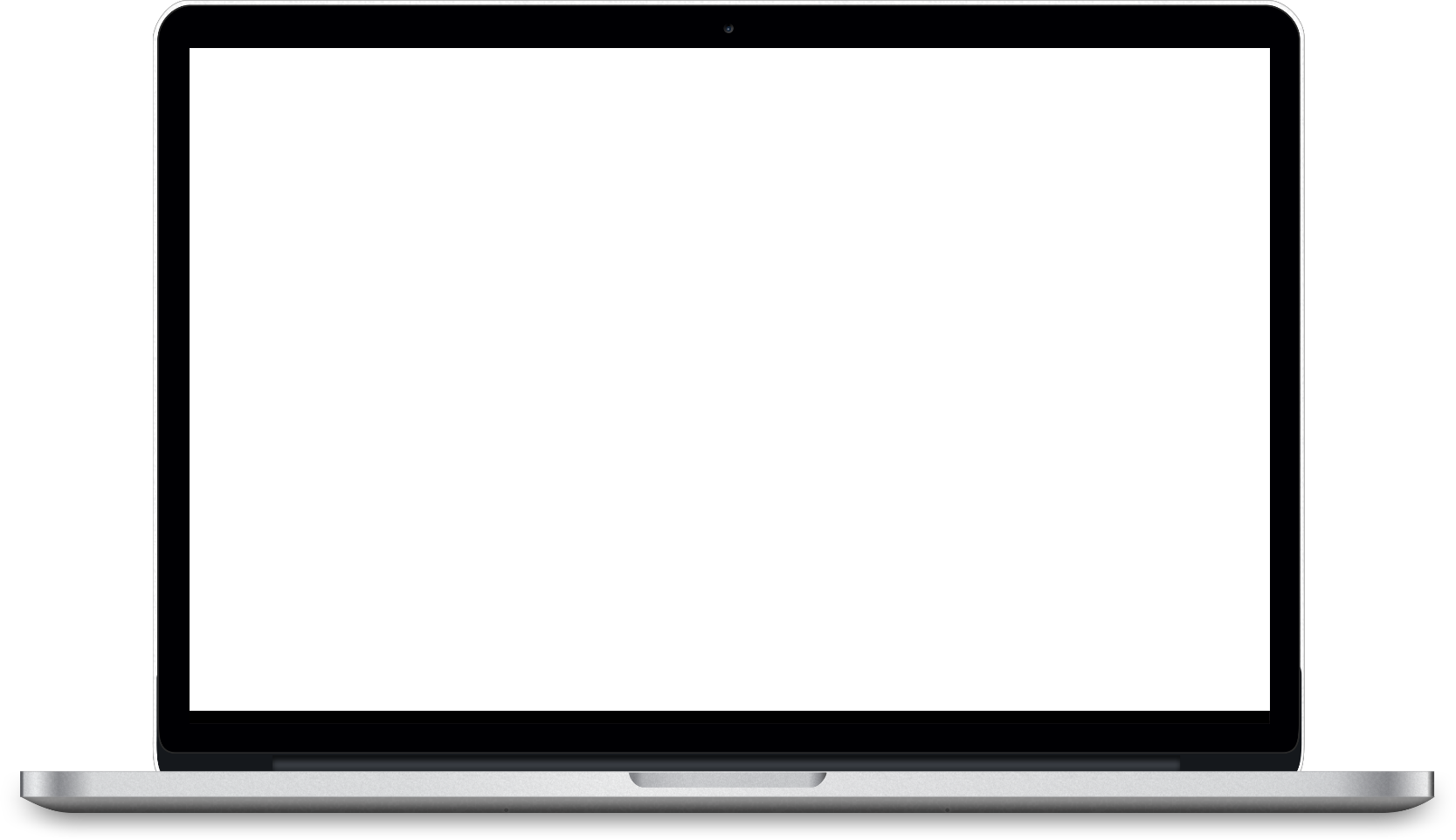 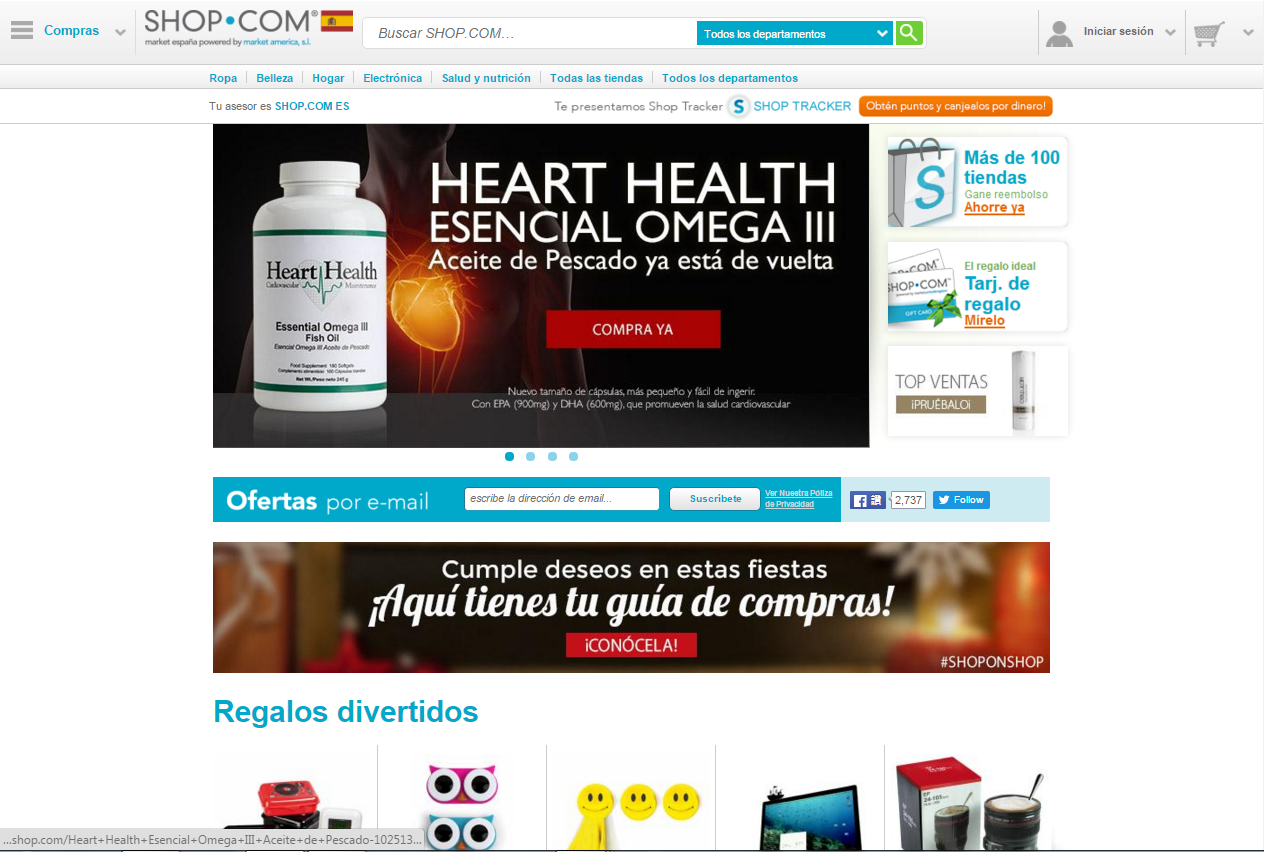 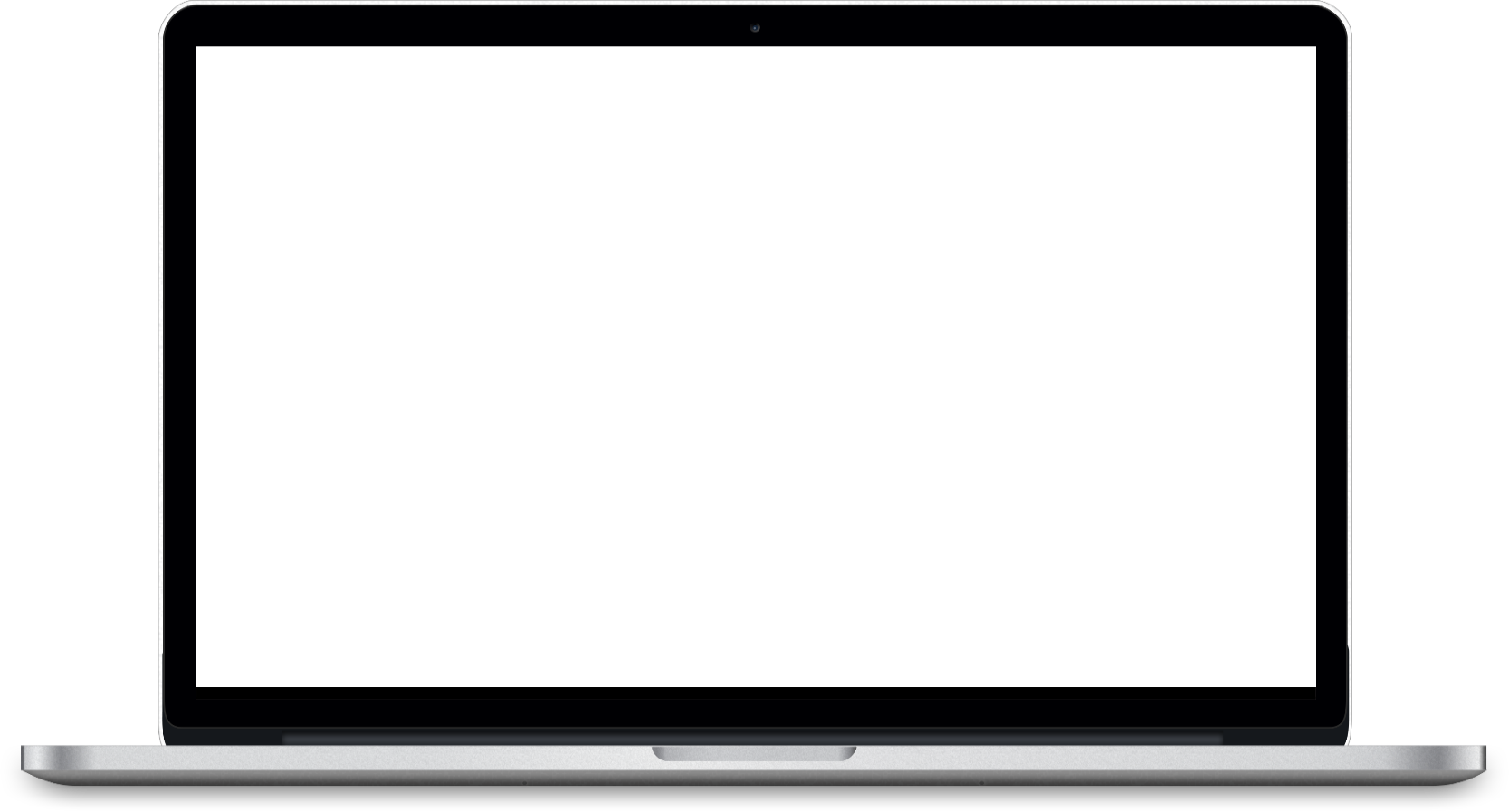 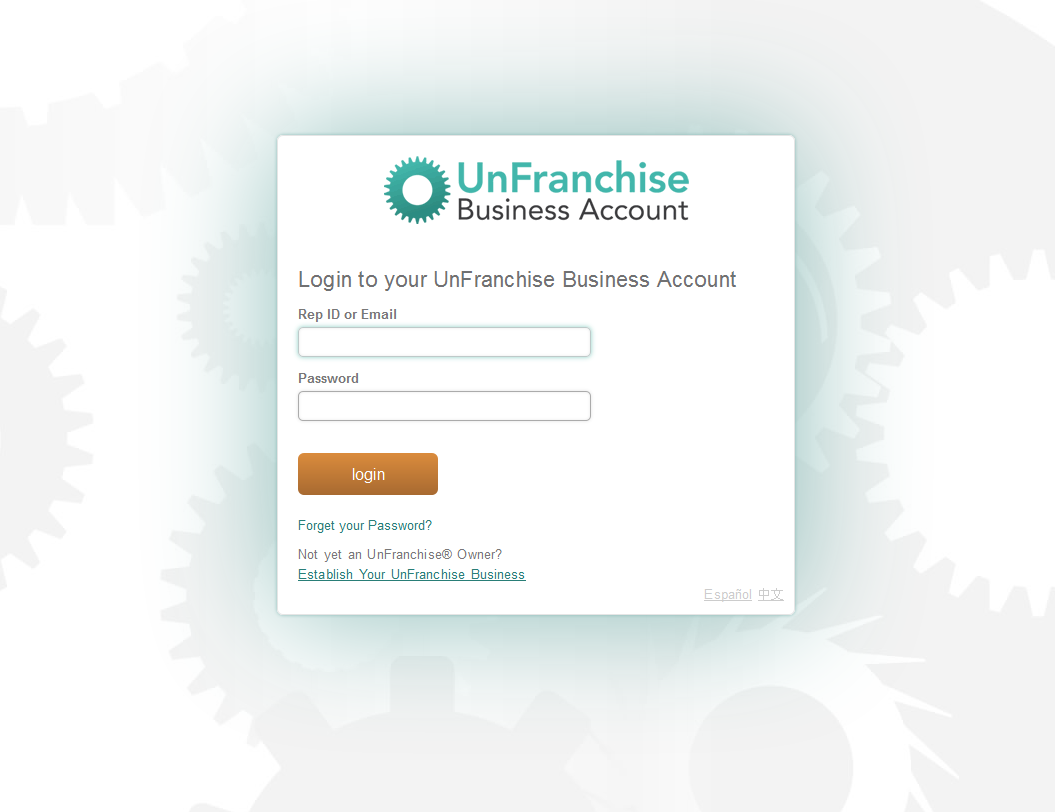 www.UnFranchise.com
Login
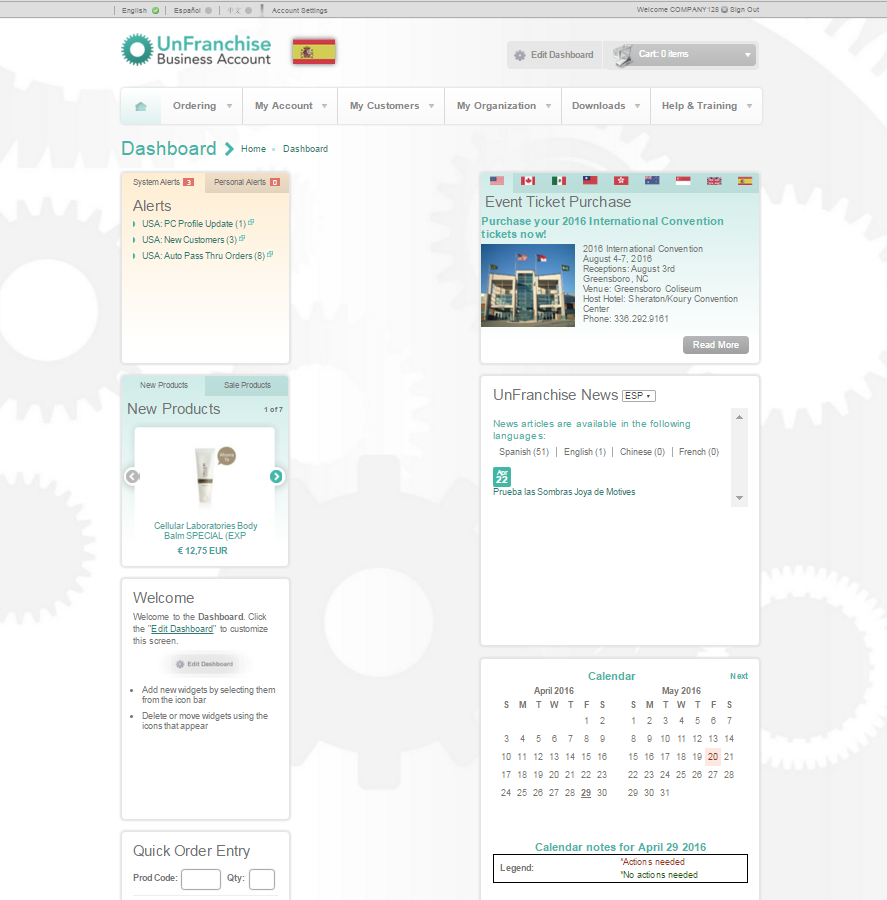 It is the UnFranchise Owner only website that provides all of the tools necessary to measure, monitor, adjust and control your business.Account information, company contact information, customer data, product ordering, management reports, forms, marketing tools, help and training, and much more are found on the UnFranchise Business Account.
	
Rep ID or email and password are required to login to the UnFranchise Business Account.
The UnFranchise® Business Account 
(Back Office)
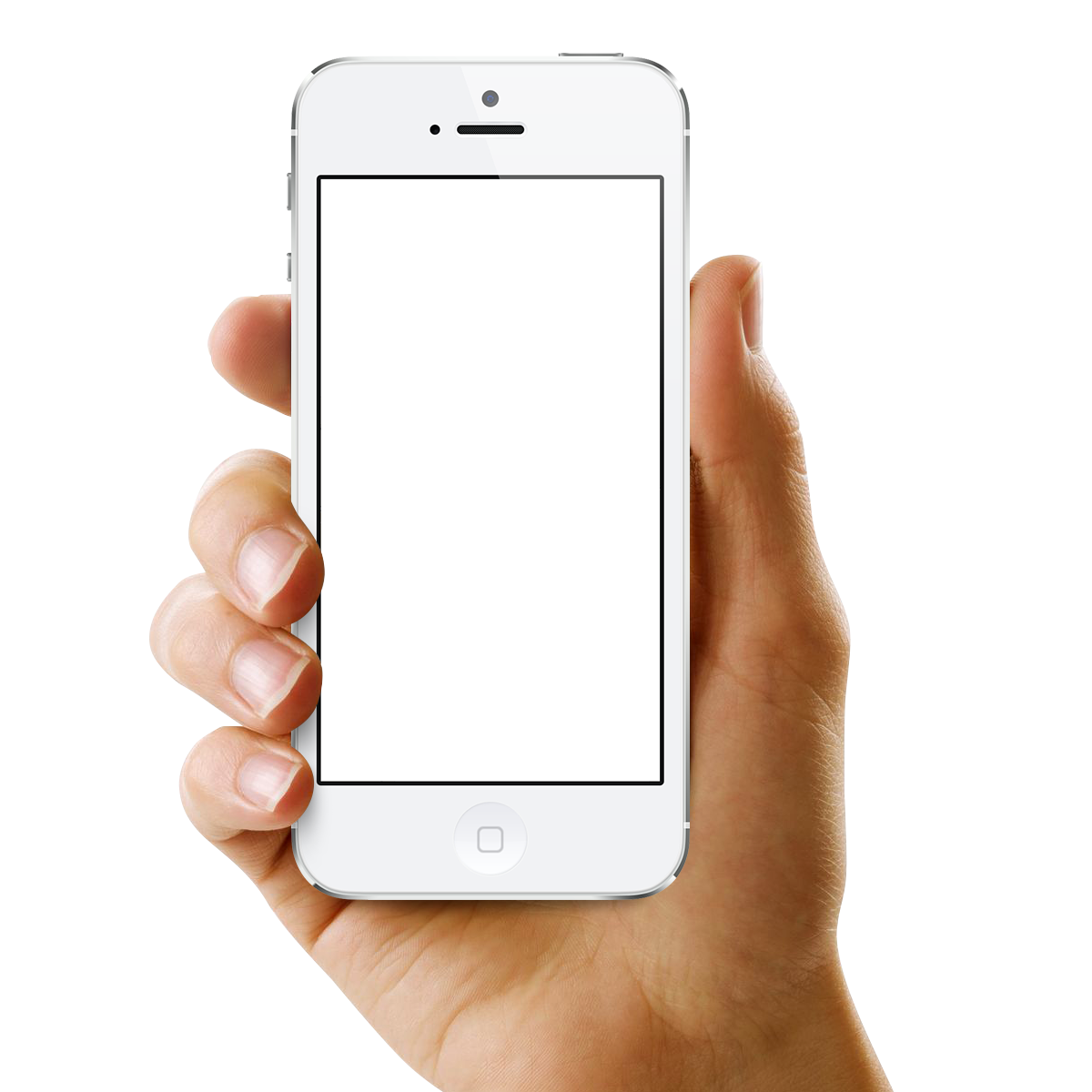 Be sure to enter this information in your phone so you will always have it with you:
UnFranchise® ID
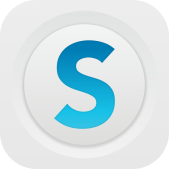 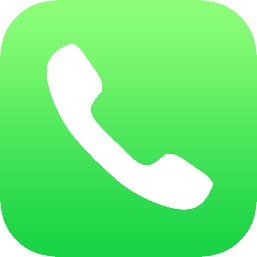 Rep ID and login information
Personal PC ES.SHOP.COM login information
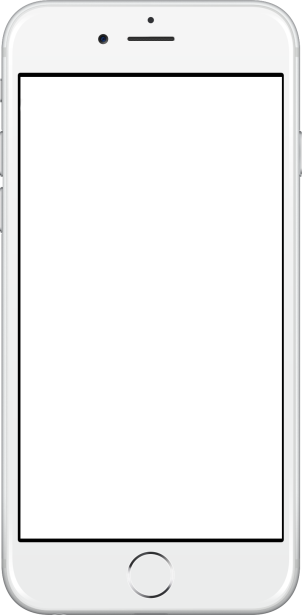 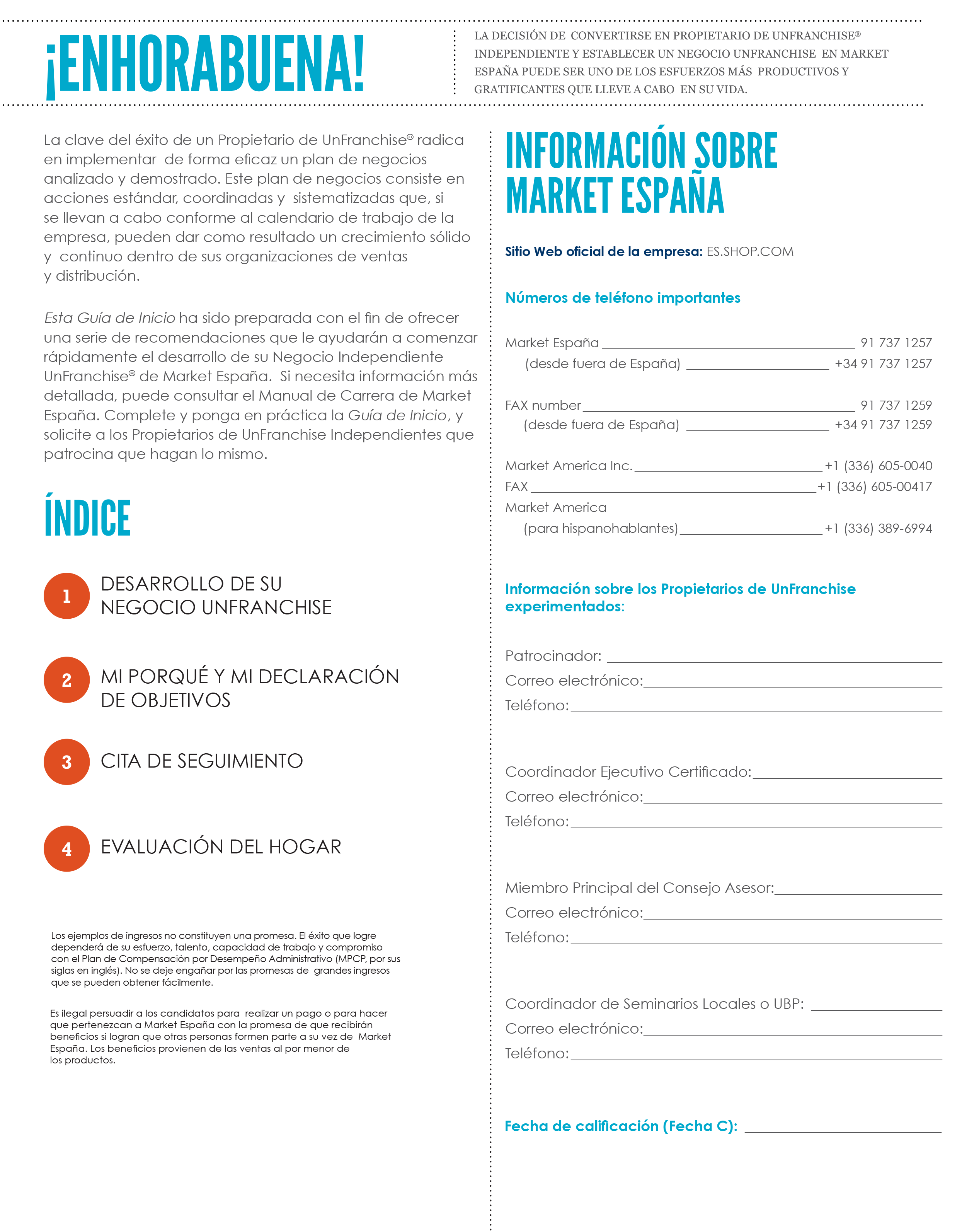 Getting Started Guide
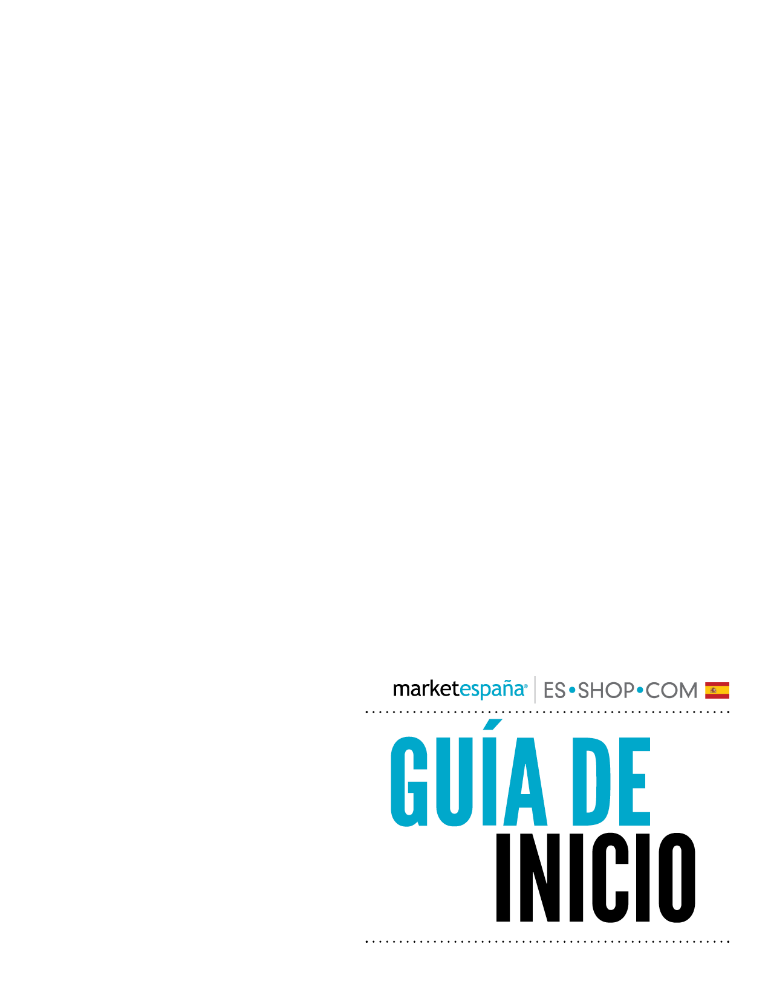 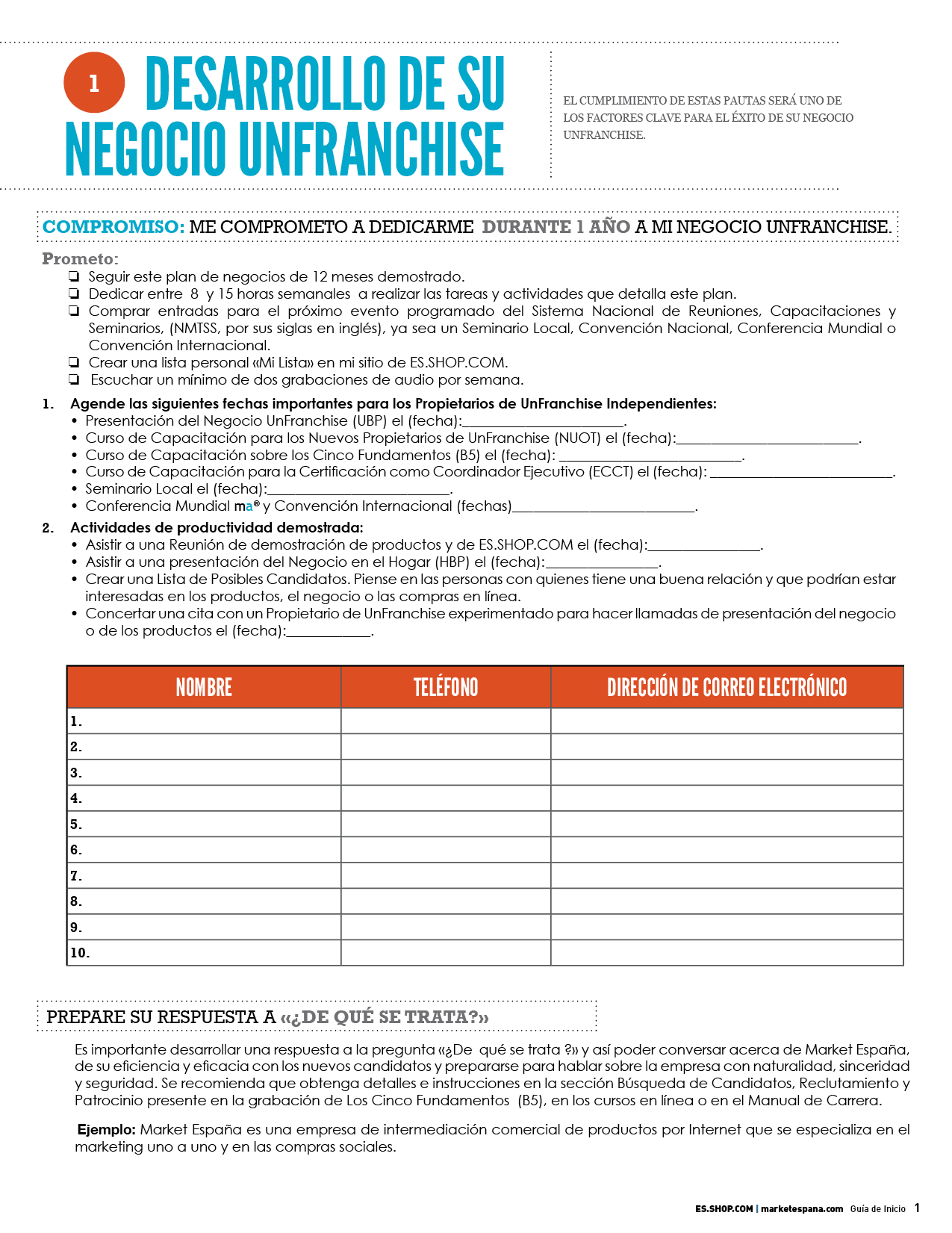 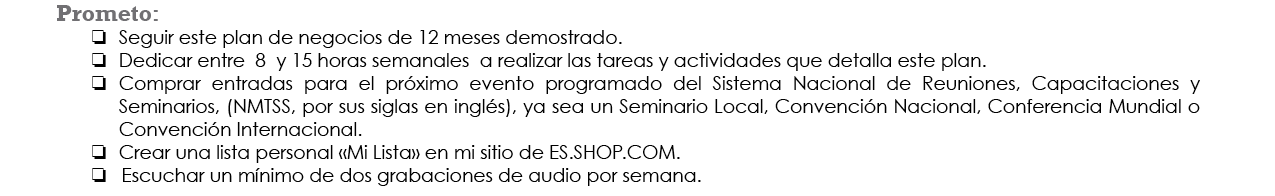 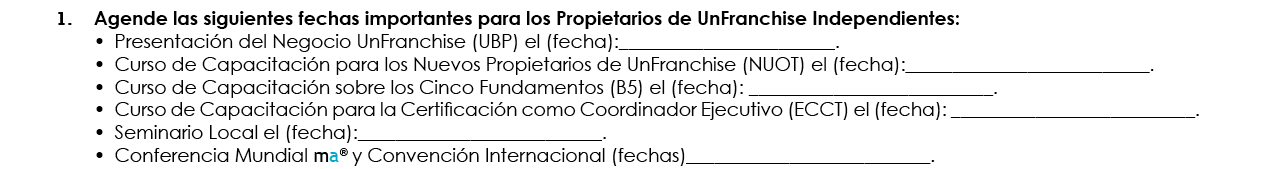 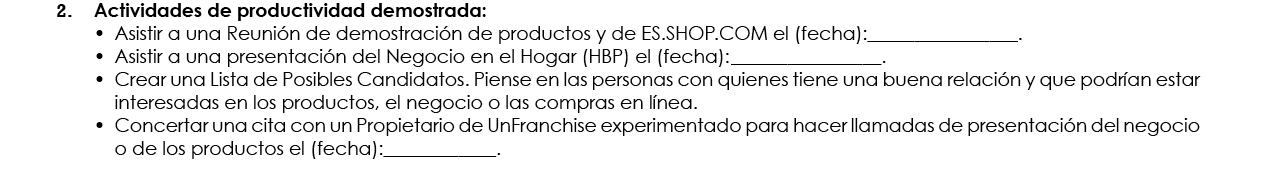 [Speaker Notes: I didn’t find the UFO Booklet]
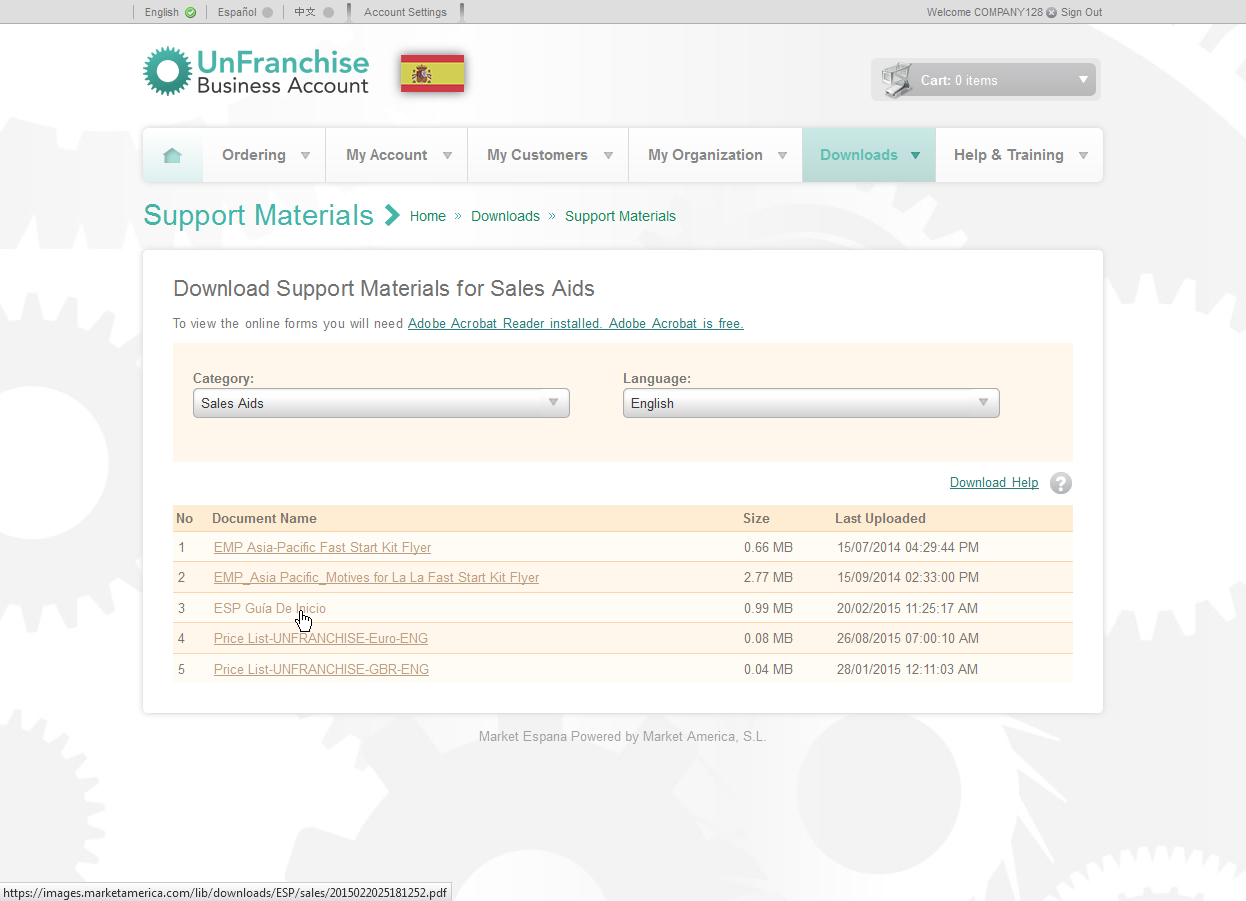 Getting Started Guide
Master unfranchise® owner program
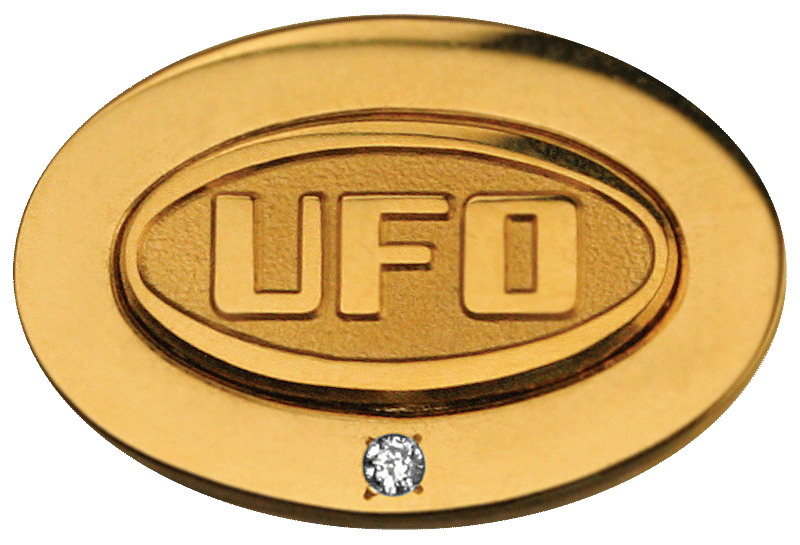 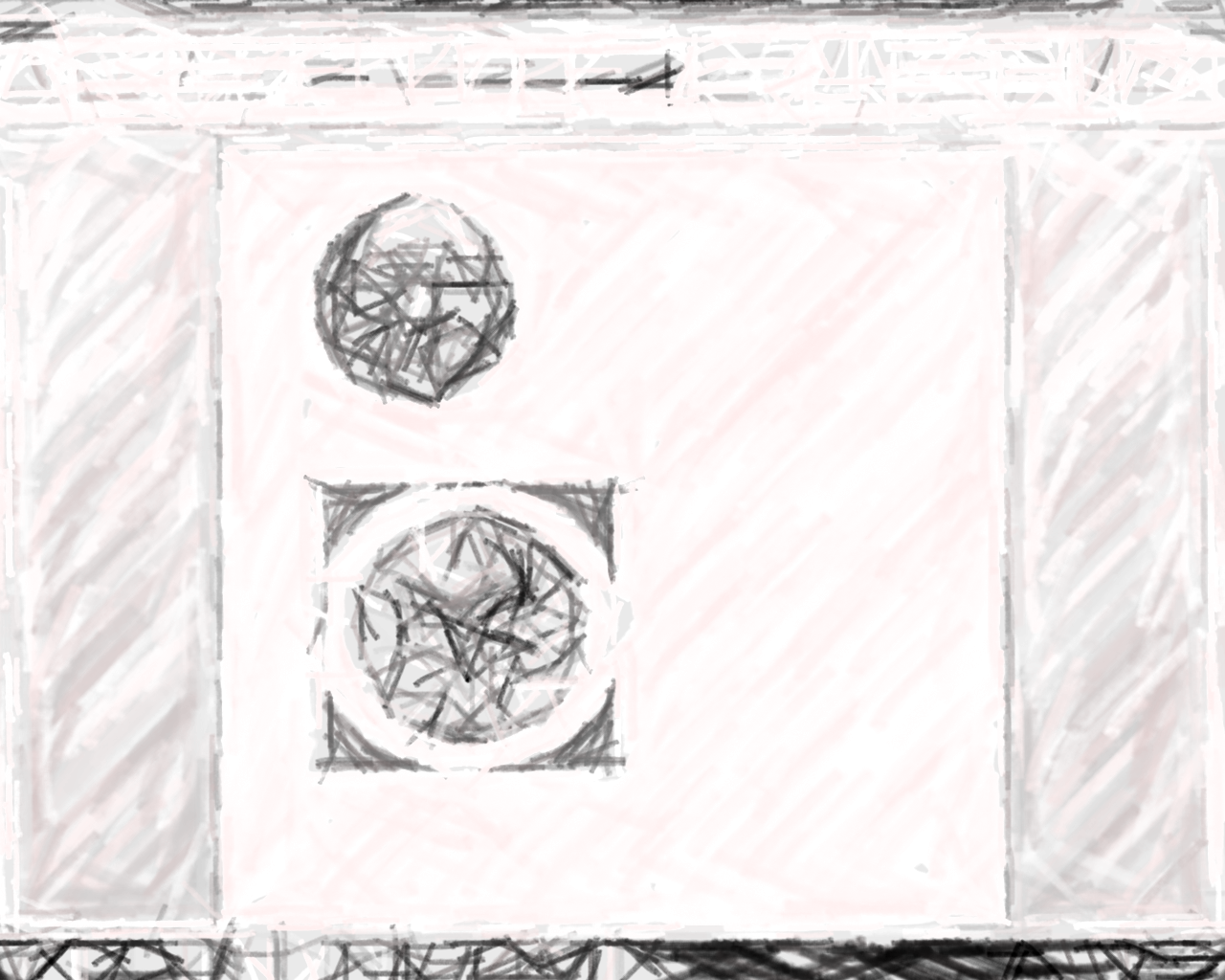 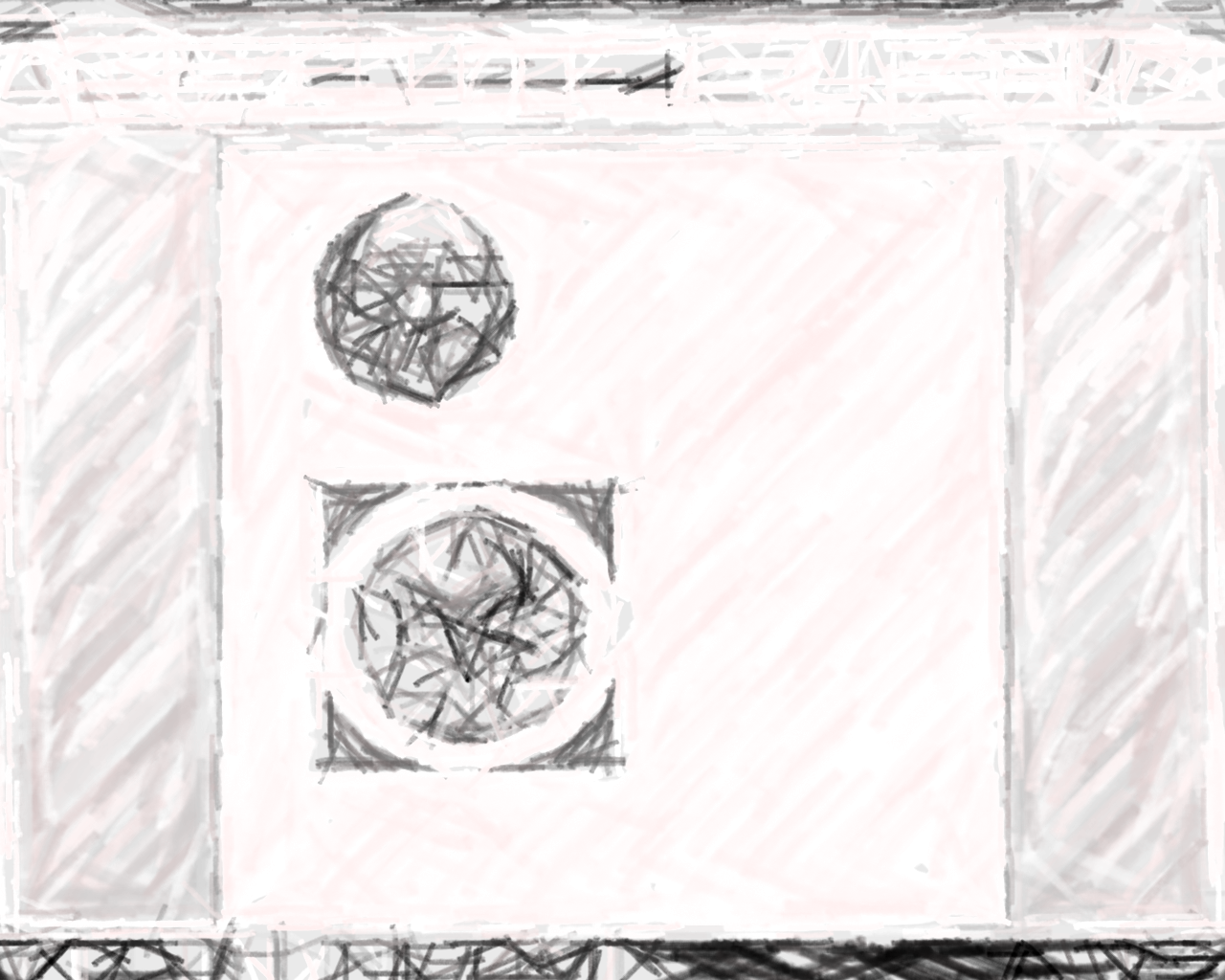 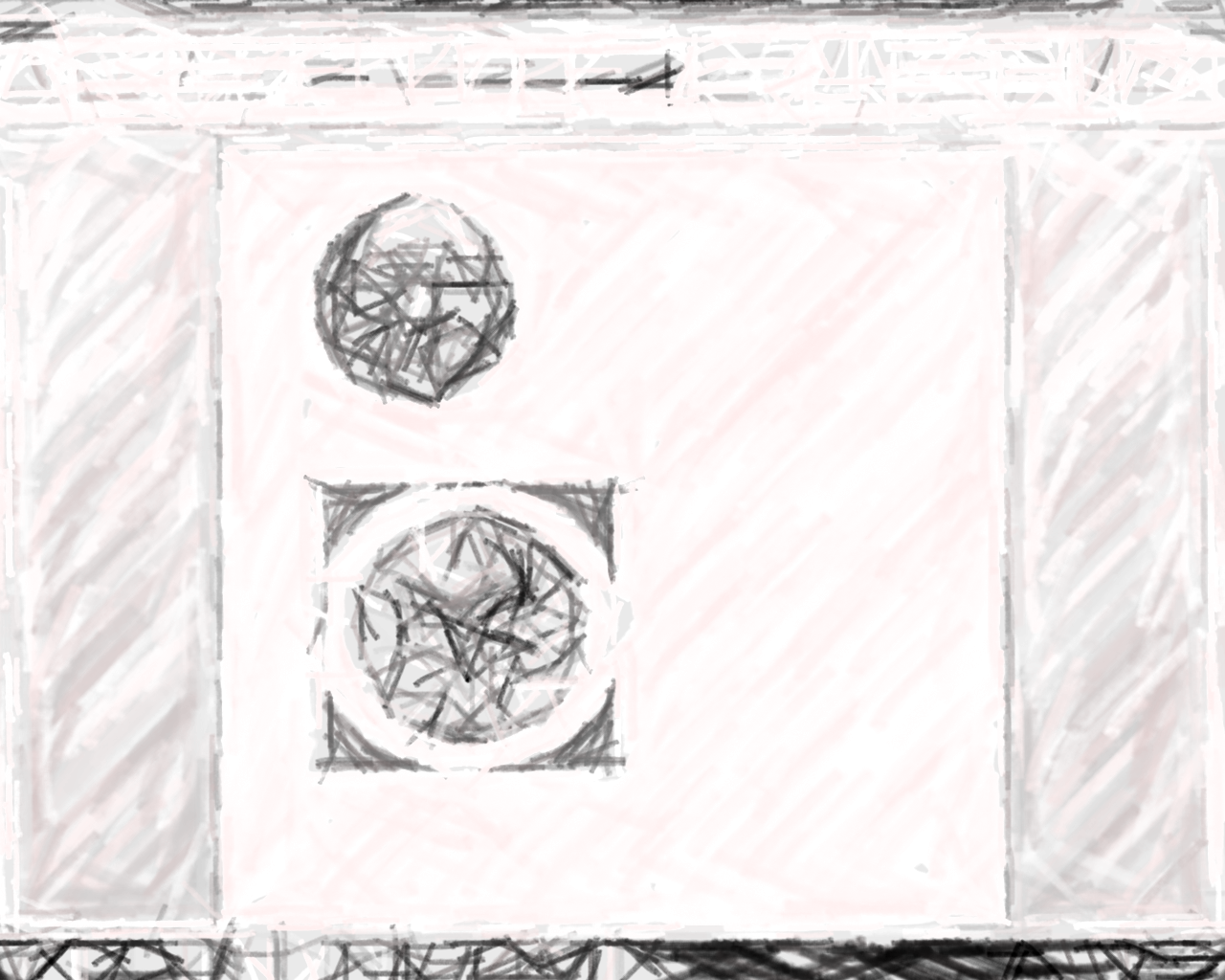 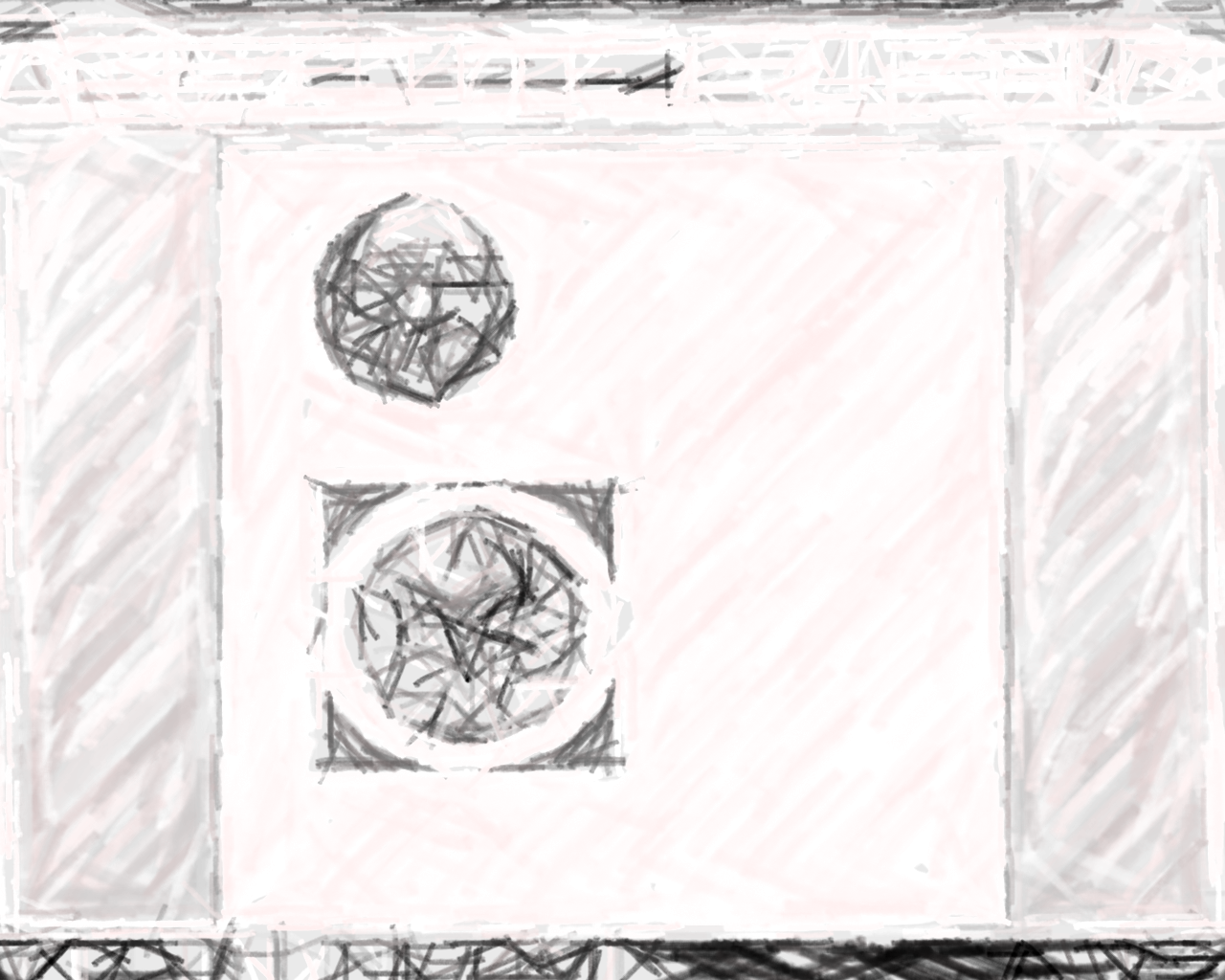 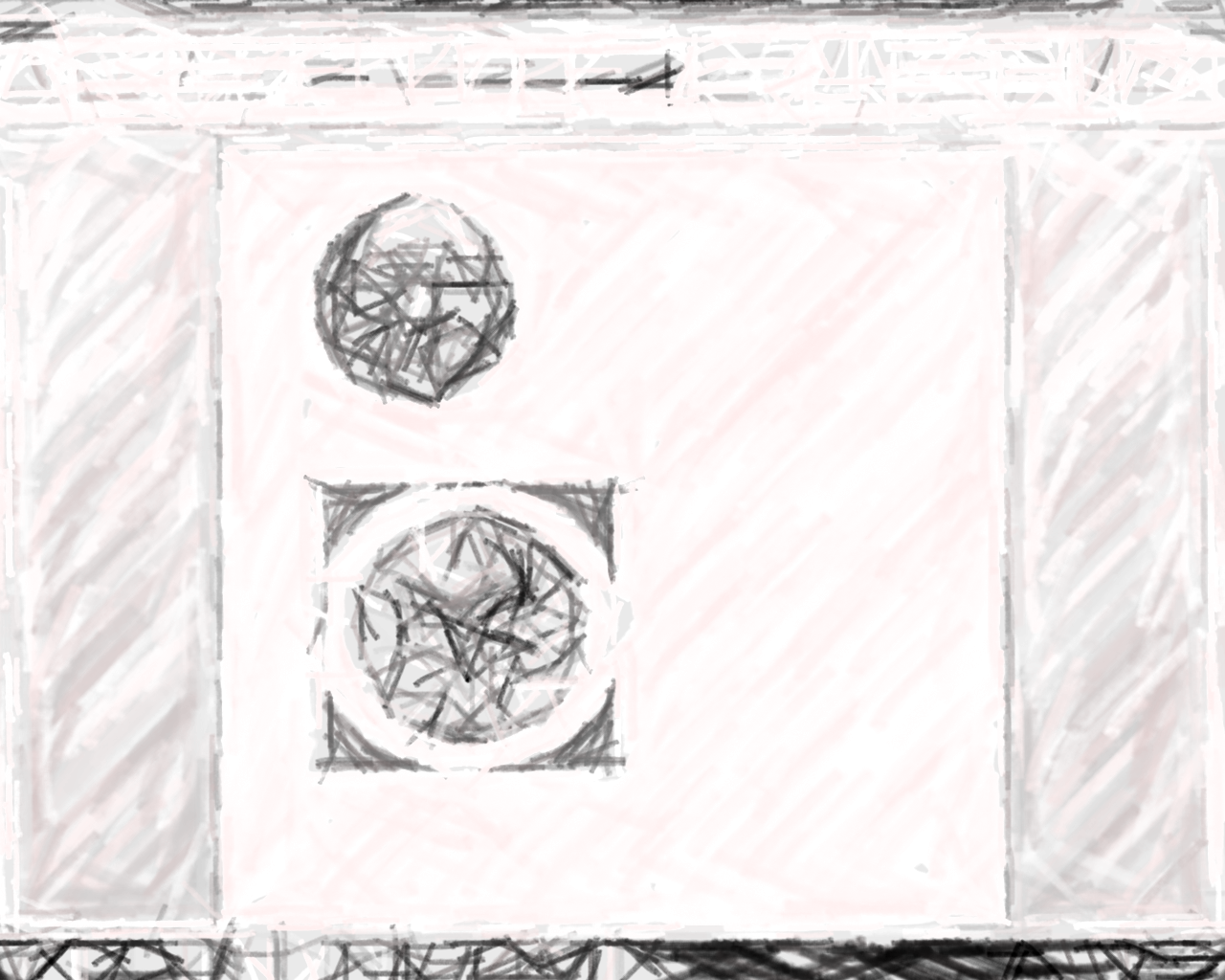 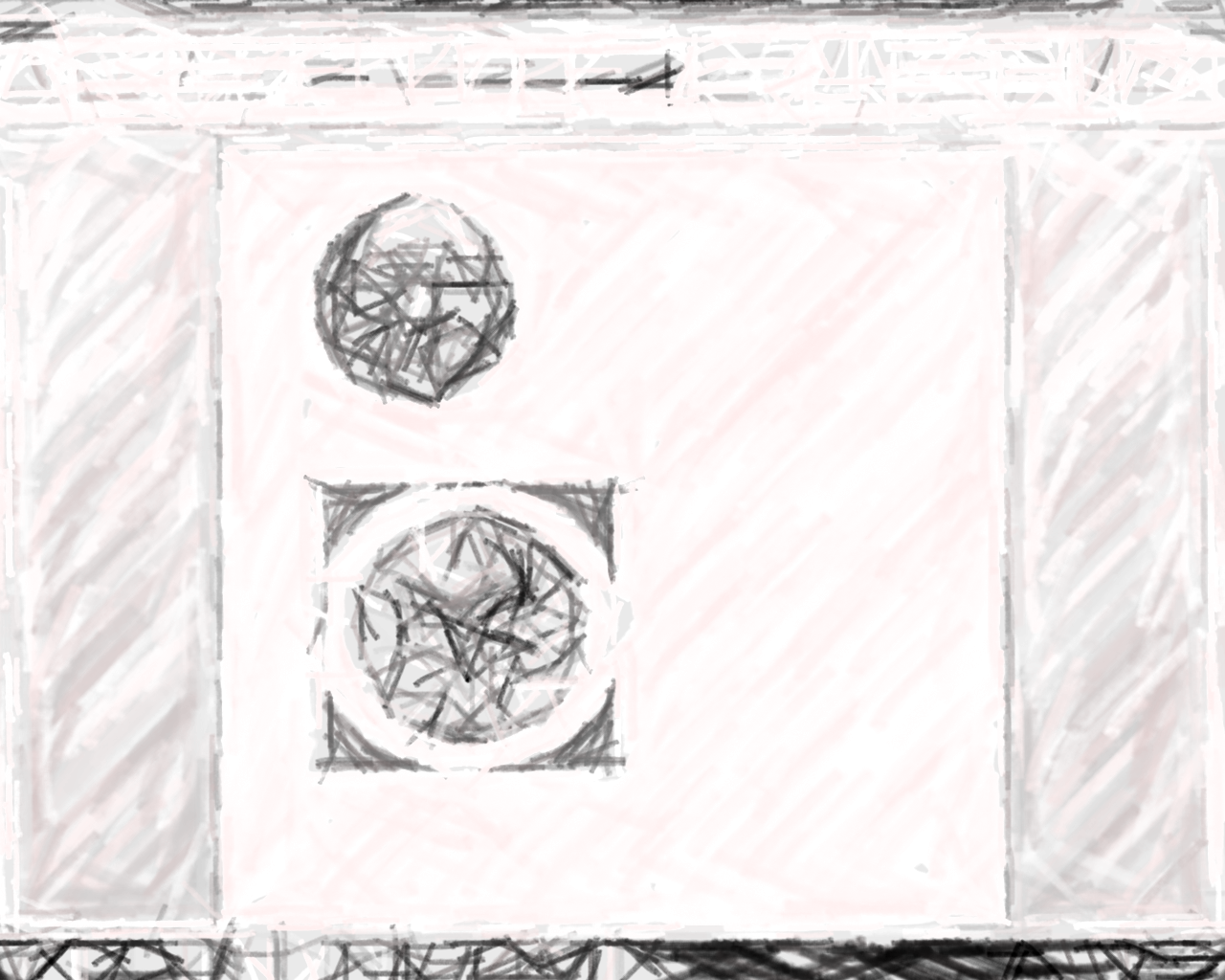 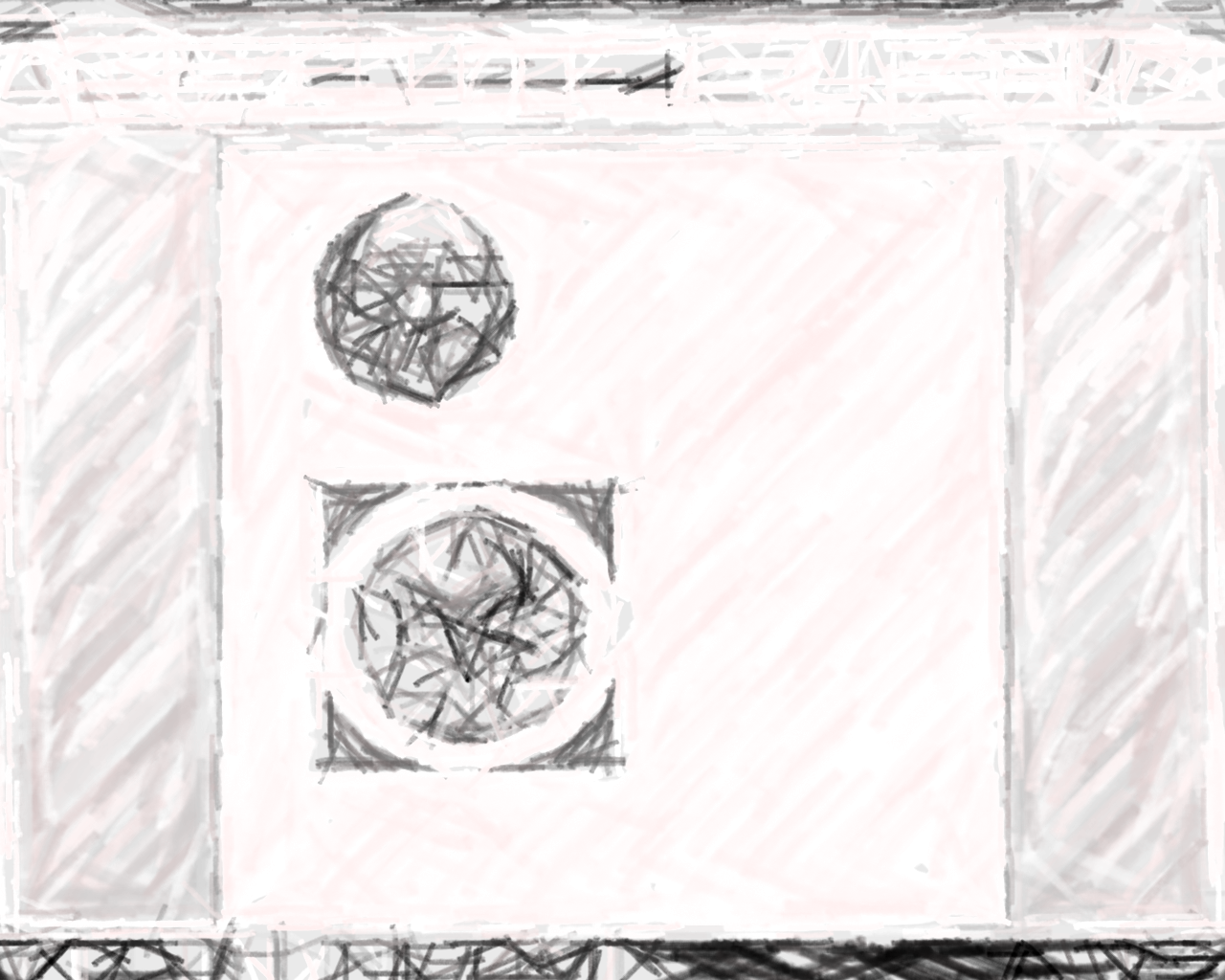 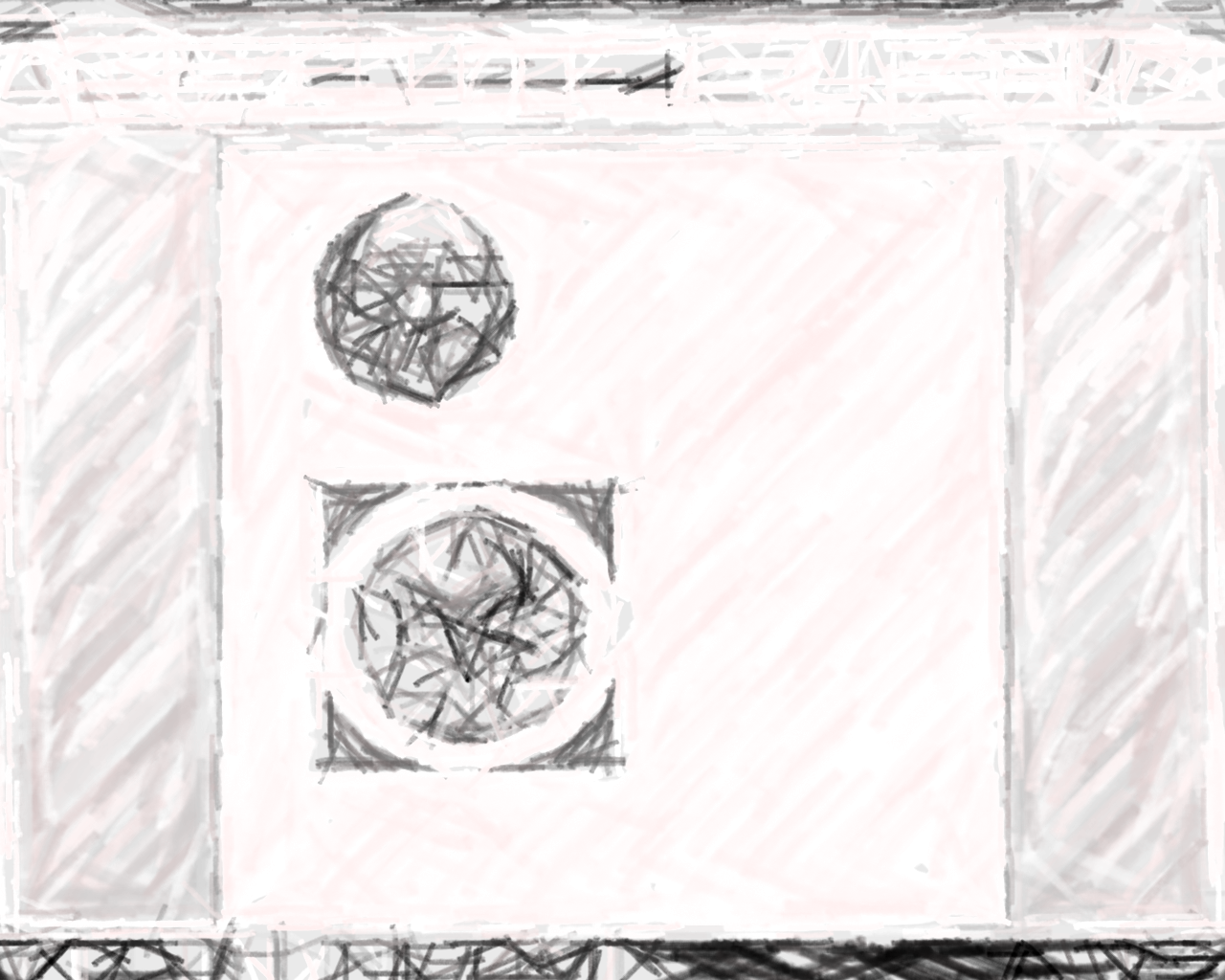 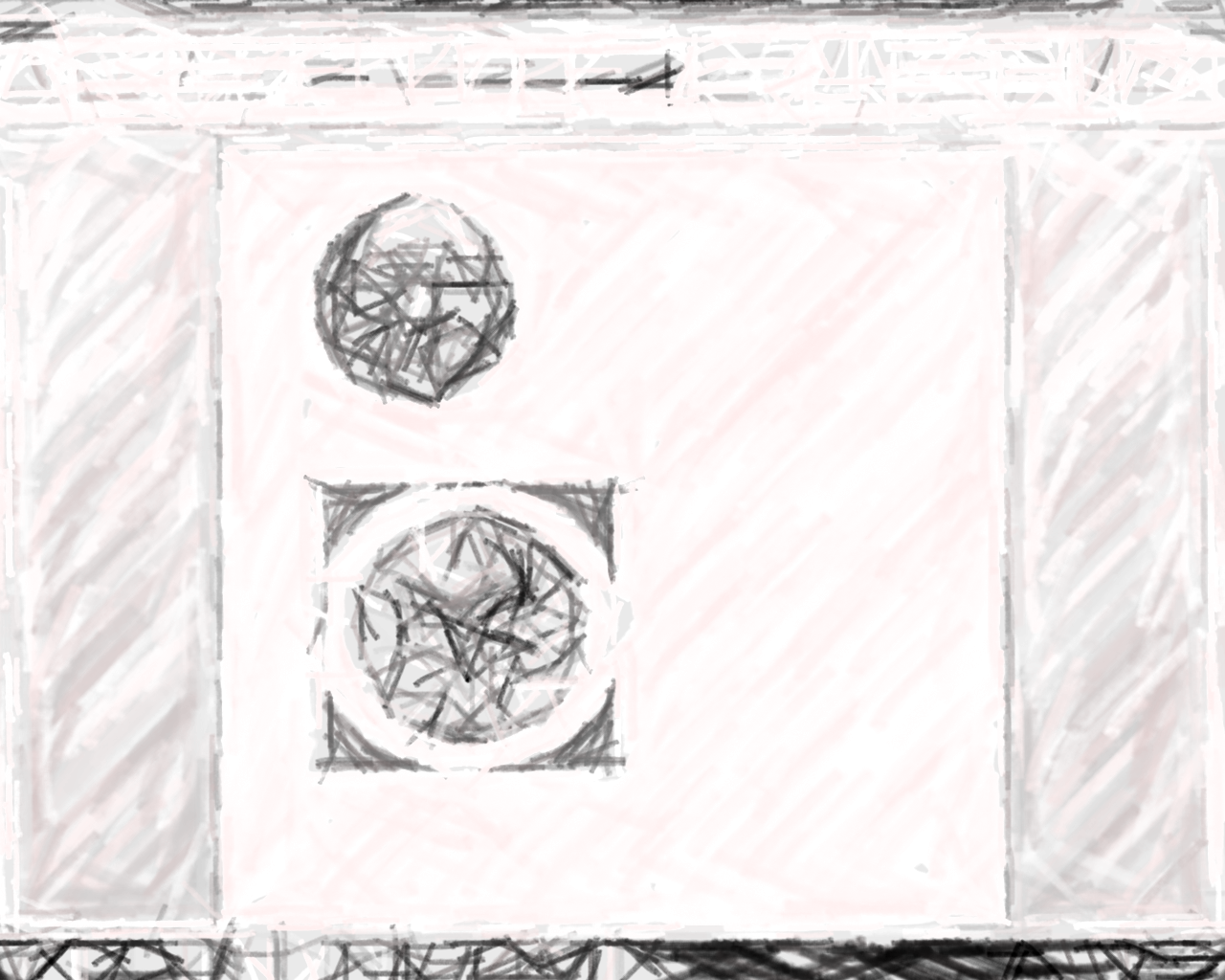 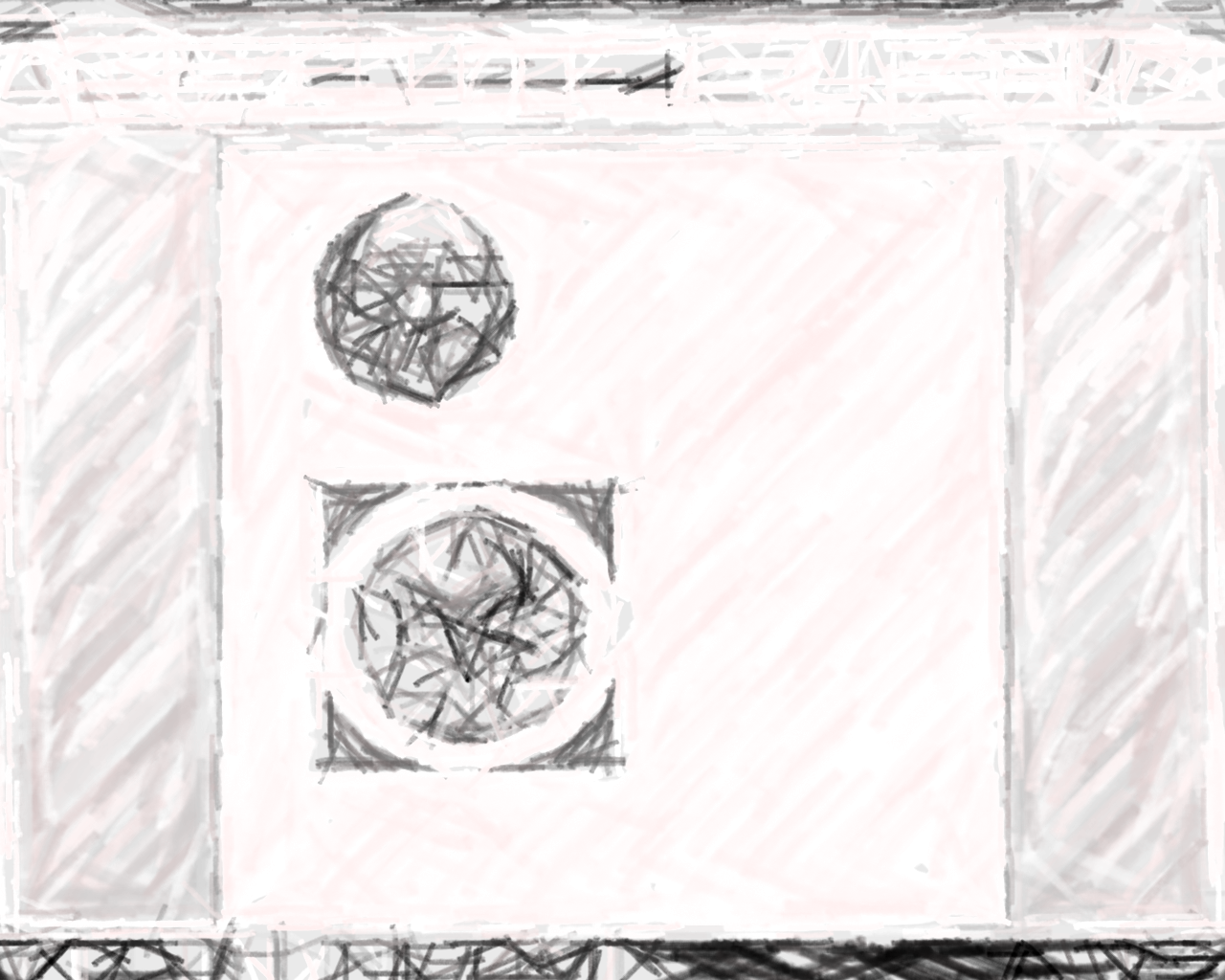 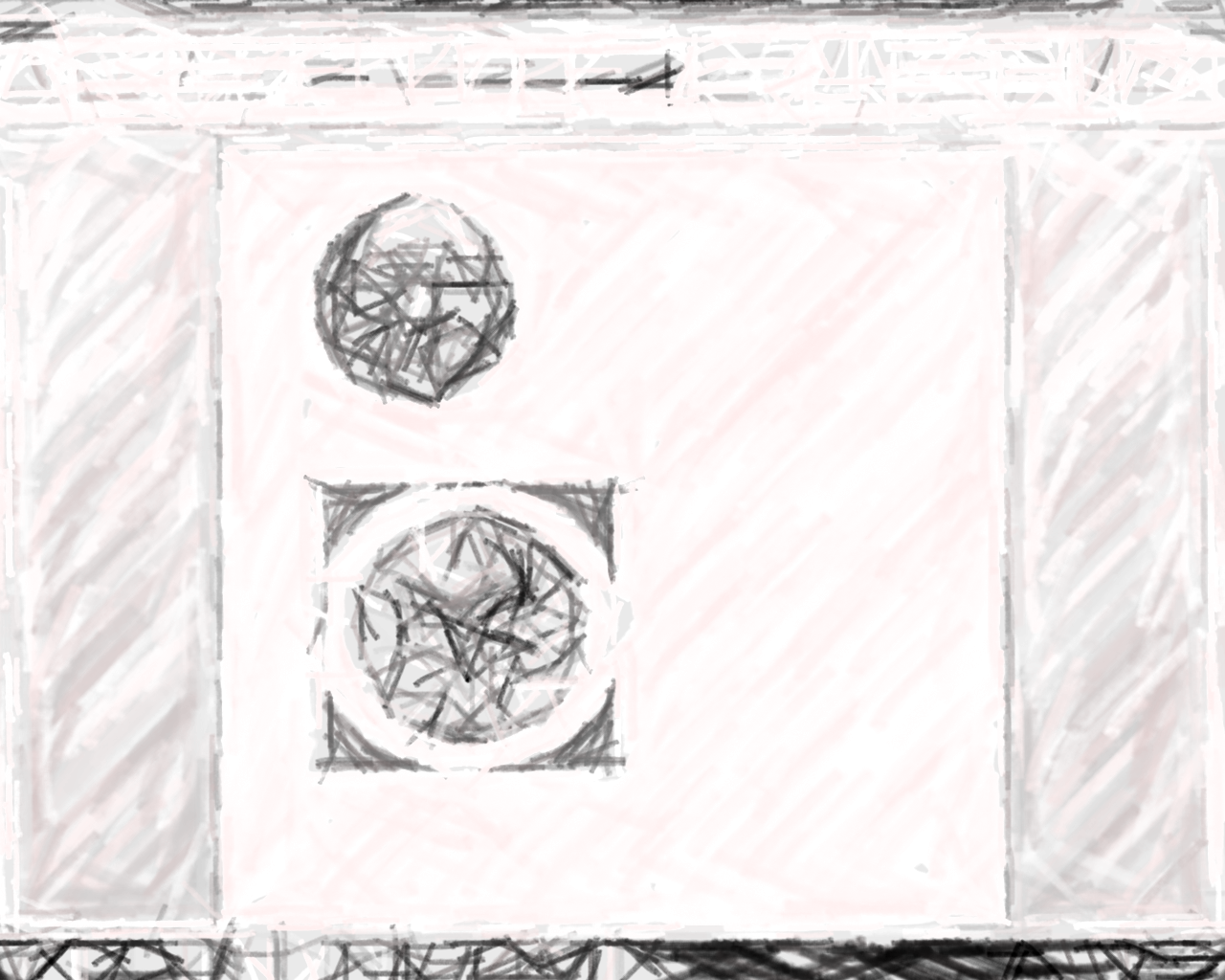 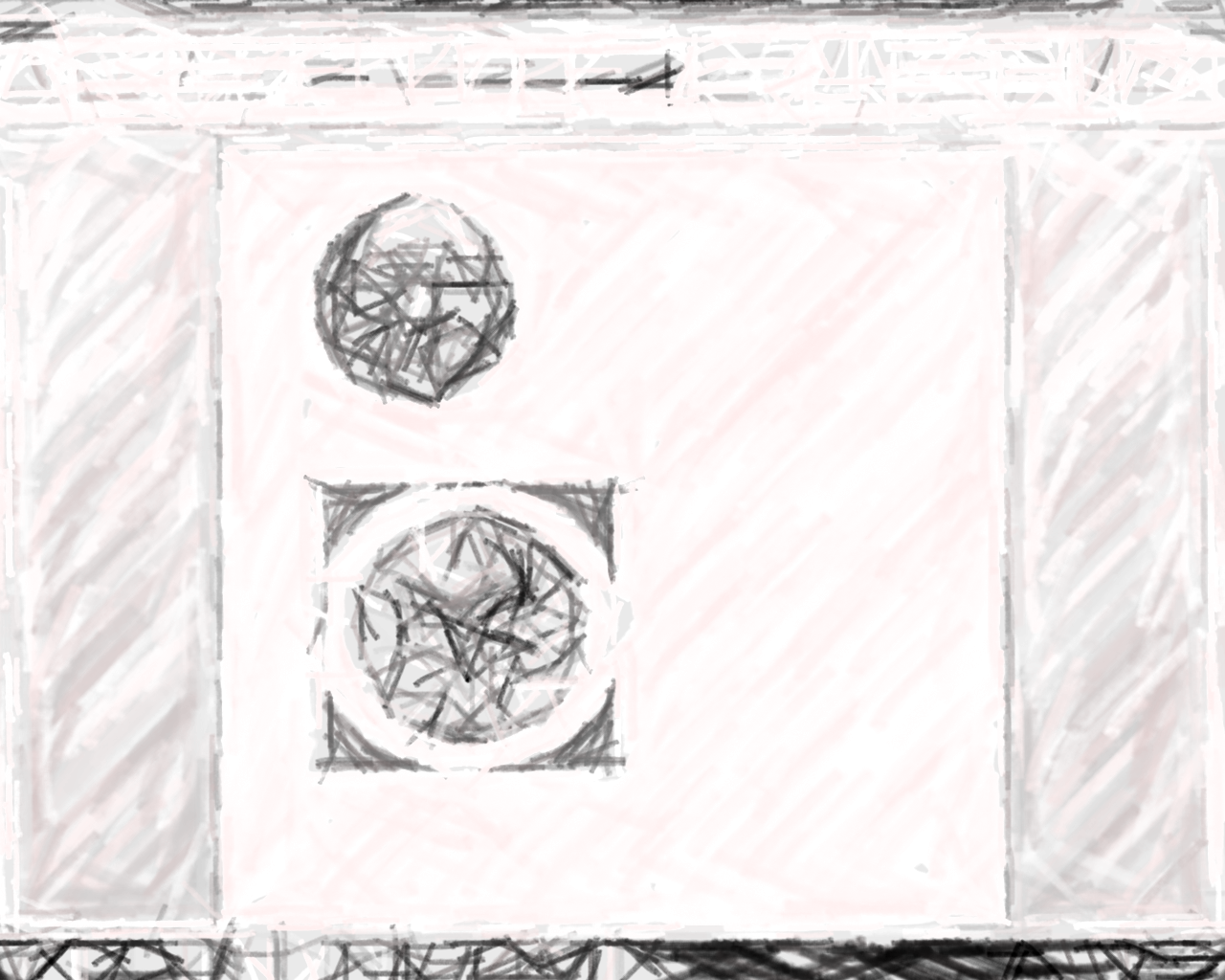 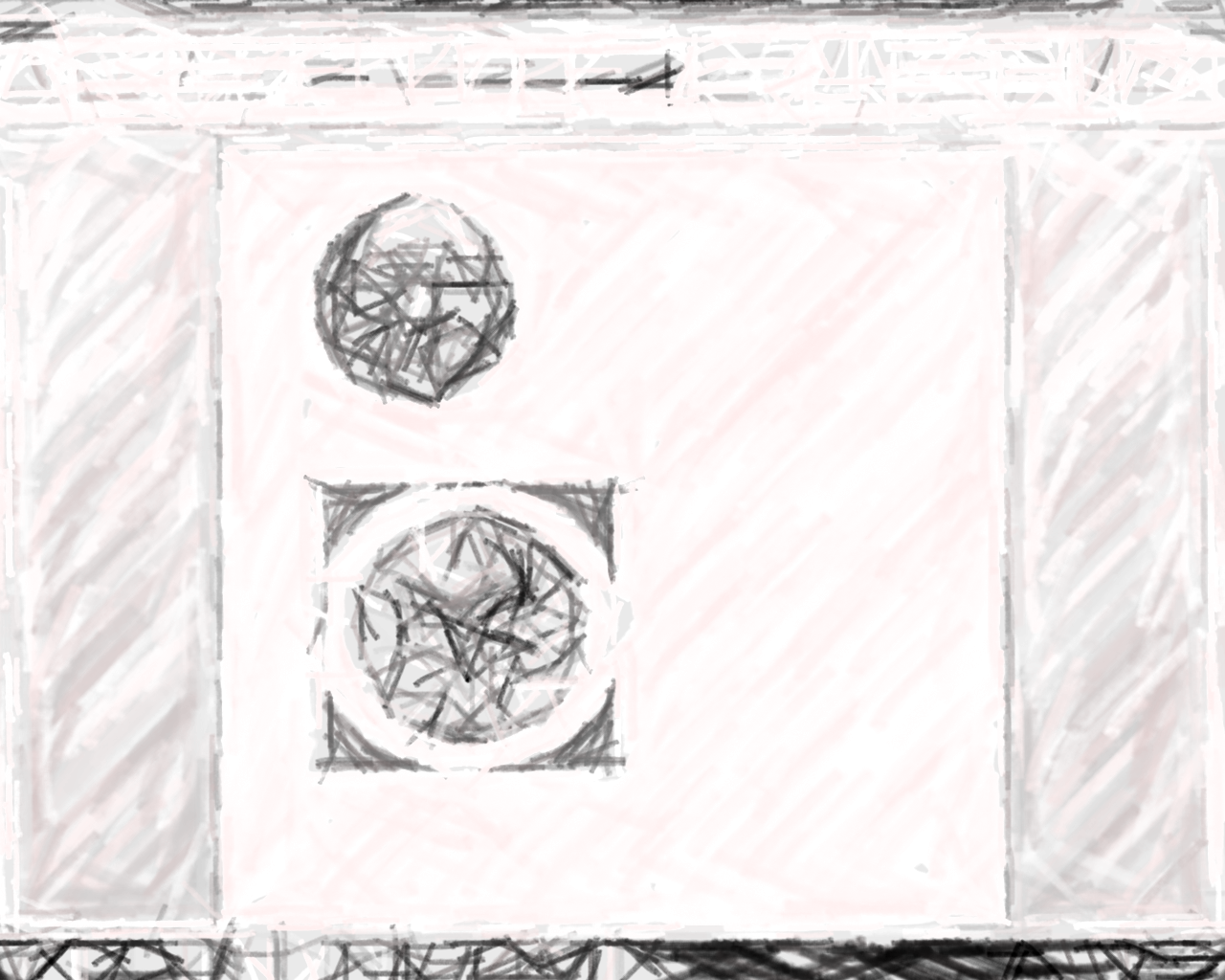 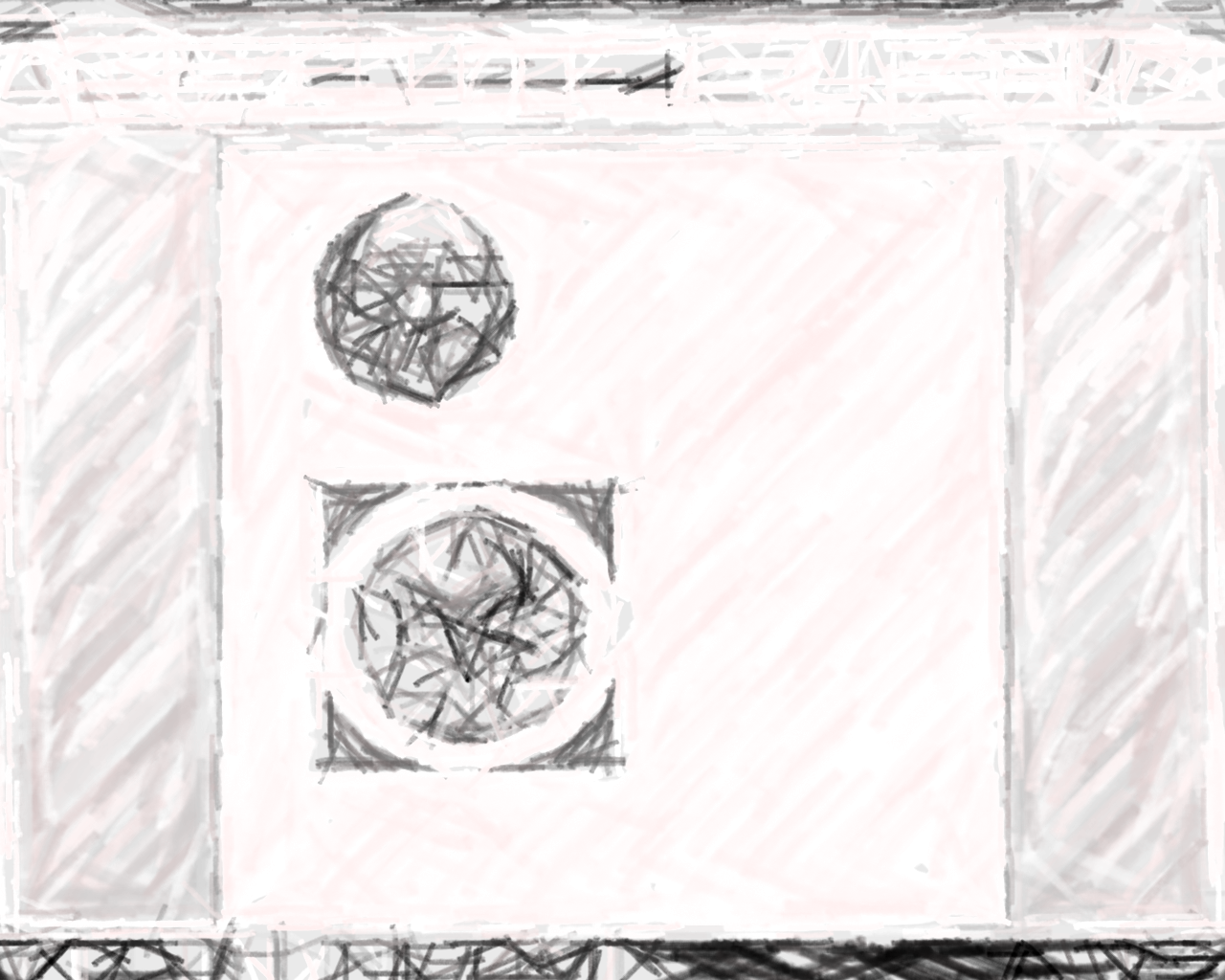 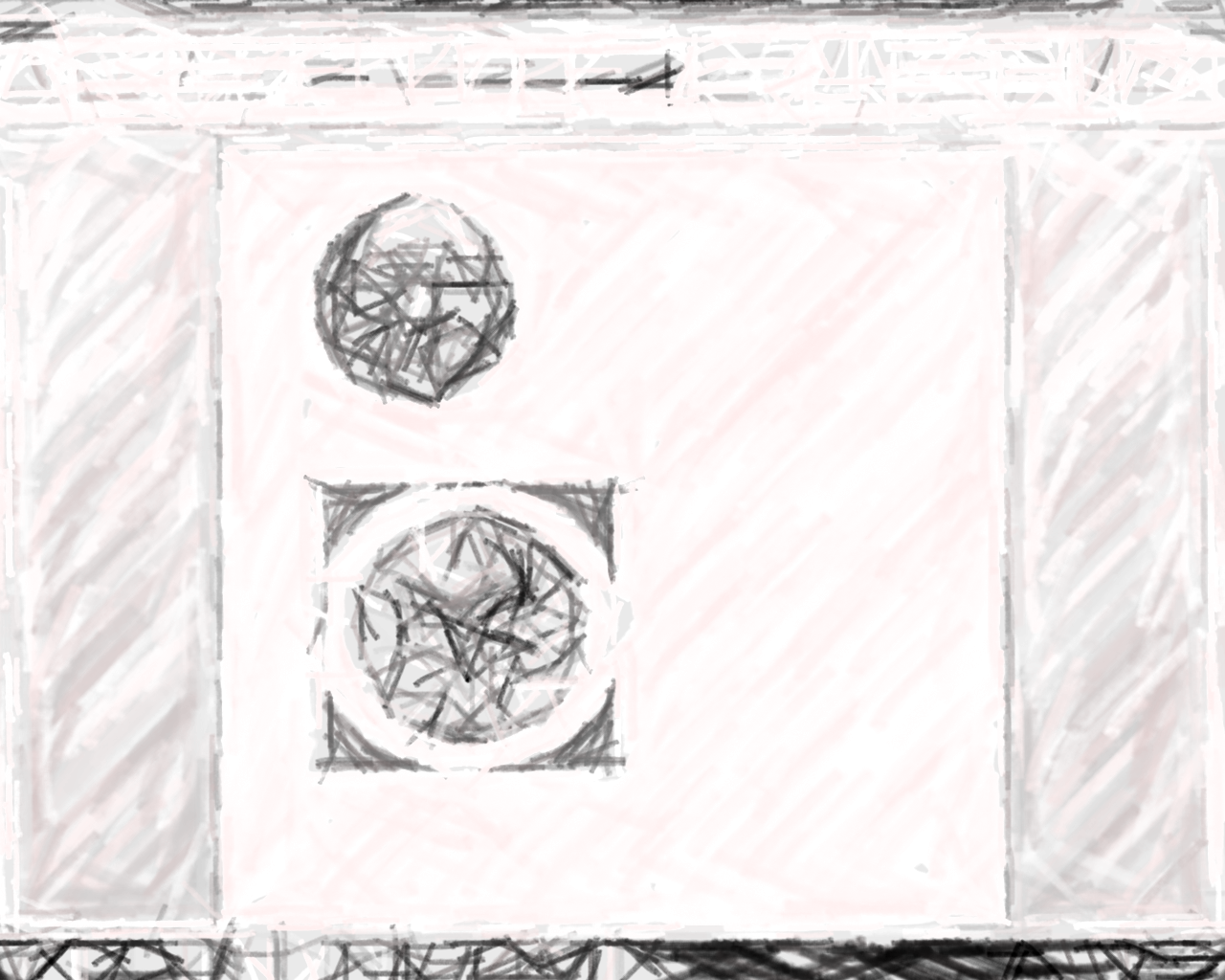 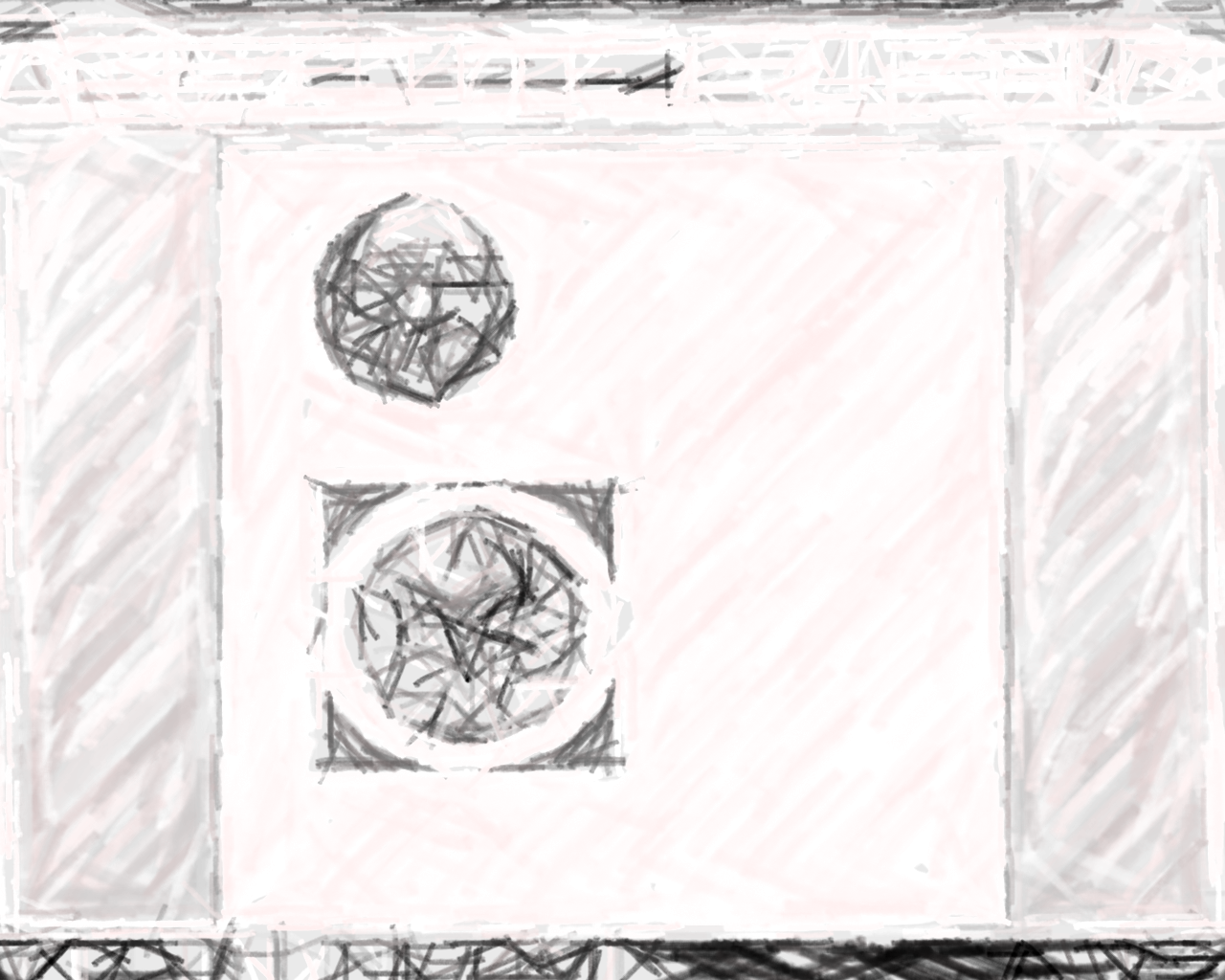 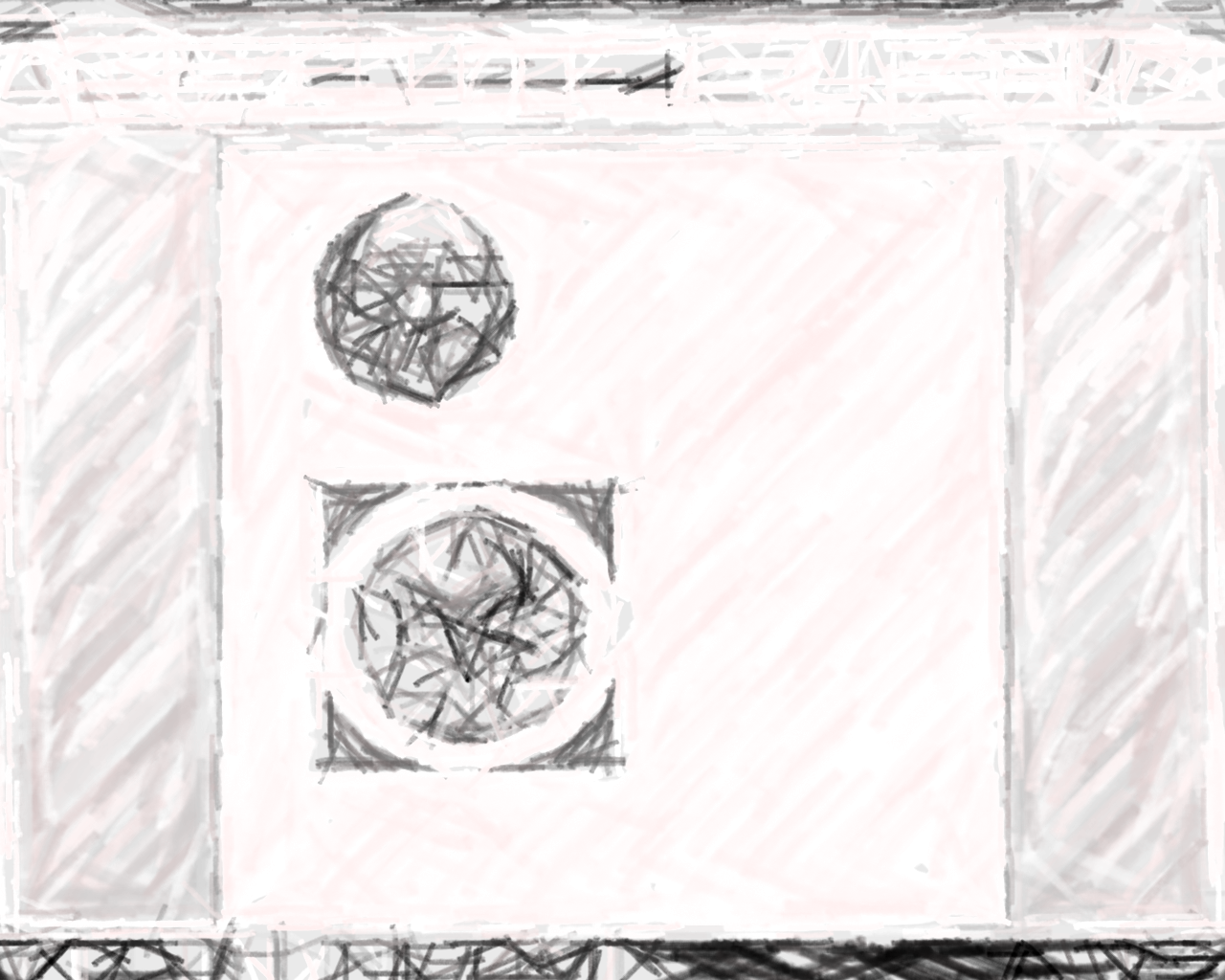 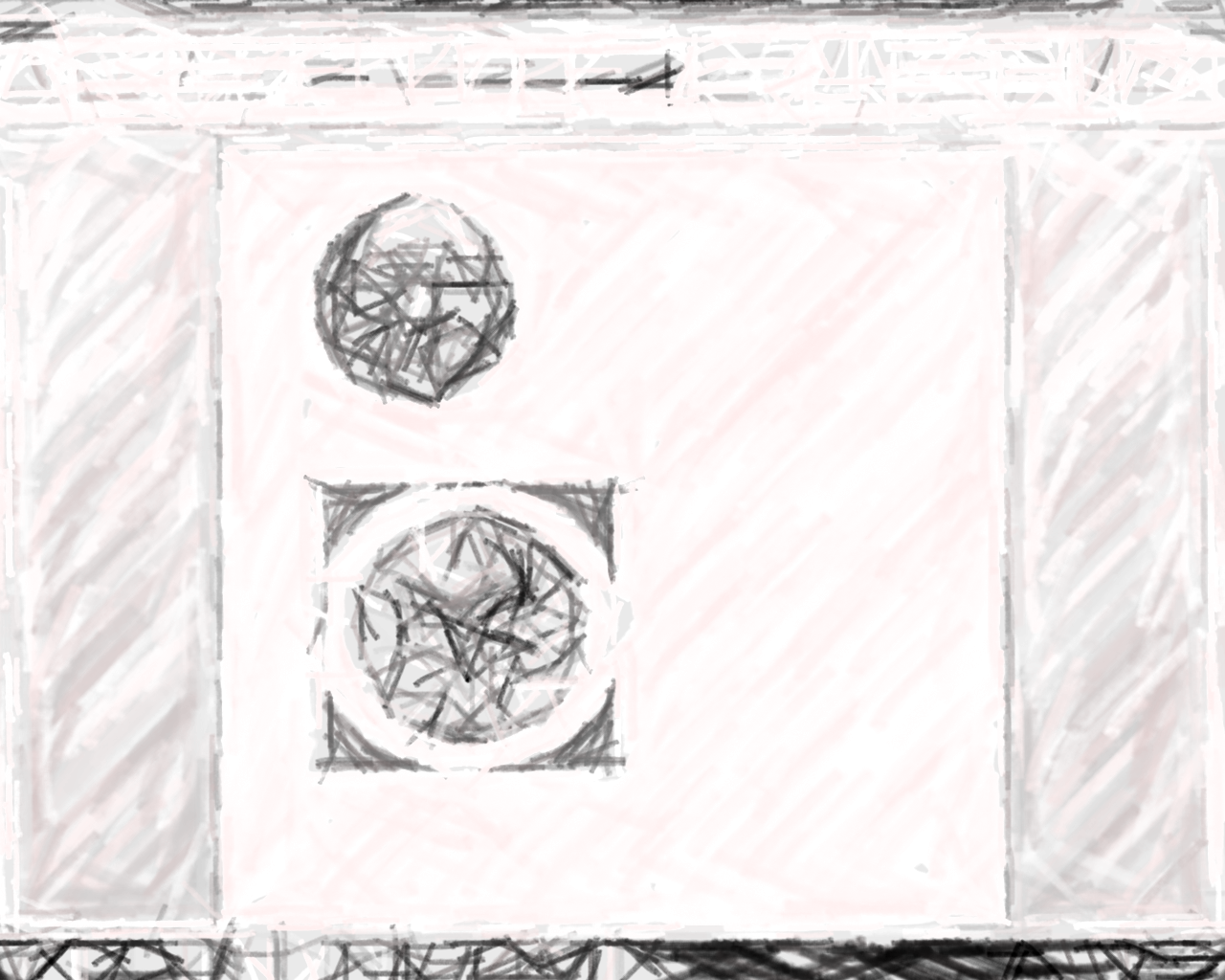 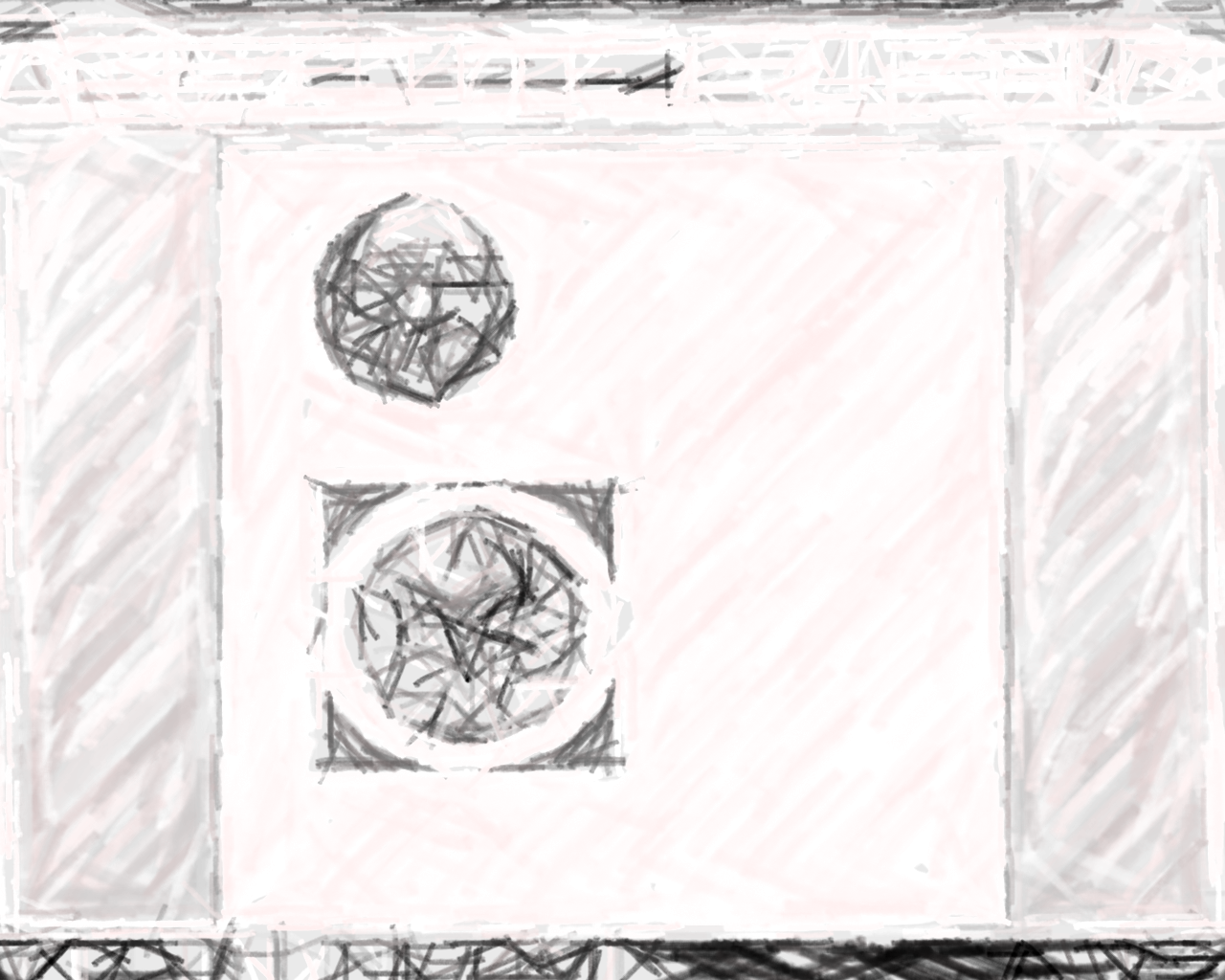 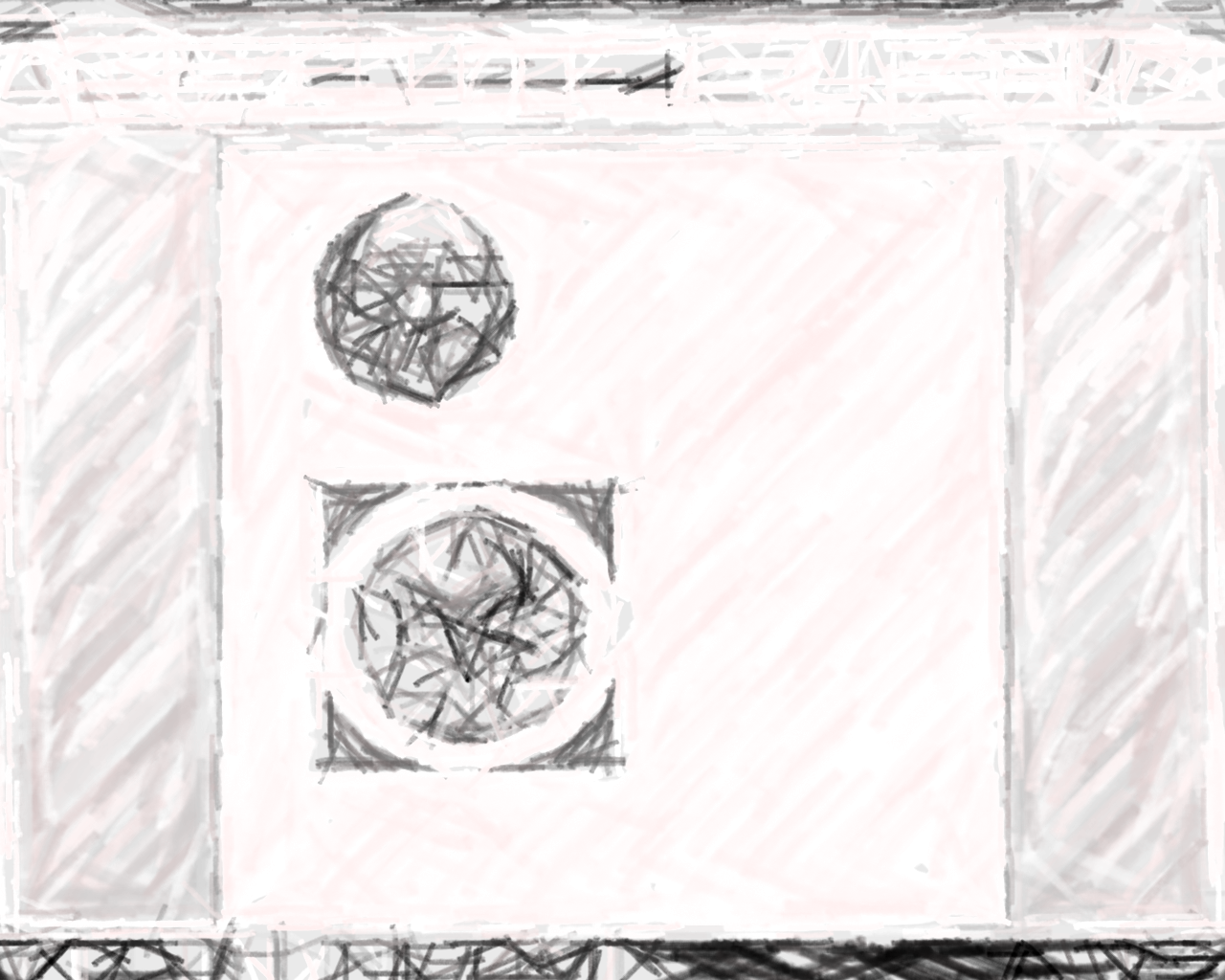 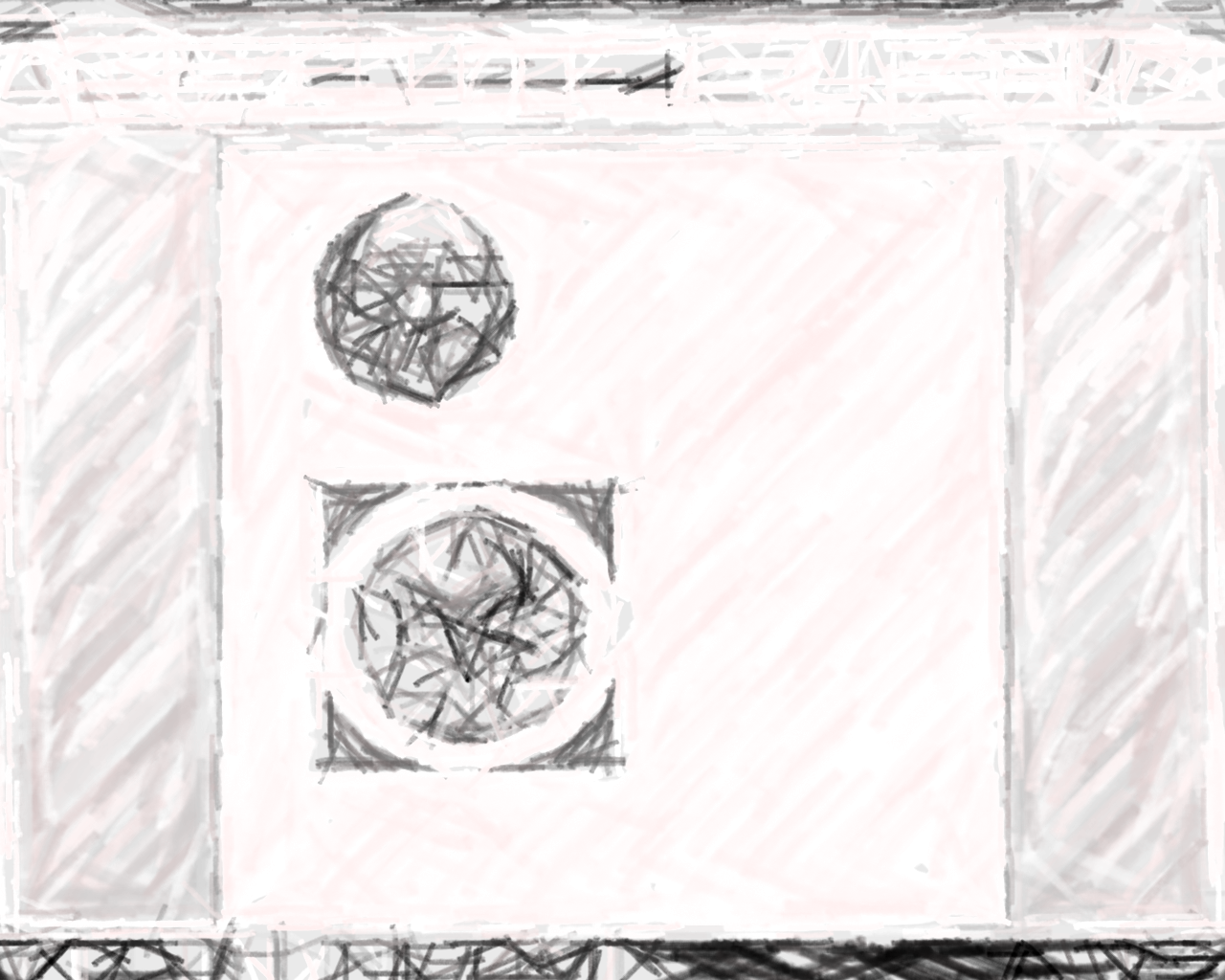 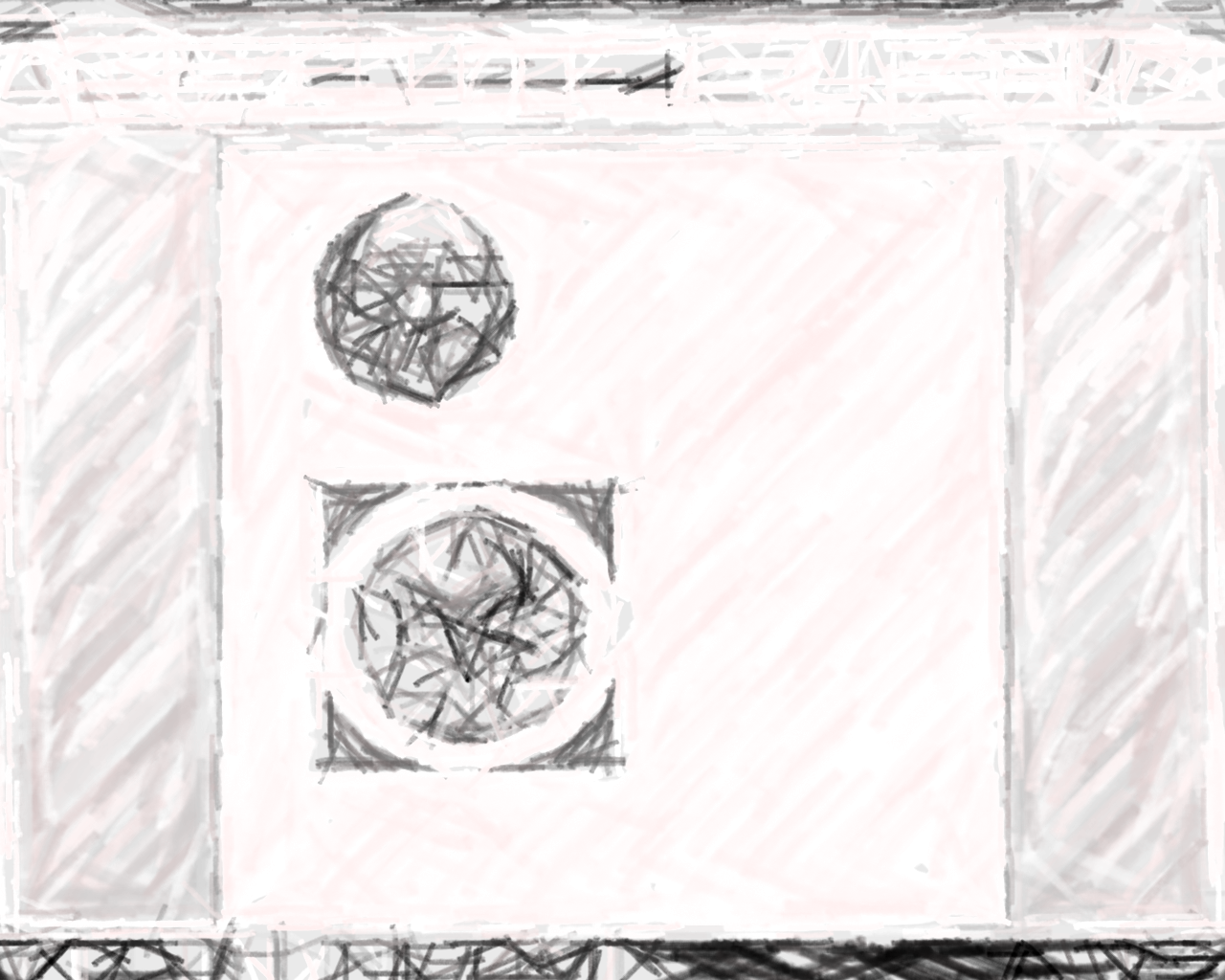 A Structured System of Success for
Independent UnFranchise Owners
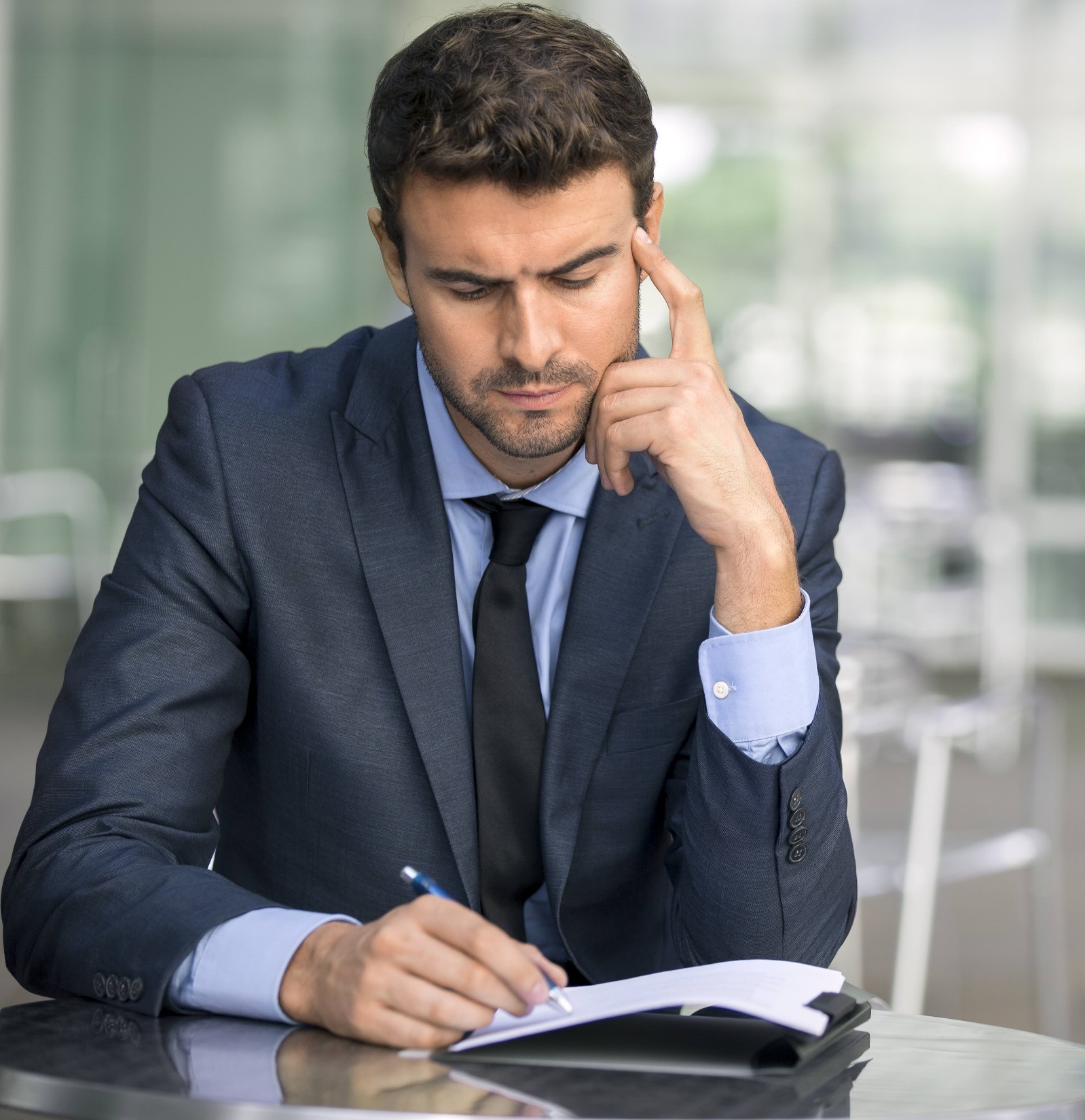 A comprehensive assessment of how well you and your sales organization are implementing the fundamental business practices.
The Basic 5 
Diagnostic Test
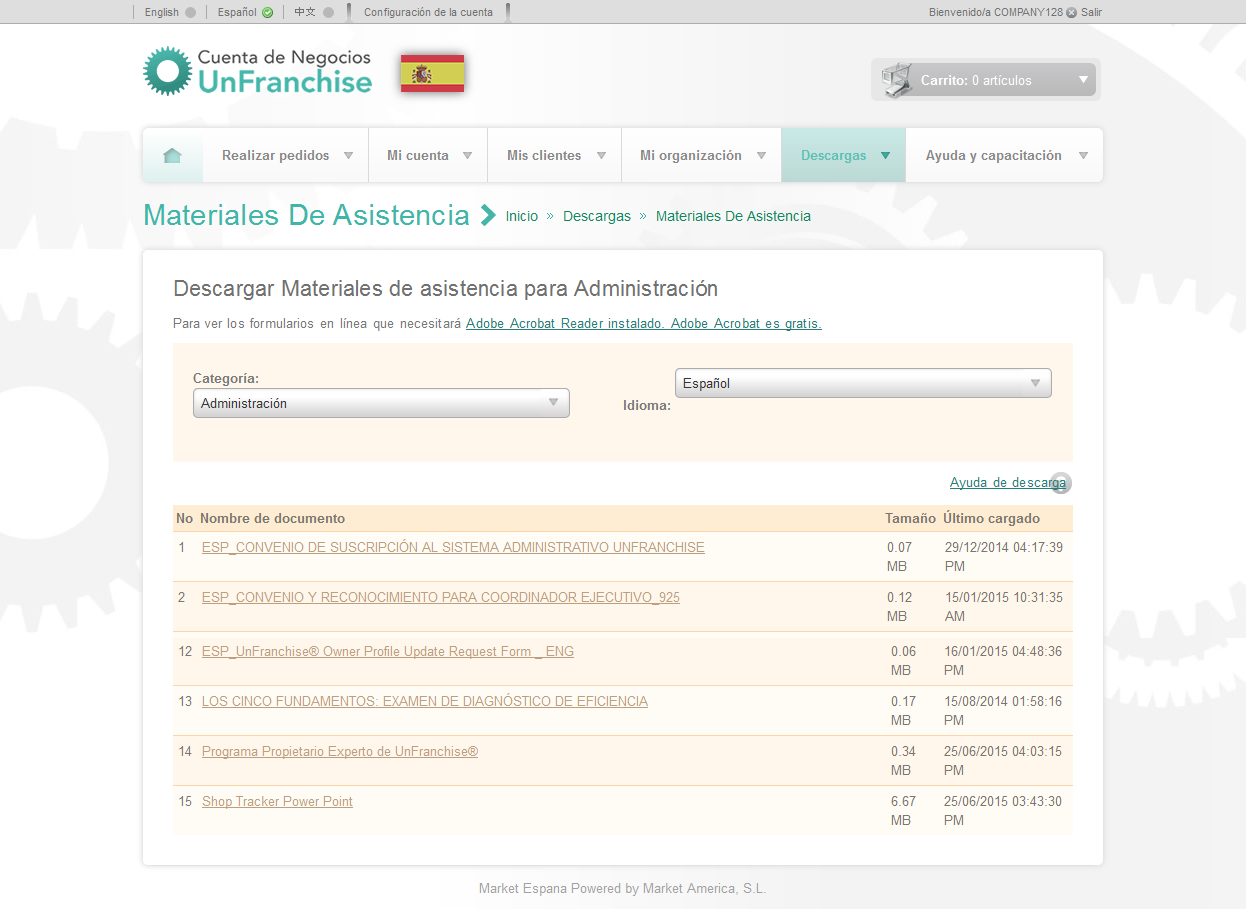 Master UFO Program 
and
Basic 5 Diagnostic Test
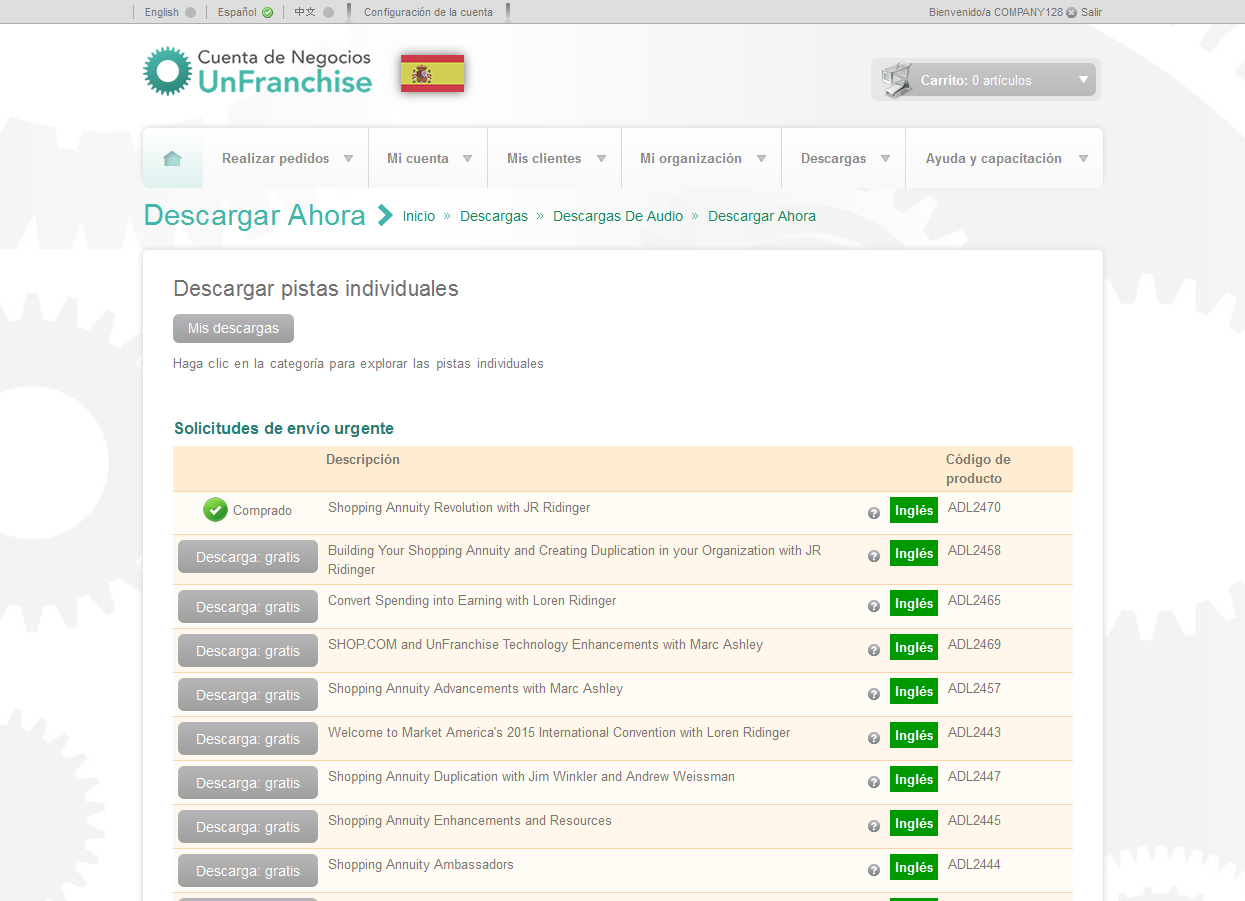 Audio Downloads
Marketespaña.com/nombredesusitio
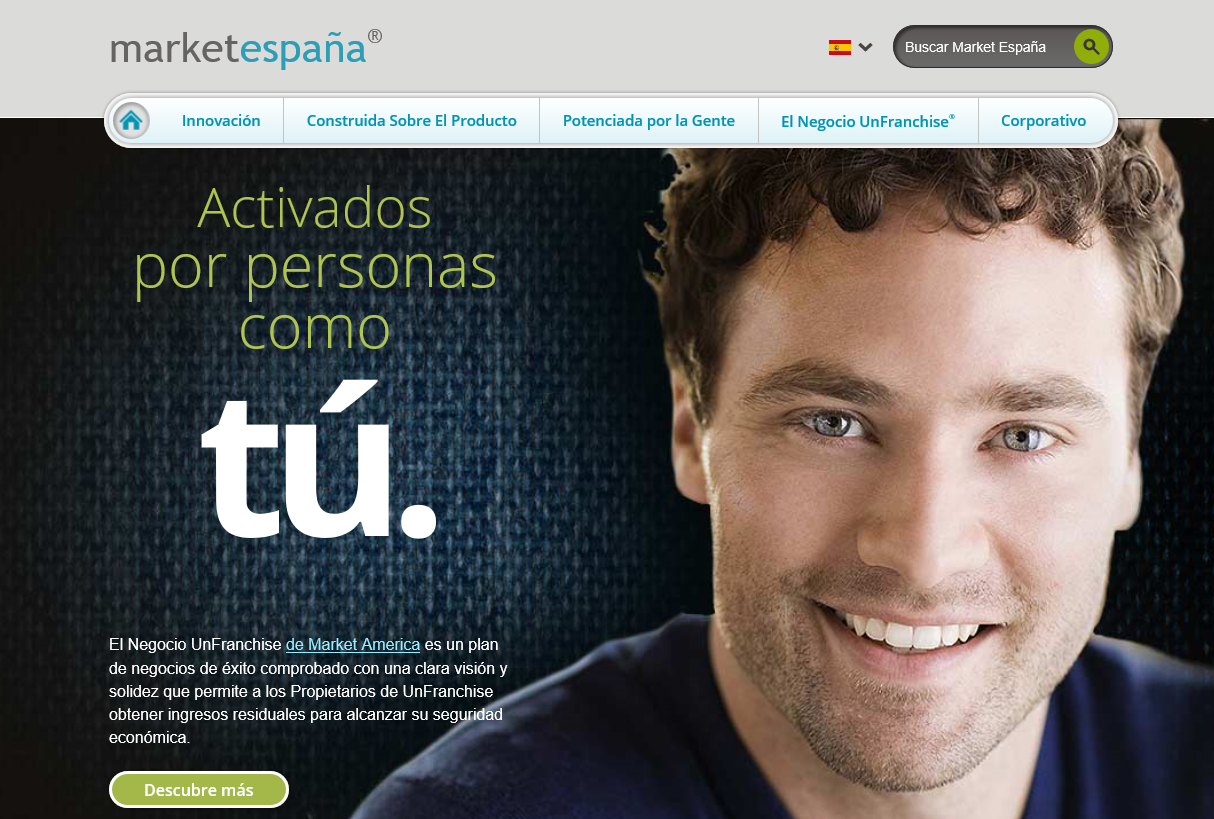 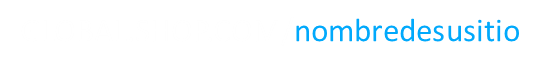 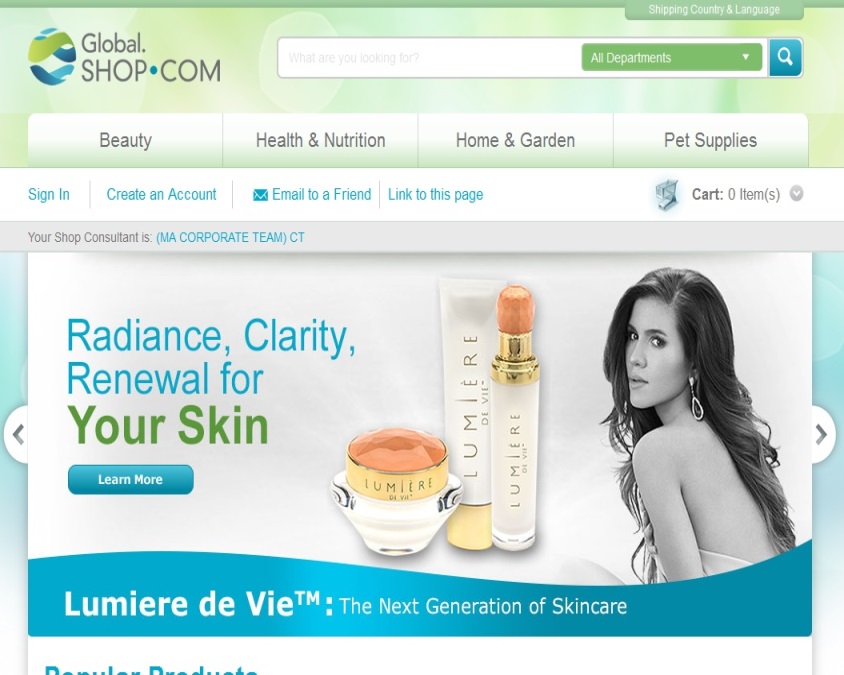 UnFranchise.MeetOn.com
www.UnFranchiseTraining.com
www.marketamericaevents.com
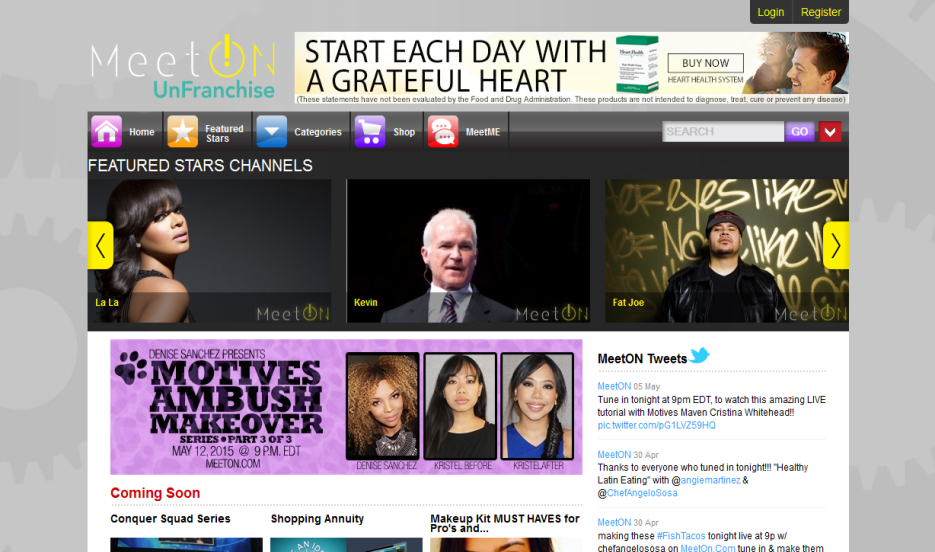 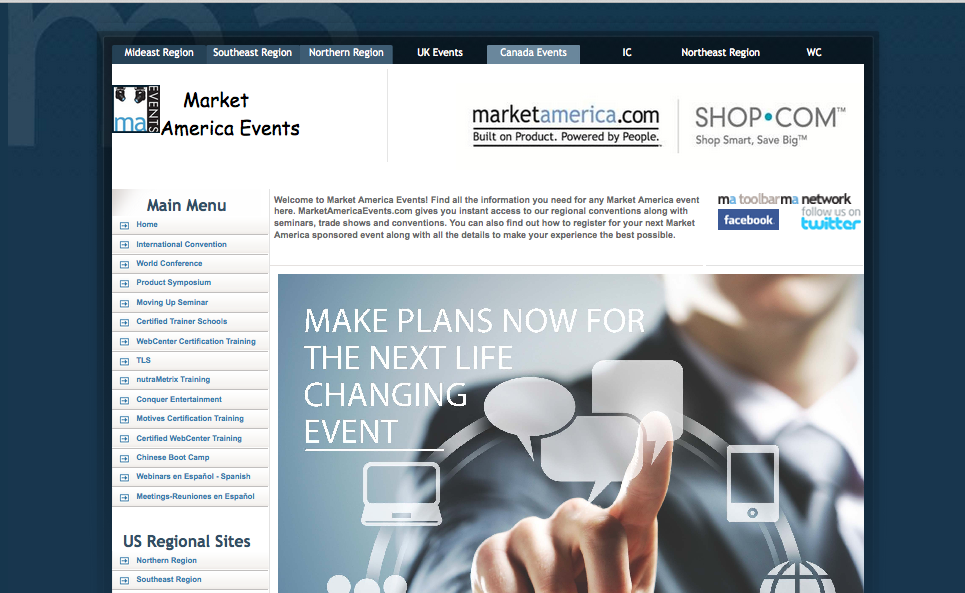 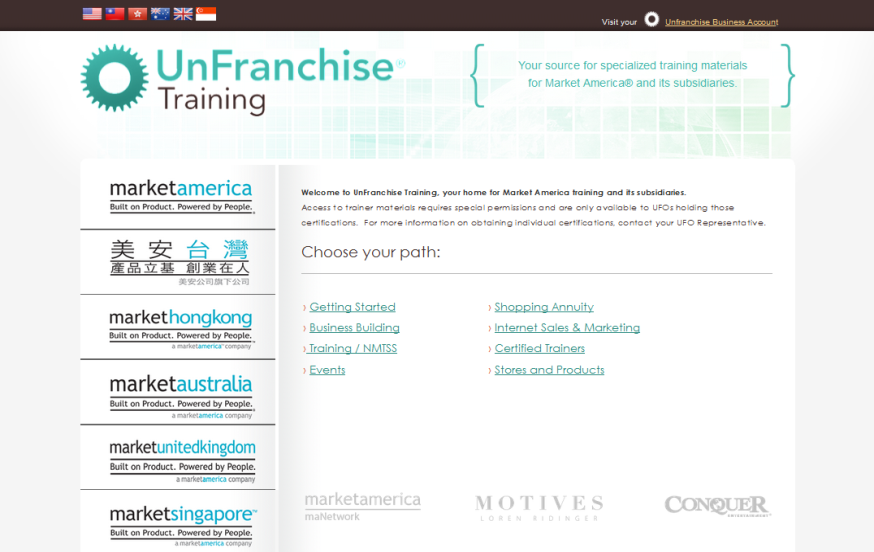 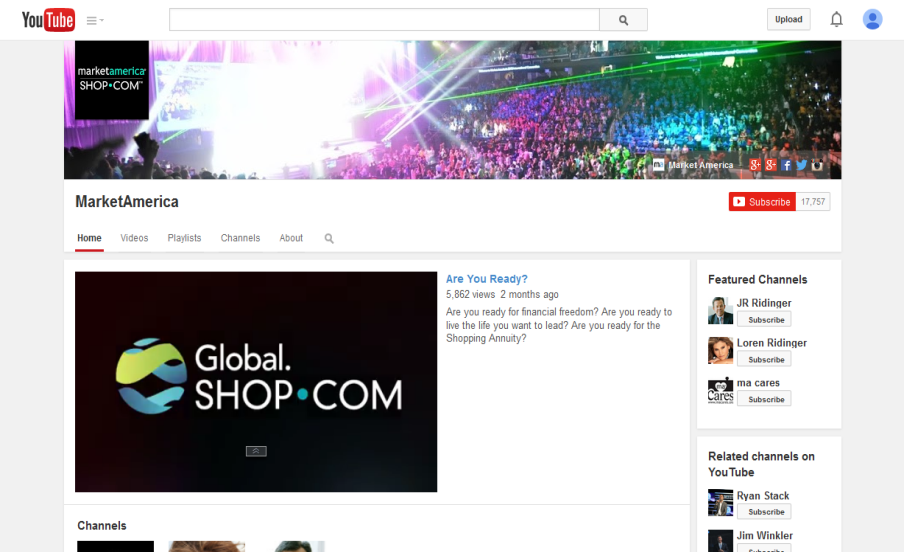 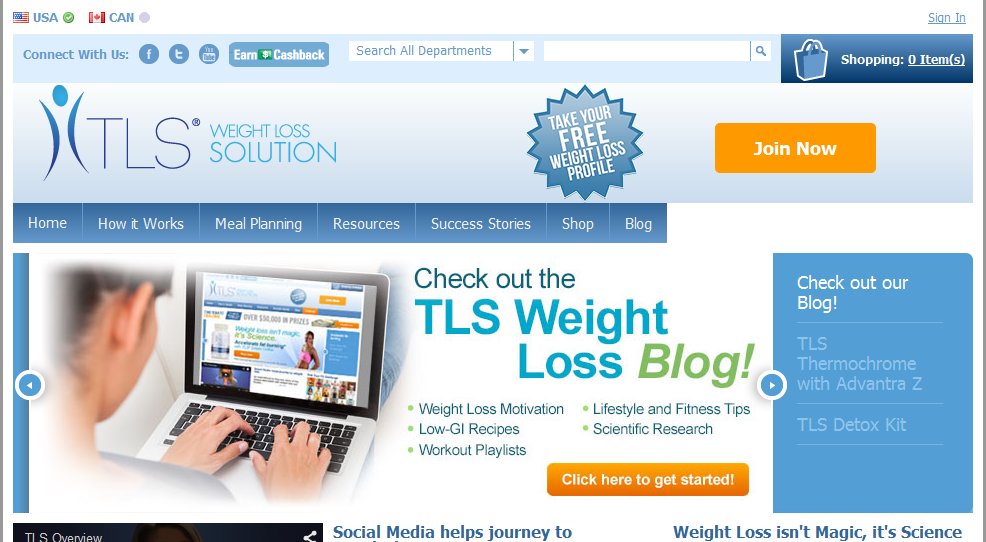 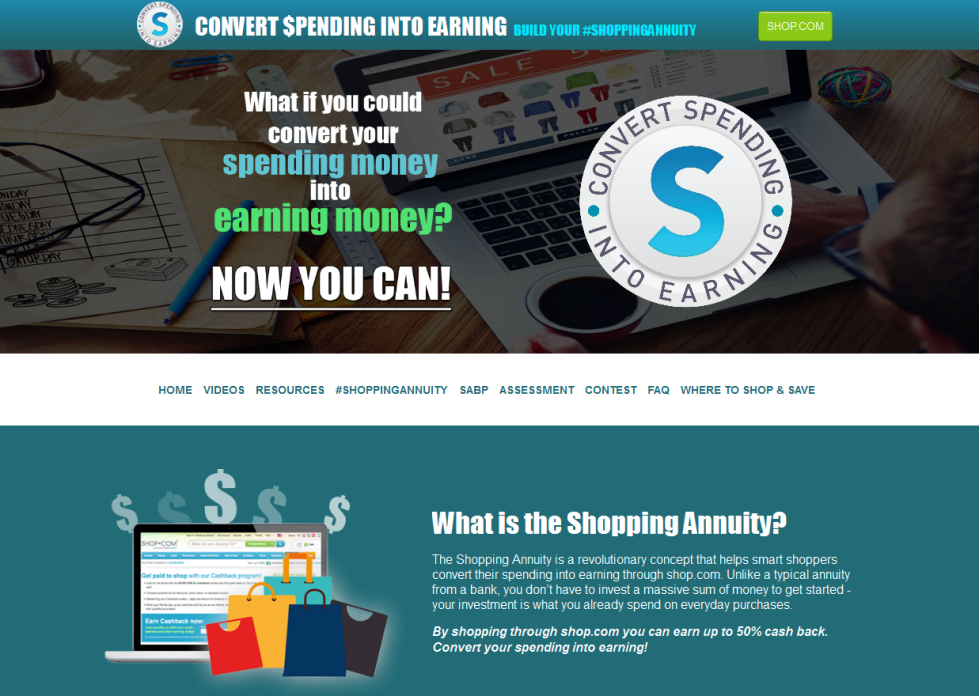 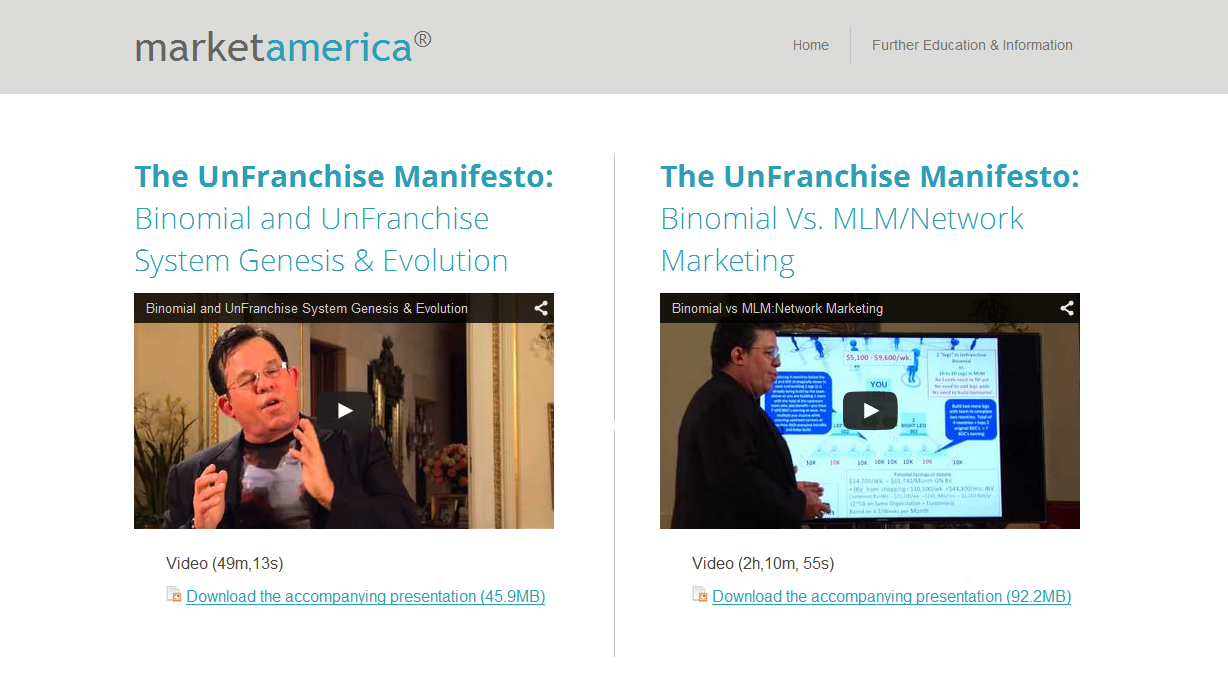 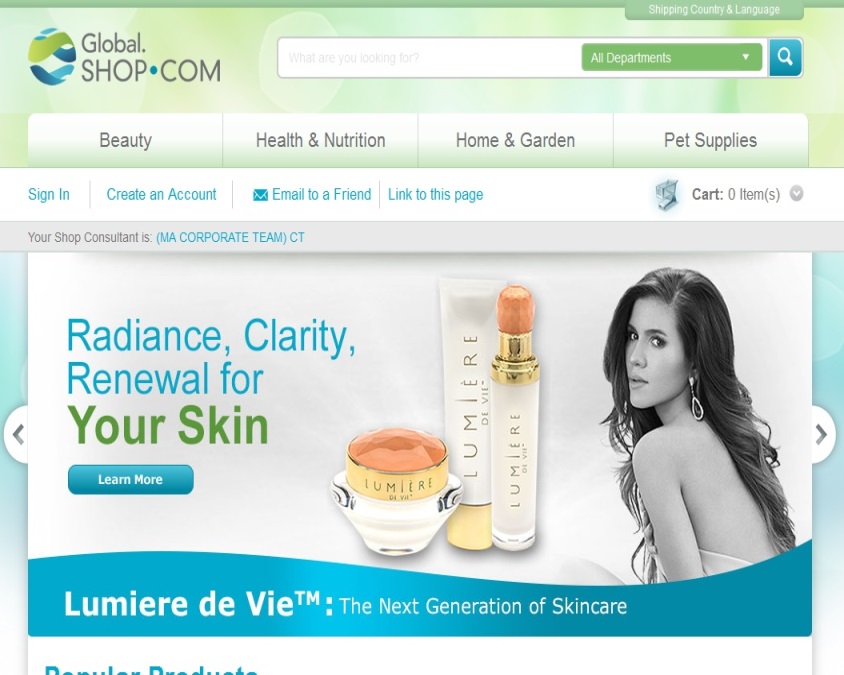 www.YouTube.com/MarketAmerica
www.shoppingannuity.com
www.UnFranchiseManifesto.com
Otros recursos en línea
Market España en Facebook
WebCenter:
www.facebook.com/pages/Market-España/388524584662662?fref=ts
www.mawc411.com www.mawebcenters.com
Key Terms and Definitions
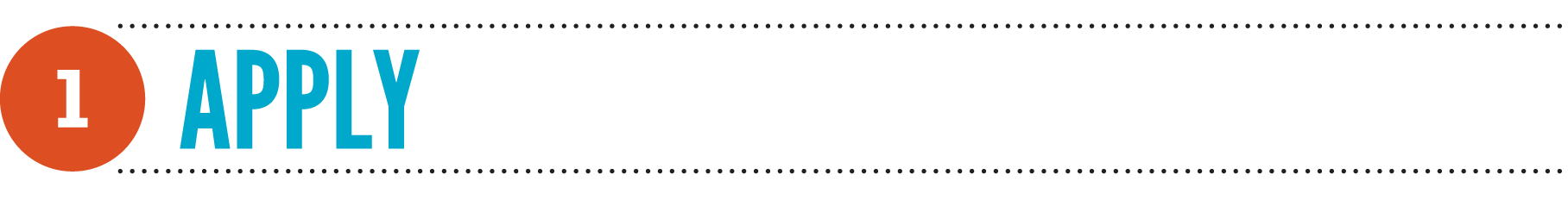 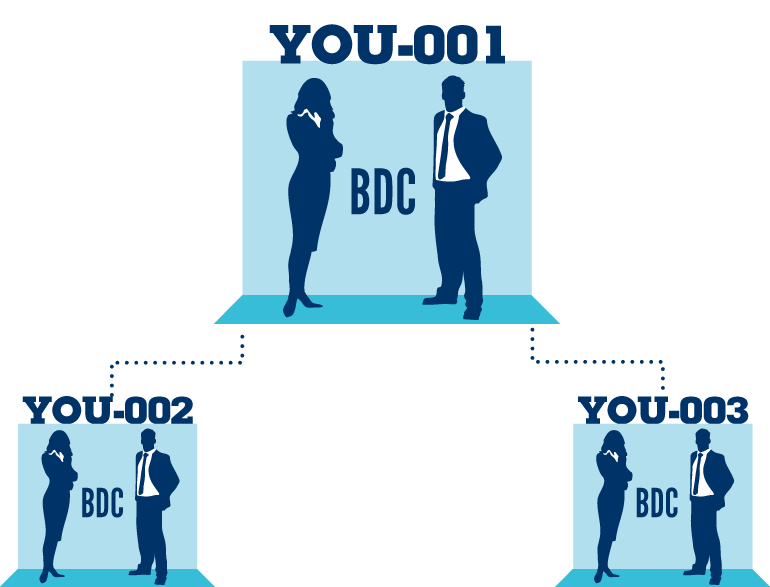 SALES REPRESENTATIVE

No cost 
Buy product at UnFranchise® cost and earn gross retail profit
Have quarterly requirements
UNFRANCHISE® OWNER

Subscription Fee - 98,50 € (included in Fast Start Kit)
Buy product at UnFranchise cost and earn gross retail profit
Participate in the Management Performance Compensation Plan and earn commissions
Have quarterly requirements
*BDC - Business Development Center
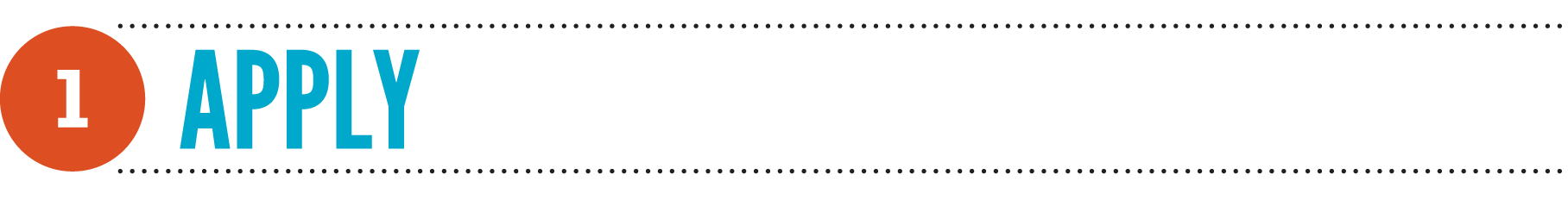 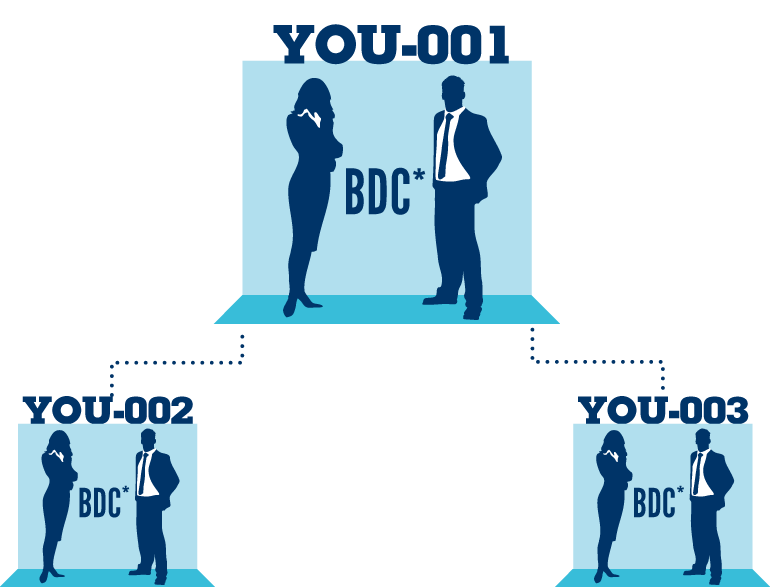 Business Development Center (BDC) 

Your place of business in the Market America computer system 

Identified by your nine digit UnFranchise® ID followed by a three digit extension 
Example: 123456789-001


The BV and IBV banks are located here
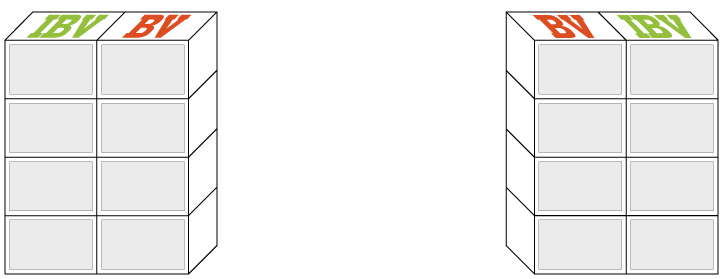 123456789-001
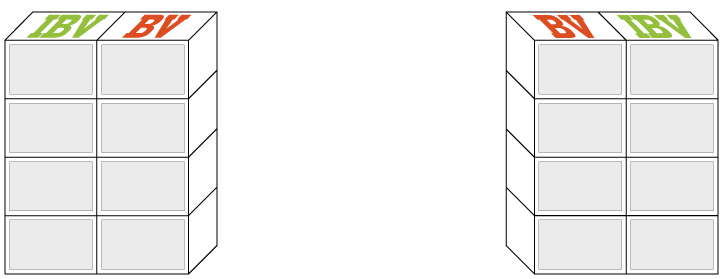 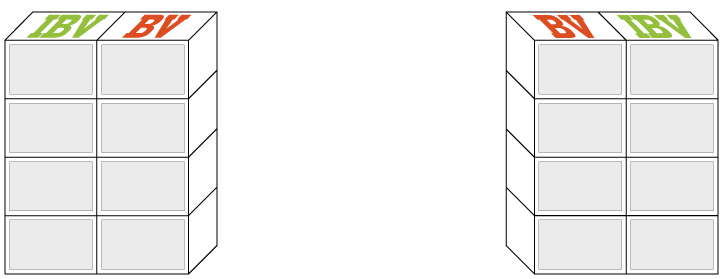 123456789-002
123456789-003
*BDC - Business Development Center
Sponsor
Placement
The Independent UnFranchise Owner who introduced you to the business
Location of a BDC in the Market America genealogy
Specified on the application by the new UnFranchise Owner’s Sponsor
Can place volume in BDCs of personally sponsored UFOs who are enrolled correctly in UnFranchise AutoShip
Also referred to as linkage
Responsible for managing, supervising, training, and motivating  within their organization
A BDC may only be placed on the left or right side of another BDC where no BDC currently exists (open placement)
Sponsorship vs. Placement
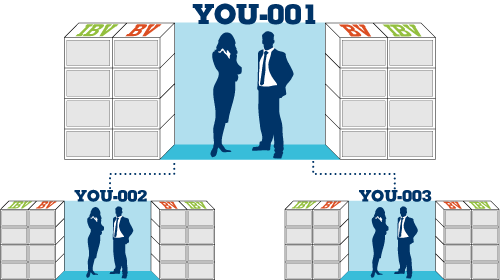 All UFOs start with three BDCs (not shown on all diagrams)
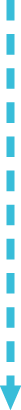 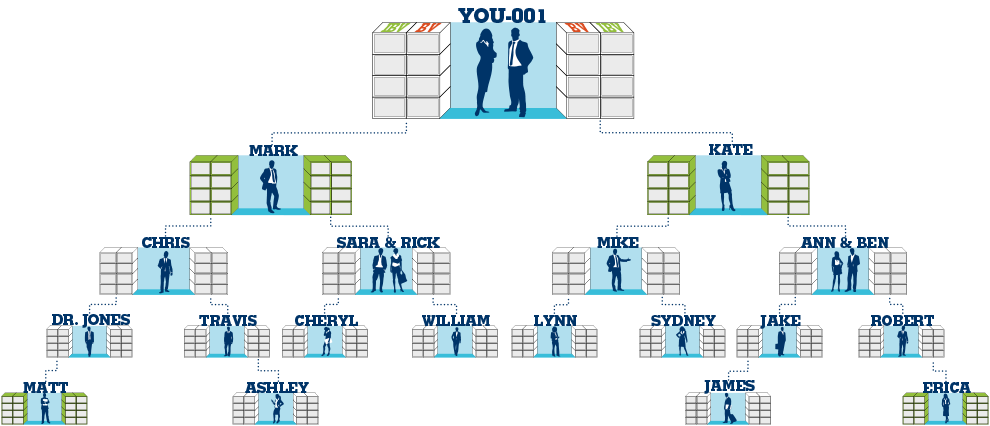 Example:  You personally sponsored Mark, Kate and Matt.  Although Matt is personally sponsored by you, his placement is on the left side of Dr. Jones Business Development Center (002 left)
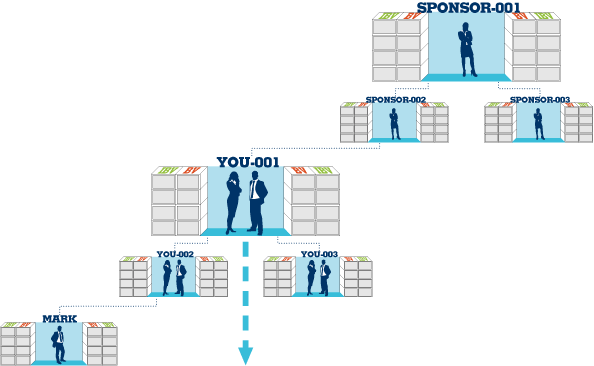 Common Leg – First Personally Sponsored UFO Placement Strategy
First personally sponsored UFO
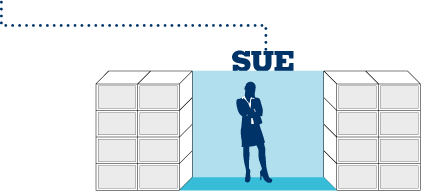 If you are placed on the left, then your 002 left is your common leg and your first personally sponsored UFO should be placed on your left (002 left)
If you were placed on the right, then this would be reversed and your right side would be your common leg (003 right)
If another UFO has already been placed in your organization, then your new personally sponsored UFO should be placed at the bottom of that leg (002 left or 003 right)
Registration
There are two options to register an UnFranchise business online
New registering business partner and sponsor should both be present for either the Signup Wizard or Partner Now option
In person, screen share, Skype, phone
UnFranchise® Registration
Two ways to register an UnFranchise business
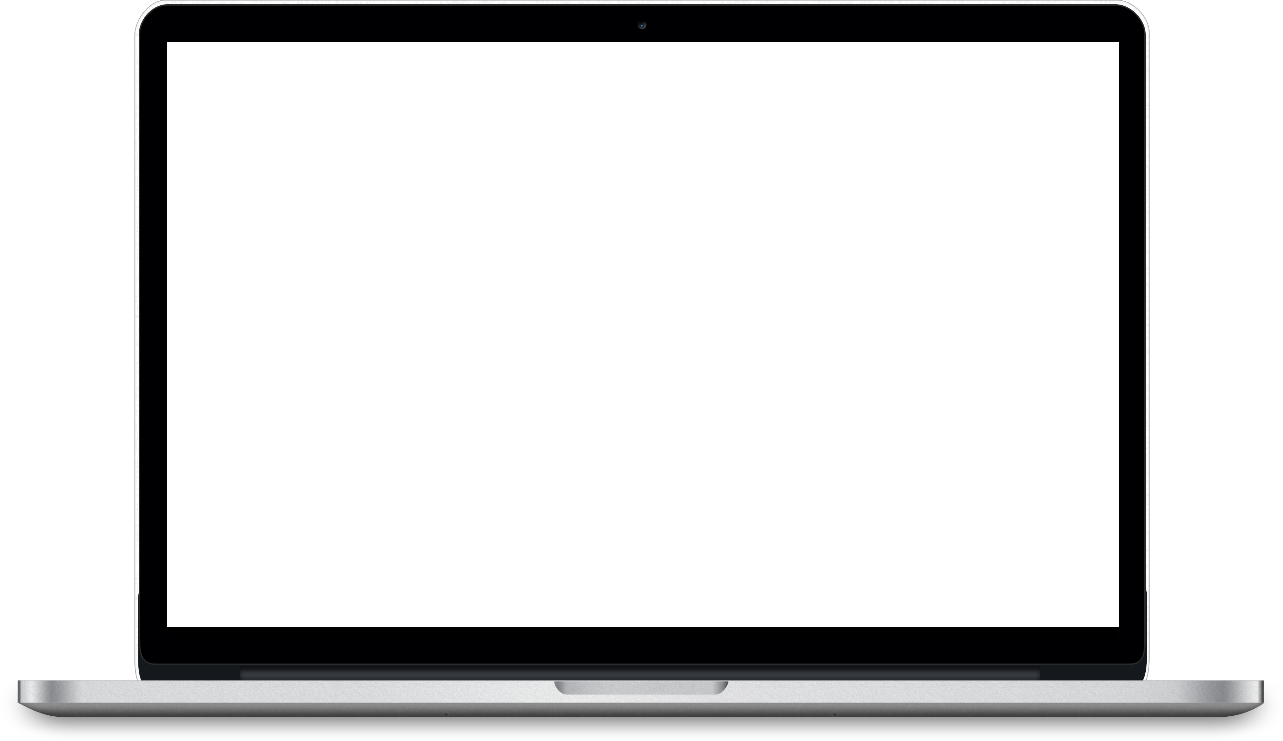 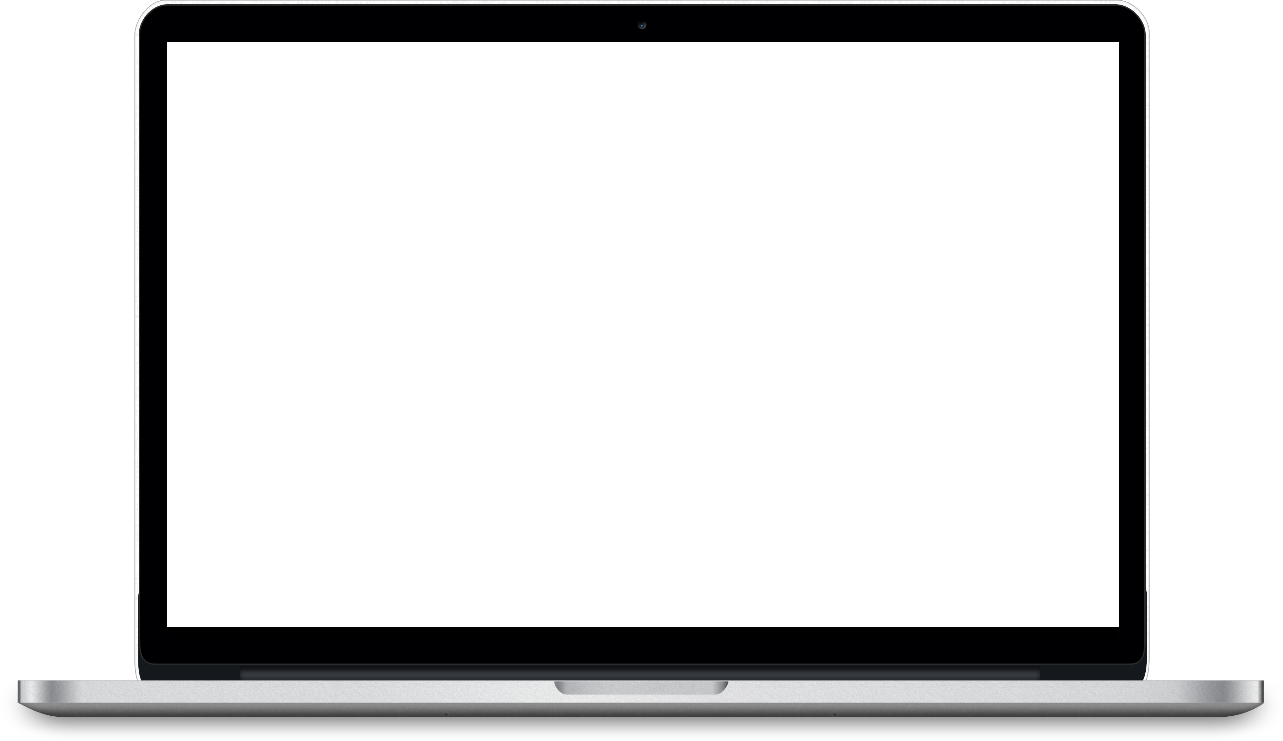 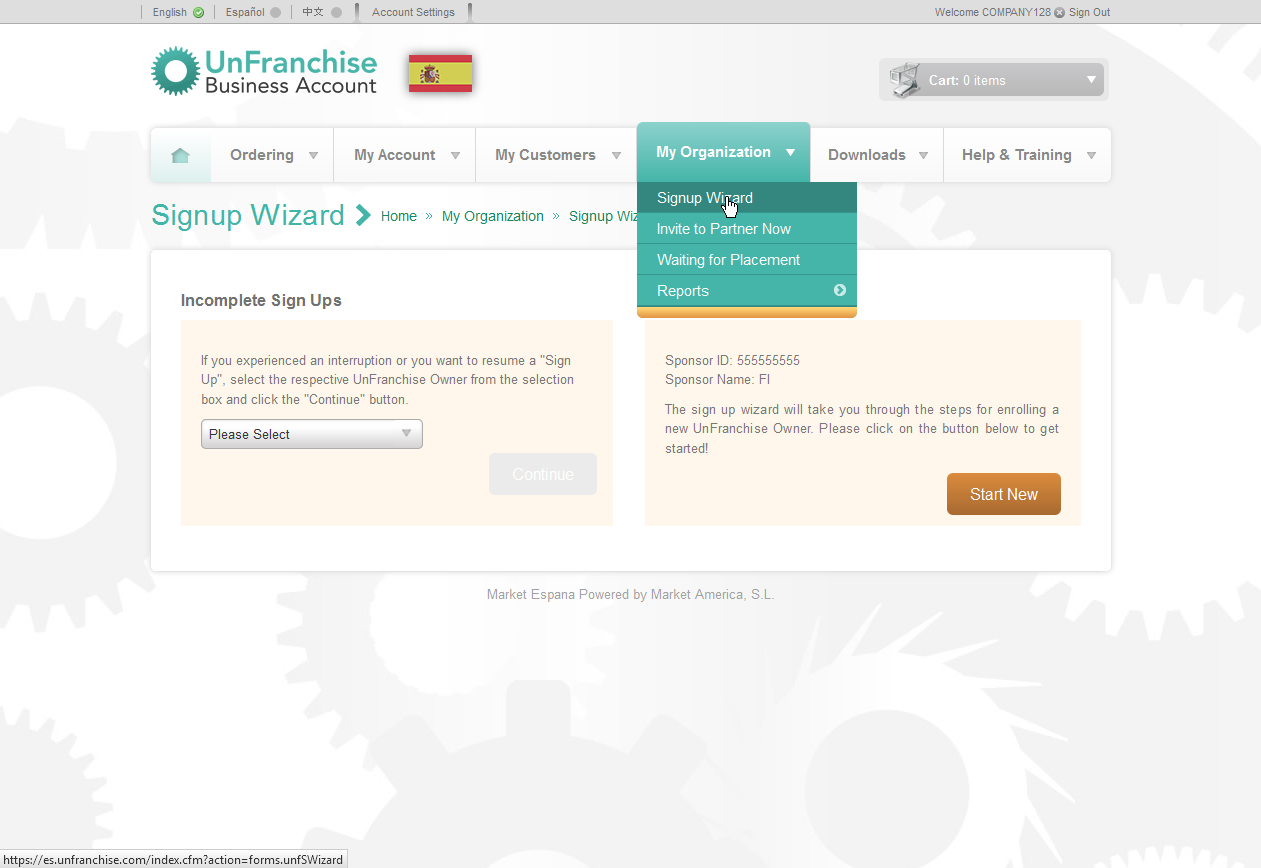 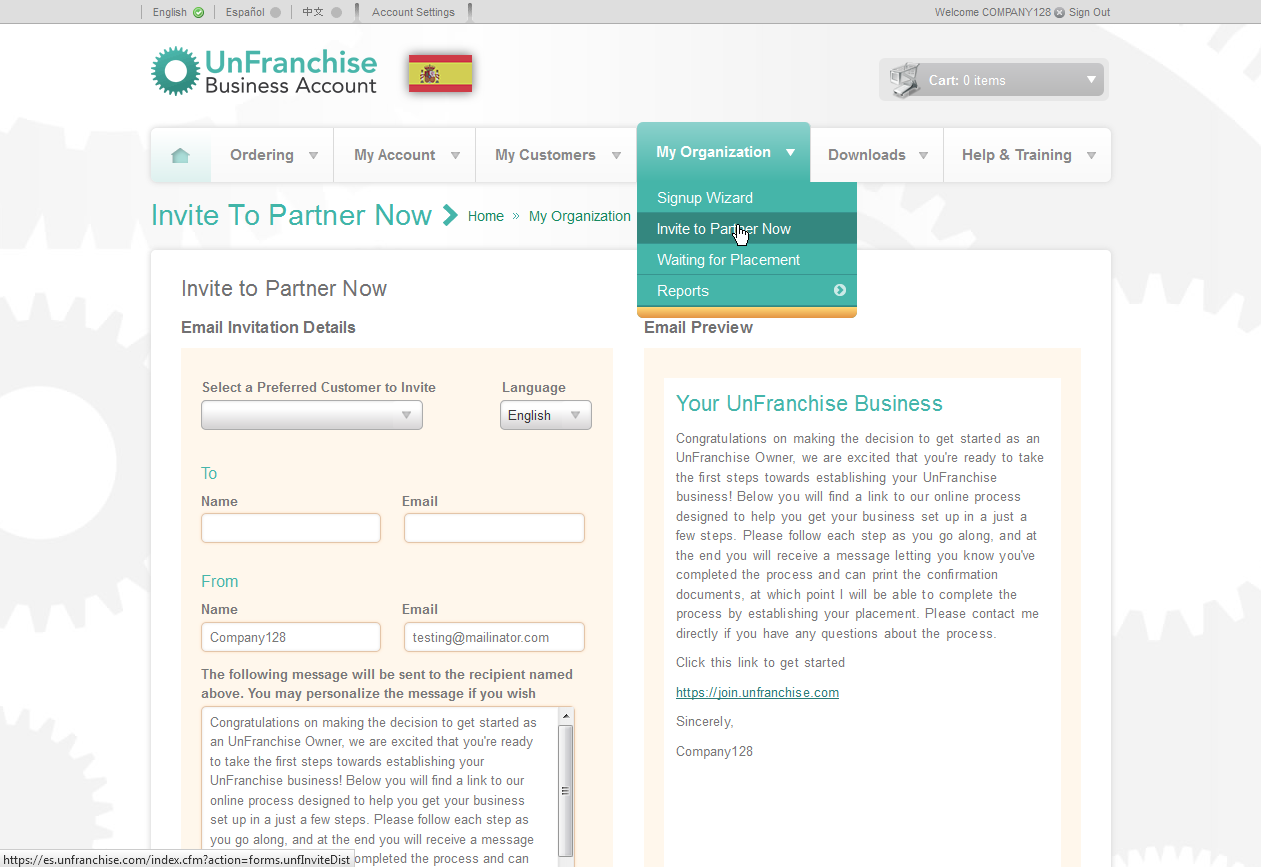 Signup Wizard
Invite to partner now
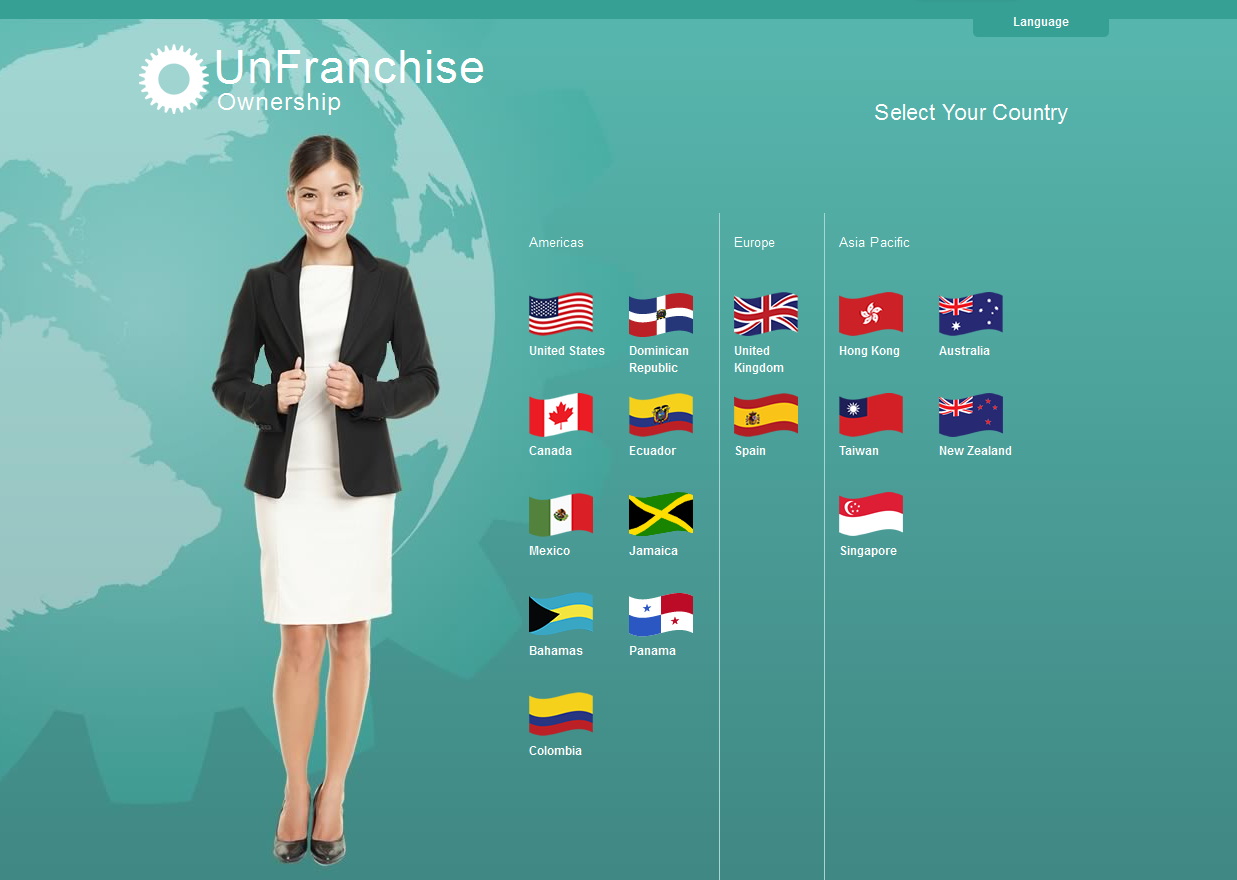 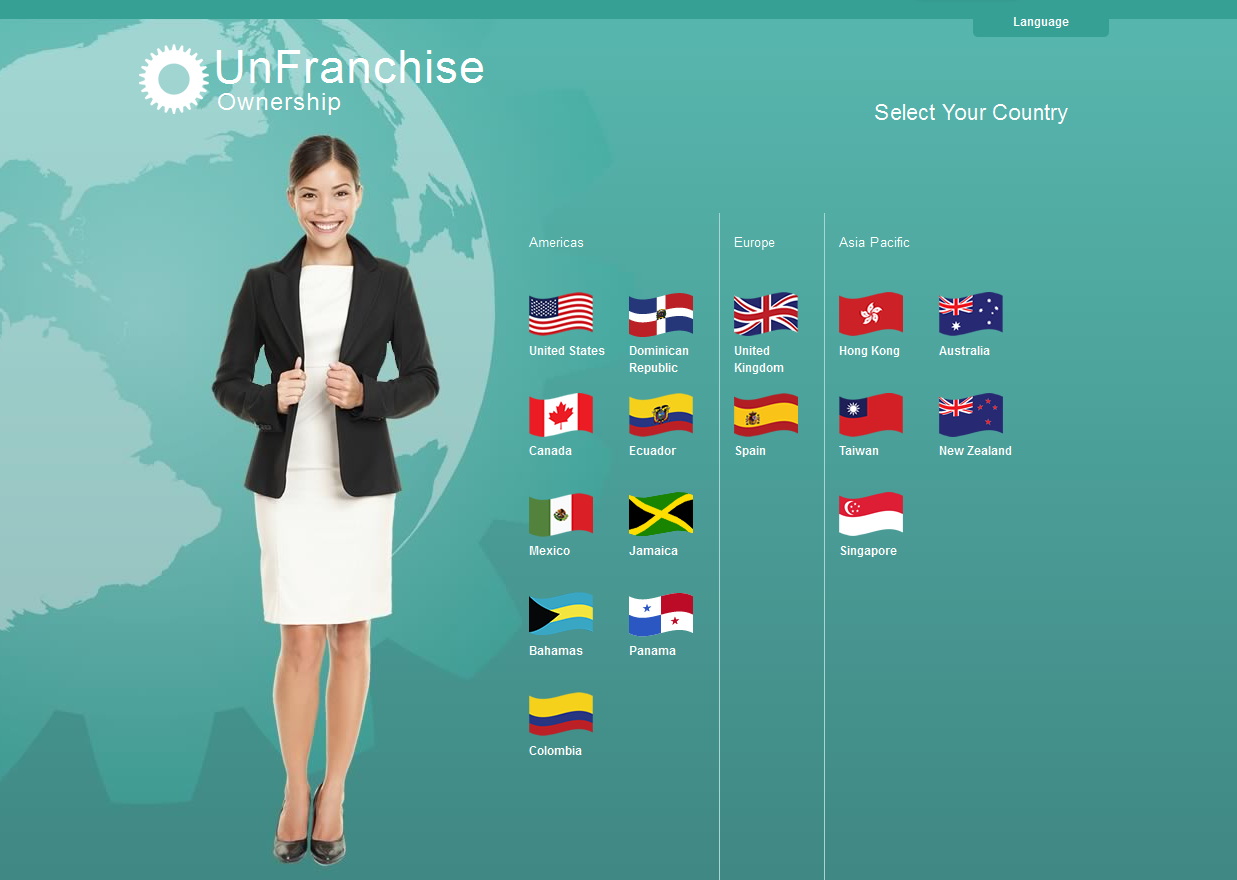 Select the country where your new business partner resides
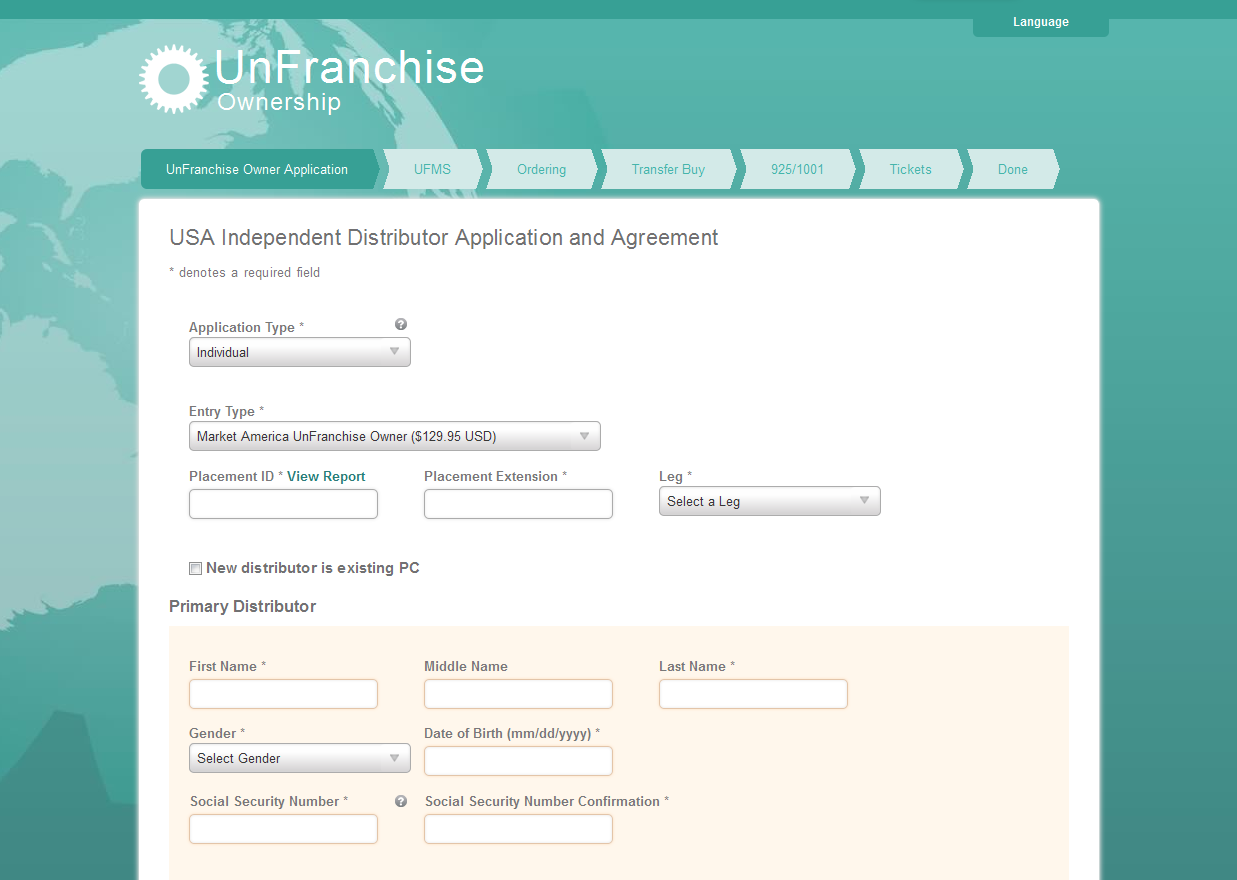 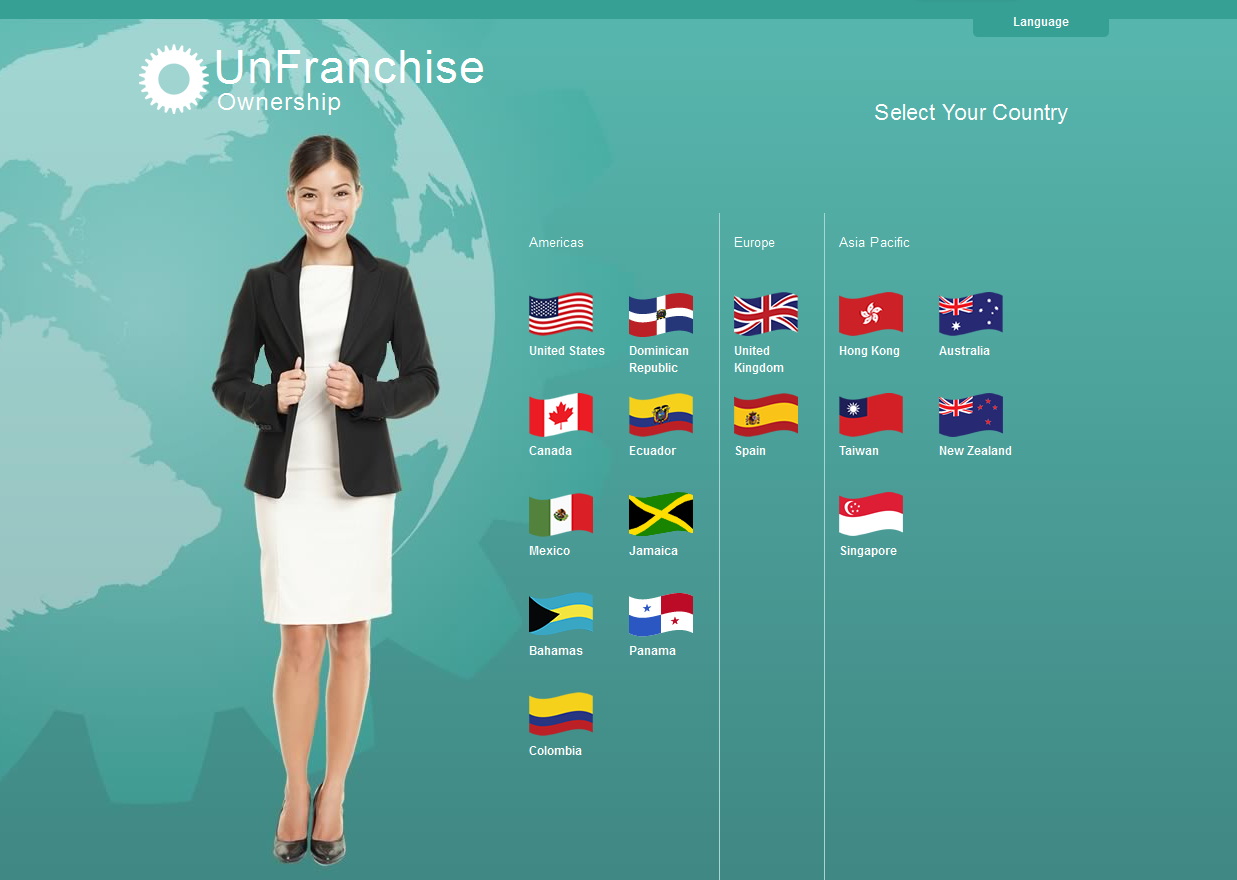 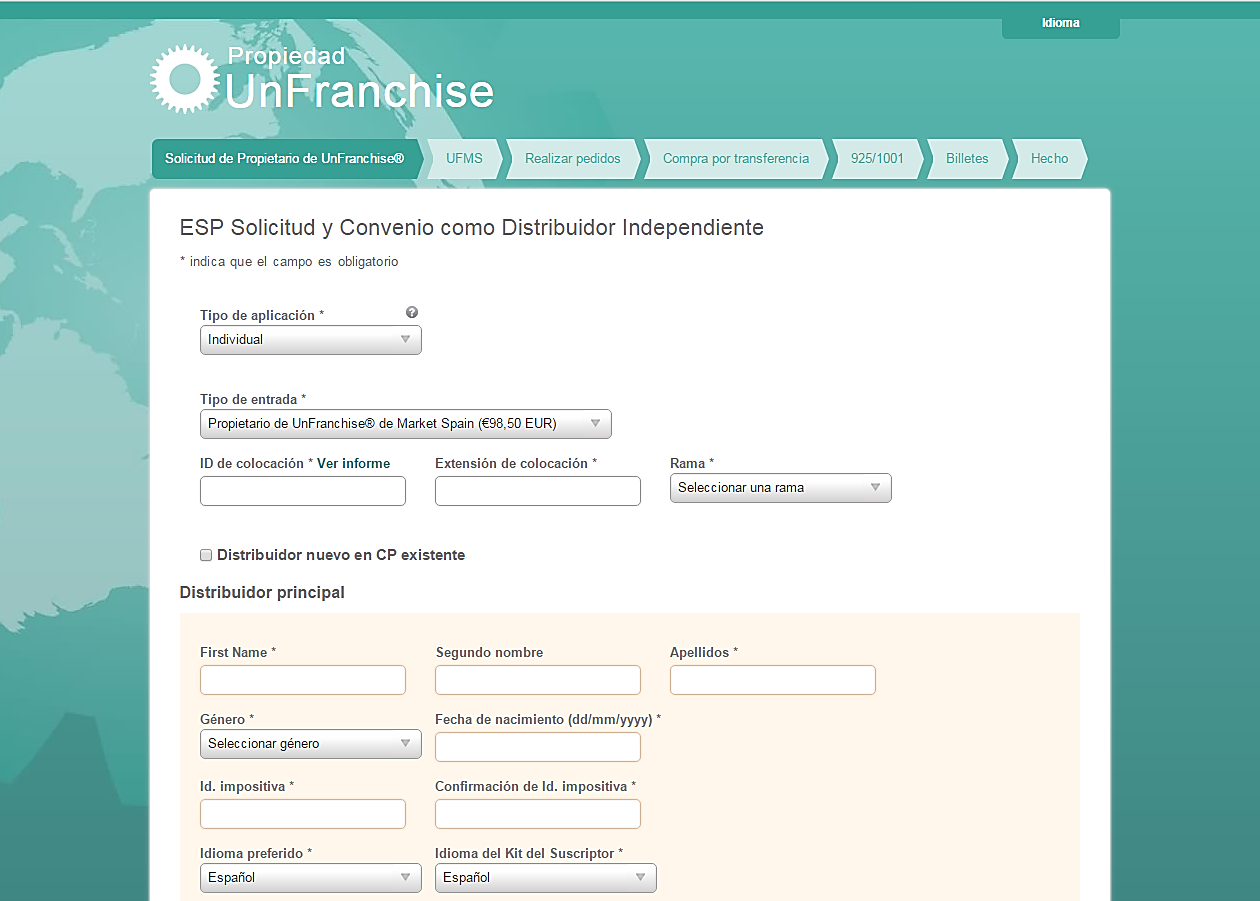 Prior to registration of a new business partner discuss placement information with a senior partner or sponsor
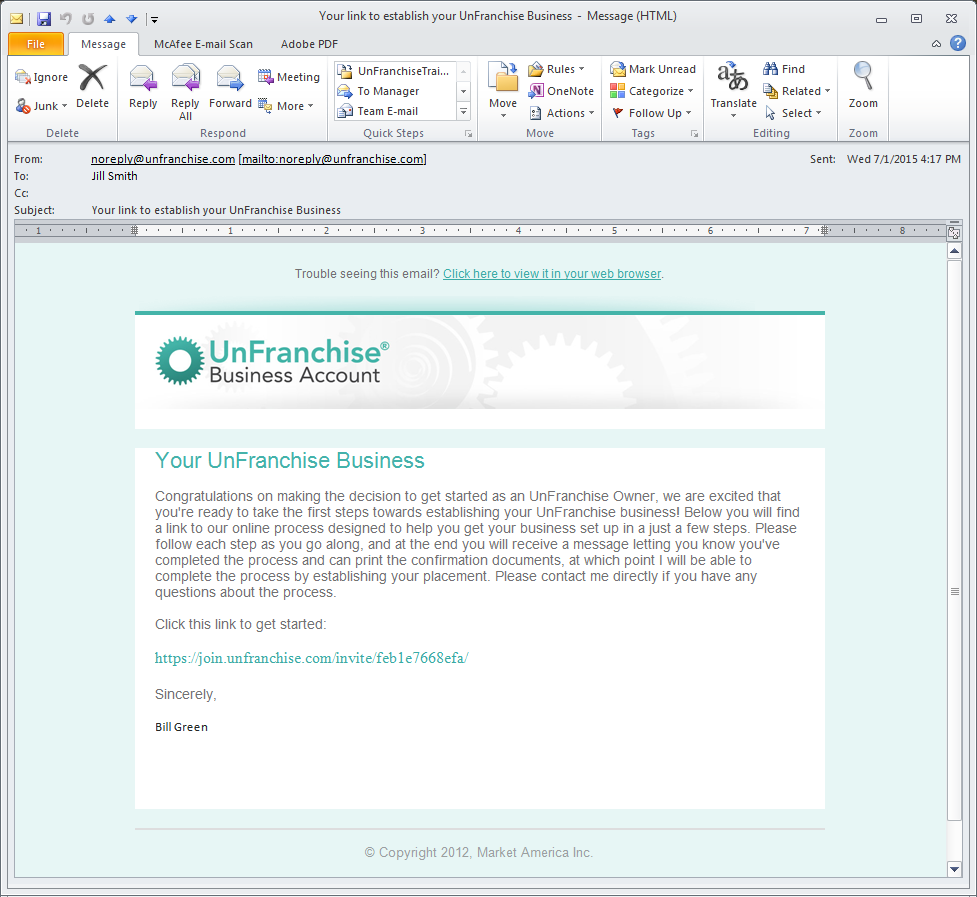 Let your prospect know to expect this email and follow up with a phone call
Fast Start Program
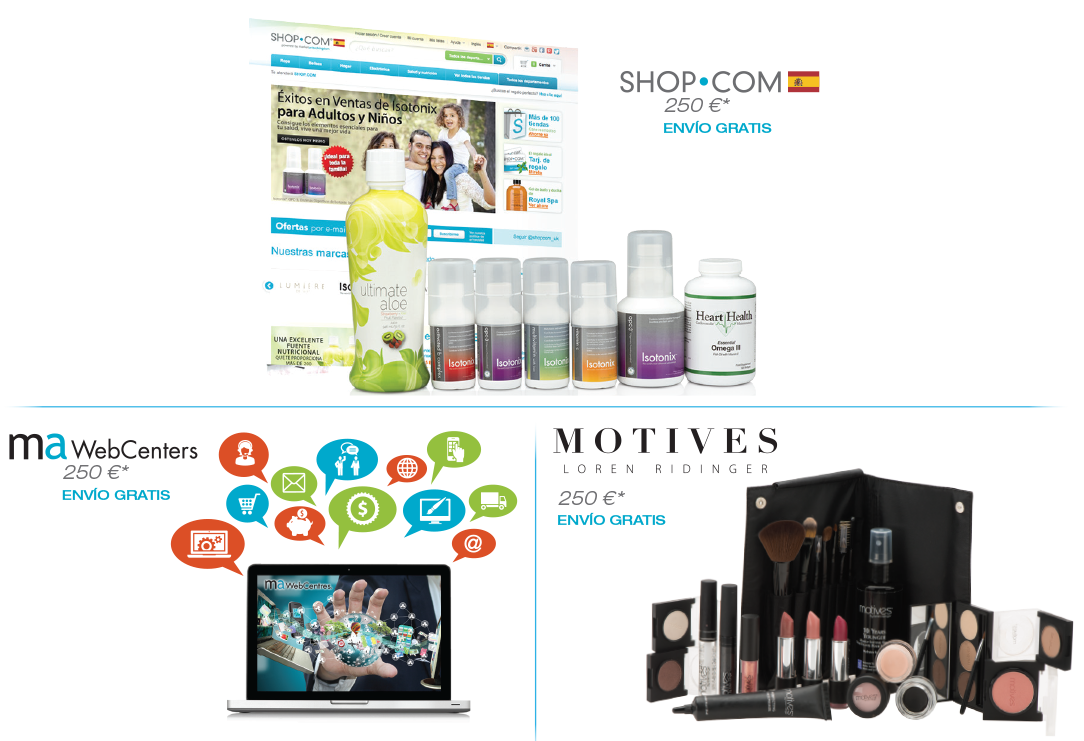 Purchase of a Fast Start Kit is required when using the Partner Now registration
Your Subscription Includes
UnFranchise® Business Account
UnFranchise® Owner Magazine
Personal and support websites
Training and seminar system
Coaching and mentoring byexperienced UnFranchise Owners
Career Manual and Getting Started Guide
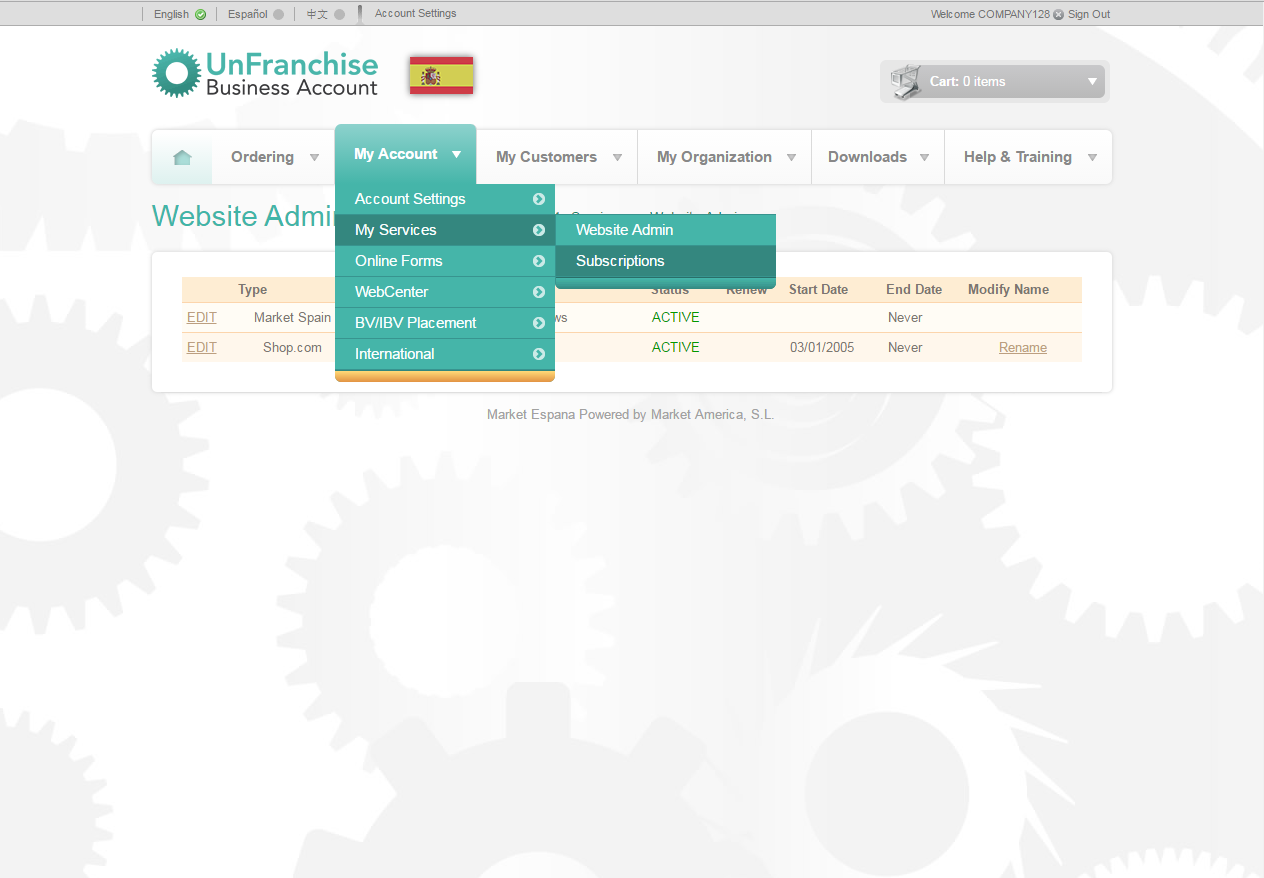 Guide your new business partner through setting up their SHOP.COM website
Tutorial videos explaining this process are available in Help & Training > Online Training > Course Catalog > Your UnFranchise® Business Account
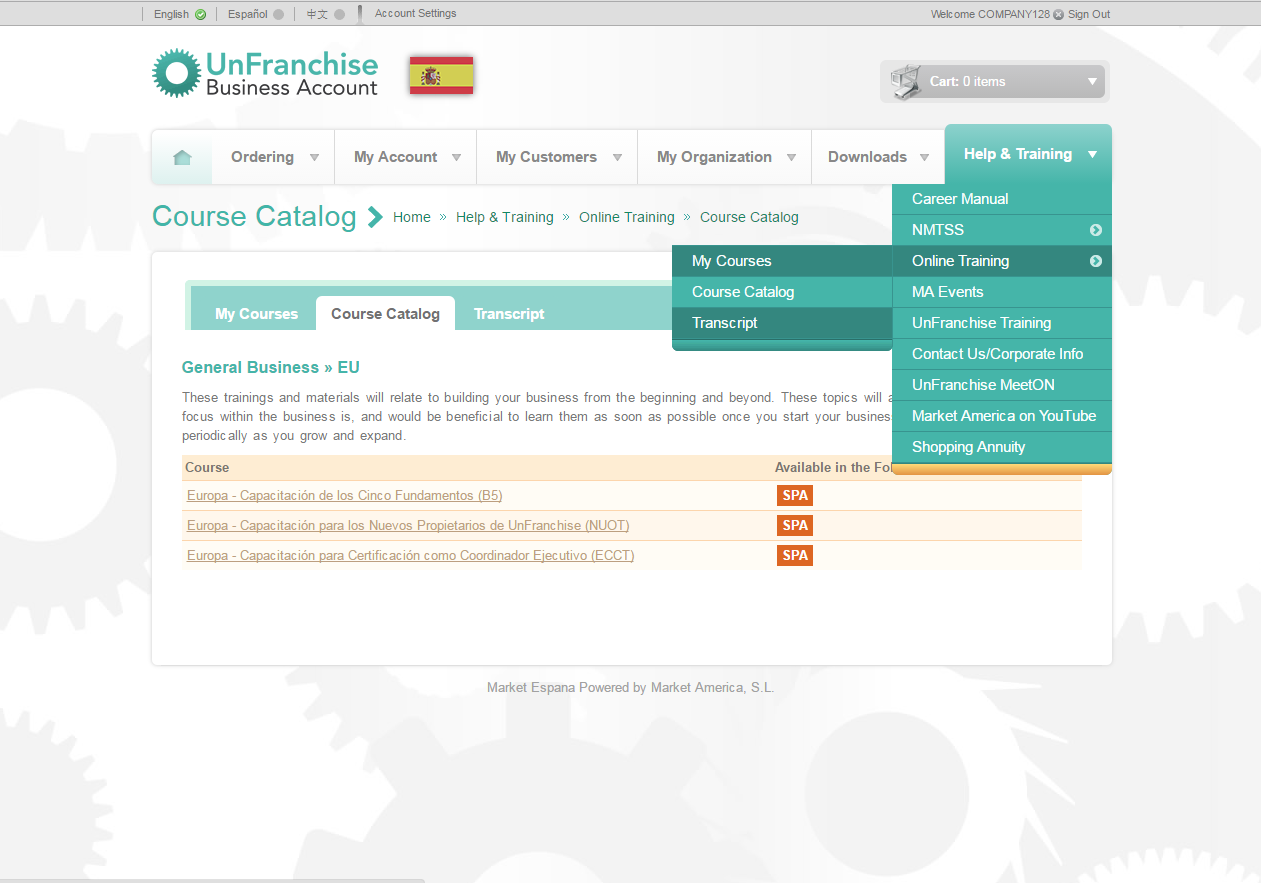 Tutorial videos explaining this process are available in Help & Training > Online Training > Course Catalog
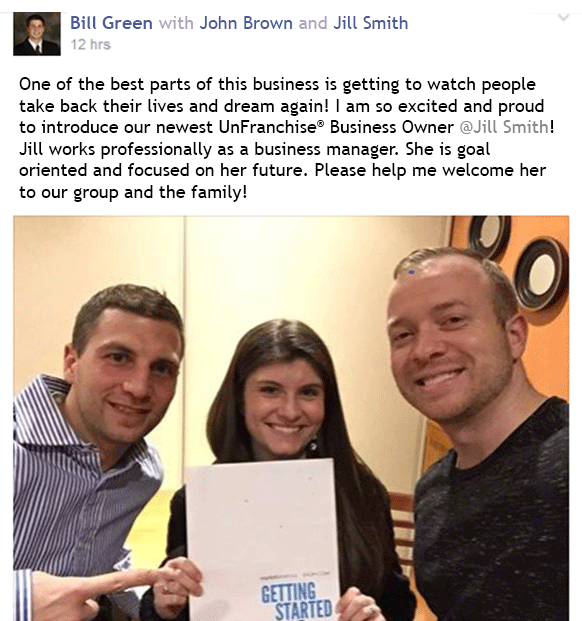 Use social media to welcome new business partners to the team and getting them started on the path to success
Step 2 - Create
BV: BUSINESS VOLUMEBV is the point value assigned to exclusive branded products
IBV: INTERNET BUSINESS VOLUMEIBV is the point value assigned to any of our Partner Store products
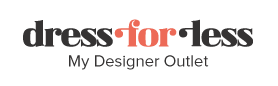 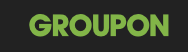 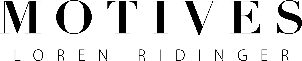 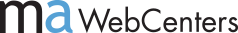 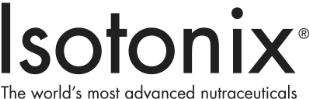 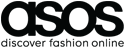 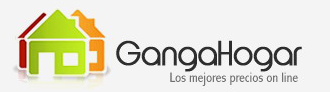 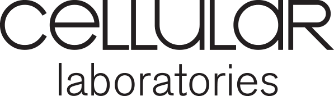 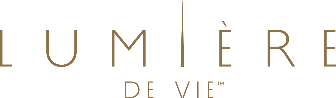 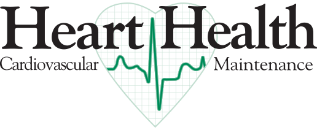 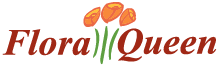 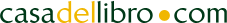 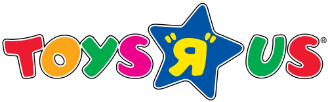 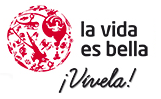 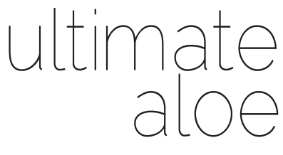 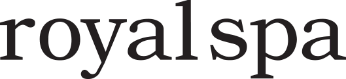 WAYS TO CREATE BV & IBV:
Personal use and shopping
Customer sales and shopping
AutoShip programs
Internet marketing
One-to-One marketing
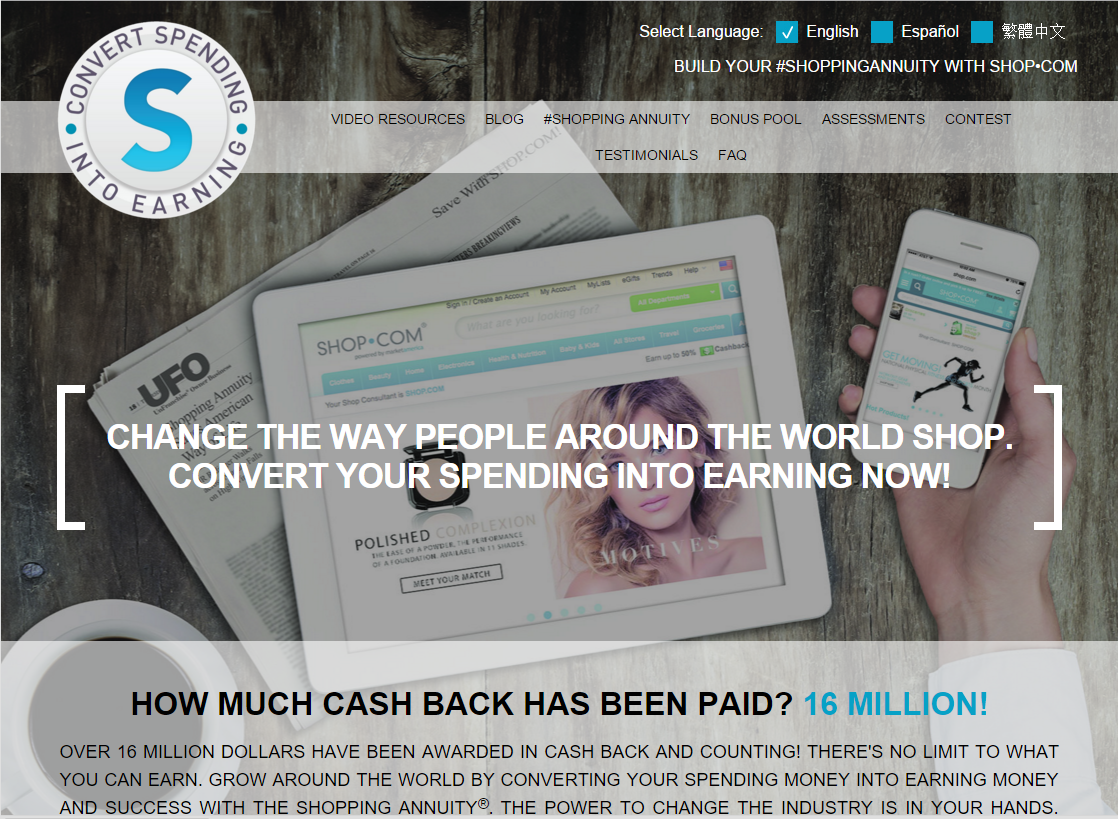 Social media
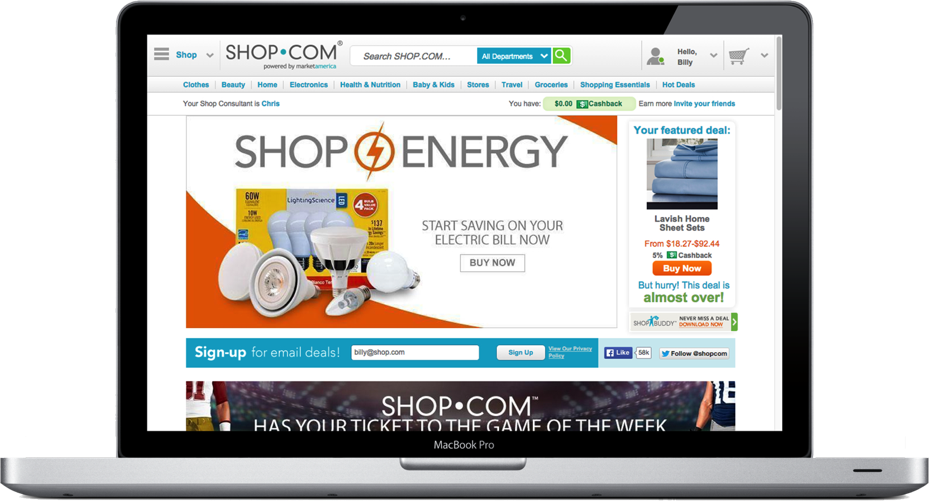 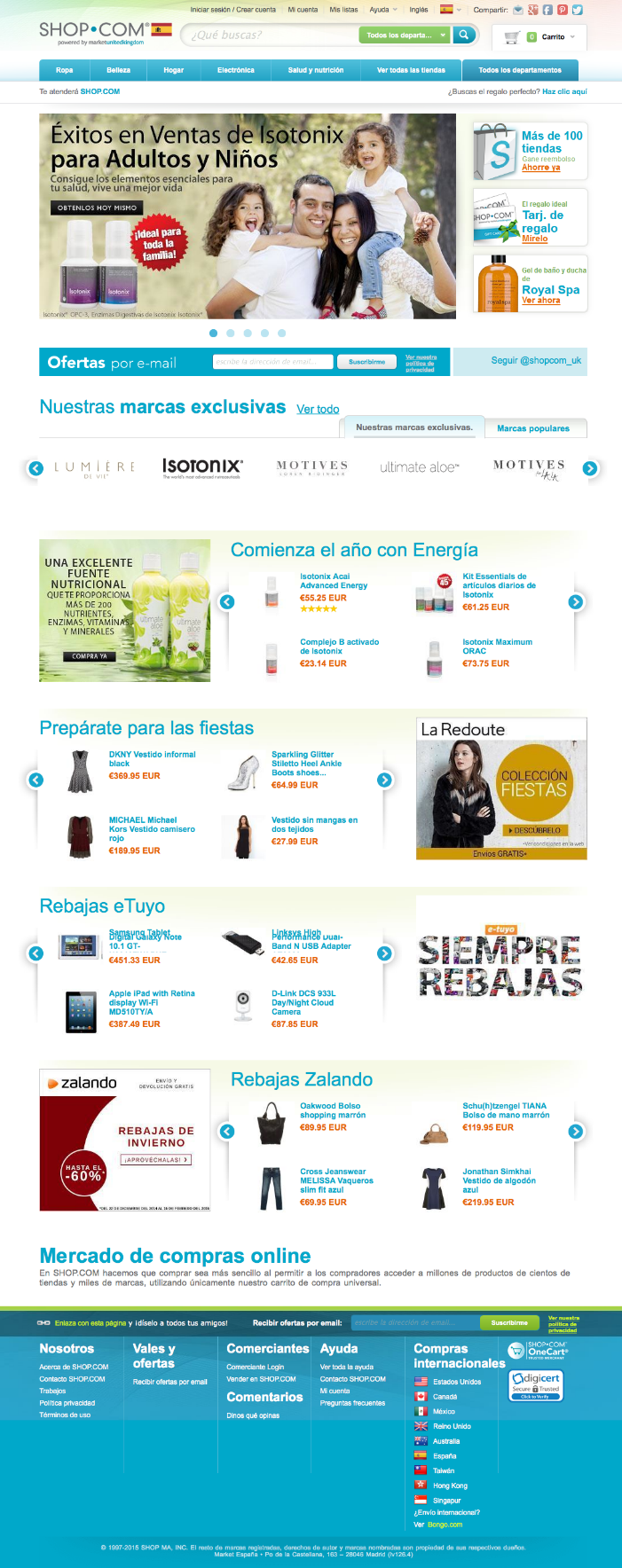 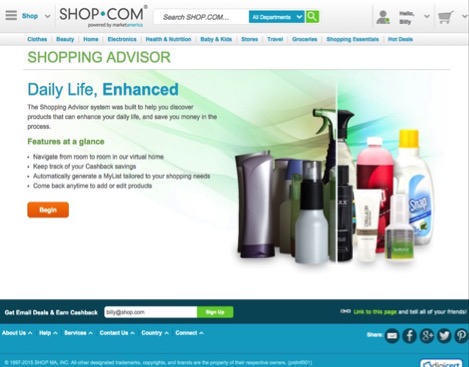 Shopping Annuity
Shopping Advisor
ES.SHOP.COM
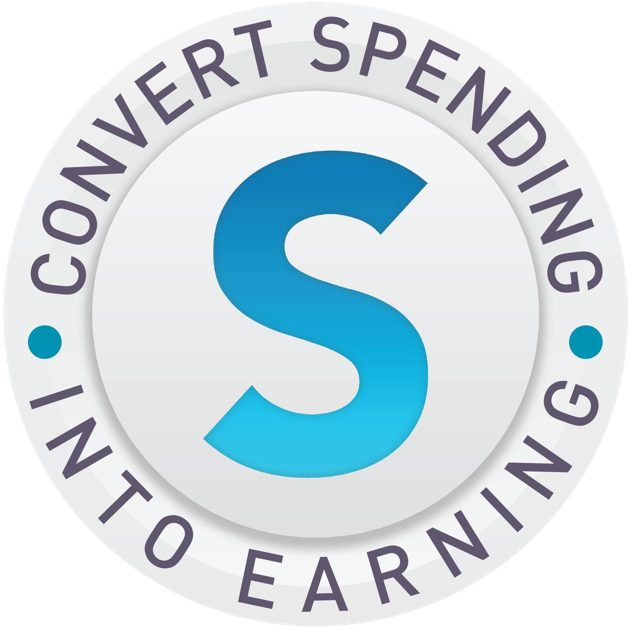 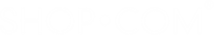 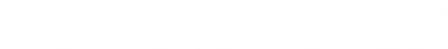 The Shopping Annuity®
You’re Already Spending It…
Why Not Convert Your Spending Into Earning?
It Begins by Adjusting 
Your Shopping Behaviors
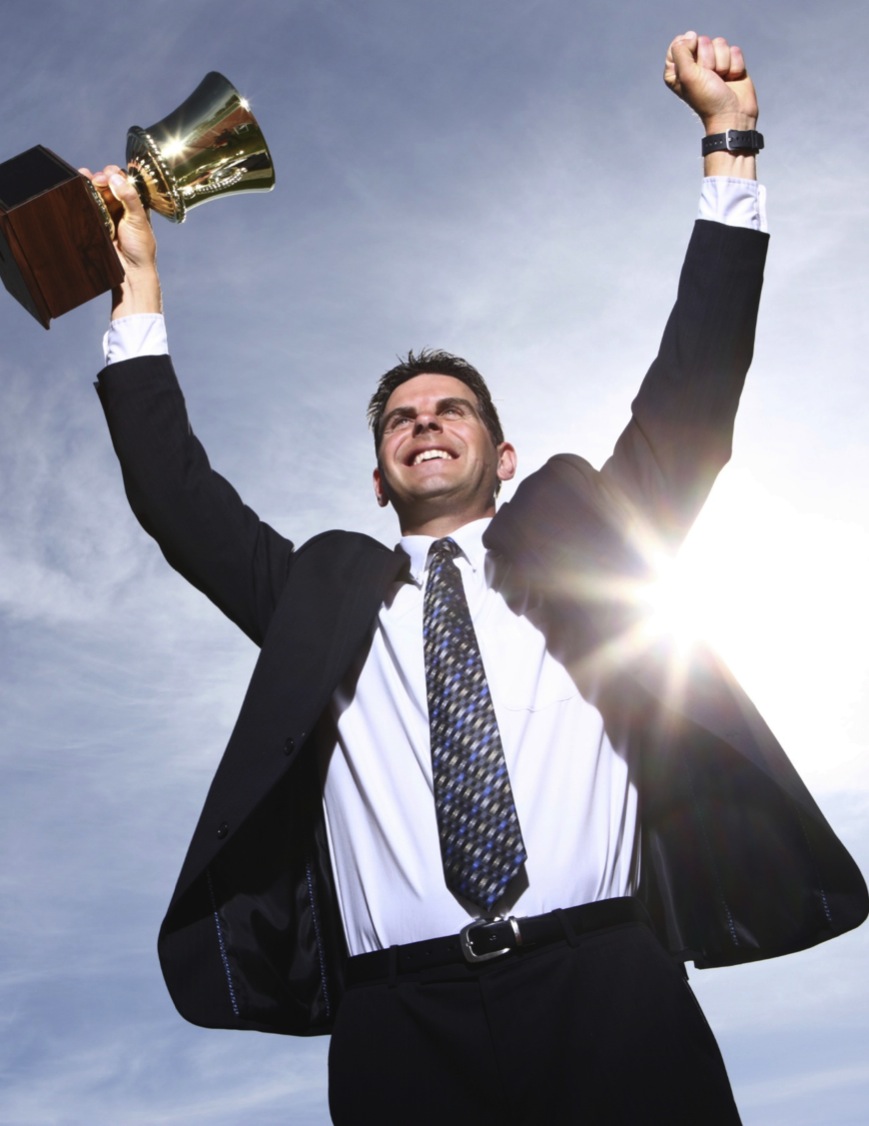 The Shopping Annuity begins with each UFO completing the Shopping Annuity assessment (www.shoppingannuity.com)
1
Create BV with our exclusive brands
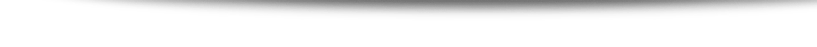 Create IBV with partner stores on ES.SHOP.COM
2
Four Steps to build a shopping annuity®
3
Create duplication
4
Create BV and IBV with customers
[Speaker Notes: TRAINERS NOTES:
Transitional slide.
The big point to make here is that there is proven system and tools to support the actions required to be successful.  You don’t have to ambiguously go about funding your shopping annuity.  You can make calculated decisions and duplicate that process with your team to create a shopping annuity for yourself.]
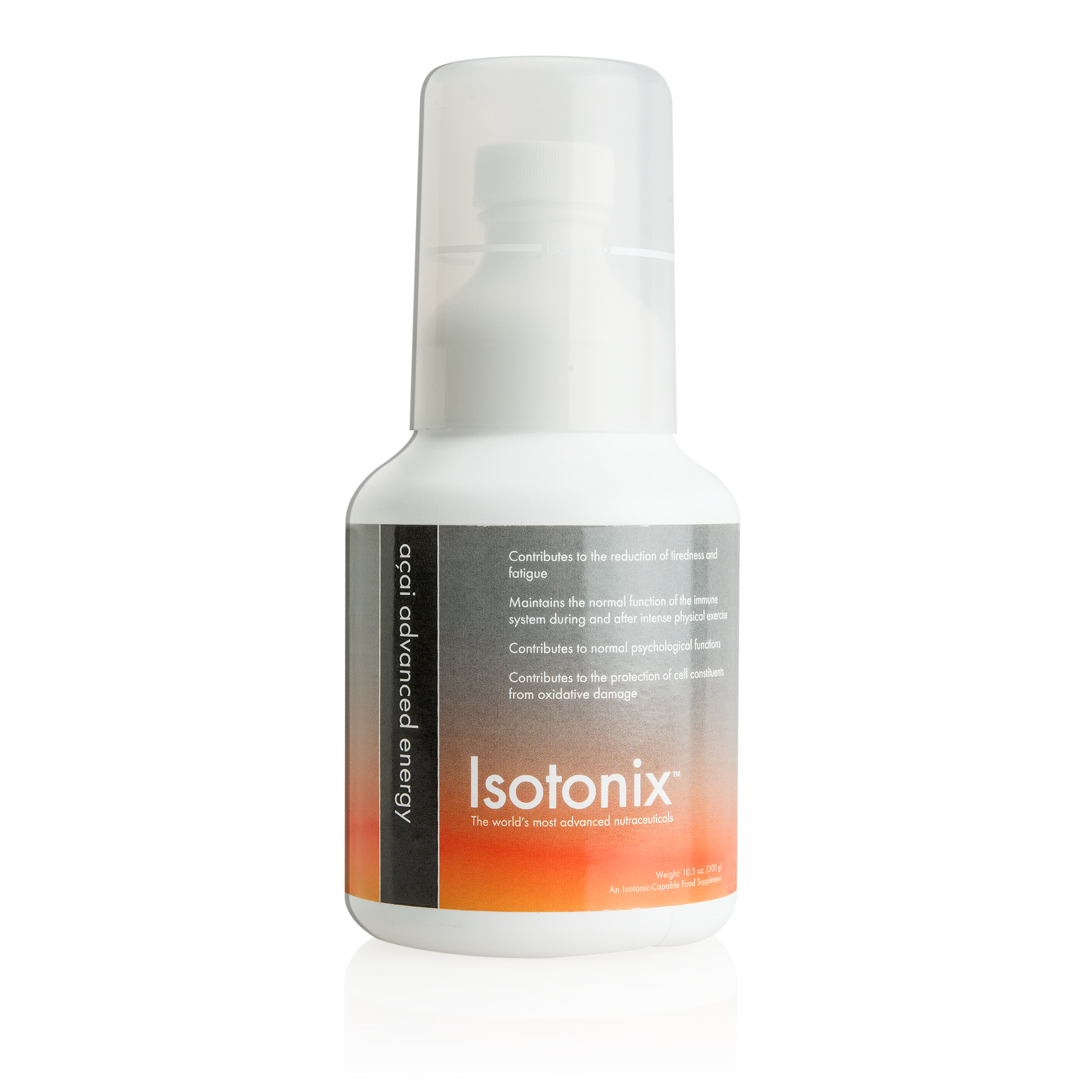 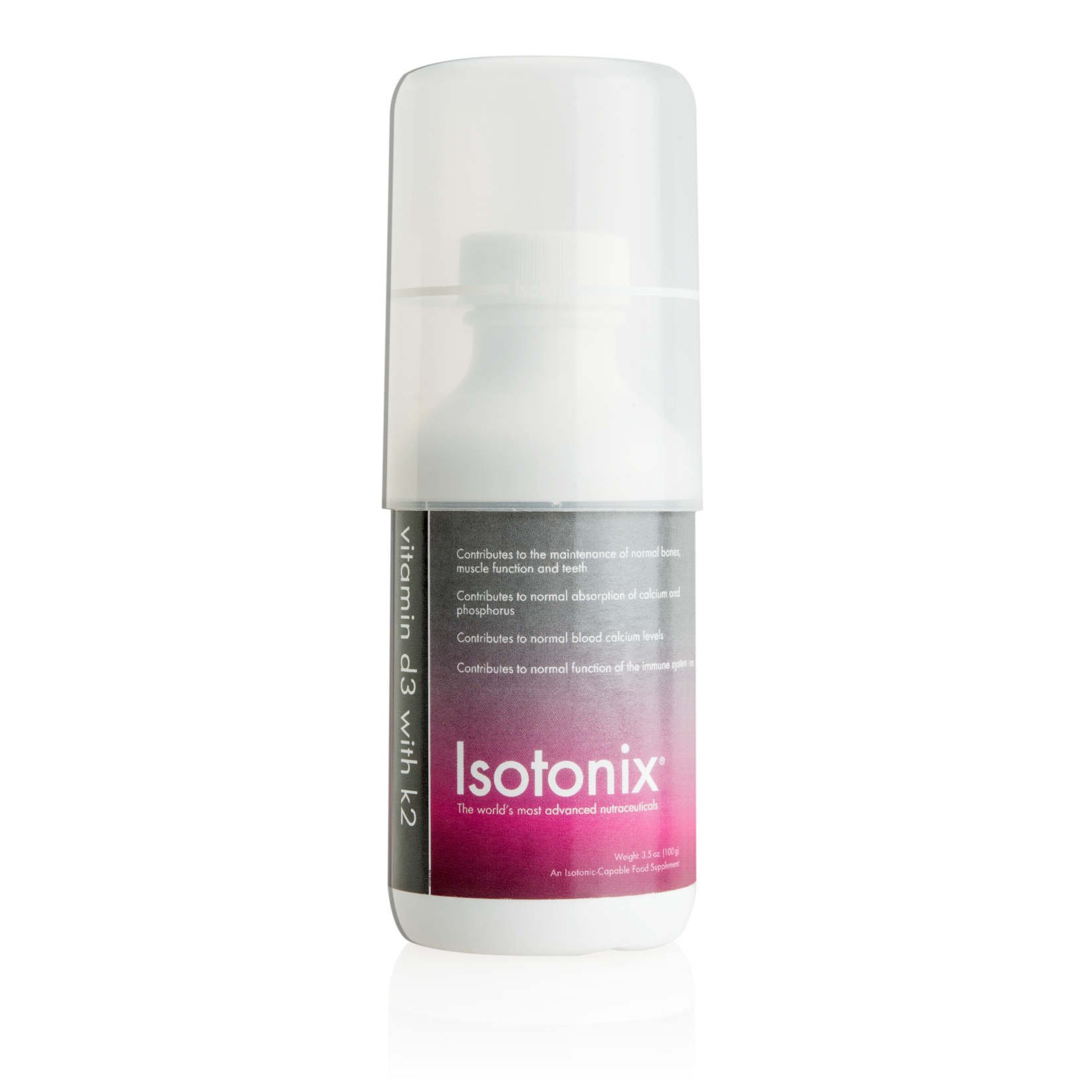 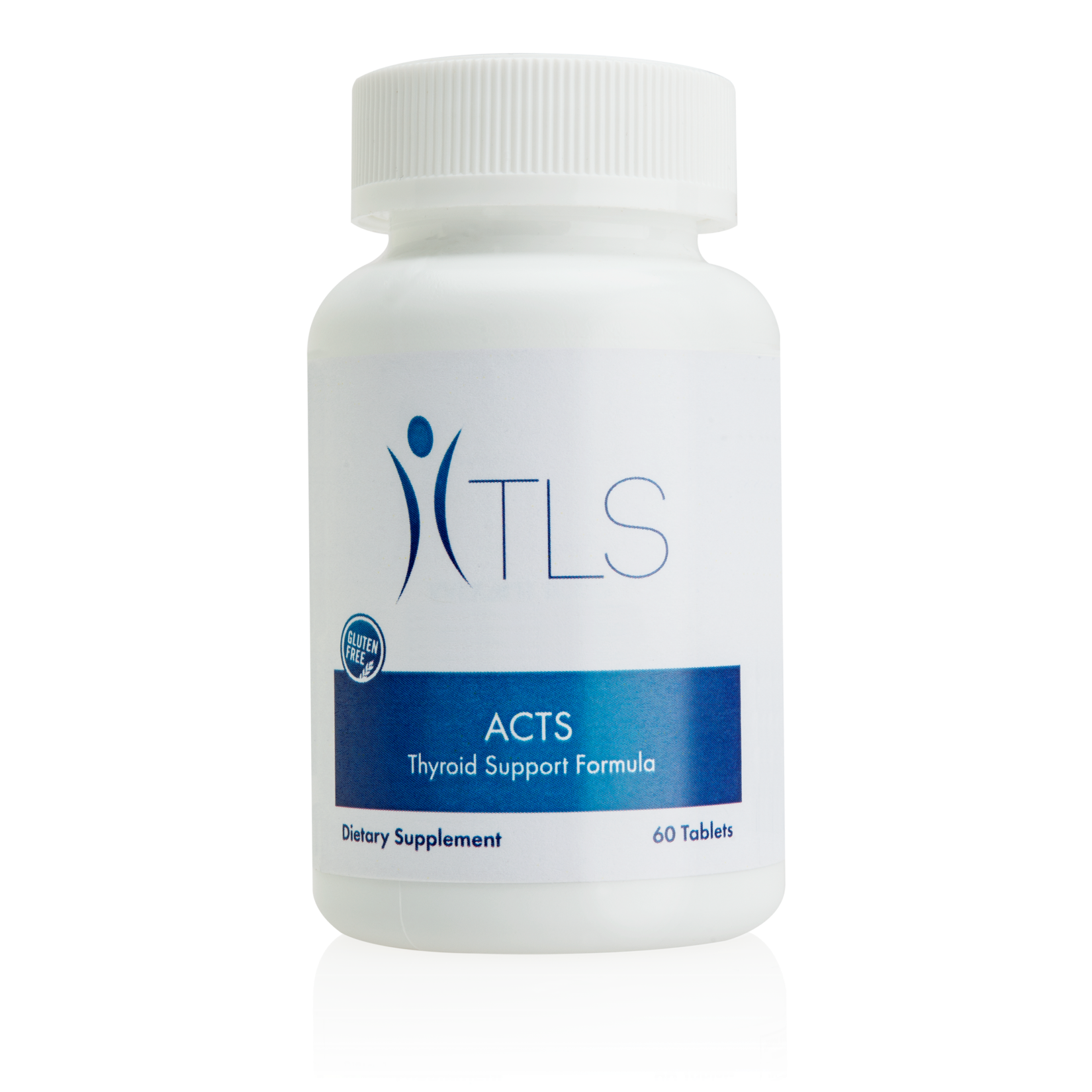 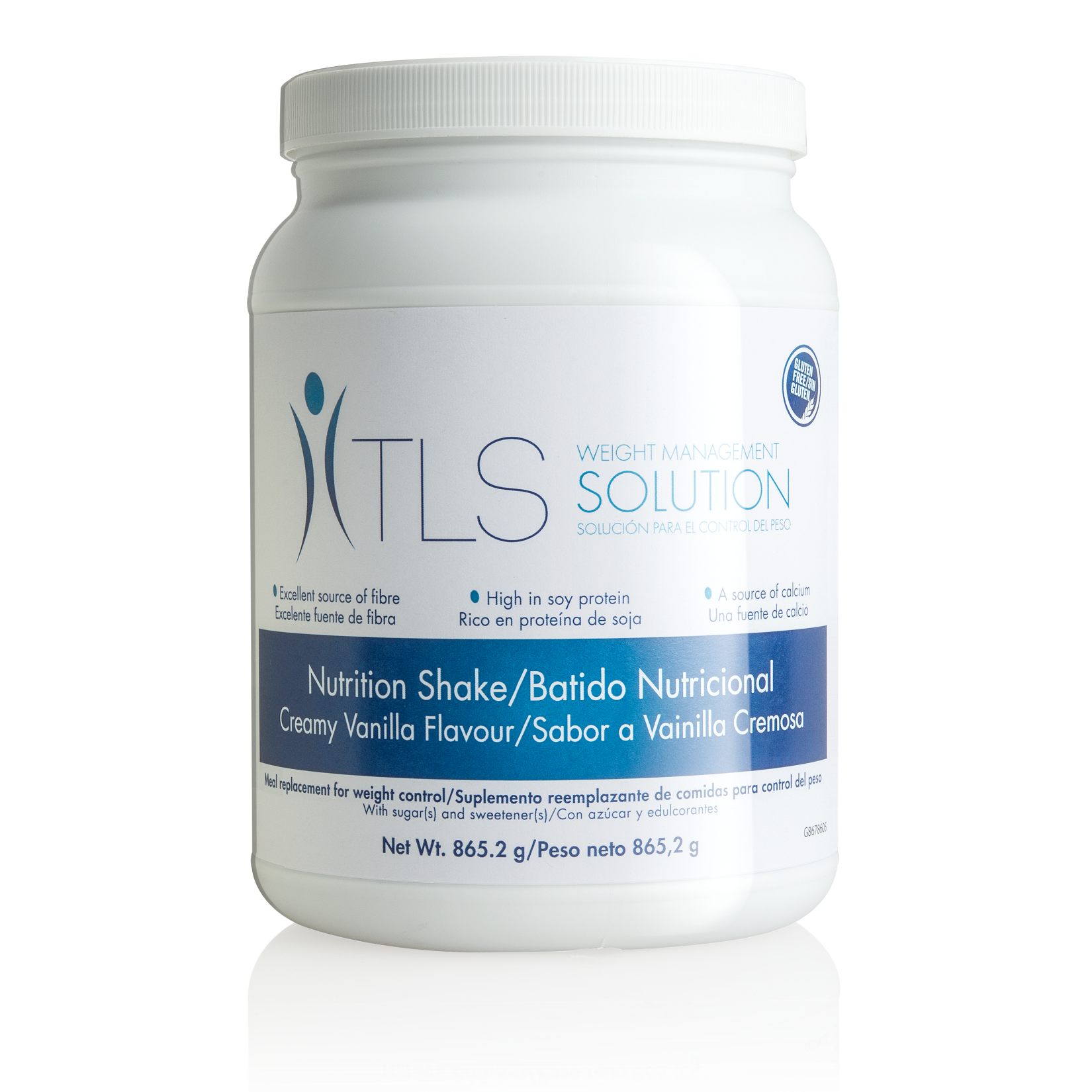 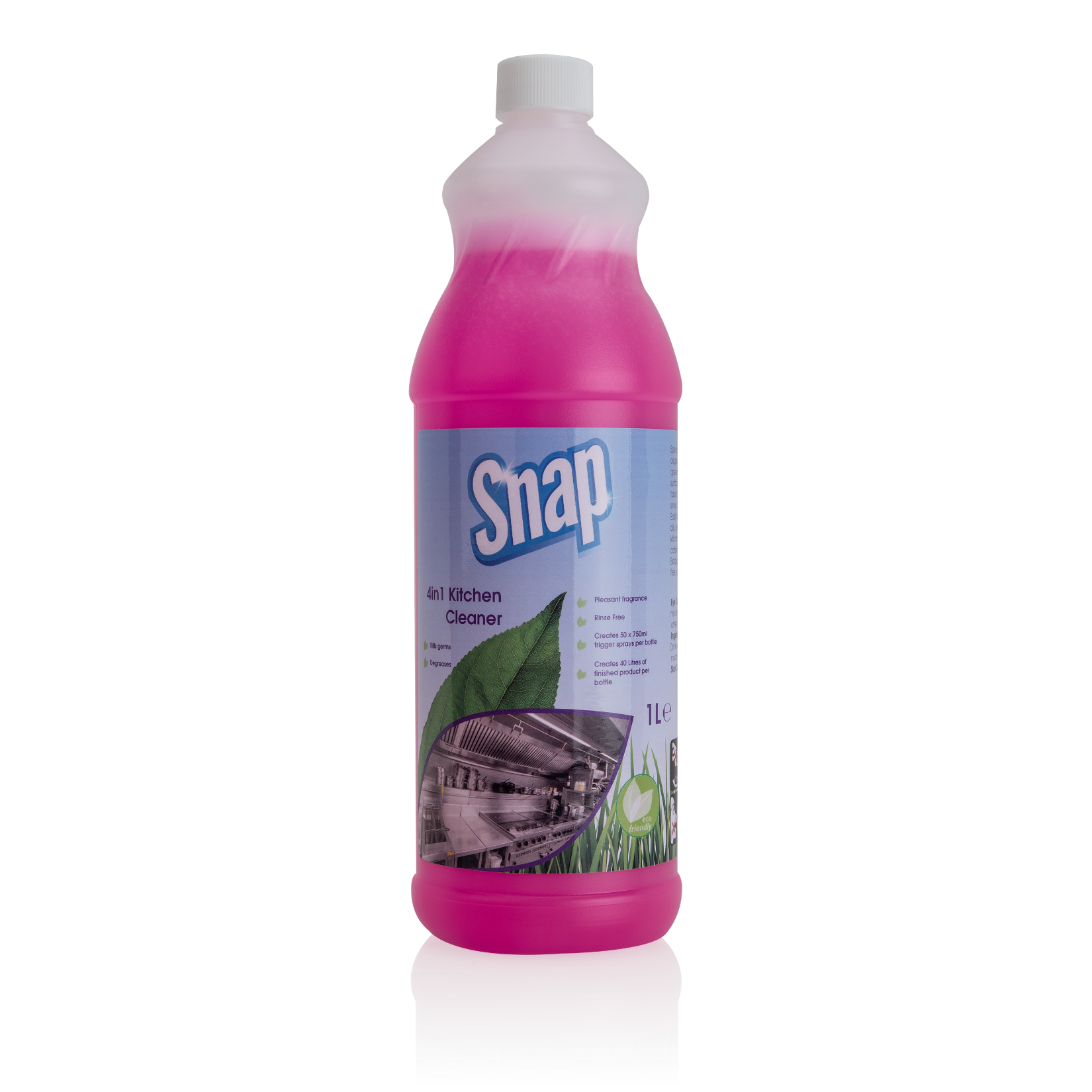 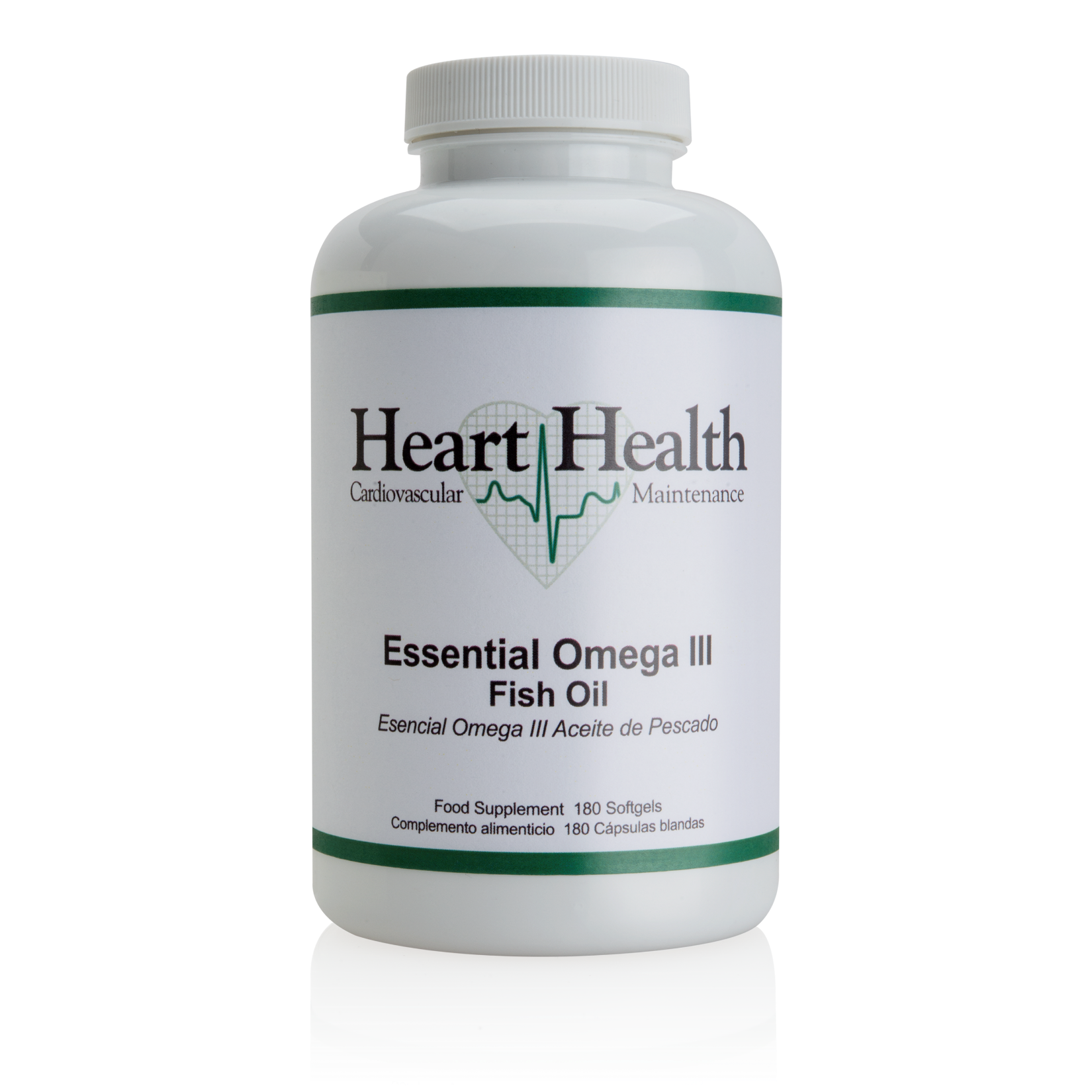 Exclusive brands
€
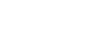 Better PRODUCTS
SHOP Tracker for customers
Better Prices
Start identifying which of the company’s exclusive brands you could use instead of other brands to fund your Shopping Annuity®
[Speaker Notes: TRAINERS NOTES:
Best of all, we aren’t asking you to sacrifice quality or price.  Our exclusive brands are superior products, with better prices than the competition and we pay you Cashback for purchasing them.
Not to mention, by choosing these superior products, you are funding your Shopping Annuity]
Share pagesincrease exposure to your favorite exclusive brands
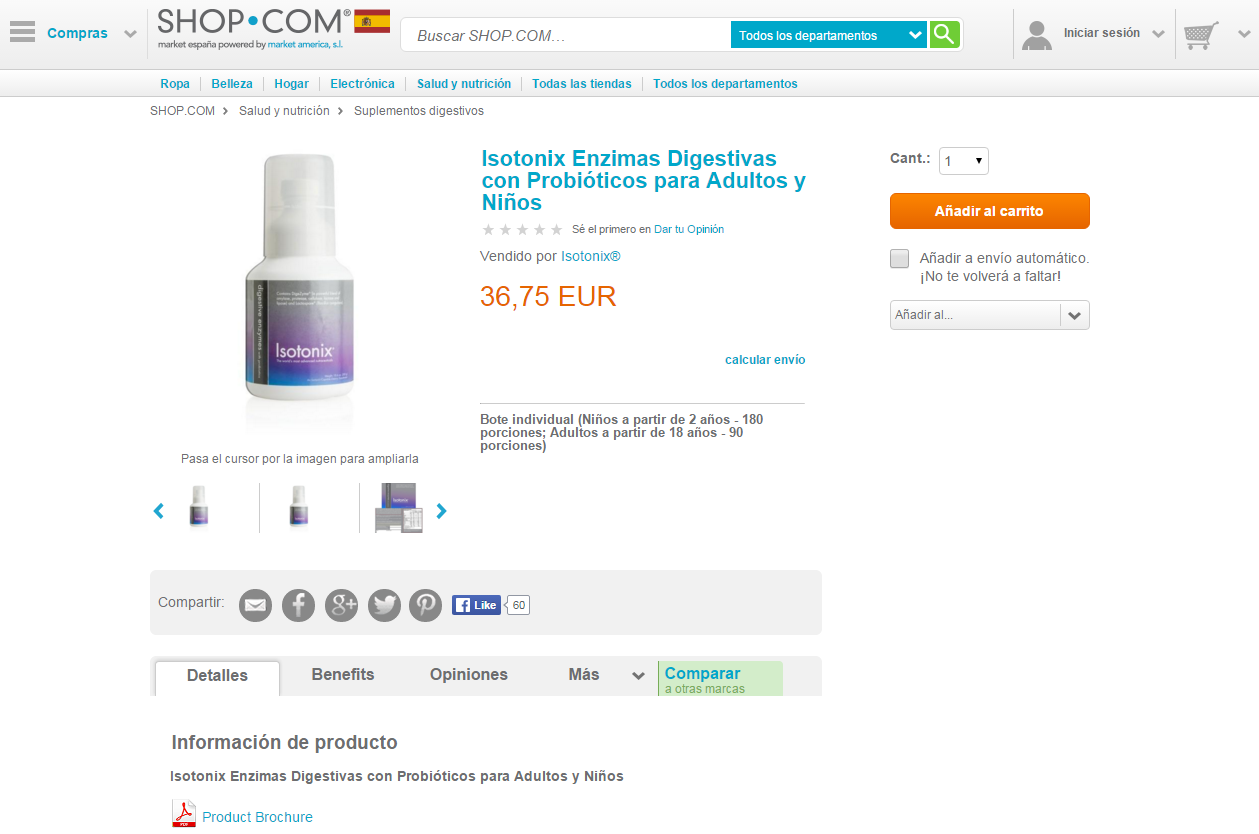 ES.SHOP.COM
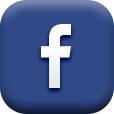 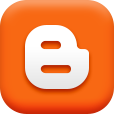 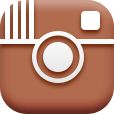 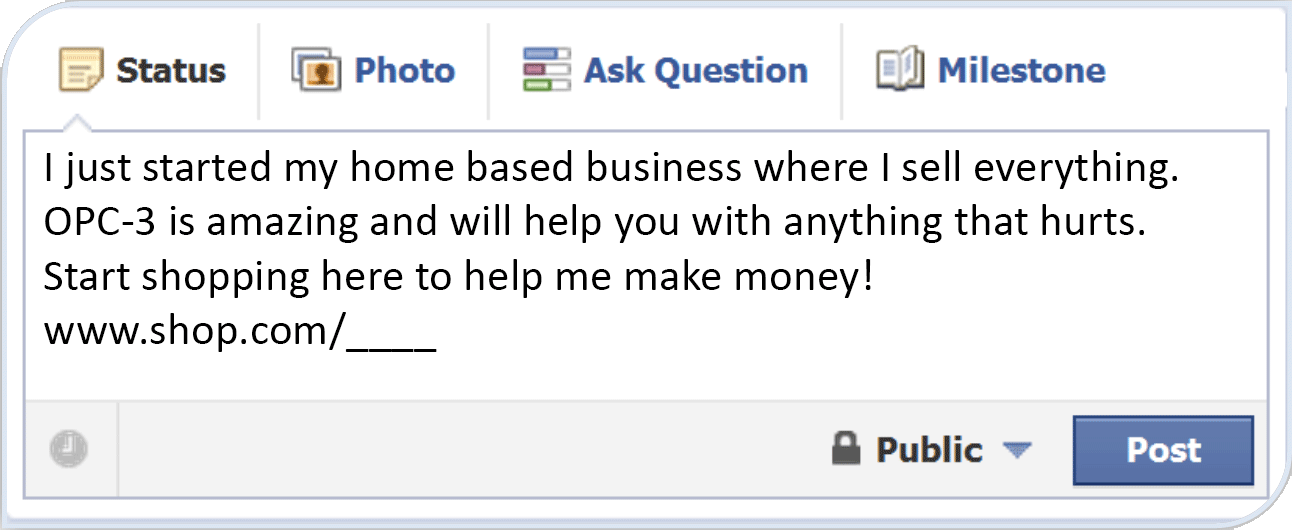 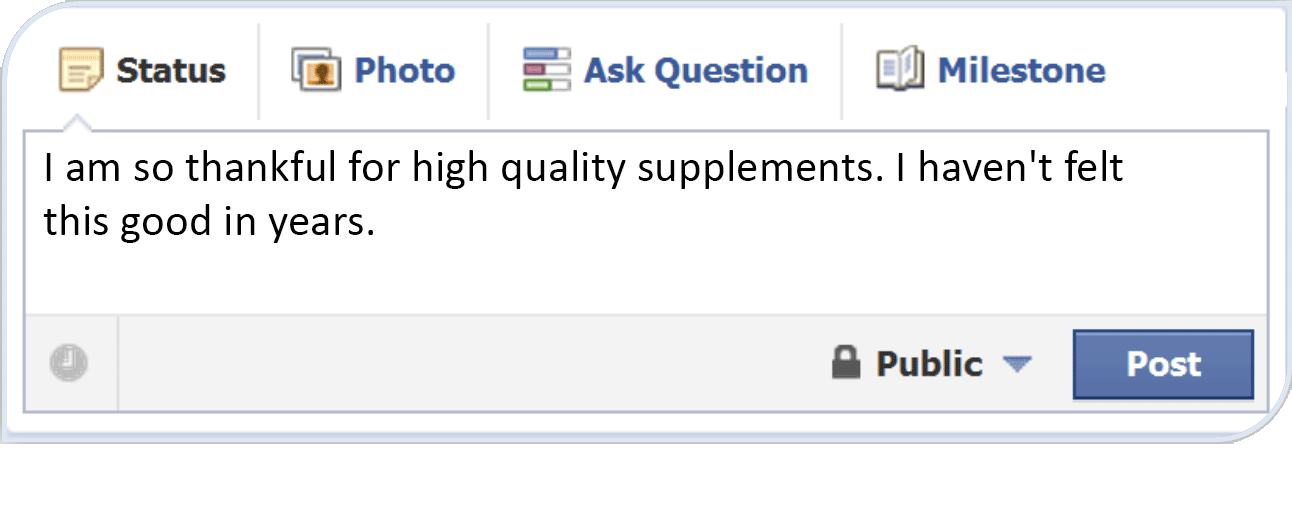 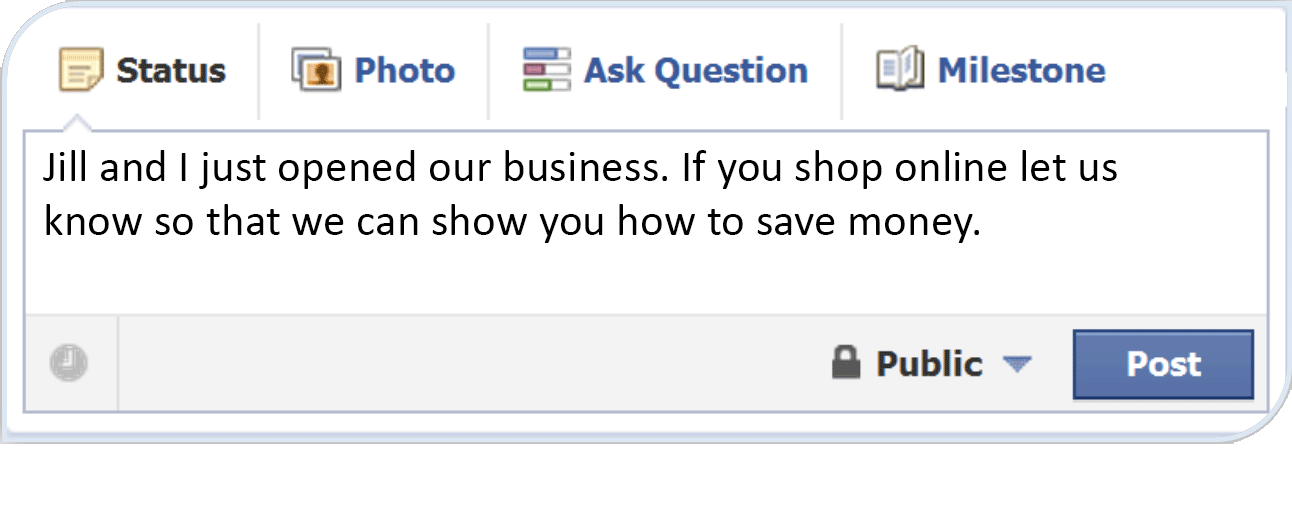 Creating curiosity will lead people to ask questions to find out what you are posting about
Do not make any false or misleading claims
Less can be more, do not post too frequently
Maintain a balance between personal and business posts
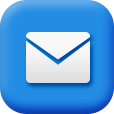 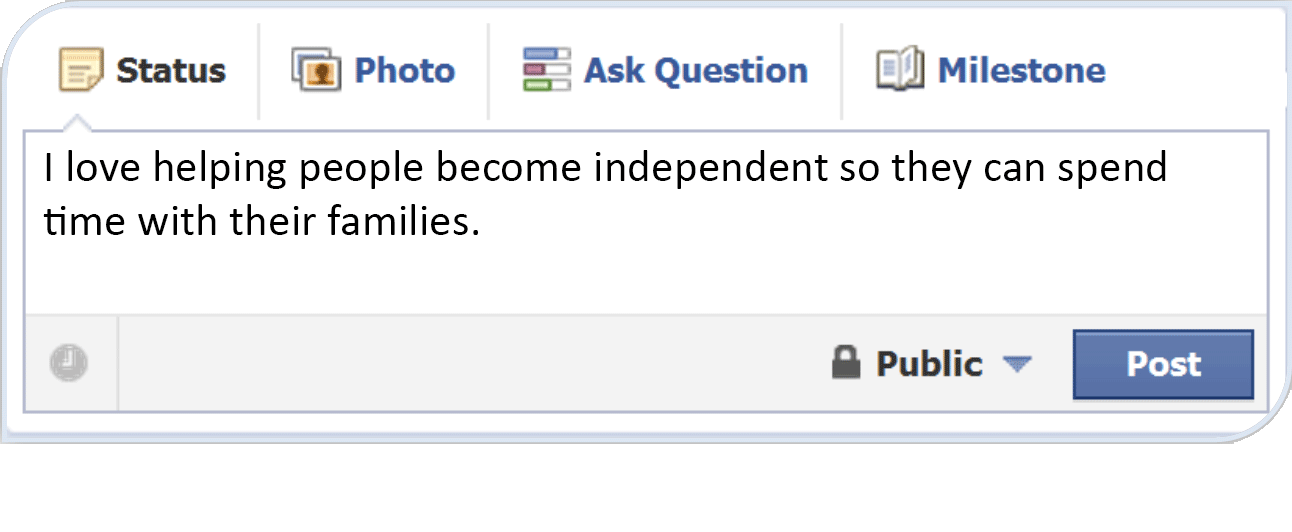 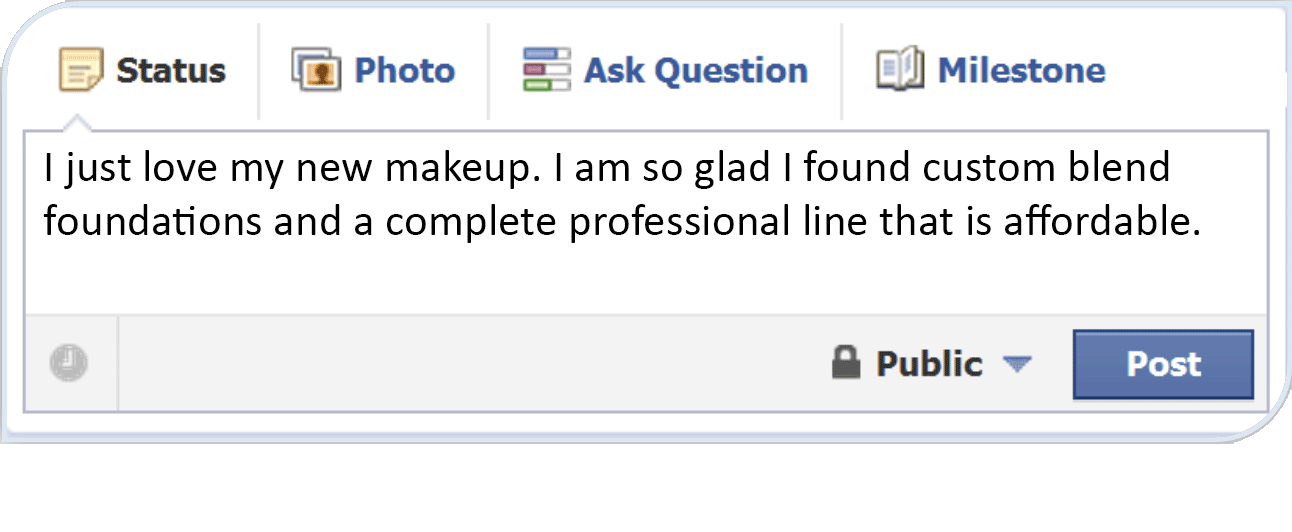 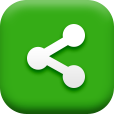 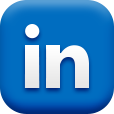 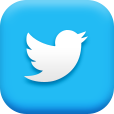 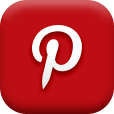 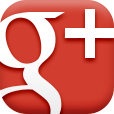 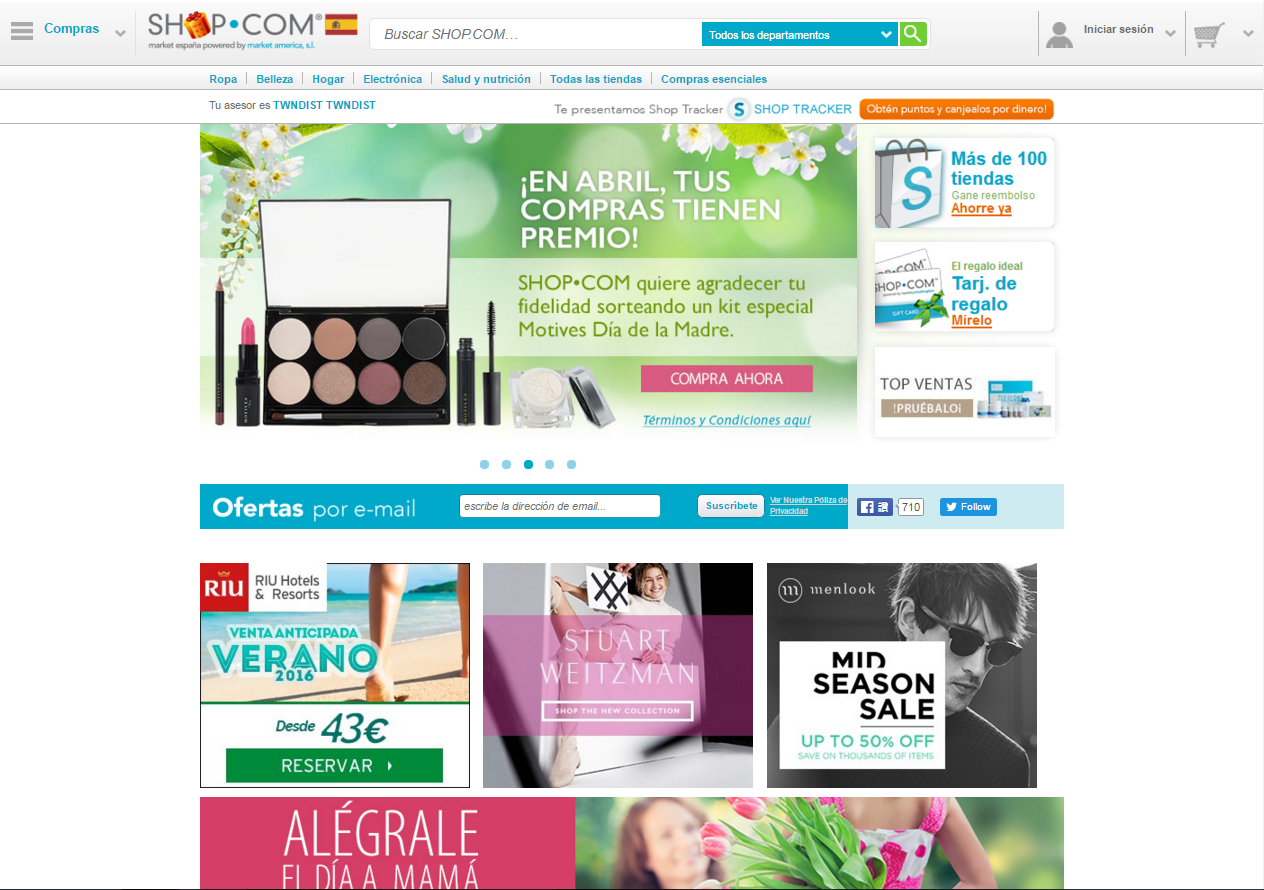 Be sure you are signed in to your ES.SHOP.COM website when shopping; creating IBV
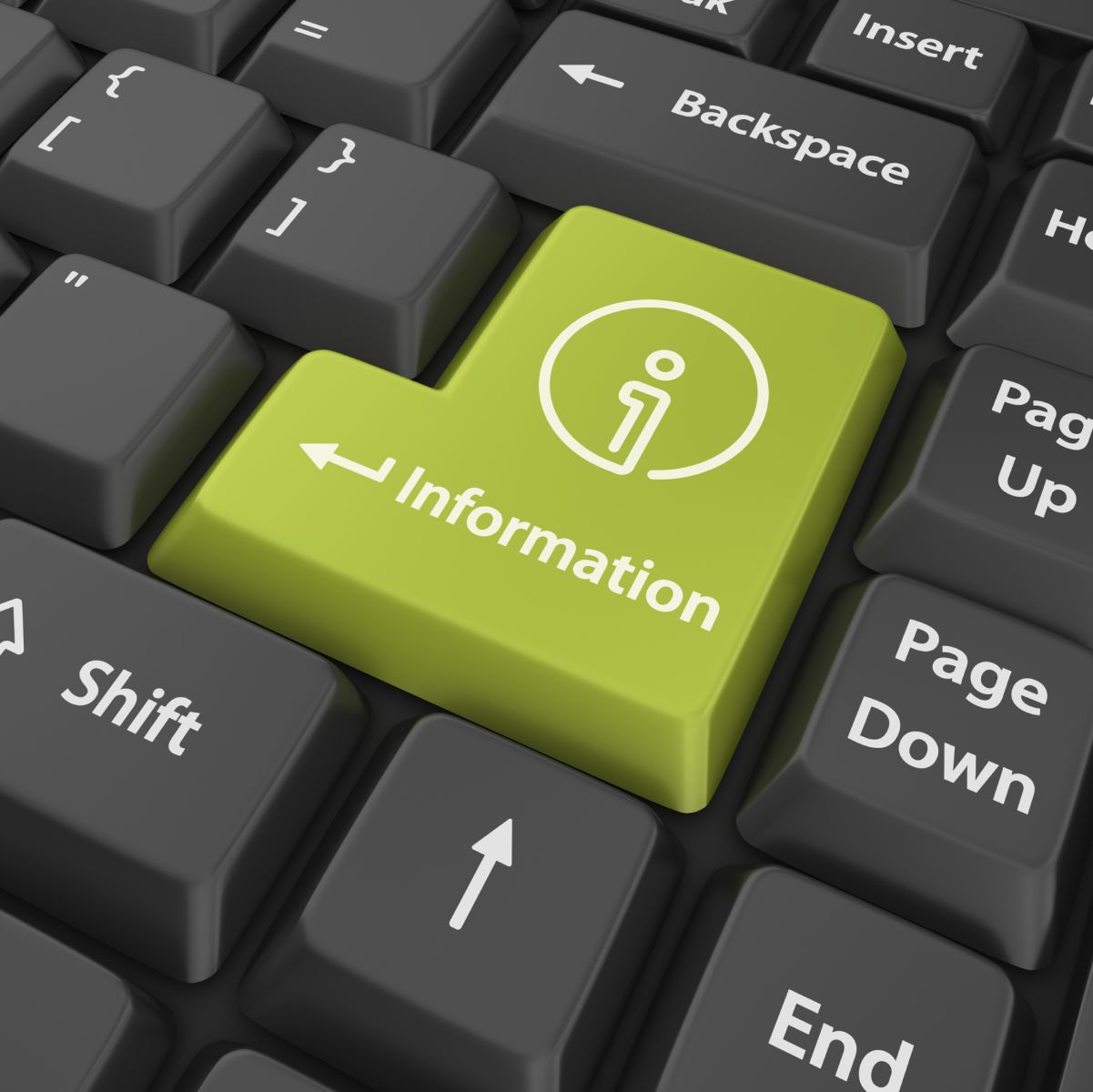 For more information about creating volume:
Basic 5 Training
General Product Training
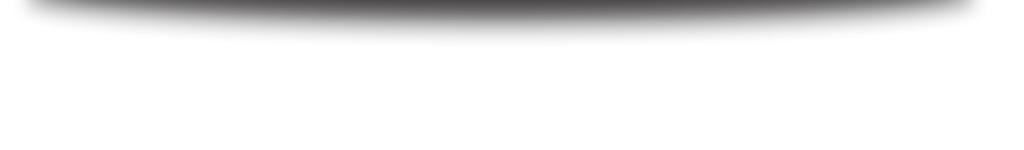 UnFranchise.MeetOn.com
UnFranchiseTraining.com > Stores and Products
Product Symposium
International Convention and World Conference
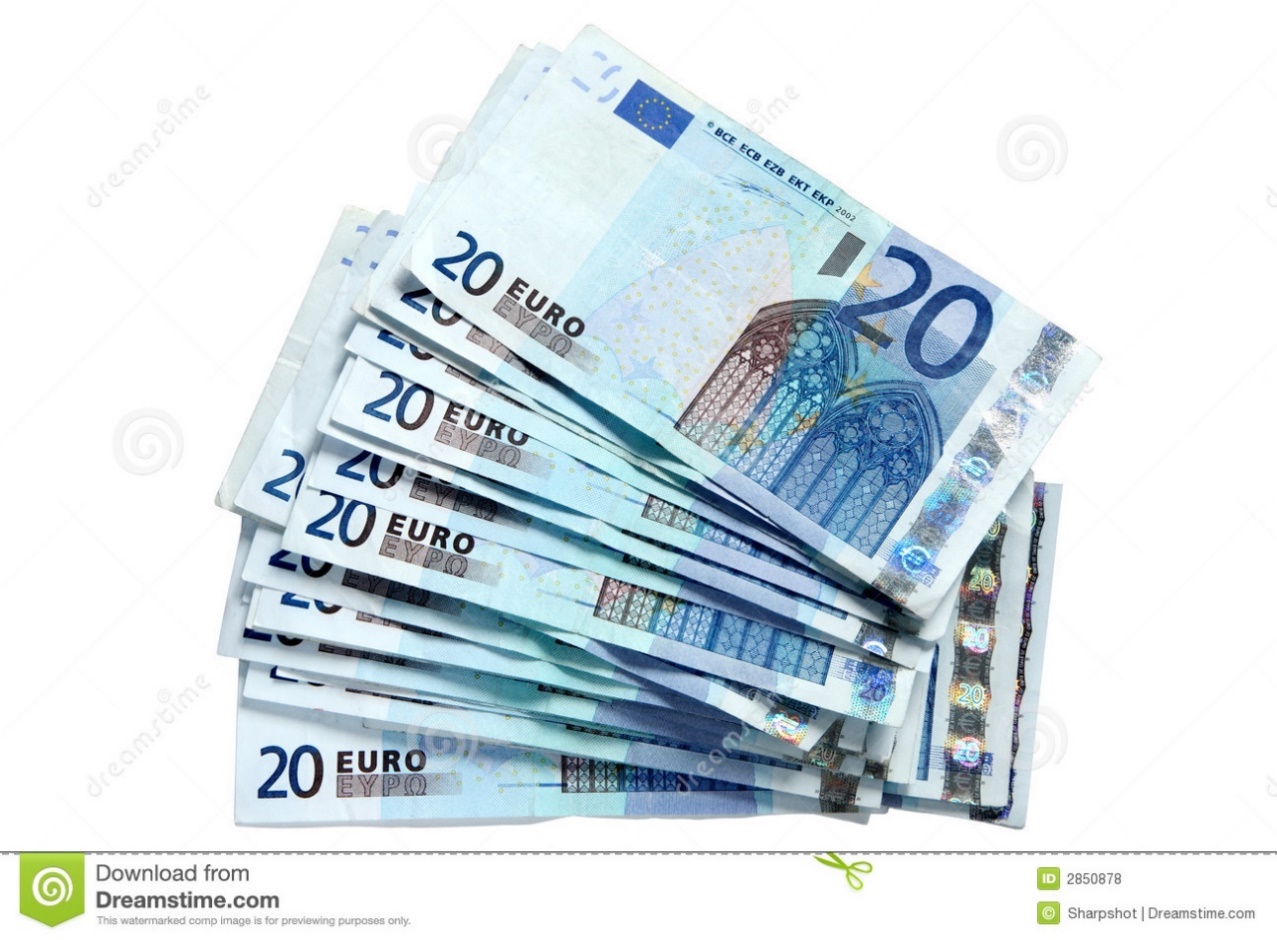 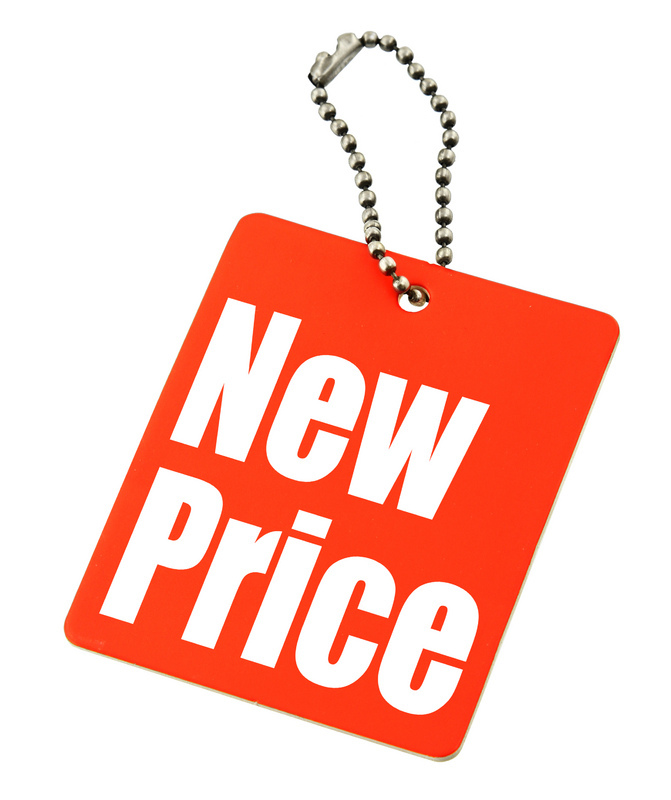 PRECIO NUEVO
UnFranchise® Cost
Suggested Retail Price
What UFO’s pay for products 
and services
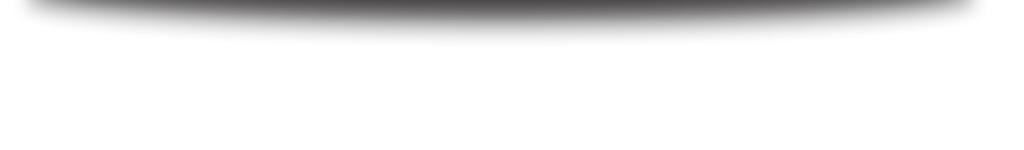 What the company suggests for retailing products, goods and services
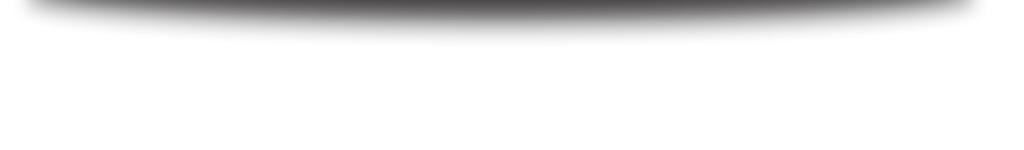 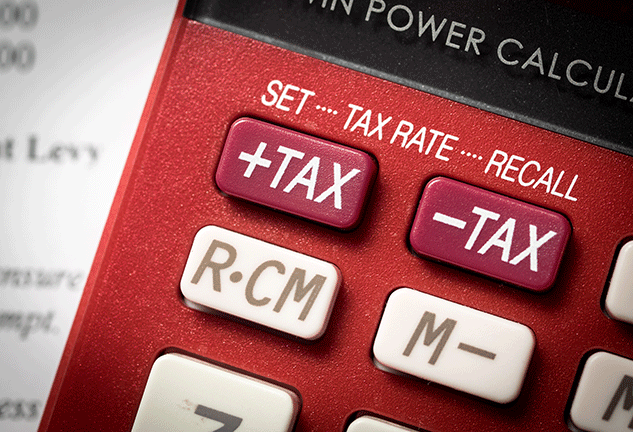 UnFranchise Owners are completely responsible for collecting, remitting and reporting their own sales tax
Consult your tax accountant for further details or questions
Sales Tax
Record Keeping
Income
Expenses
Profit from retail sales of products
Commissions and bonuses received from the Management Performance Compensation Plan.
Trainings and admission fees (tickets)
Administrative (UFMS) and shipping costs
Advertising and promotional materials
Automobile expenses (mileage)
Travel expenses (airfare)
Lodging and meals 
Entertainment of prospects and teammates
Business equipment (computer, etc.)
Office supplies (paper, ink)
Professional fees (tax preparation, etc.)
* Always consult your tax accountant
Step 3 – QUALIFY
Qualify your Business Development Center (BDC) with 200 BV which opens both your left and right BV and IBV banks
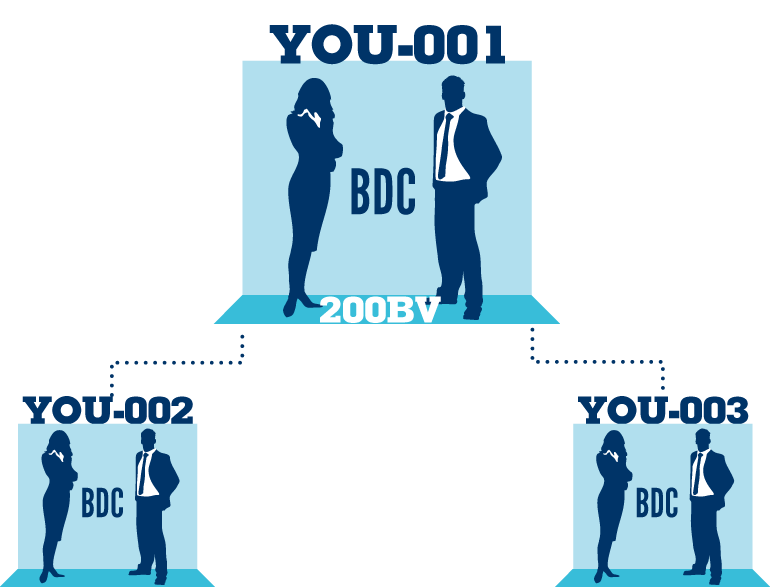 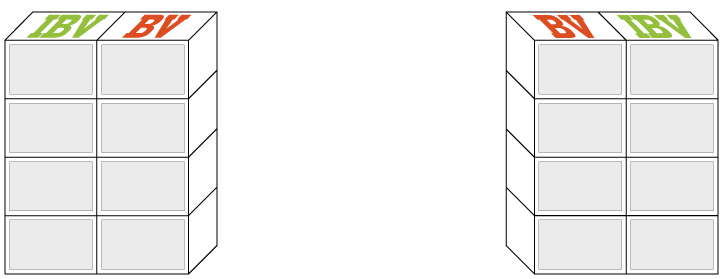 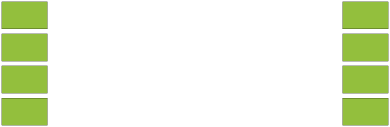 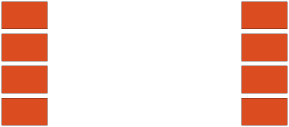 Once your Business Development Center has been qualified (200 BV) it will begin to accumulate BV and IBV
Volume does not accumulate in BDCs that are not qualified
Qualification is only needed one time if requirements are maintained
Personal Volume and Group VolumeAll volume is personal volume (PBV/PIBV) where it is placed and flows up as group volume (GBV/GIBV) in the banks of qualified BDCs
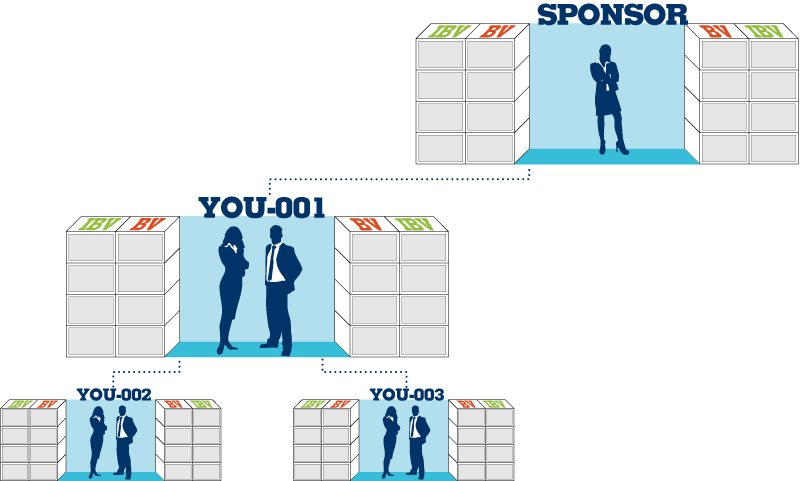 600 BV
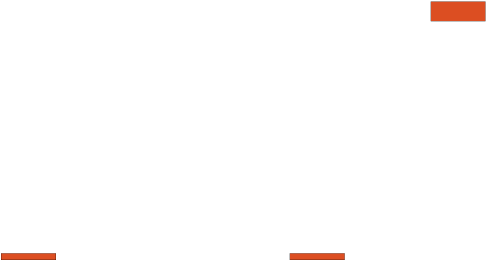 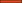 200 BV placed in the 001 is PBV in the 001 and accrues as GBV in the banks it flows up through
PBV is used to qualify a BDC (200 BV) and to exercise the Monthly Accrual Option(typically UnFranchise® AutoShip, placed in 001 BDC)
PBV/PIBV does NOT accrue towards commissions in the banks of the BDC in which it is placed (keeps you active)
GBV is used to calculate commissions and bonuses
200 BV
200 BV
200 BV
200 BV placed in the 002 and 003 is PBV in those BDCs and accrues as GBV in the banks it flows up through
Qualification Date
Start Date
The date when an application is entered at Market America and an Independent UnFranchise Business is created in the database
An UnFranchise Owner’s Q-date is the FRIDAY of the week in which the UnFranchise Owner’s initial BDC became Qualified
Used to determine your Start Month (when you will renew each year)
This is the date for which both monthly and quarterly requirements are based
Is treated the same as a 
Q-Date for Sales Representatives
This date will never change as long as an UnFranchise Owner remains Active
Quarter
For Qualified UnFranchise® Owners
For Sales Representatives and 
unqualified UnFranchise Owners
Based on the UnFranchise Owner's 
Q-date; also called a “three Q-date period”
Based on the Start date; also called a 
“three start date period”
Begin on Saturday
End on Friday three months later, the week in which the Q-Date falls
The next quarter begins the following day (Saturday)
Quarters
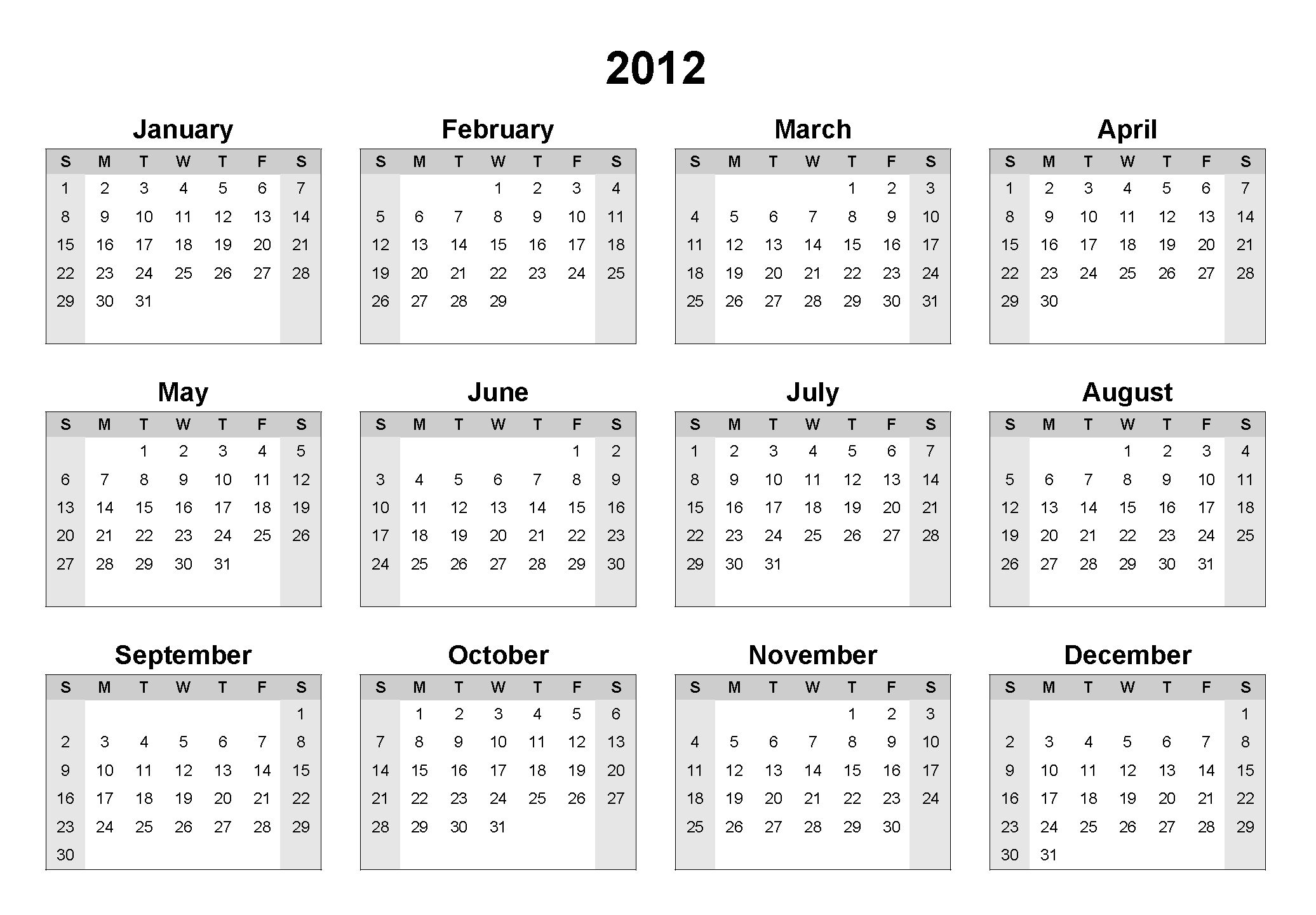 Jan 10 Start dateJan 13 Q-Date
End of Quarter
End of Quarter
End of Quarter
63
Start Date          Q-Date           End of Q-Month
Monthly Accrual Option  (Satisfied by UnFranchise® AutoShip)
Gives UnFranchise Owners the ability to continue to accrue GBV month to month (365 days rolling) and GIBV month to month (730 days rolling)
UFMS (UnFranchise Management System) is a system of management services, reports and tools designed to help manage your business
Maintain a subscription to UFMS – 18,25 €/month
UnFranchise Owner – no commission earned – 50 PBV
Coordinator – earned first 210 €commission – 100 PBV
Executive Coordinator and higher – earned the 420 € commission for 5000/5000 BV – 150 PBV
2.	Assign a minimum amount of PBV to their BDC-001 each month to accrue GBV
UnFranchise Owner – no IBV commission earned – 10 IBV
Earned first 210 €IBV commission – 20 IBV
Earned the 420 € IBV commission for 5000/5000 IBV – 30 IBV
IBV Monthly criteria does not increase with BV commissions
3.	Assign a minimum amount of PIBV to their BDC-001 each month to accrue GIBV
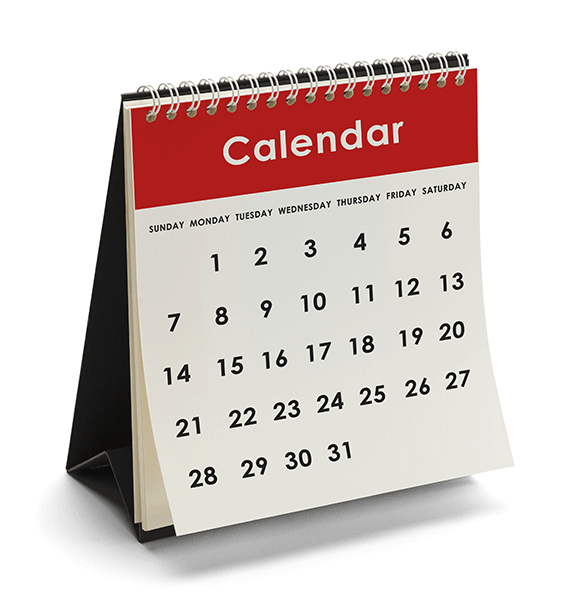 Monthly Accrual Option for all personal BDCs is satisfied when criteria are met in the 001-BDC
Maximum monthly BV criteria is 150
Maximum monthly IBV criteria is 30
One monthly UFMS subscription maintains both BV and IBV accrual
Monthly Accrual Option
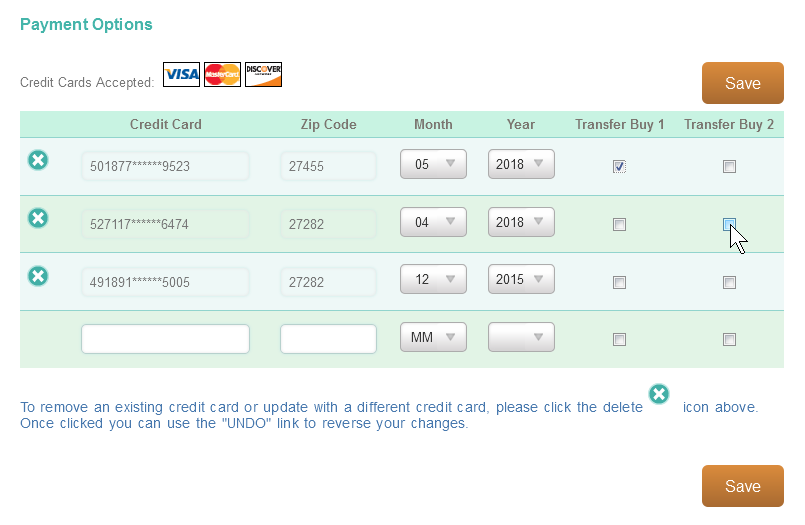 UnFranchise® AutoShip (Transfer Buying) defaults to 3rd Q-Month initially
A standing order that is shipped monthly to satisfy the criteria of the Monthly Accrual Option
AutoShip products are pre-selected with Fast Start Kit purchase. Products can be changed if desired
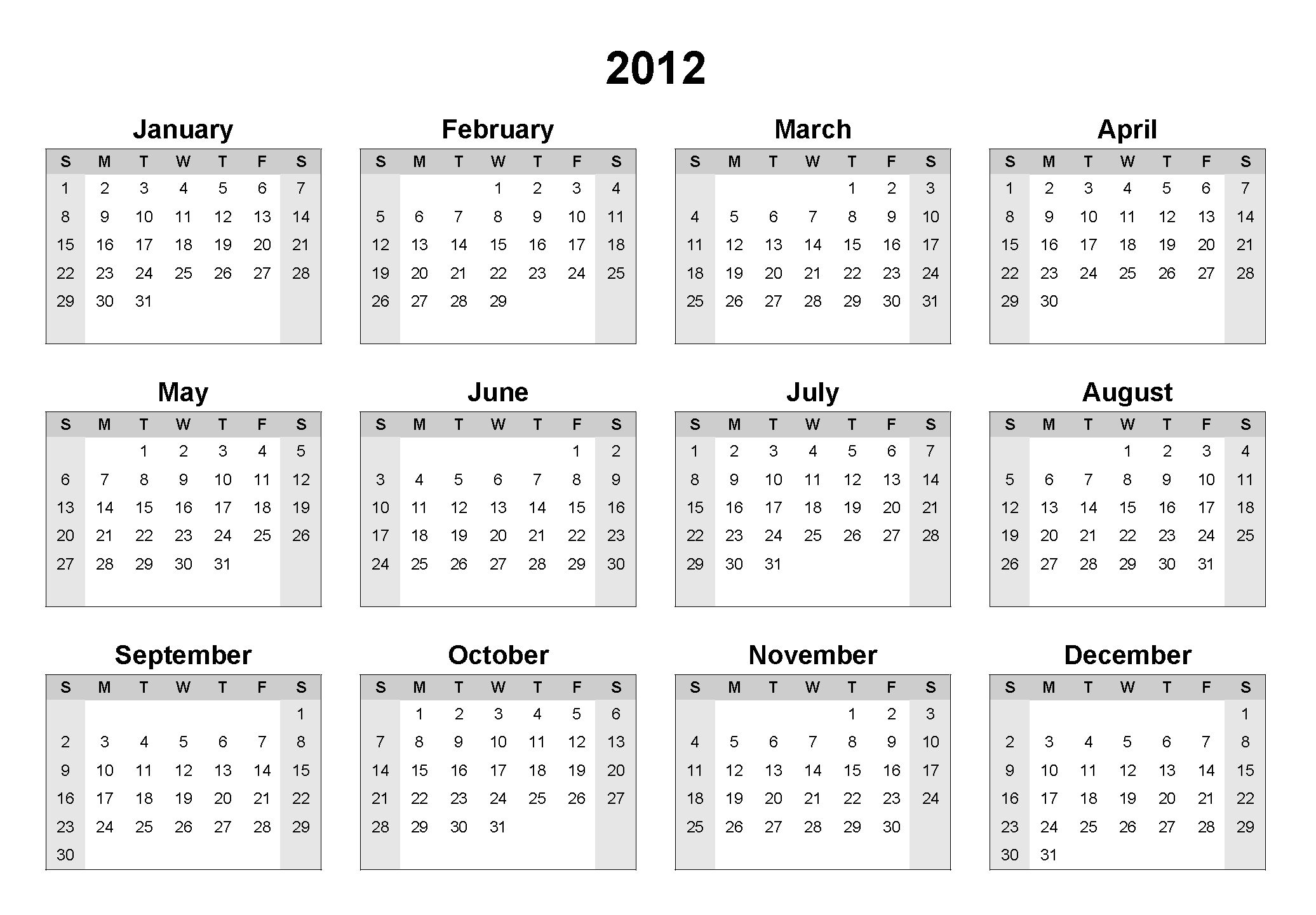 Paid for by bank draft or credit card (recommended two cards on file)
Invoiced on Tuesday, 17 days prior to the end (Friday) of the Monthly Q-Date Period
Designed to satisfy BV/IBV and UFMS criteria

Helps you maintain the Monthly Accrual Option which allows volume to accrue month to month without interruption (prevents Red Flush)
Products can be changed as needed (no later than Friday at noon before the Tuesday that it invoices)
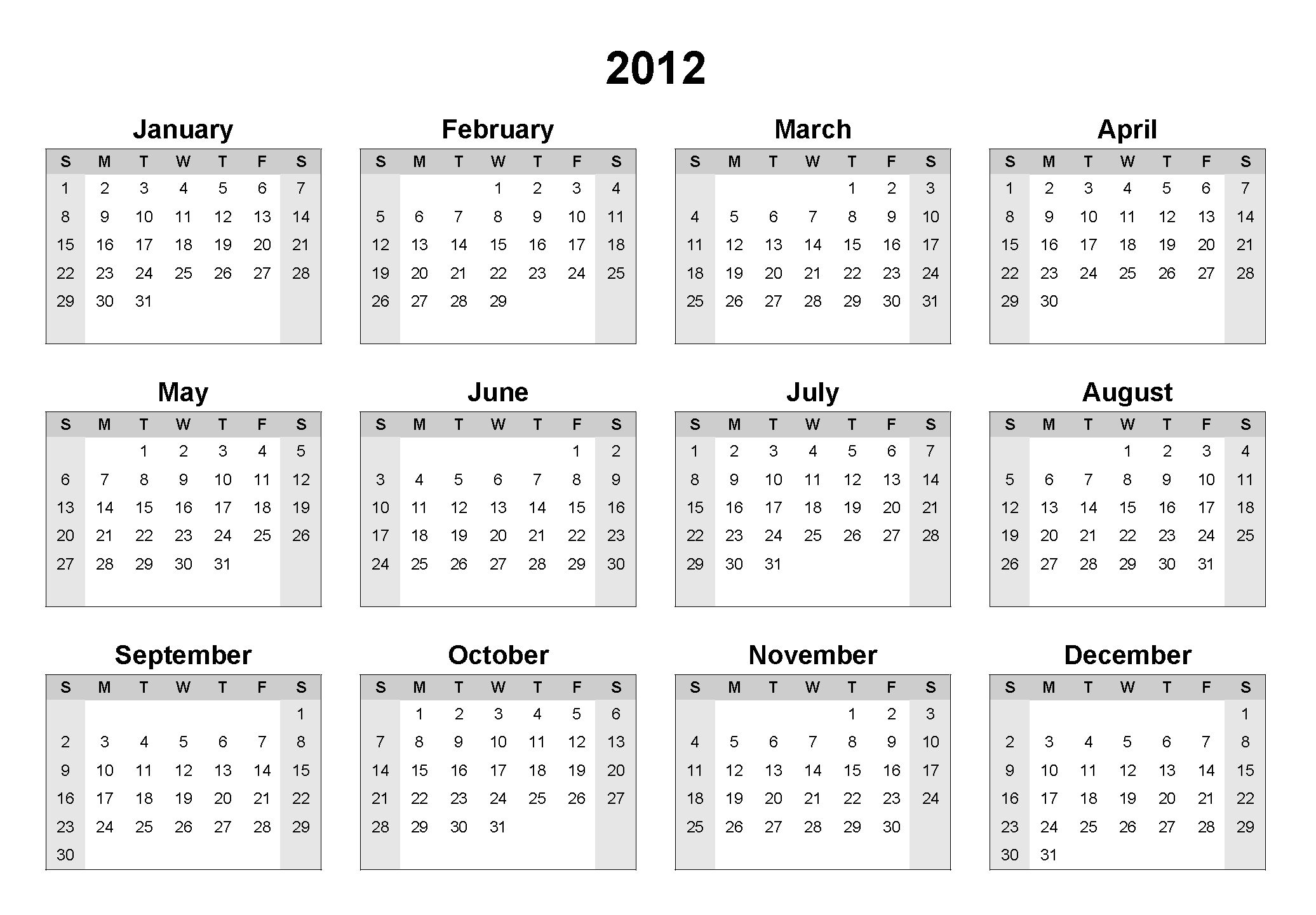 End of Quarter
Jan 6 Q-DateEnd of Quarter
End of Quarter
End of Quarter
67
Q-Date           End of Q-Month           UnFranchise AutoShip Invoices
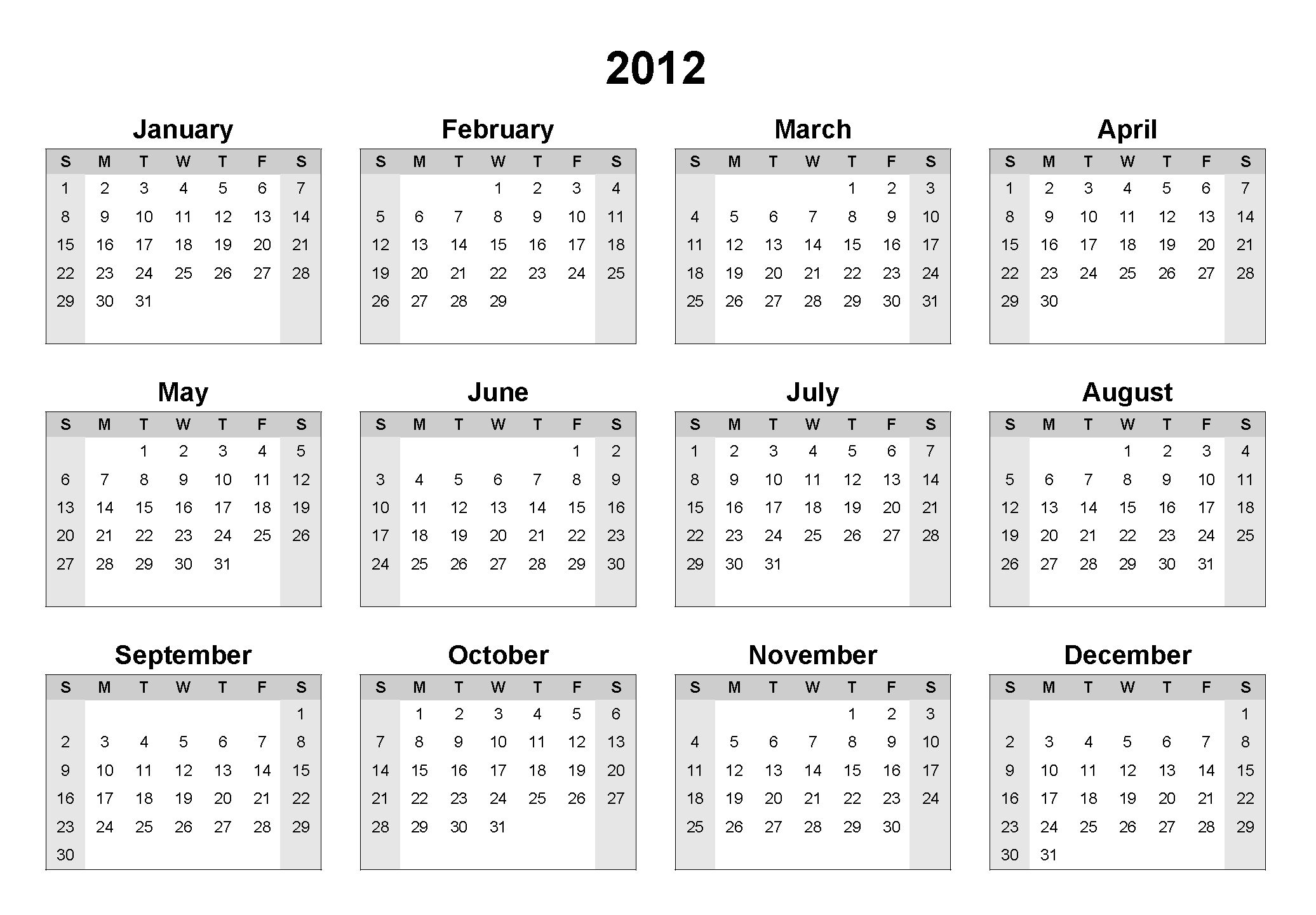 End of Quarter
Jan 13 Q-DateEnd of Quarter
Note:Two  Autoshipsin May
Note:No Autoshipin April
Note:Two  Autoshipsin October
Note:No Autoshipin September
End of Quarter
End of Quarter
68
Q-Date           End of Q-Month           UnFranchise AutoShip Invoices
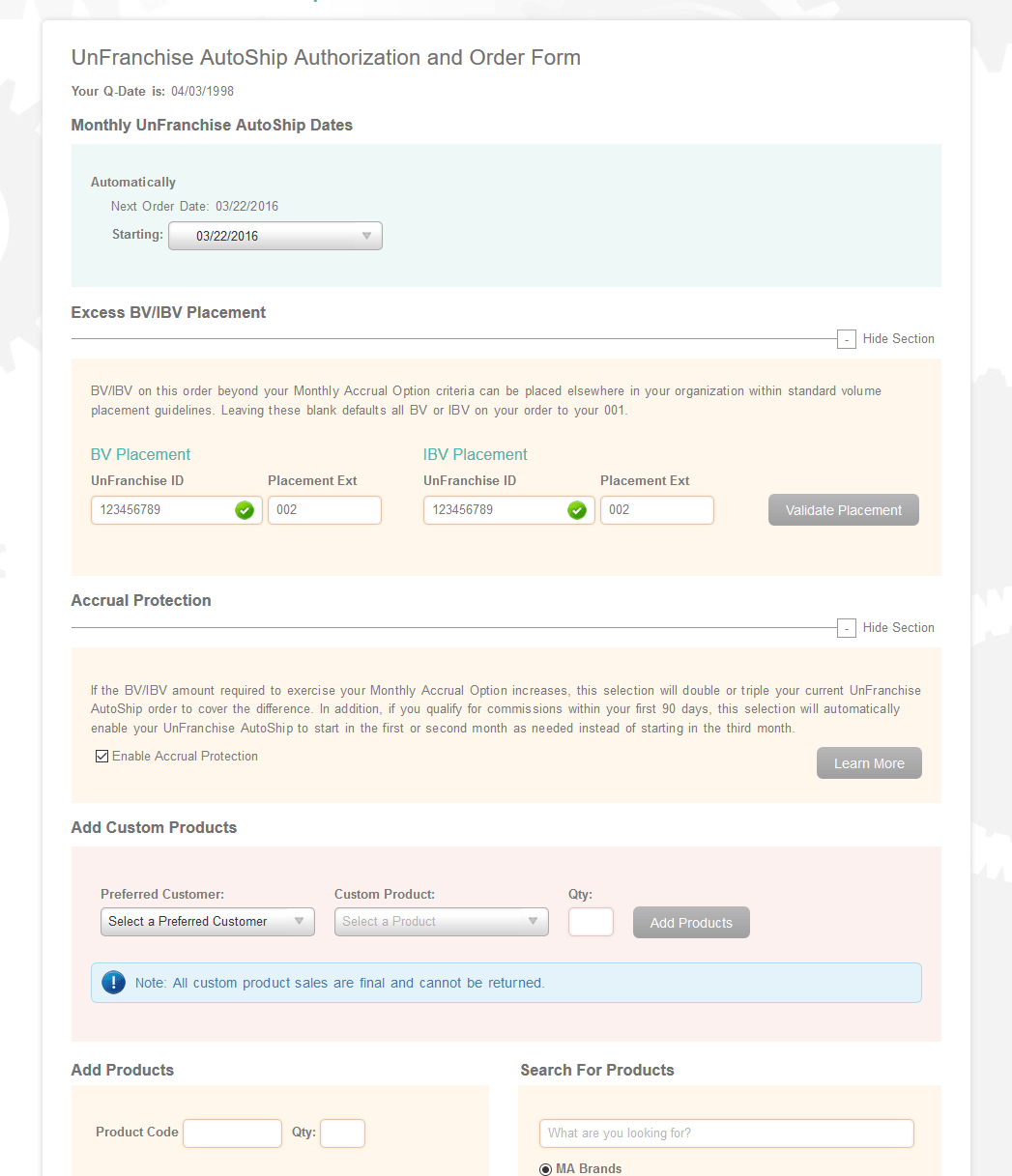 Add everything used monthly to your UnFranchise® AutoShip Order

Any amount over the monthly criteria based on your BV/IBV level will be placed according to the Excess BV/IBV Placement settings
Accrual Protection (Insured Transfer Buy Rider) will, if needed, automatically double or triple the BV or IBV items on the order when the monthly criteria increases after earning commissions

This prevents a red flush
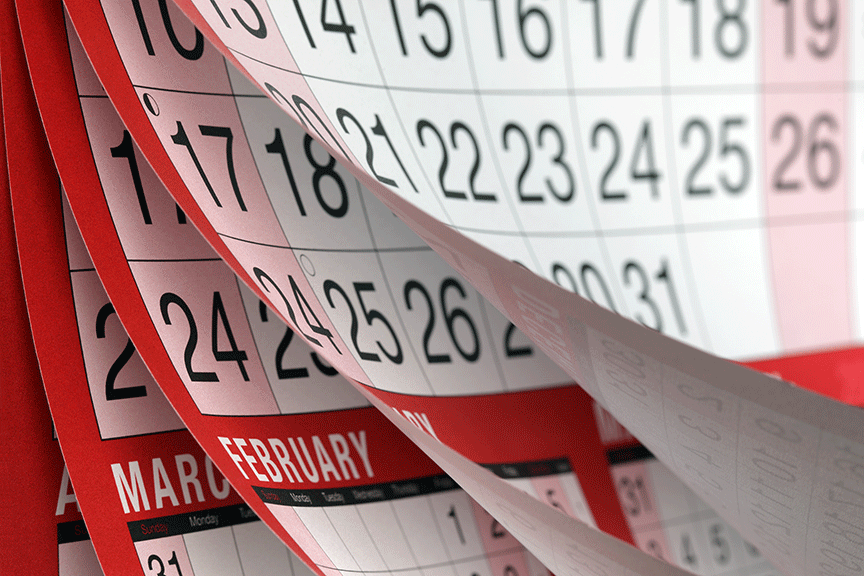 Submit 50 BV and 10 IBV in BDC-001 by the end of first quarter 
(assuming no commissions have been earned)
50 BV criterion is for the MPCP
10 IBV criterion is for the IBVCP
Subscribe to one month of UnFranchise Management System (UFMS) in the last month of the first quarter 
(assuming no commissions have been earned)
First-Quarter Grace Period
(Qualified UnFranchise® Owners only)
Correct enrollment in UnFranchise AutoShip meets these criteria
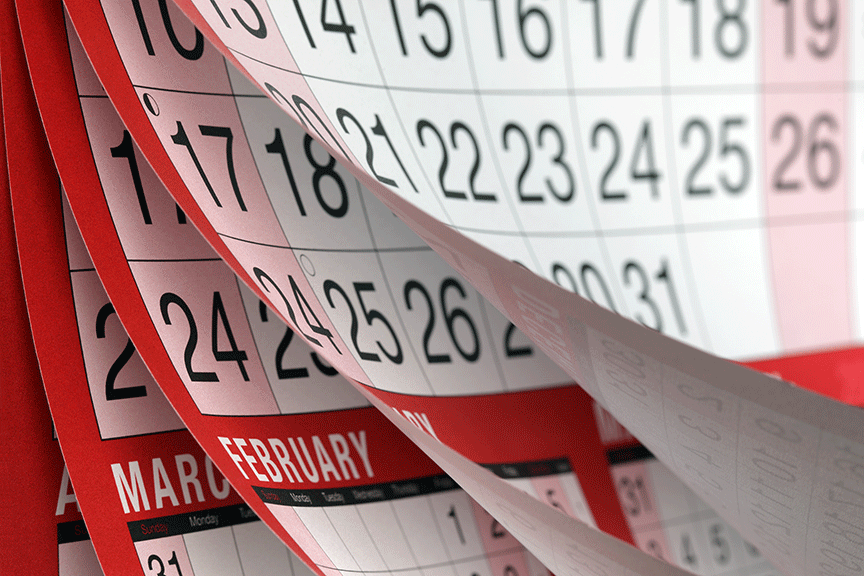 If a commission has been earned within the first quarter, the First Quarter Grace Period no longer applies
Monthly Accrual Option criteria may change
Consult with senior partners and the Career Manual
First-Quarter Grace Period
(Qualified UnFranchise® Owners only)
This is a time sensitive issue
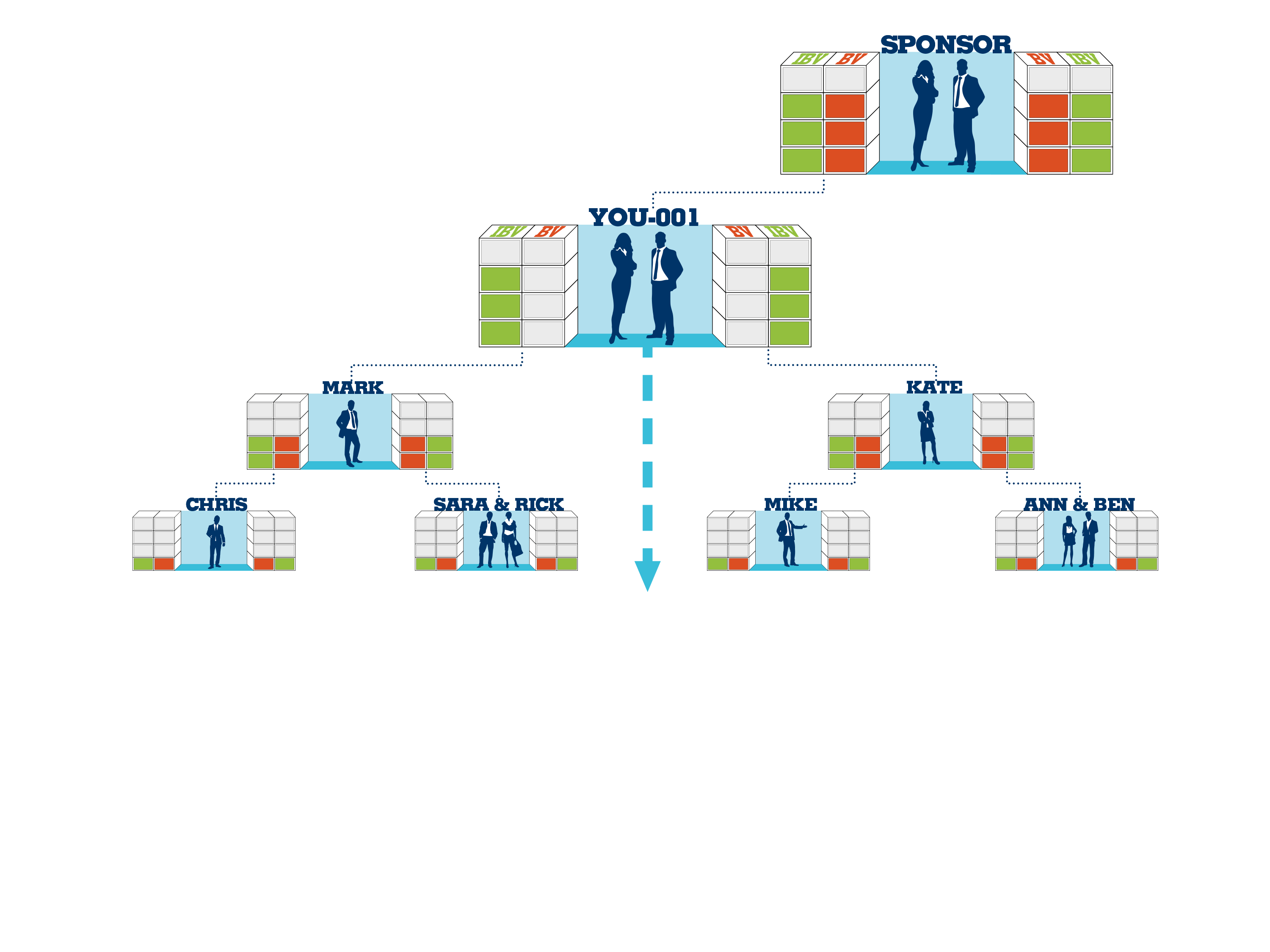 Green (Good) Flush
Banks reset to zero (0) because you accumulated 5000 BV or IBV in the left and right banks of that BDC and received the 420 € Commission
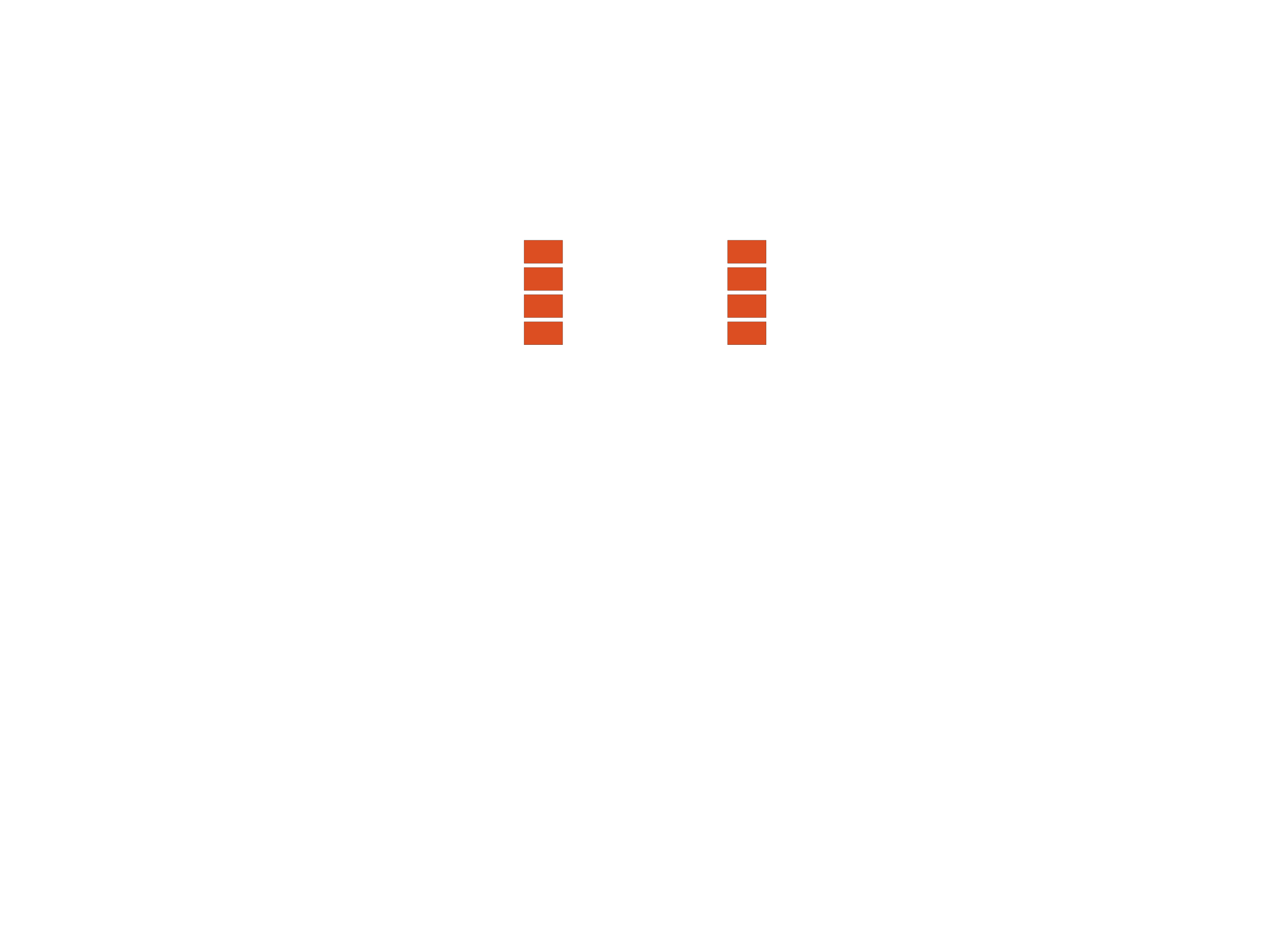 420 € (5000/5000)
200 BV
Potential for a weekly green flush
BV and IBV green flush independently of one another
Only affects the BDC green flushing (does not reset other personal BDC banks)
Reflected in reports twelve days following green flush
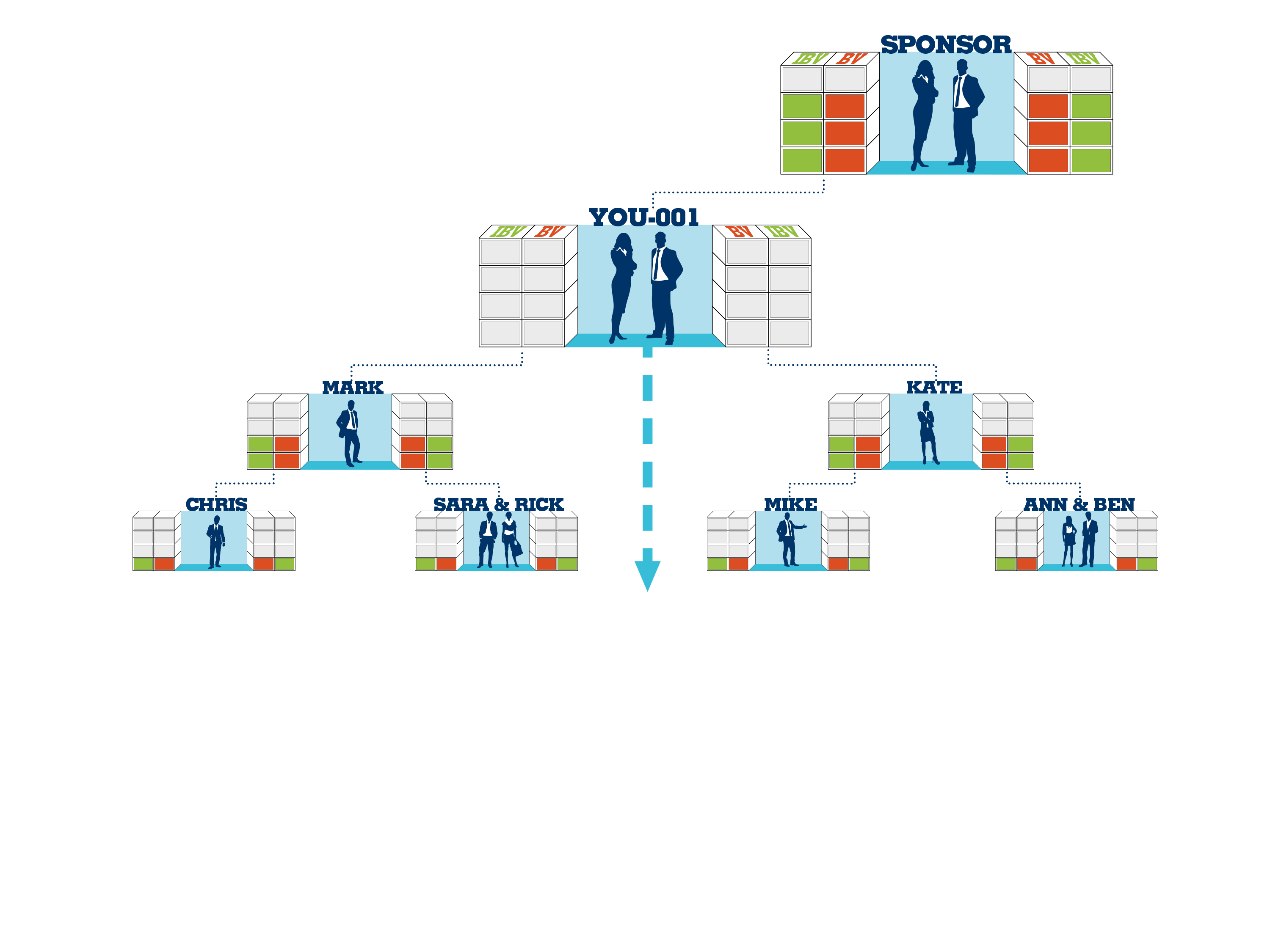 Red (Bad) Flush
All personal BDC banks reset to zero (0) because you did not exercise the Monthly Accrual Option (BV or IBV)

Correctly enrolling in UnFranchise® AutoShip will prevent red flushes
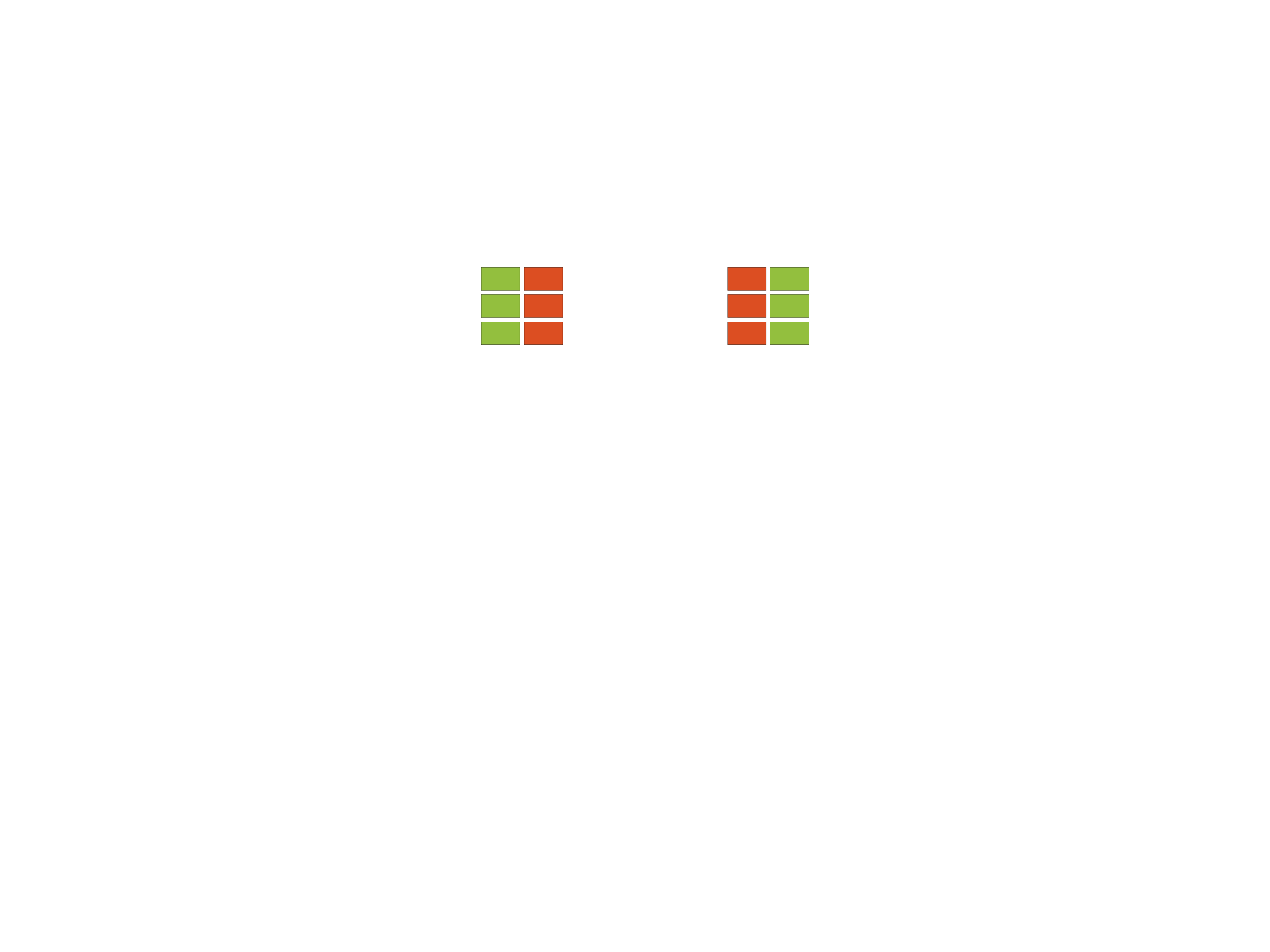 No commission earned
200 BV
Reasons:
Did not place 50/100/150 BV in your 001 BDC 	(will affect BV only)
Did not place 10/20/30 IBV in your 001 BDC 	(will affect IBV only)
Did not purchase your monthly UFMS subscription 	(will affect both BV and IBV)
Potential red flush monthly
Does not affect qualification (200 BV)
Does not affect senior partner’s BV or IBV
All personal BDC banks red flush
Reflected in reports twelve days following red flush
Qualified/Active Independent UnFranchise® Owner
There are three requirements to remain Qualified/Active:
Current UnFranchise Owner Sales Report (Form 1000) on file
Current subscription (Annual Renewal)
150 quarterly PBV in any personal BDCs (001, 002, 003, etc.)
Quarterly
Minimum of two retail receipts totaling 140 € in sales
Submit Form 1000 every quarter by 11:59 pm GMT Friday (the end of their Quarter)
Online sales may only be made at ES.SHOP.COM website or other Market America websites
Once two receipts totaling 140 € are generated (for sales made through Market America websites or entered in Sales Receipt Entry) the quarterly Form 1000 will automatically submit for the 001-BDC
Does not change with UnFranchise Level
Successful Monthly Accrual Option satisfies this requirement
Renewal of the subscription is required each year by the end of the Start Month (70,00 €)
The month in which the Start Date falls is the Start Month
Auto Renewal is recommended to automatically renew the subscription each year at the beginning of the Start Month
Annually
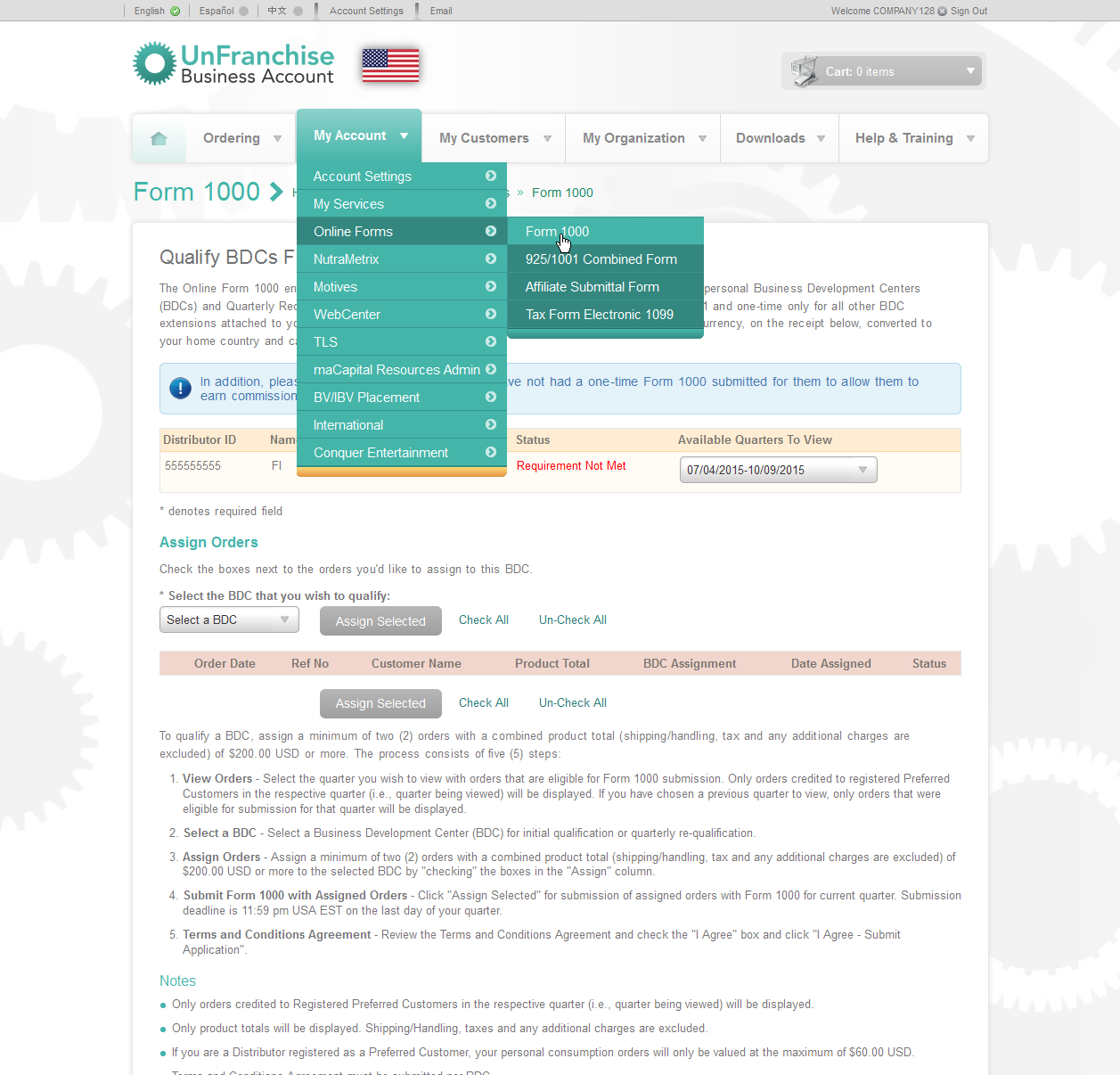 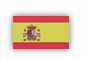 This can be completed anytime in the quarter, a warning email is sent 30 days before the end of the quarter if requirement not met
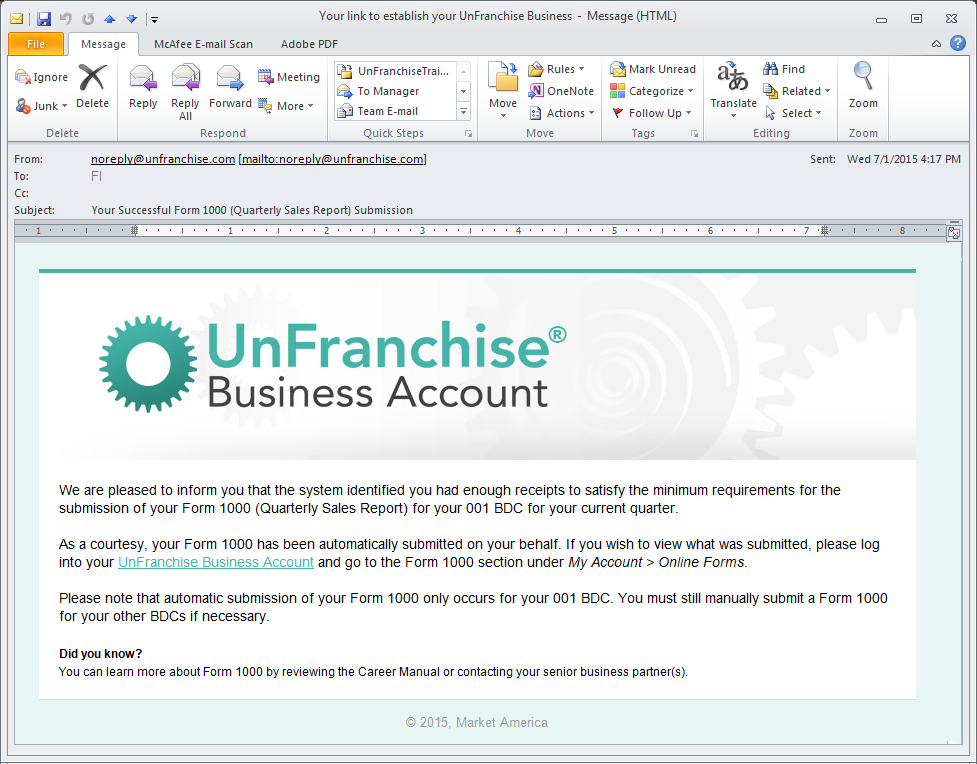 If customers purchase via Market America websites or if sales receipts are manually entered online, then an email will be sent confirming automatic Form 1000 completion when sufficient purchases have been made in the quarter
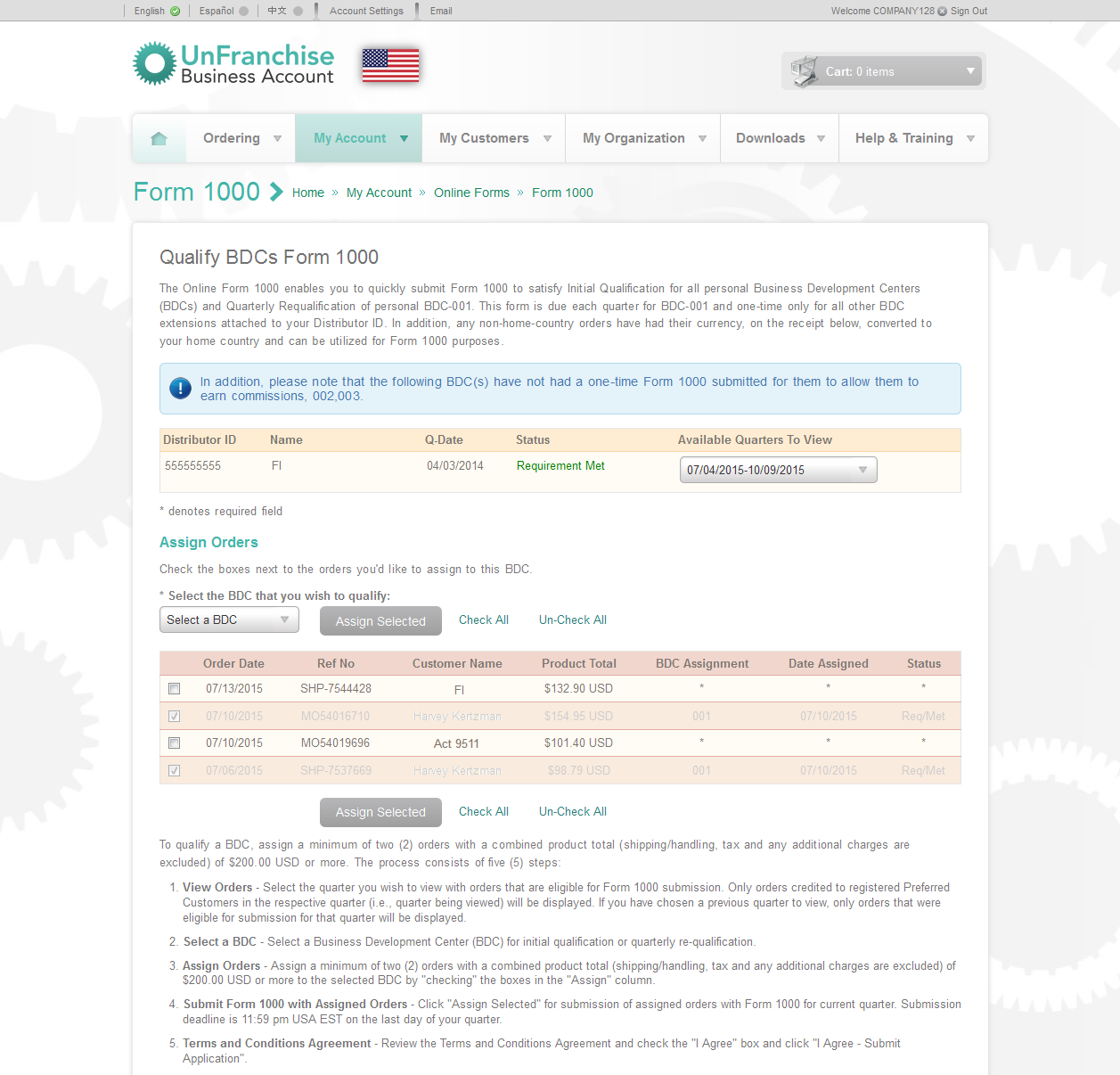 After receiving email confirmation of automatic Form 1000 completion, verify Form 1000 requirement is met
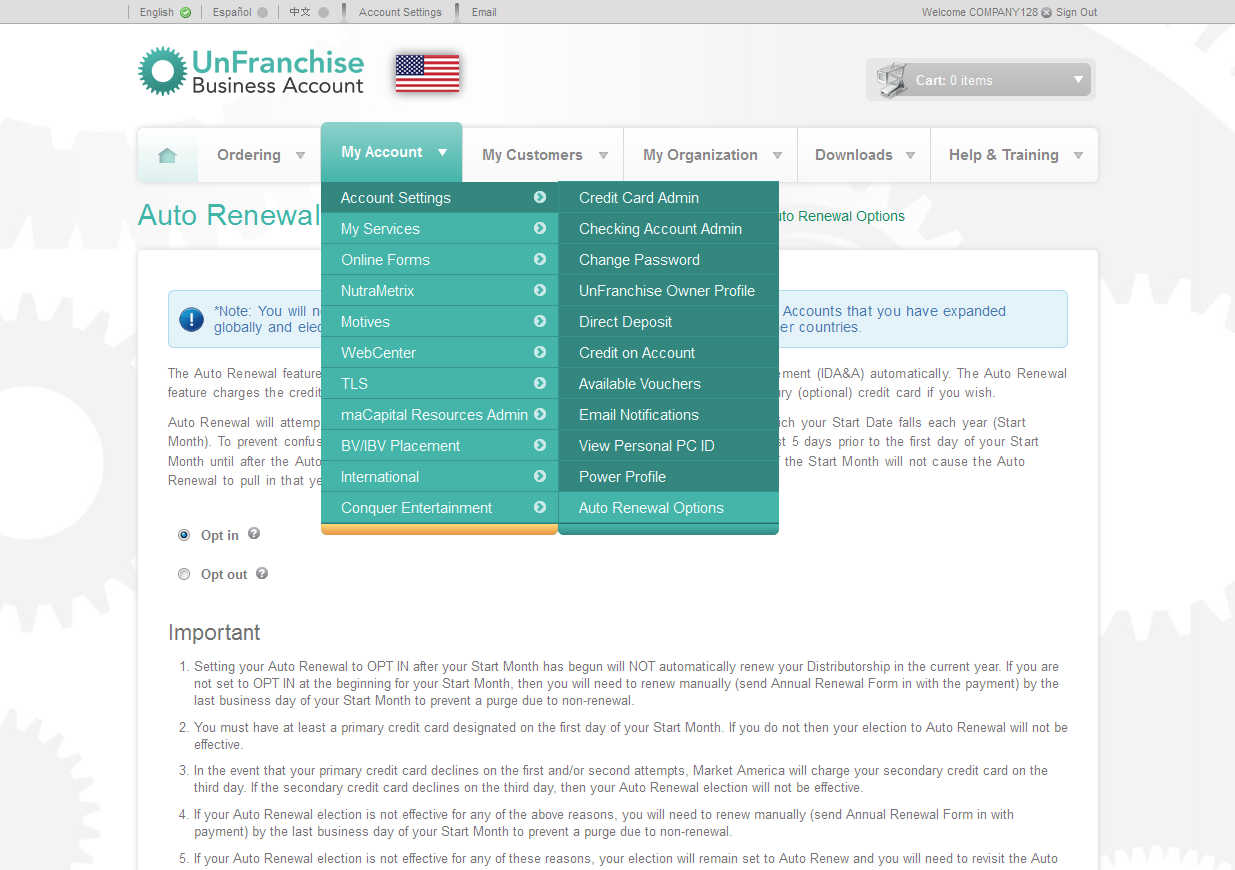 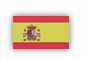 If not opted in, submit paper Annual Renewal form during Start Month
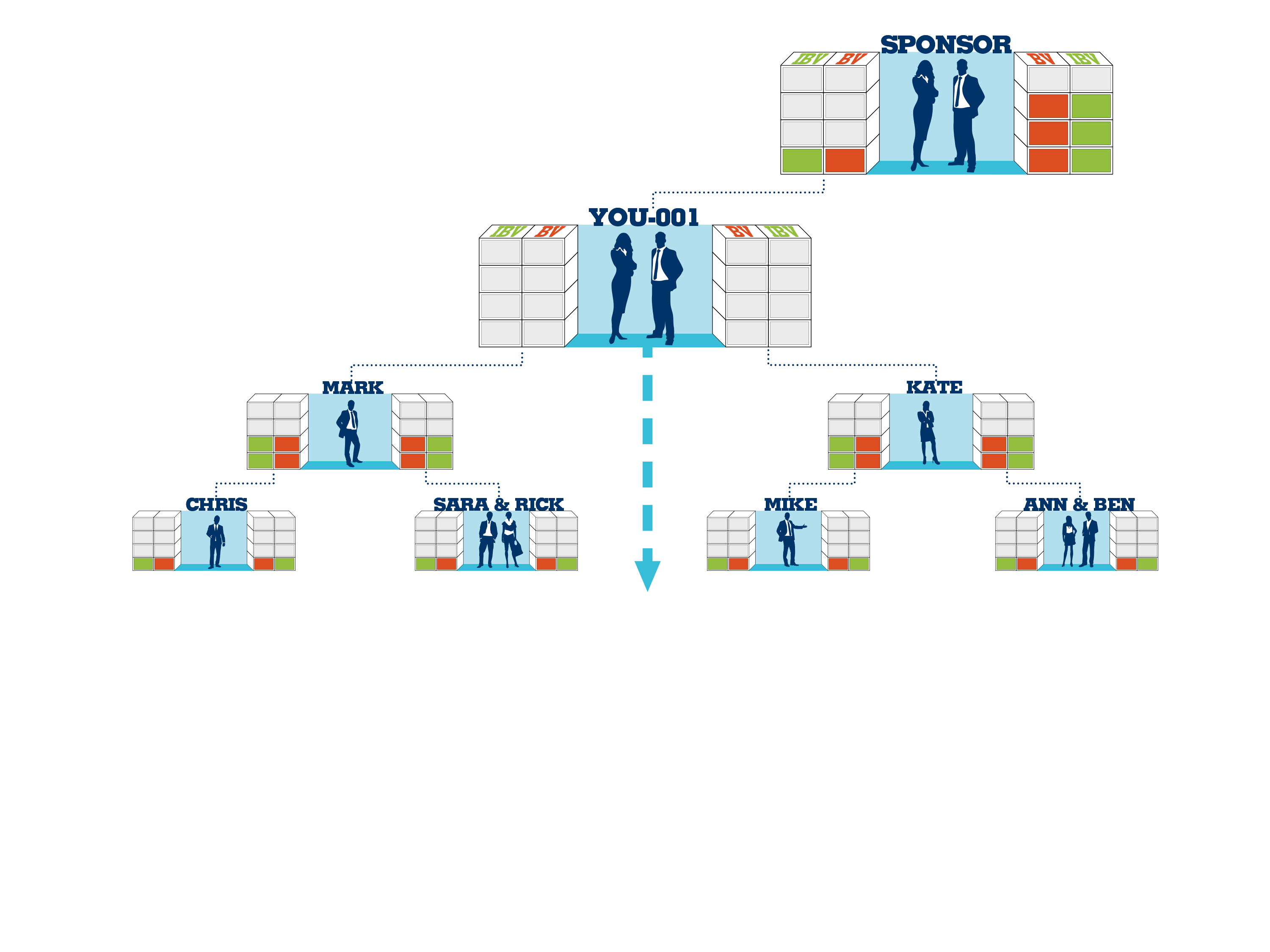 Purge
BV and IBV totals on the left and right reset to zero (0) in all personal BDC’s
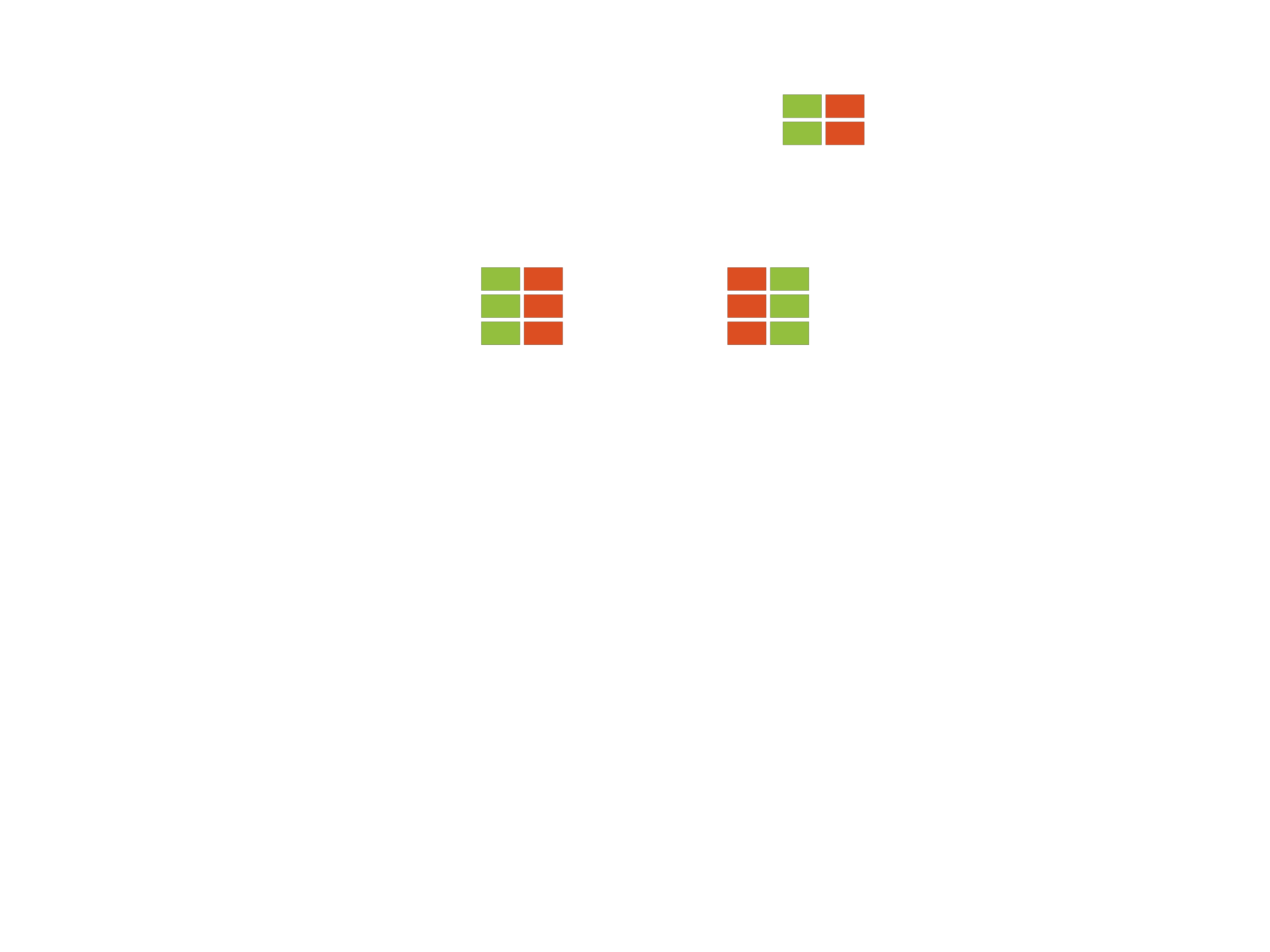 /unqualified
No Commission earned
200 BV
Potential quarterly (Friday, last day of the quarter) and annually (end of Start Month)
Group BV and IBV in all personal BDCs resets to zero (0)
Personal BV and IBV in all personal BDCs resets to zero (0)
All personal volume (BV/IBV placed in personal BDCs) is removed from senior partner banks (where it accumulates as group volume) unless it has flushed
The UnFranchise® Owner becomes unqualified/inactive (may affect sponsor’s activation)
Reflected in reports twelve days following purge
Reasons for Purge
Not having a current UnFranchise® Owner Sales Report (Form 1000) on file
Not placing 150 quarterly BV in any of your personal BDCs (001, 002, 003, etc.)
Not having a current subscription (Annual Renewal)
What to do after a Purge*
Requalify any personal BDC(s) (typically 001 first) with 200 BV to accrue volume and count towards activation
Submit a new Form 1000 for any BDC(s) to be eligible to earn commissions
Submit paper application with Late Renewal checked if purge is due to non-renewal (then requalify and submit a new Form 1000)
* Requalify within 270 days to maintain current BDC genealogy location
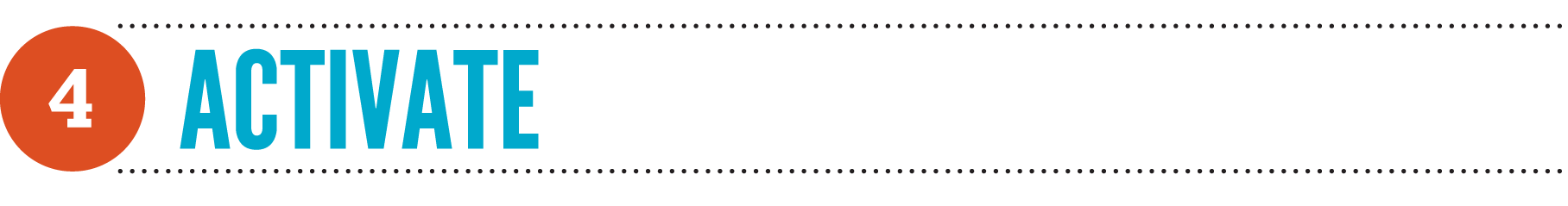 Personally sponsor (partner) and place one qualified UnFranchise® Owner in your left and right organizations
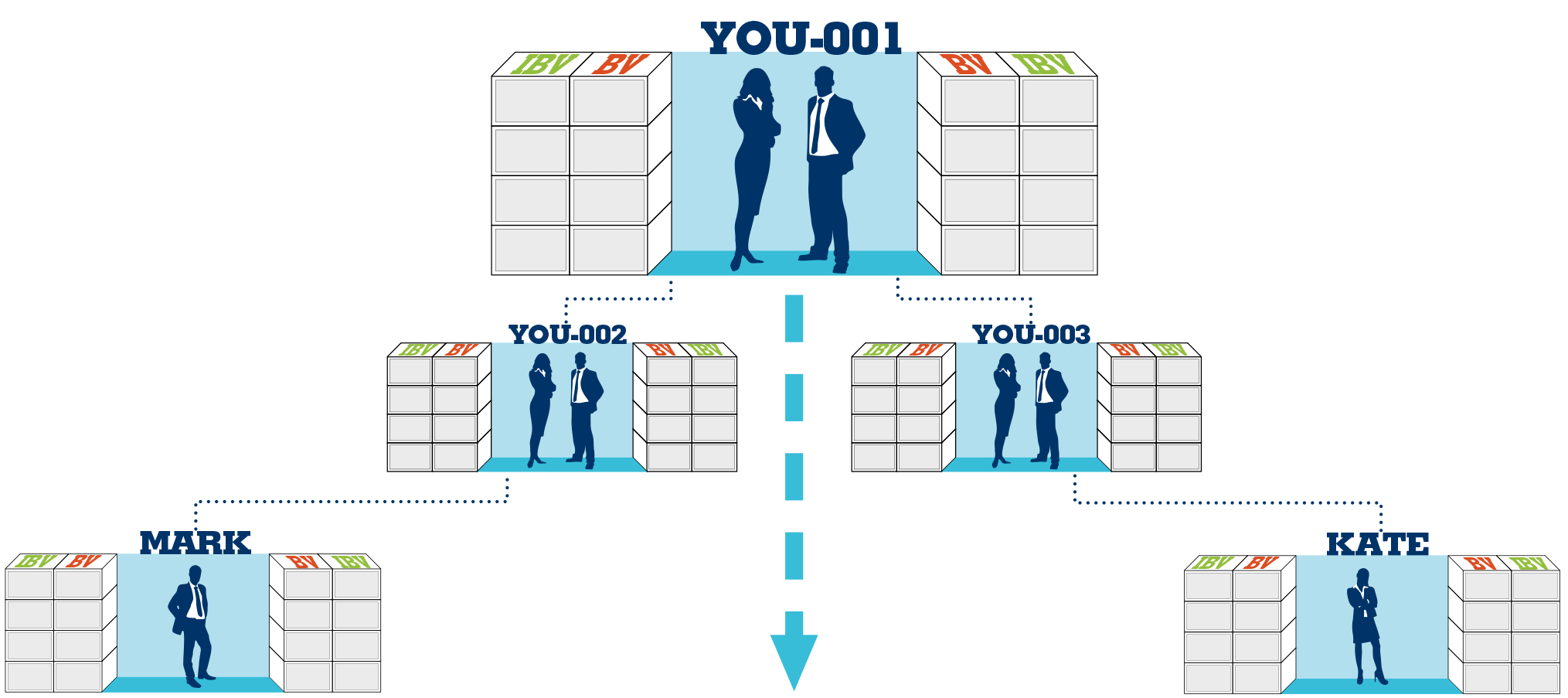 All UFOs start with three BDCs (not shown on all diagrams)
Once a BDC is activated, it is eligible to earn commissions
Sponsoring Strategy

First Personally Sponsored UFO Placed on Common Leg

Activate by Sponsoring on Opposite Side
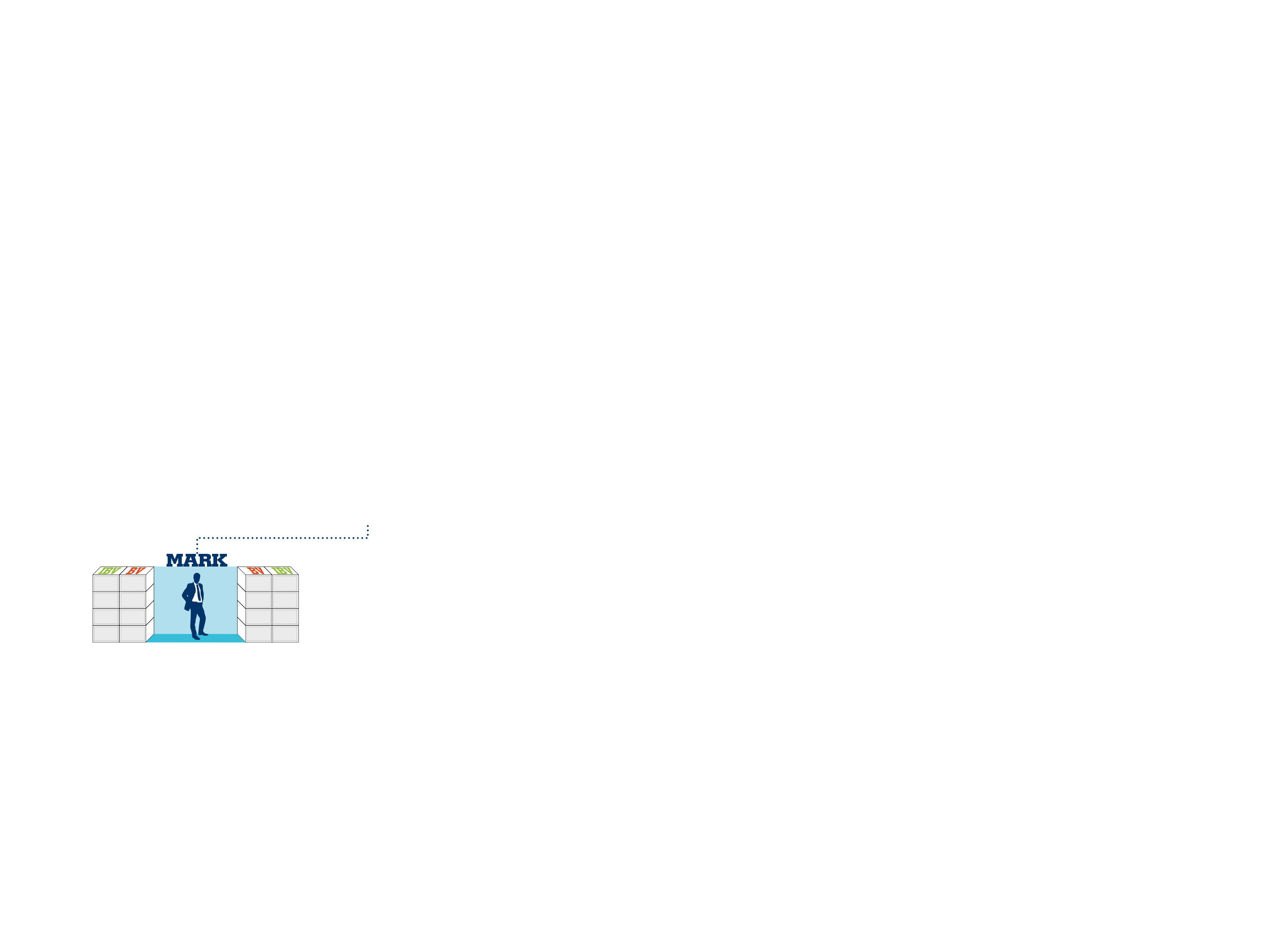 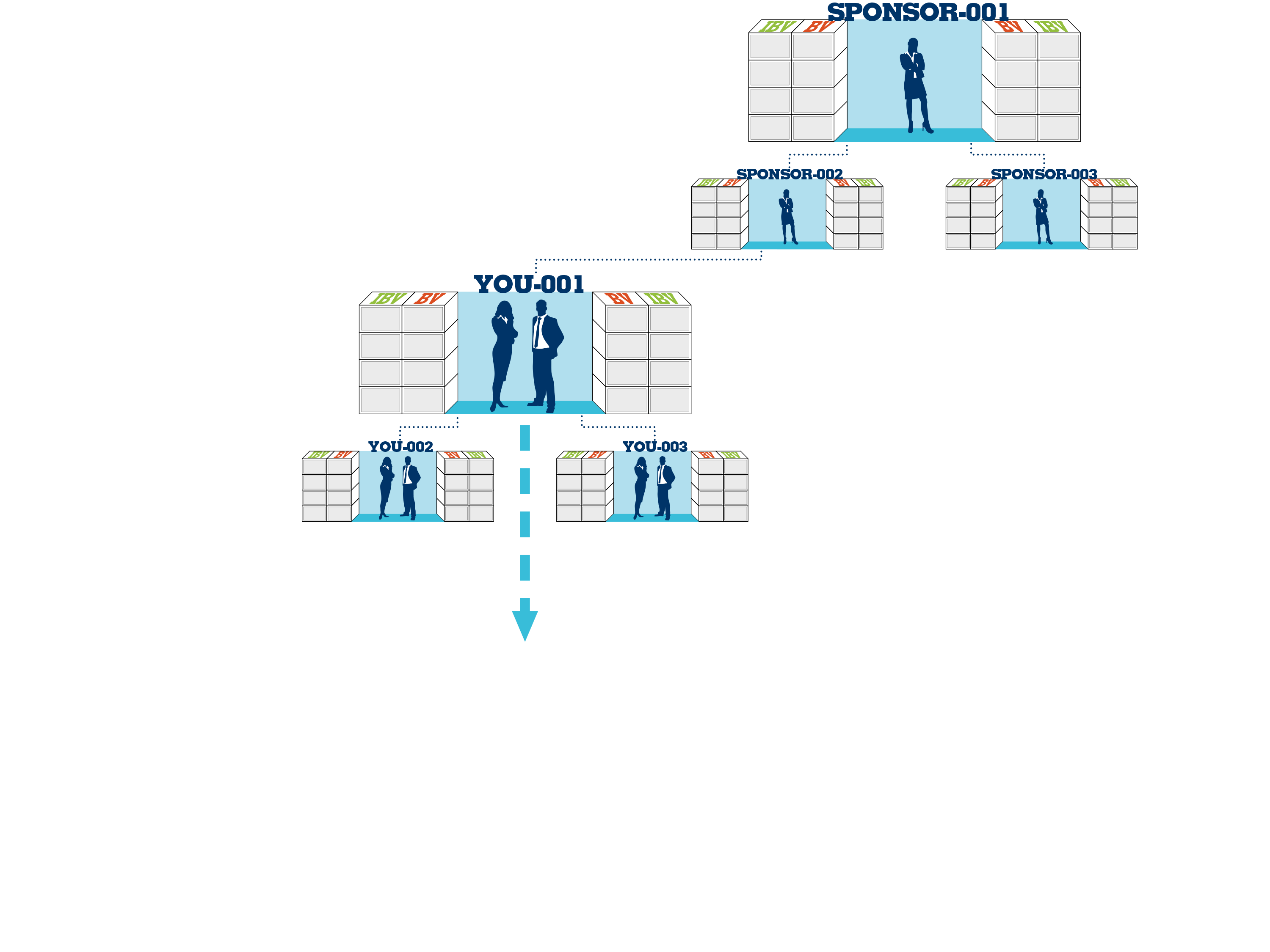 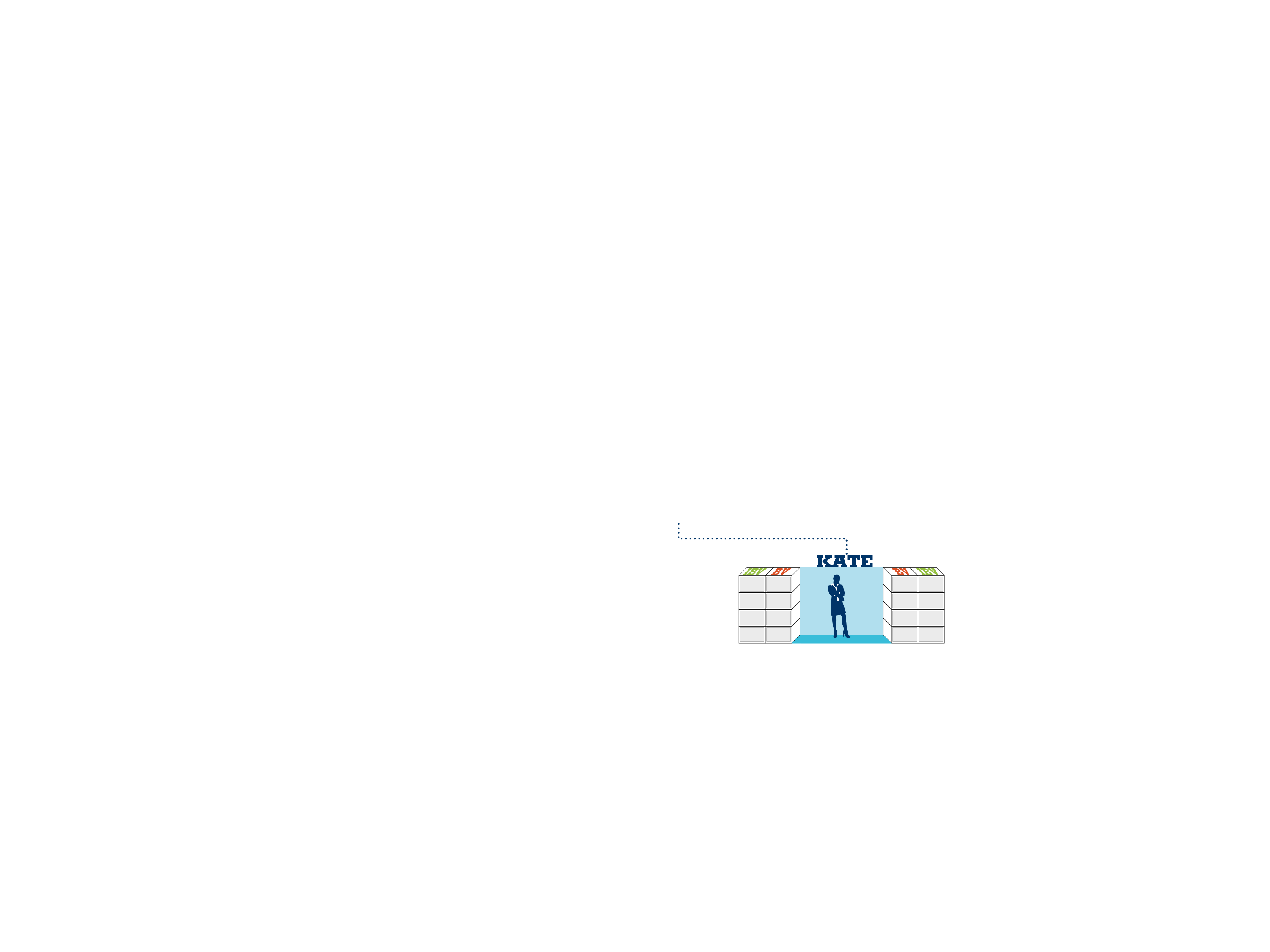 Activation with personally sponsored UFO
First personally sponsored UFO
Recommended that groups (family, co-workers, close friends, etc.) be placed in same leg to foster teamwork and minimize competition
Do not give away personal sponsorship
To count for activation, personally sponsored UFOs must be qualified
Sponsorship vs. Placement
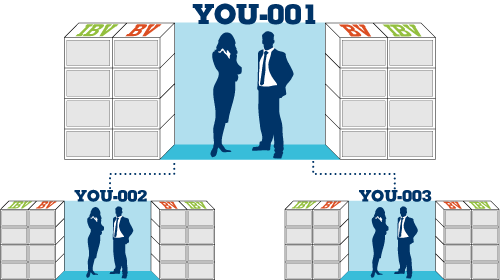 All UFOs start with three BDCs (not shown on all diagrams)
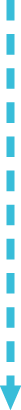 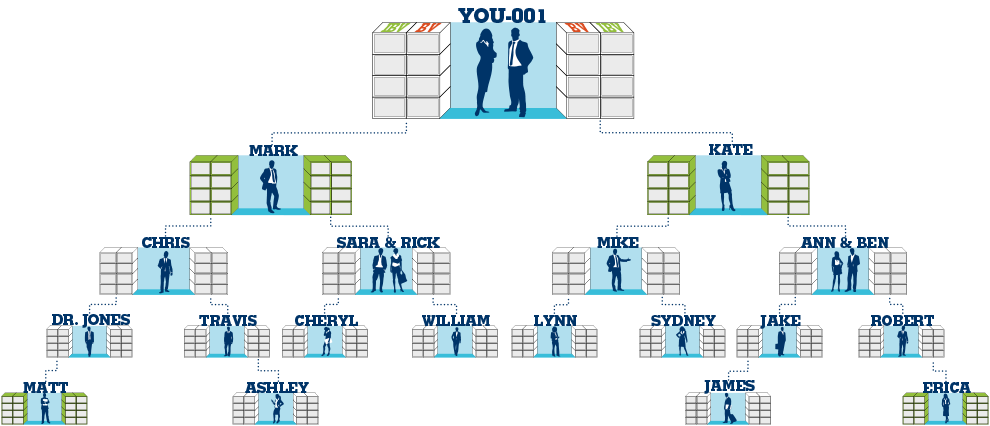 Example:  You personally sponsored Mark, Kate and Matt.  Although Matt is personally sponsored by you, his placement is on the left side of Dr. Jones’s Business Development Centers (002 left)
Volume Placement StrategyBefore Activation
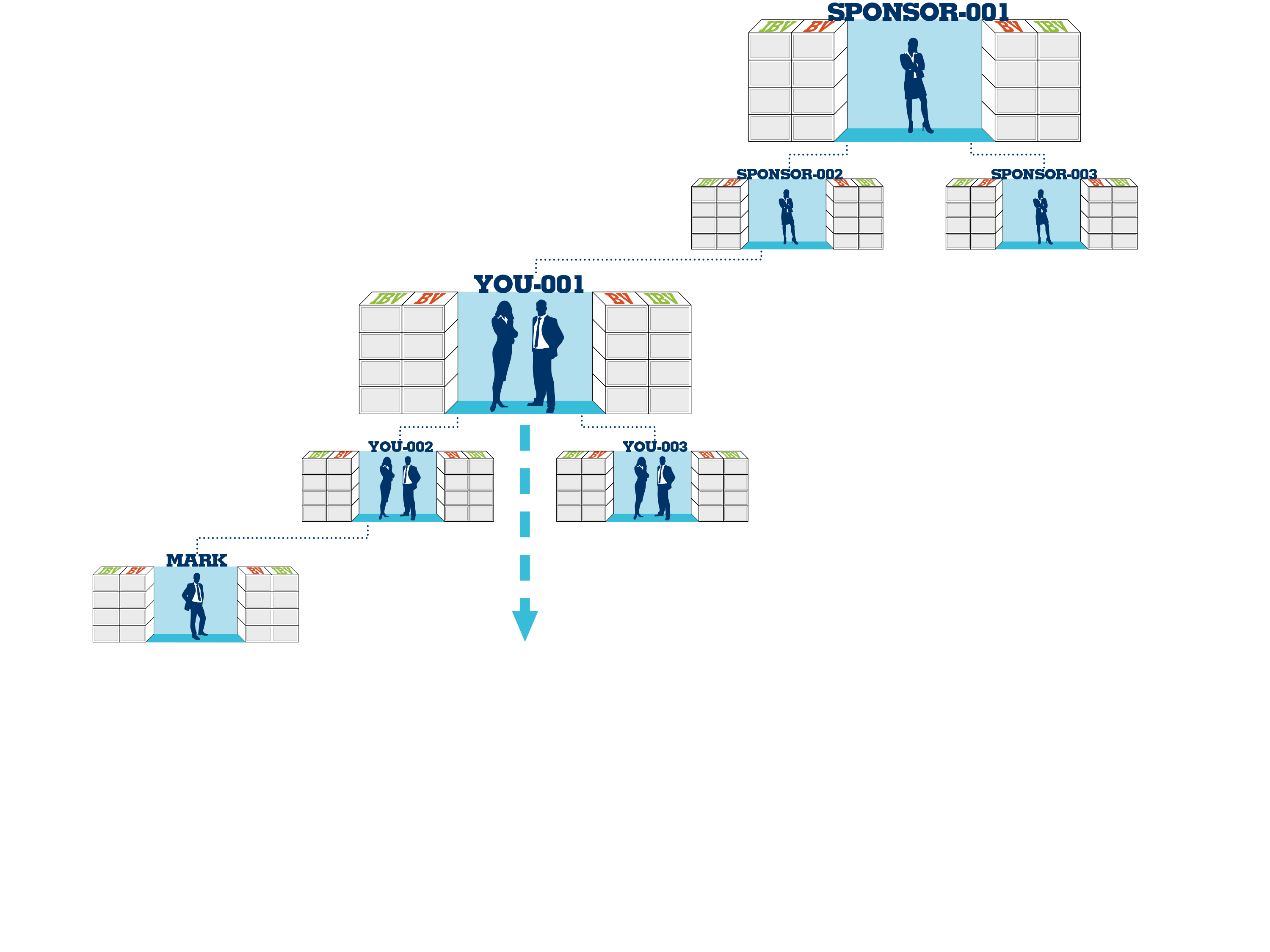 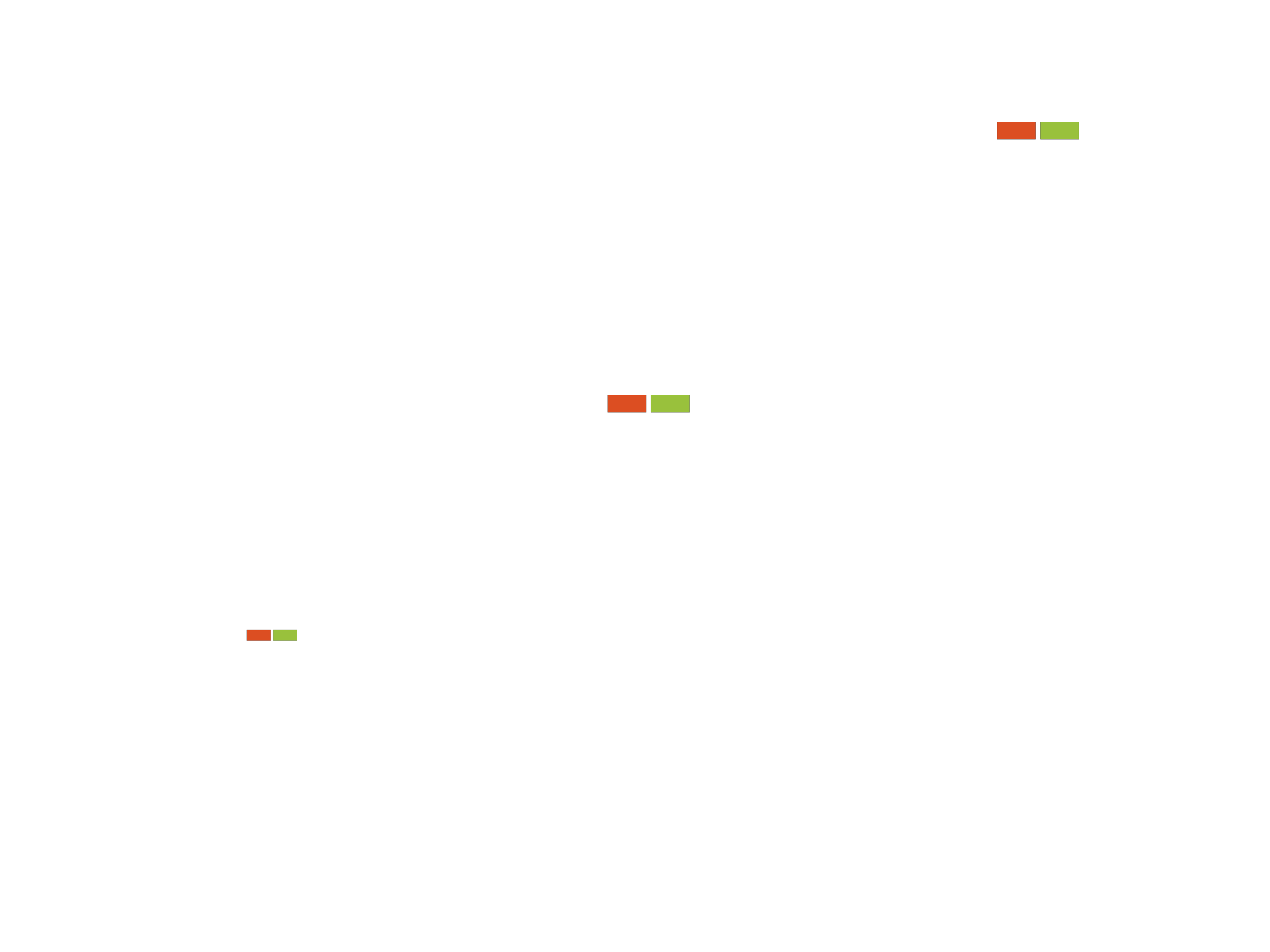 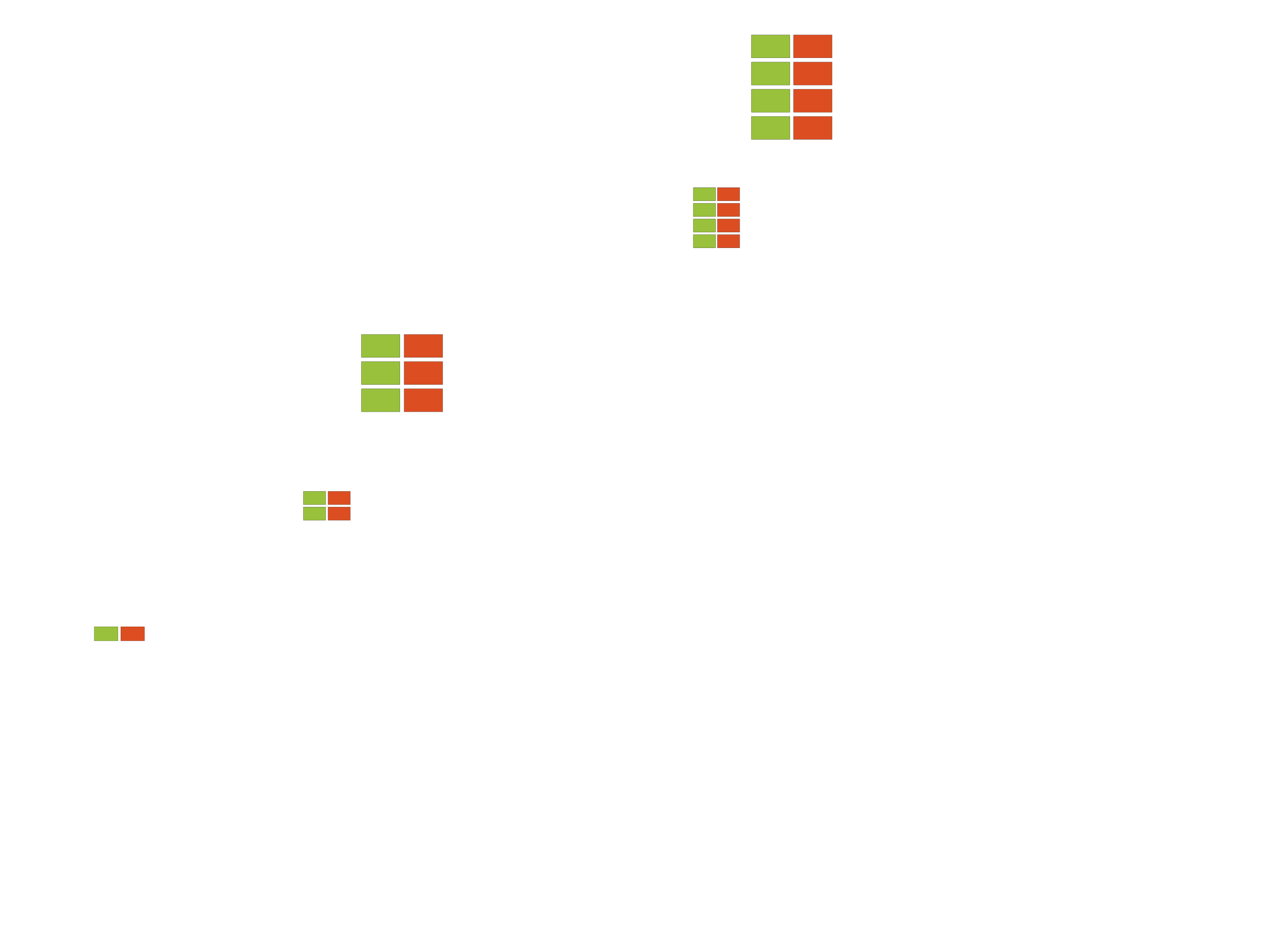 No BV or IBV accrual limit on common leg
≤ 800-1000 BV or IBV    until activation
First personally sponsored UFOon common leg
If you reach 1200/1200 BV or IBV before activation, that commission is forfeited
Recommended volume accrual on the side where you have not personally sponsored is no more than 800-1000 BV or IBV
Step 5 – TEACH, MANAGE, AND SUPPORT OTHERS
People Lead To People
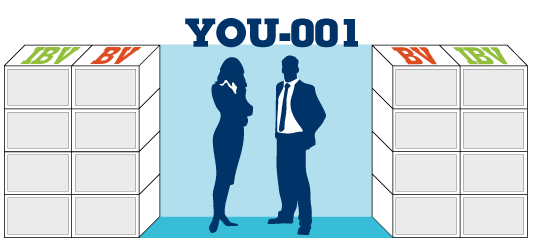 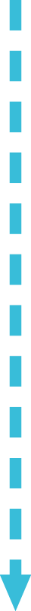 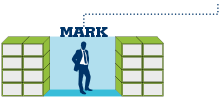 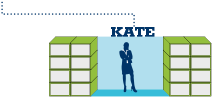 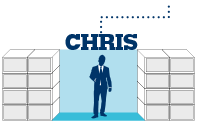 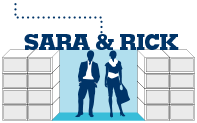 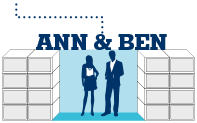 1. Apply
2. Create
3. Qualify
4. Activate
*Green indicates personally sponsored UnFranchise® Owner
Objectives For New UnFranchise® Owners
Use and sell the products 
Create a customer base and cash flow
Use and promote the Shopping Annuity®
Attend trainings and sell tickets (education)
Share the business 
Personally sponsor two and help to activate
Build an organization and volume with a team of other UnFranchise Owners to earn 210 € or more monthly in commissions
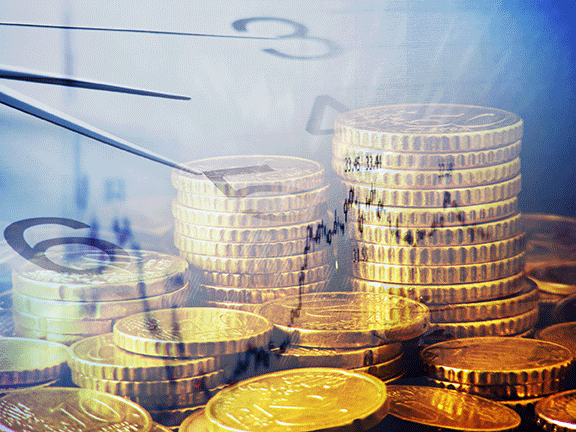 Compensation earned for accrued group BV and IBV totals in activated BDCs
An UnFranchise® Owner must be qualified, active, and activated to be eligible to earn any commissions
Commissions are direct deposited two weeks after the Friday when they are earned
UnFranchise Owners are paid commissions as a result of products moving to end consumers. These products are used and retailed by all UFOs within an organization
Commissions
Our Tracking  System Searches Daily to Infinity
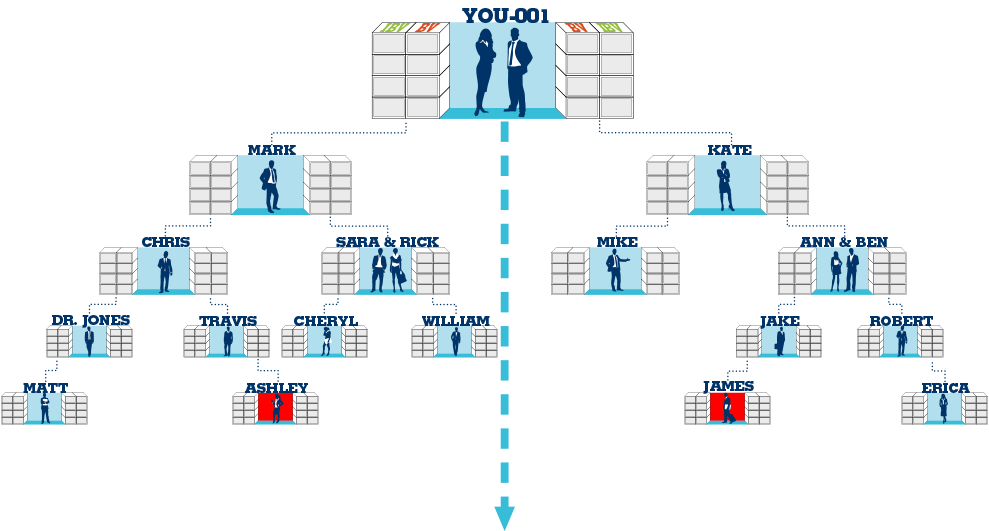 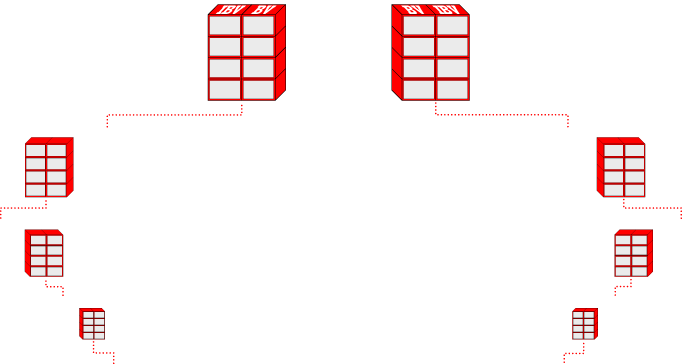 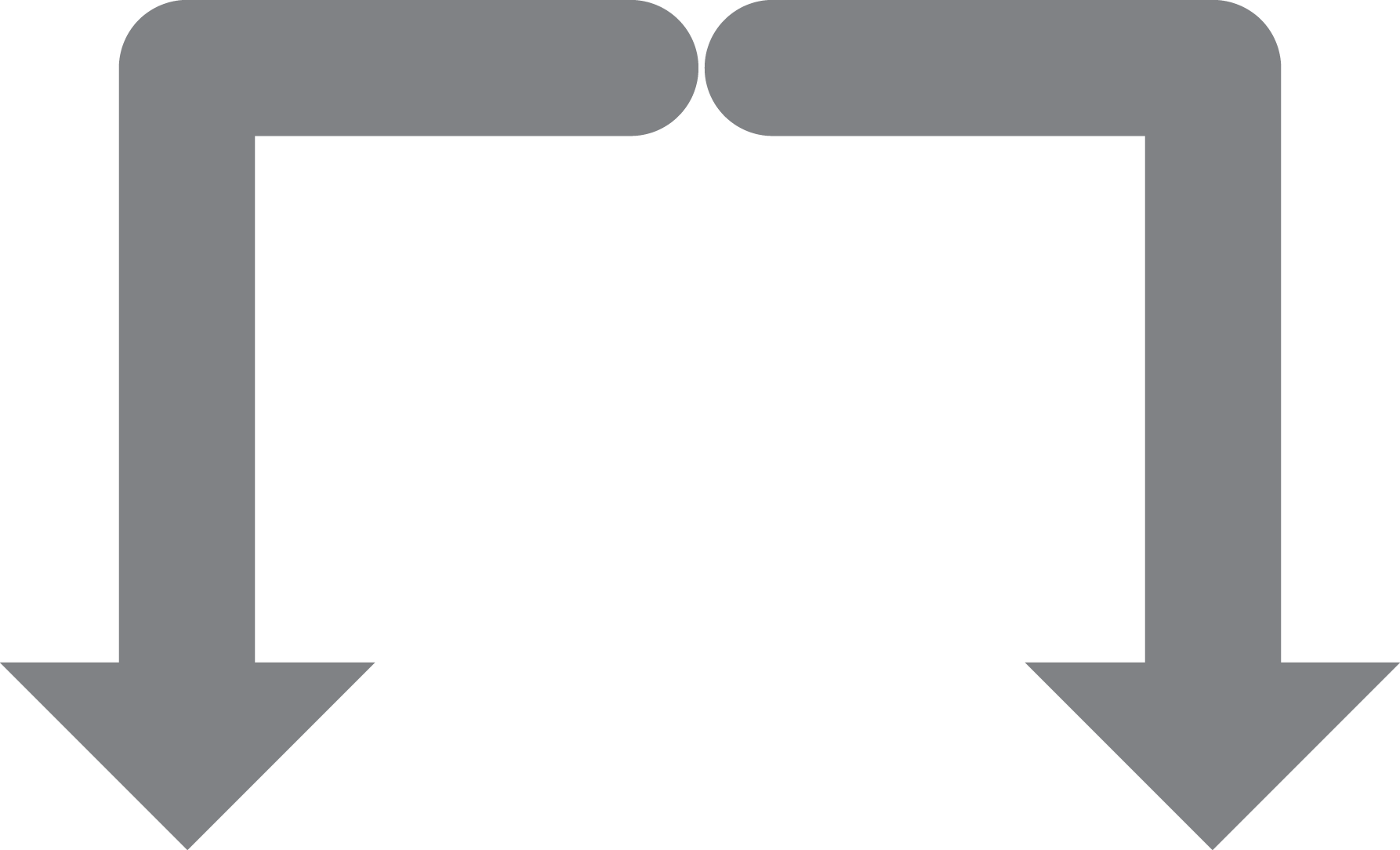 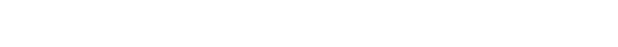 The system tracks purchases and sales made by you, your customers and your team.

You earn retail profit for your personal sales and 100% credit for all volume generated within your organization.
How Commissions are Earned
BV and IBV are tracked daily and commissions are calculated weekly on Friday at 11:59 pm GMT
BV
IBV
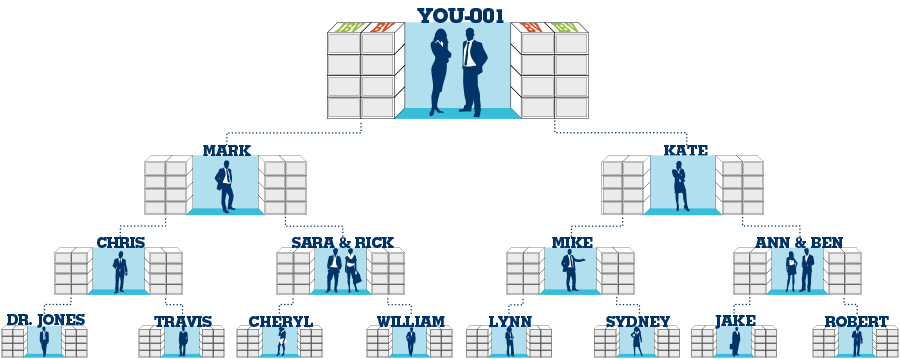 = 420 €
= 420 €
5,000
5,000
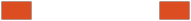 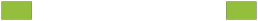 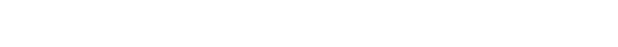 = 210 €
= 210 €
3,600
3,600
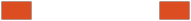 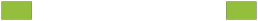 = 210 €
= 210 €
2,400
2,400
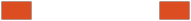 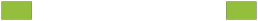 = 210 €
= 210 €
1,200
1,200
Total 1,050 €
1,050 €
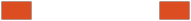 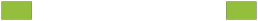 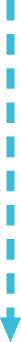 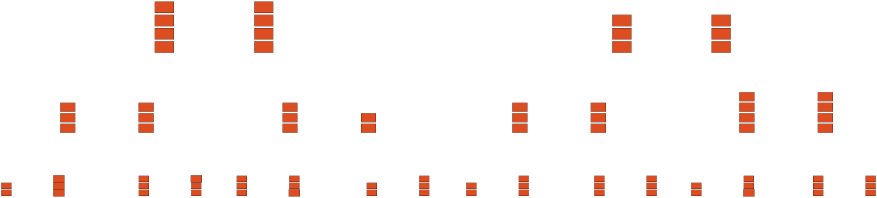 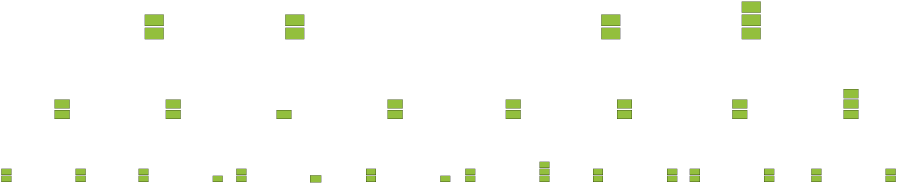 When exercising the Monthly Accrual Option, BV can accrue up to 365 days and IBV can accrue up to 730 days
Total weekly potential 2,100 € per BDC
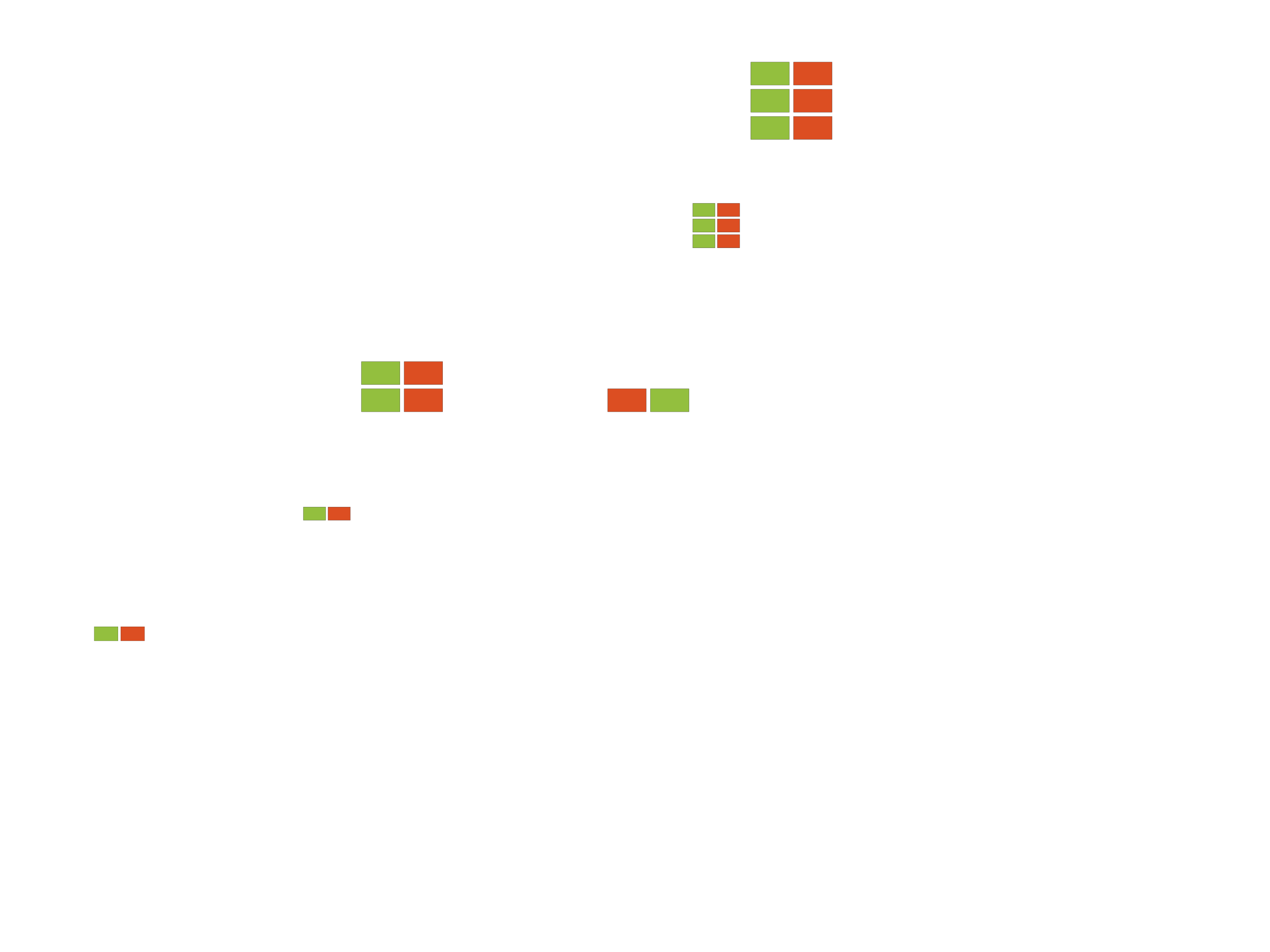 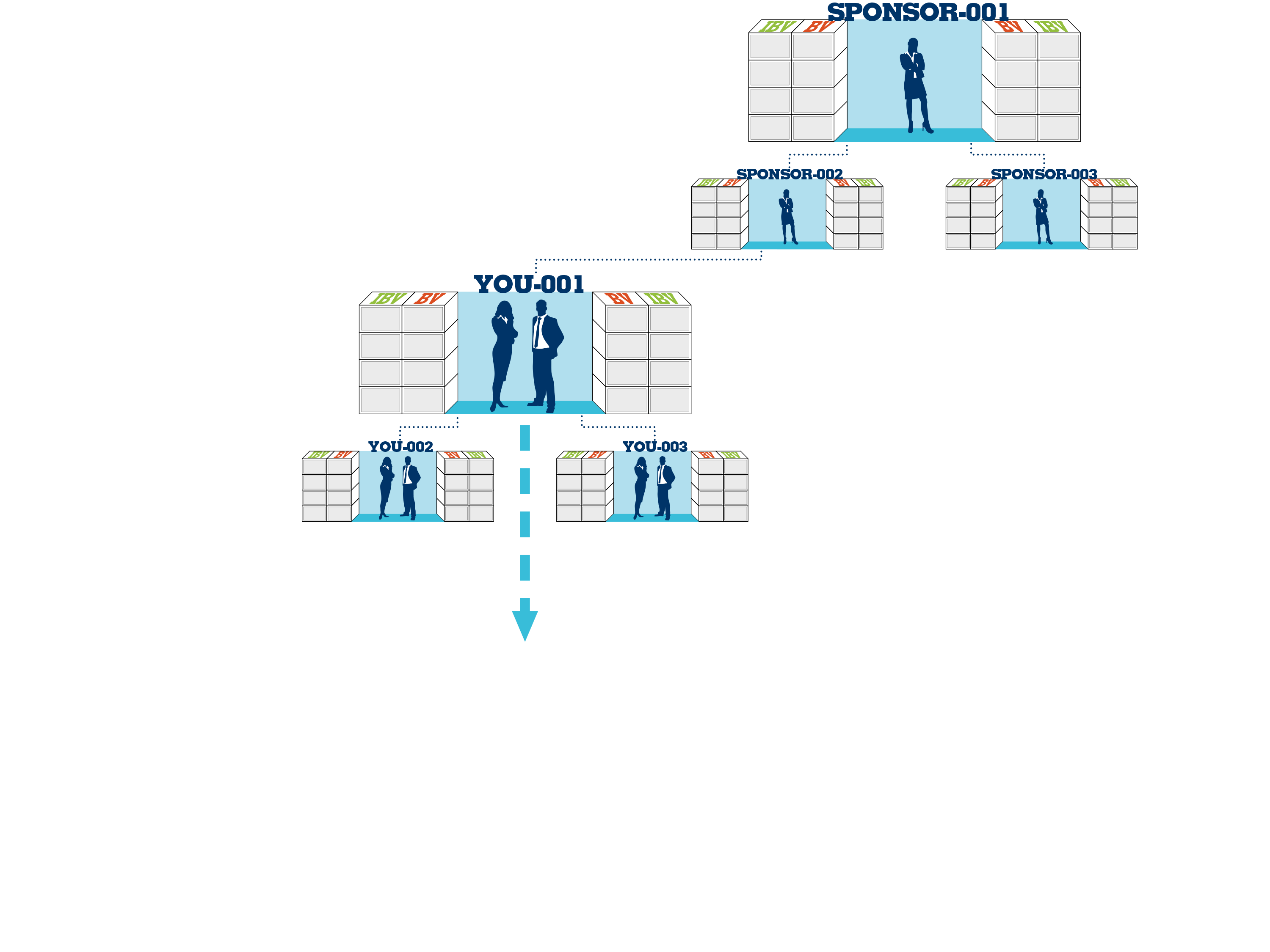 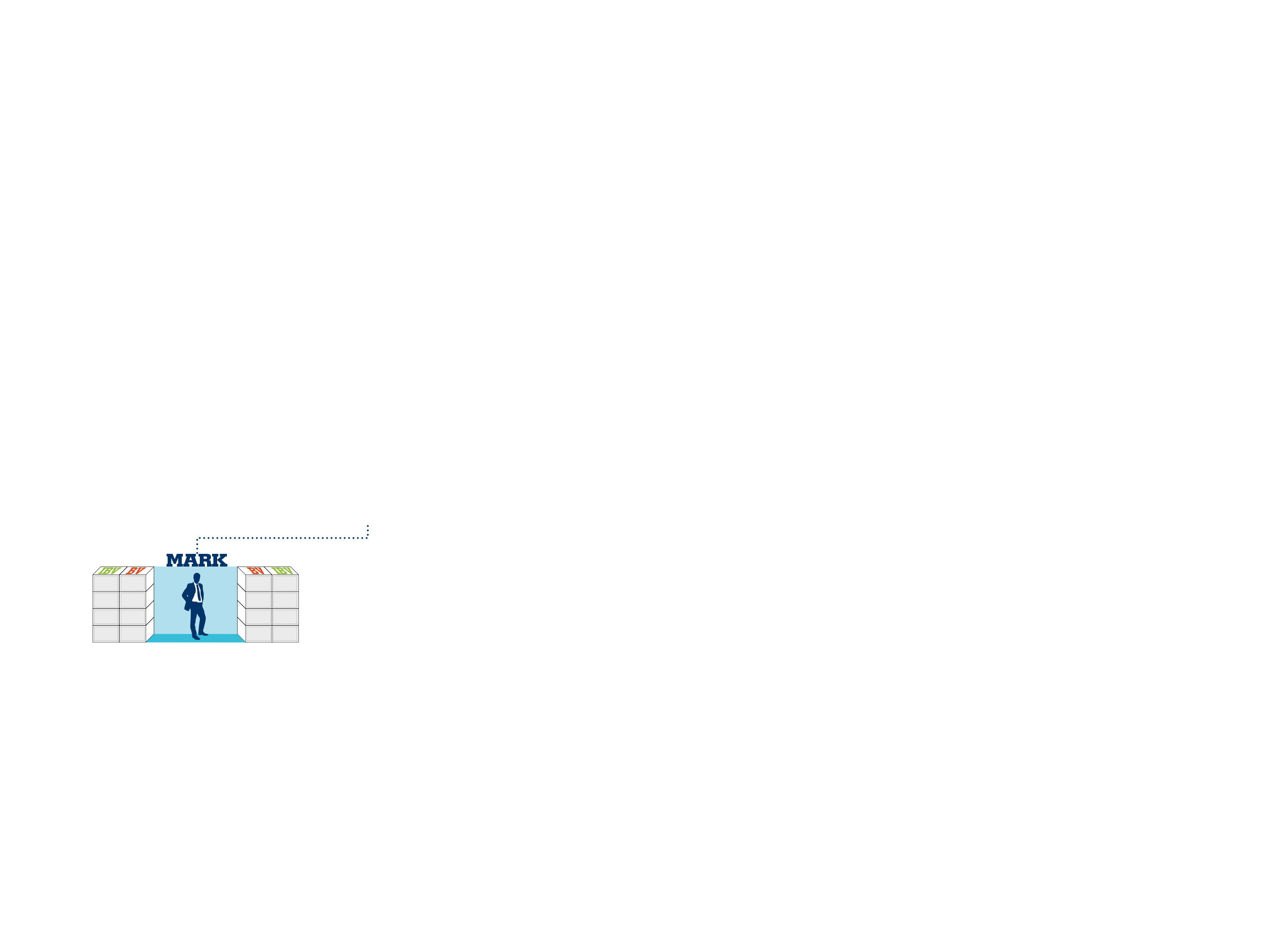 Commission Forfeit Accruing enough volume on the left and right of a BDC to meet a given payout increment(GBV or GIBV amounts) and not receivingthe commission
1200 BV or IBV
1200 BV or IBV
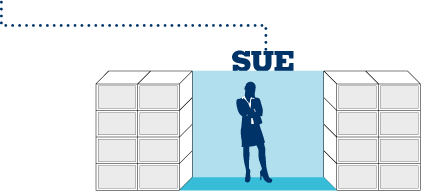 First personally sponsored UFOin common leg
Reasons for Commission Forfeit 
Not having two personally sponsored, qualified UnFranchise® Owners (one on the left and one on the right) when reaching a payout increment
Example: Reaching 1200 BV on the left and 1200 BV on the right before becoming activated
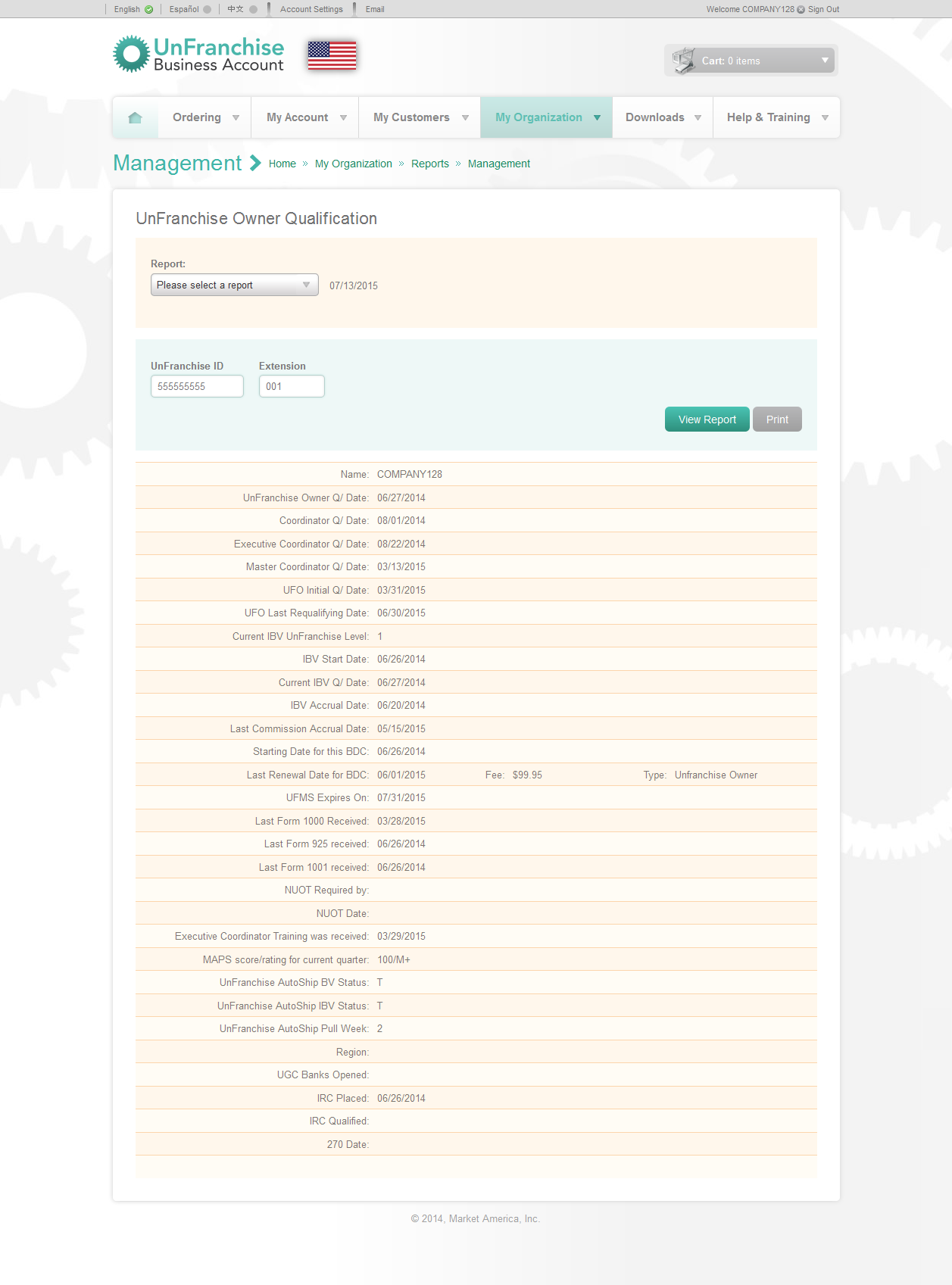 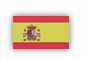 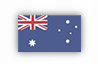 Reasons for Commission Forfeit (cont.)
Not completing the required Forms, 925 and 1001 (Executive Coordinator Agreements). Both must be completed after earning the first 210 € commission.Normally completed during UnFranchise® Registration. (28 day commission hold allows for completion)
Not completing the three required trainings NUOT, Basic 5, and ECCT. All three must be taken within 28 days of completing the BV pay cycle the first time (5000/5000 BV). (28 day commission hold allows for completion)
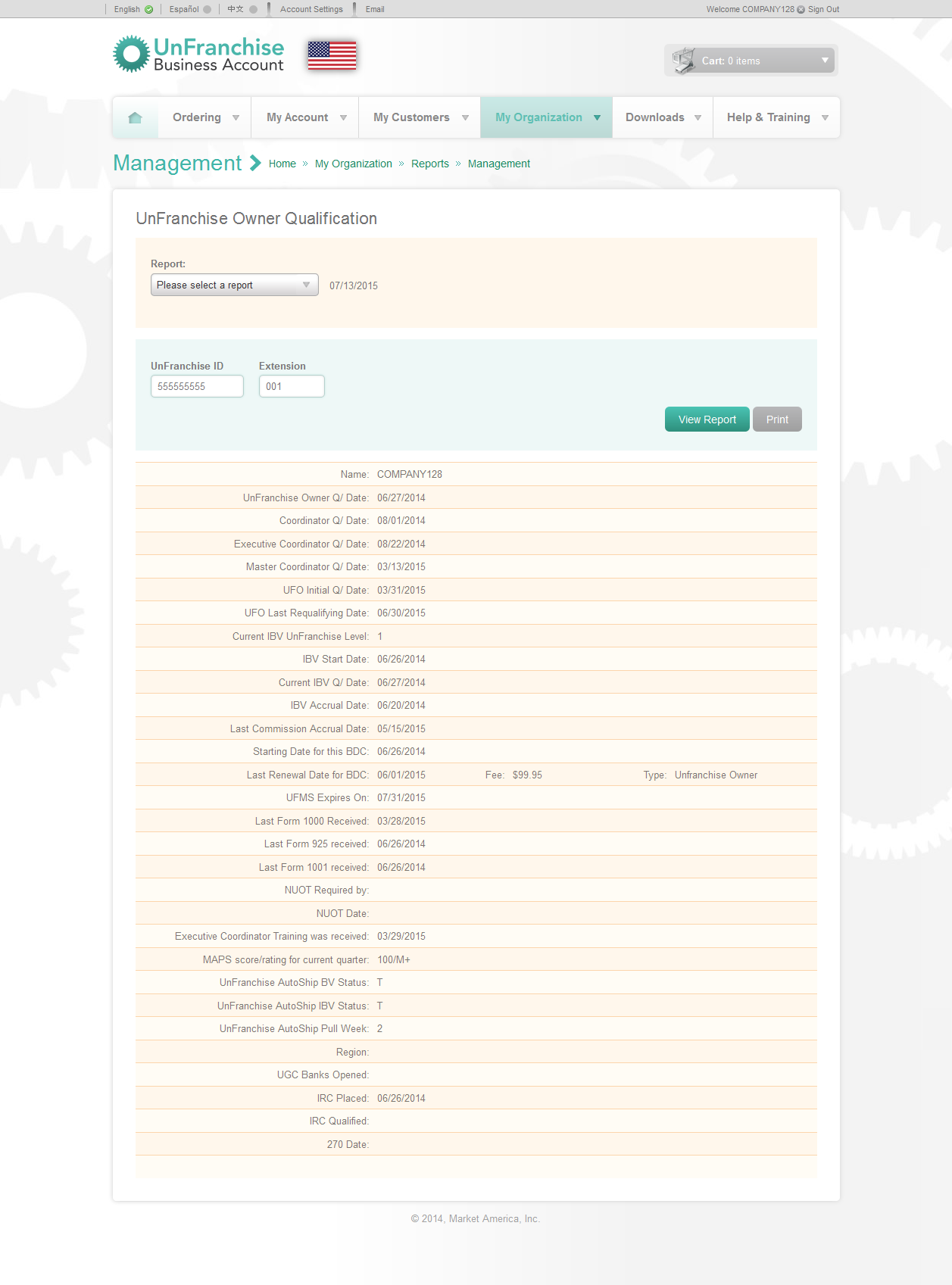 Recommend completing all three trainings as soon as possible
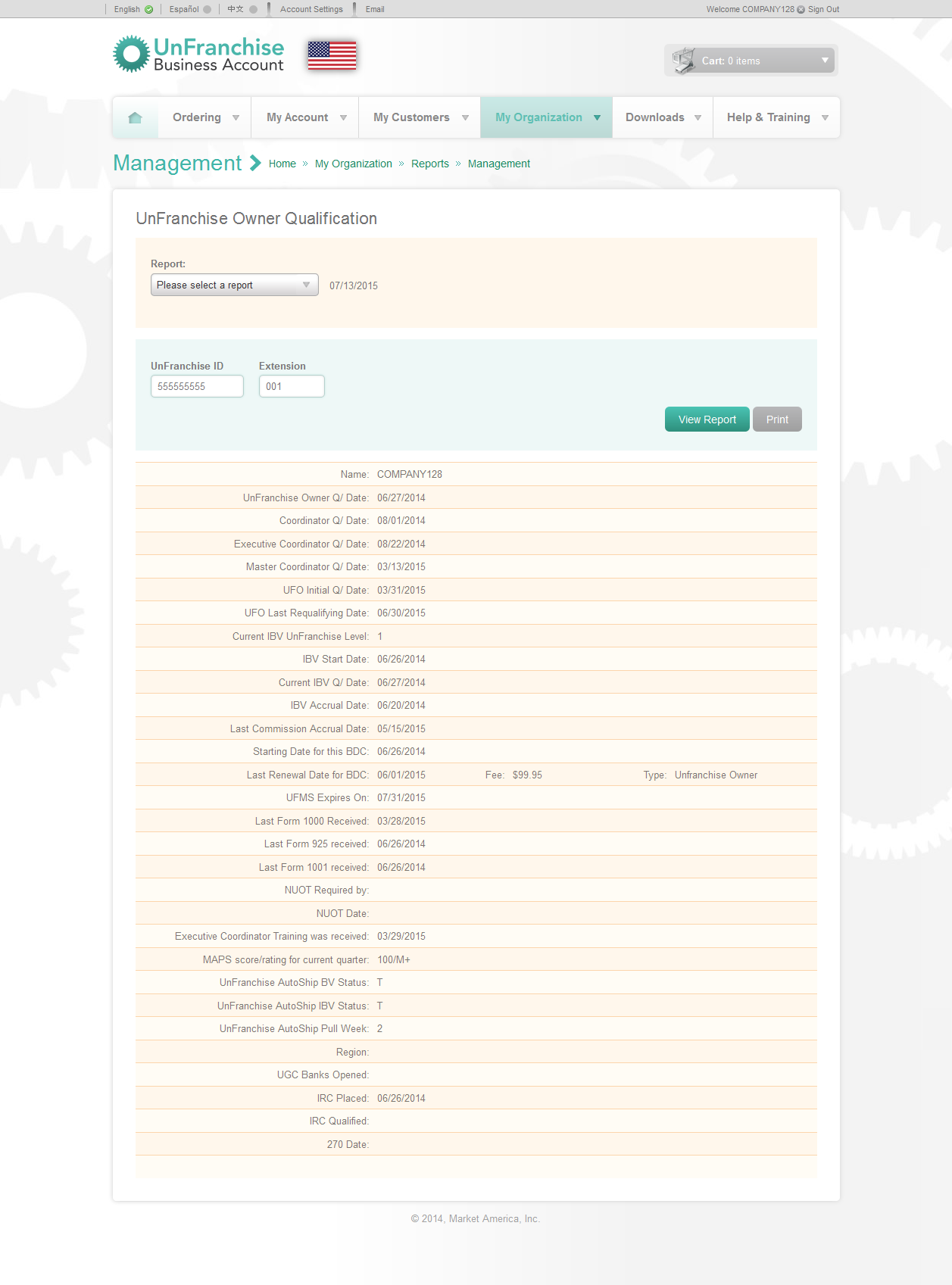 [Speaker Notes: TRAINER’S NOTES:
To Avoid Forfeit….
Get forms in early.     Form 925 one time only (should be during sign-in),     Form1001 one time only (should be during sign-in),     Form 1000 quarterly     Form Annual Renewal  
Attend all three required trainings.    	Basic Five (B5)	New UnFranchise Owner Training (NUOT)    	Executive Coordinator Certification Training (ECCT)]
How Management Bonuses are Earned
420 € bonus paid for teaching and helping others to achieve financial success
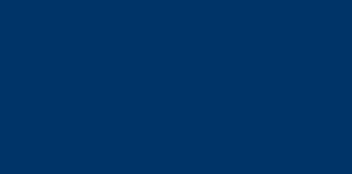 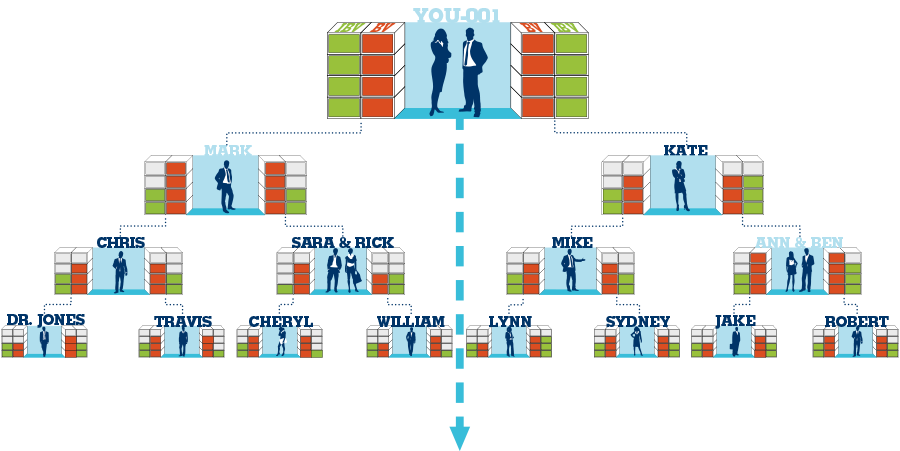 5000 BV
5000 BV
Potential 2520 €per week, per BDC
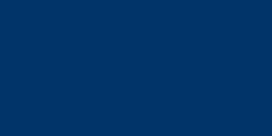 5000 BV
5000 BV
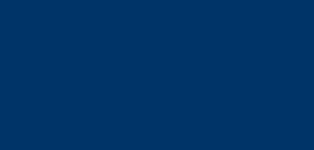 5000 BV
5000 BV
Every time you and any BDC in your left sales organization plus any BDC in your right sales organization completes the BV commission cycle in the same week, you earn a management bonus of 420 € .
Re-Entry – Earn More Income
Open additional Business Development Centers to increase your commissions
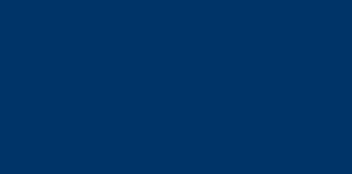 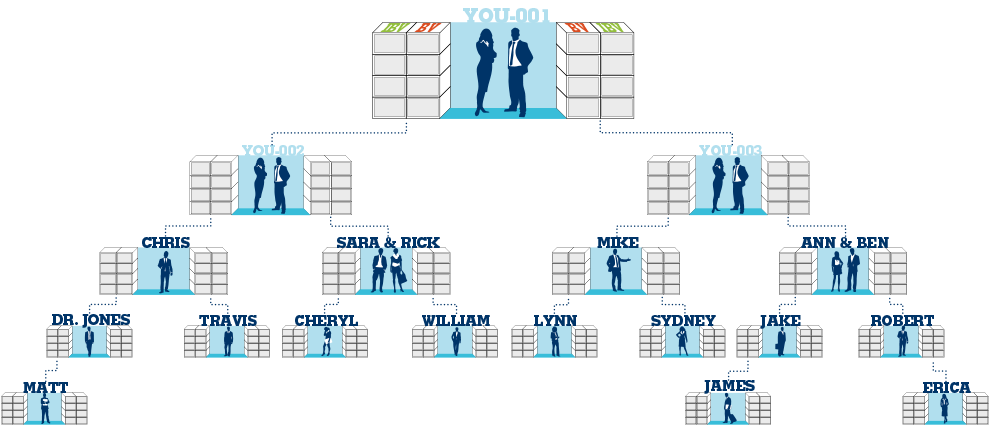 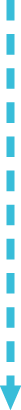 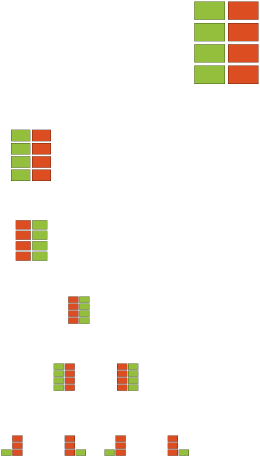 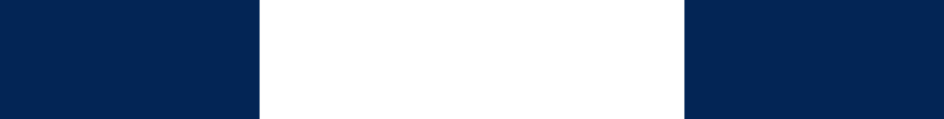 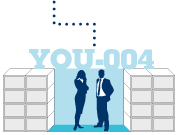 Earned when the commission is paid the first time for reaching the 5000/5000 BV pay level 
Only awarded once per BDC and does not expire
Must be placed according to policy and qualified with 200 BV
No additional Monthly Accrual Option criteria and no additional Quarterly Form 1000 requirements
Consult with senior partner before placing a Re-Entry
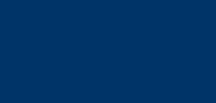 200 BV
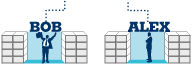 Recommended Strategies
Do not develop more than two organizations at the same time
Do not give away personal sponsorship
Do not initially qualify a BDC for anyone (pay for the registration)
Do not expect BV and/or UFO placement from business partners
Do not place personally sponsored business partners on both sides of a UFO in your organization
Conduct Wellness 101, etc. to help prospects create customers and retail profit to qualify their business
Build only two organizations in depth at one time
Continue to sponsor and place people below your current team
Retail, recruit and place new UFOs and volume at the bottom of your organization
Support the leaders in your organization with coaching and mentoring
UnFranchise® Levels and Requirements
Coordinator
An UnFranchise Owner who is qualified, activated, and has earned at least the first commission (210€)
Submit Form 925 - Executive Coordinator Acknowledgement & Agreement
Agreement to attend all three required trainings and complied with the 70% rule
Submit Form 1001 - Executive Coordinator Qualification and Application Form 
Agreement to accept responsibility of Executive Coordinator
Both of these forms are part of the online UnFranchise Registration and have typically already been completed. Confirm on the UnFranchise Owner Qualification Report.
Monthly Accrual Option criteria increases (100 BV)
UnFranchise® Levels and Requirements
Executive Coordinator
An UnFranchise Owner who has accrued a minimum of 5000 GBV on both the left and right sides of a BDC and has earned the final 420 € commission
Attend an Executive Coordinator Certification Training (ECCT) within 28 days of earning the 420 € commission
Prerequisites for the ECCT are attendance/completion of a New UnFranchise Owner Training (NUOT) and a Basic Five
Monthly Accrual Option criteria increases (150 BV)
UnFranchise® Levels
Master Coordinator
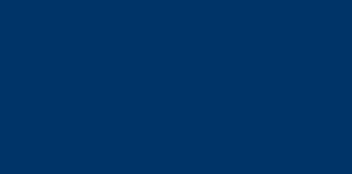 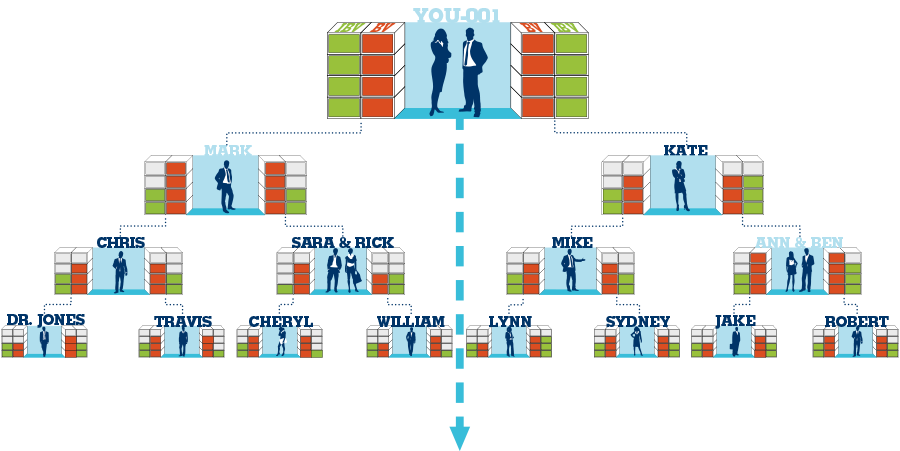 5000 BV
5000 BV
An UnFranchise Owner who has earned a 420 € Management Bonus
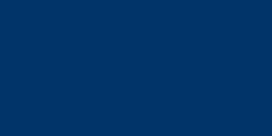 5000 BV
5000 BV
Potential 2,520 €  per week, per BDC
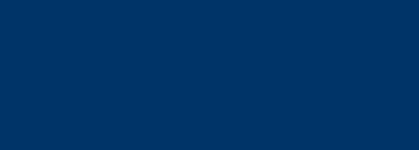 5000 BV
5000 BV
Prerequisites for the ECCT are attendance/completion of a New UnFranchise Owner Training (NUOT) and a Basic Five
Monthly Accrual Option criteria increases (150 BV)
UnFranchise® Levels
All UnFranchise Levels higher than Master Coordinator are based on commissions and bonuses earned from the MPCP in four consecutive weeks
Recognition statement of income earned:
“has earned a minimum of ________ in four consecutive weeks”
Income should not be stated except as published by Market America
UnFranchise® Levels
Senior Master Coordinator
Professional Coordinator
Supervising Coordinator
Executive Supervising Coordinator
National Supervising Coordinator
Director
Executive Director
Field Vice-President
Executive Field Vice-President
Senior Executive Field Vice-President
International Field President
Field President
International Field Chairman
earned ≥ 2100 € in four consecutive weeks
earned ≥ 3150 € in four consecutive weeks
earned ≥ 5250 € in four consecutive weeks
earned ≥ 10500 € in four consecutive weeks
earned ≥ 7000 € in four consecutive weeks
earned ≥ 12600 € in four consecutive weeks
earned ≥ 17500 € in four consecutive weeks
earned ≥ 25200 € in four consecutive weeks
earned ≥ 31500 € in four consecutive weeks
earned ≥ 44100 € in four consecutive weeks
earned ≥ 70000 € in four consecutive weeks
earned ≥ 56000 € in four consecutive weeks
earned ≥ 87500 € in four consecutive weeks
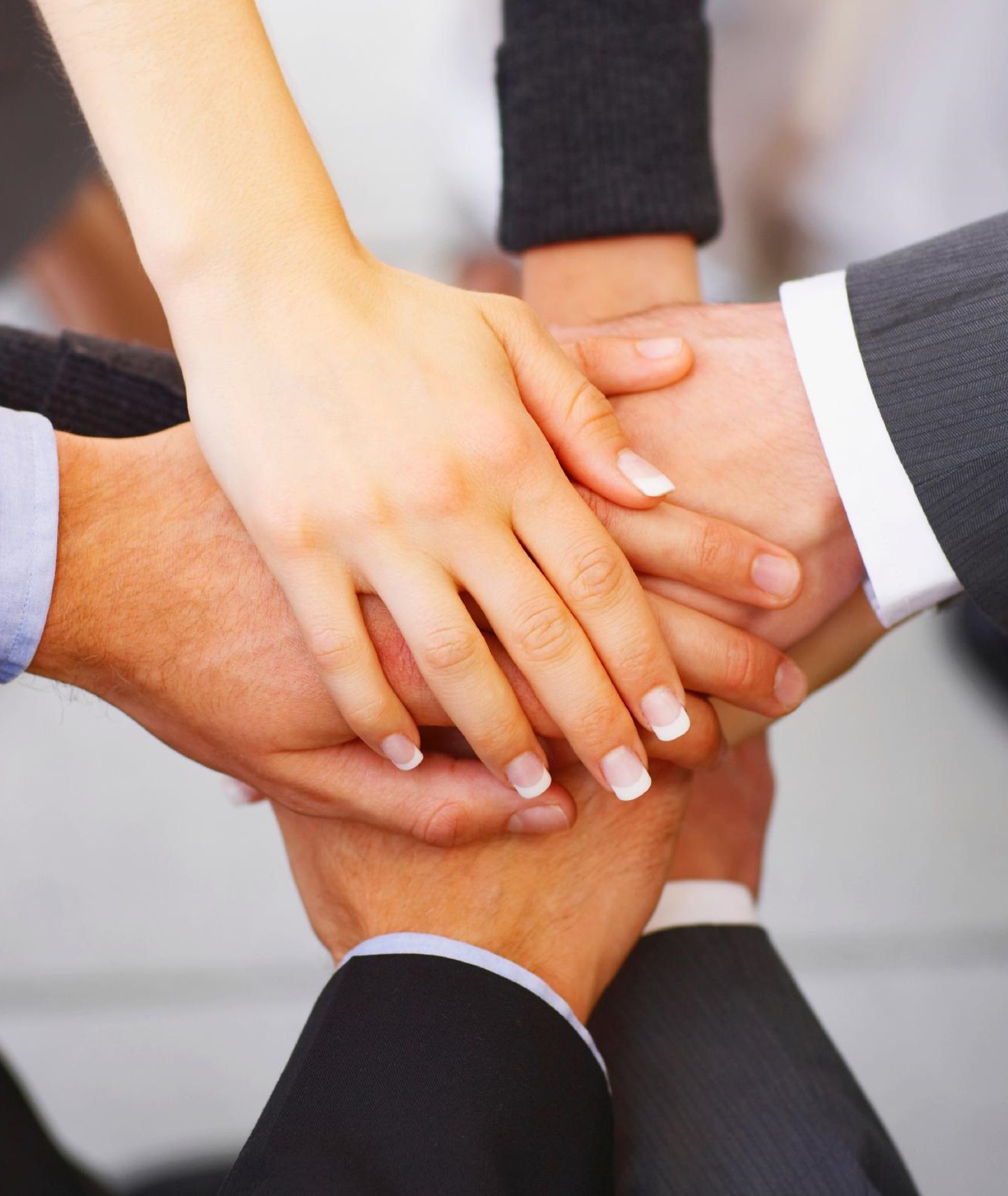 1
2
3
4
5
6
Fast Start Program 250 € (plus tax)
Ability to earn immediate retail profits and Cashback
Volume Accrual – 365 Days
100% credit for all volume
Volume and People Placement
Unlimited Income Potential through additional BDCs
Strengths of THE Management Performance Compensation Plan (MPCP)
NUOT Review Questions:
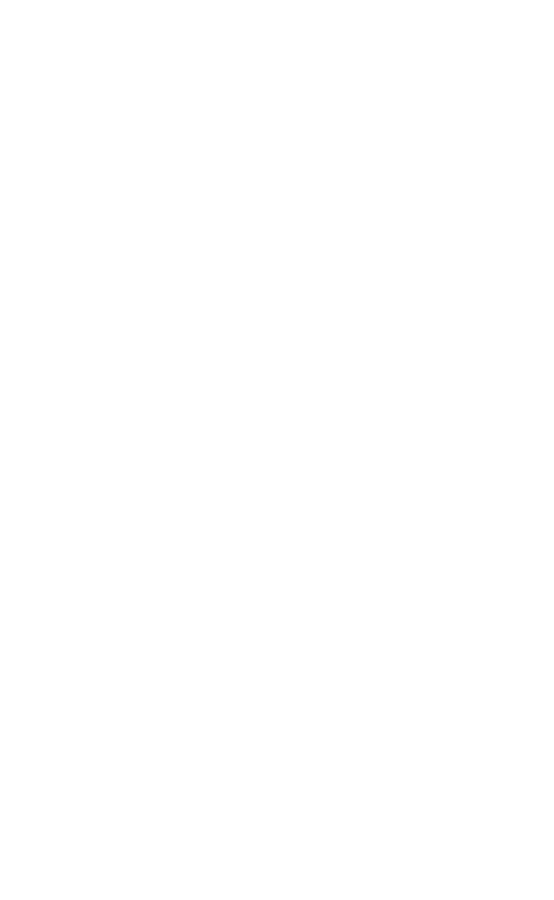 What is needed in order to login to the UnFranchise® Business Account?
Q
Rep ID or email and password
A
What are the three required trainings?
Q
NUOT, Basic 5, ECCT
A
What is the difference between a Sales Representative and an UnFranchise Owner?
Q
UFOs pay the subscription fee and can participate in the MPCP and earn commissions and bonuses
A
NUOT Review Questions:
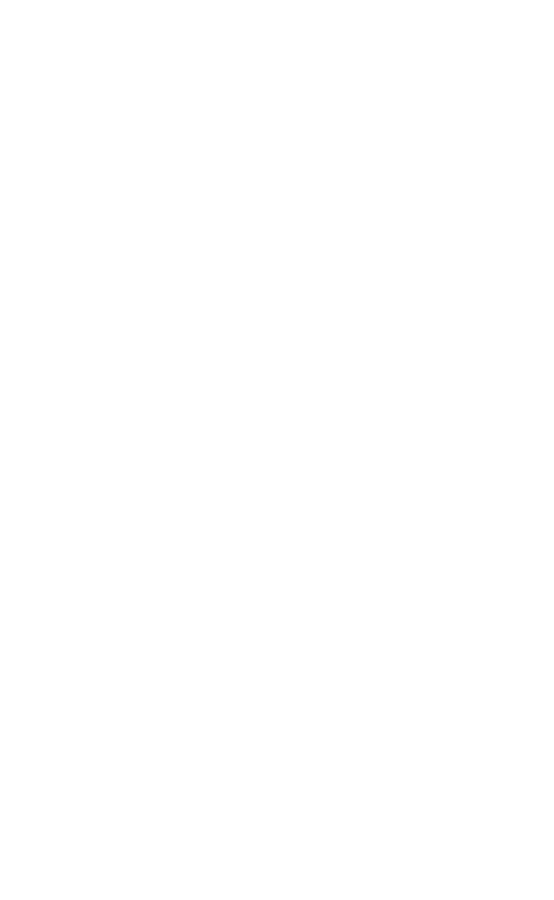 How do you qualify a BDC?
Q
Place 200 BV in that BDC (typically the 001 is qualified first)
A
What occurs on the Friday following the Q-Date each month?
Q
Monthly Accrual Option criteria are due
A
What occurs on the Friday at the end of each UFO quarter?
Q
Form 1000 (140 € in retail sales) and 150 PBV are due
A
What occurs in the Start Month each year?
Q
Annual Renewal, UFO 70,00 € (enroll in Auto Renewal)
A
NUOT Review Questions:
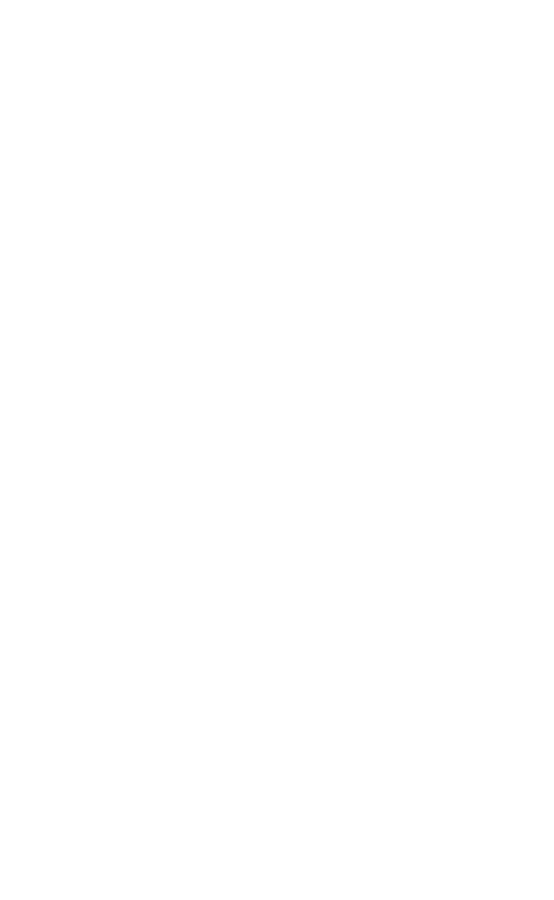 What does it mean to be activated?
Q
Personally sponsor (partner) and maintain one qualified UnFranchise® Owner in your left and right organizations
A
What are the requirements to earn commissions?
Q
Be activated and then reach accumulated pay levels (1200/1200, etc.)
A
Where do you find the training modules?
Q
Online training can be found in the UnFranchise Business Account under Help & Training
PowerPoints and other files can be found at www.UnFranchiseTraining.com
A
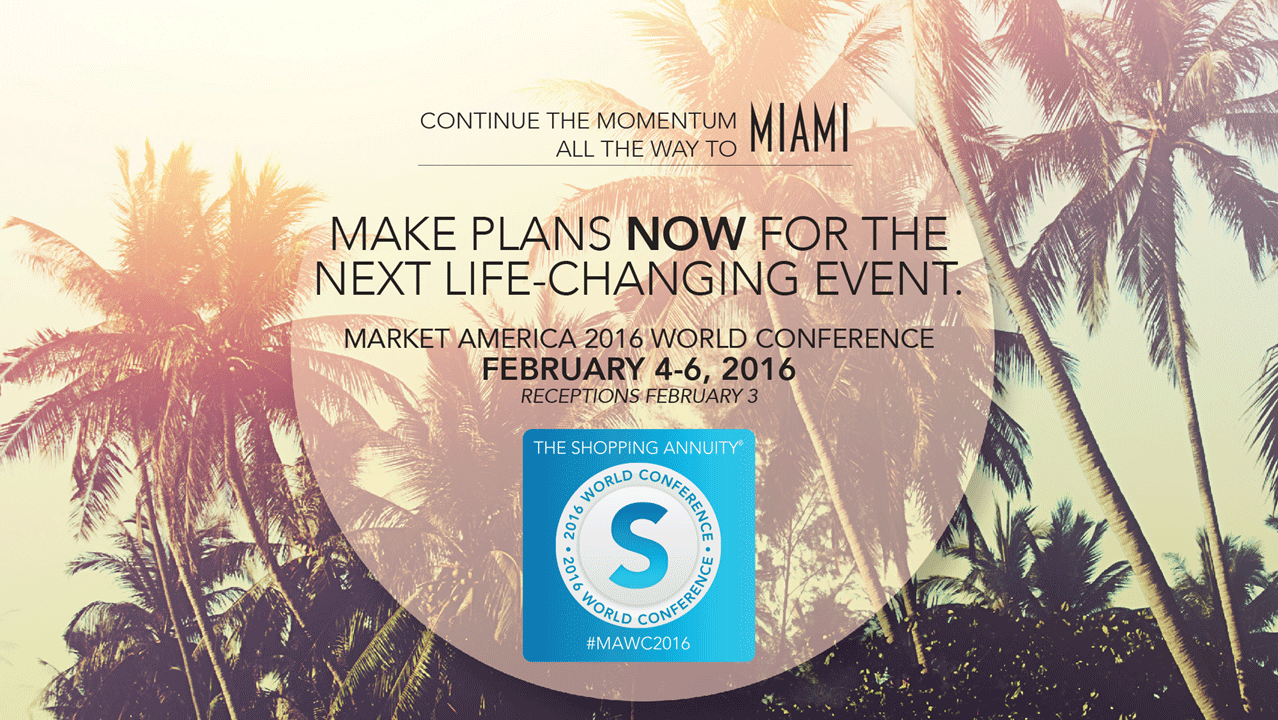 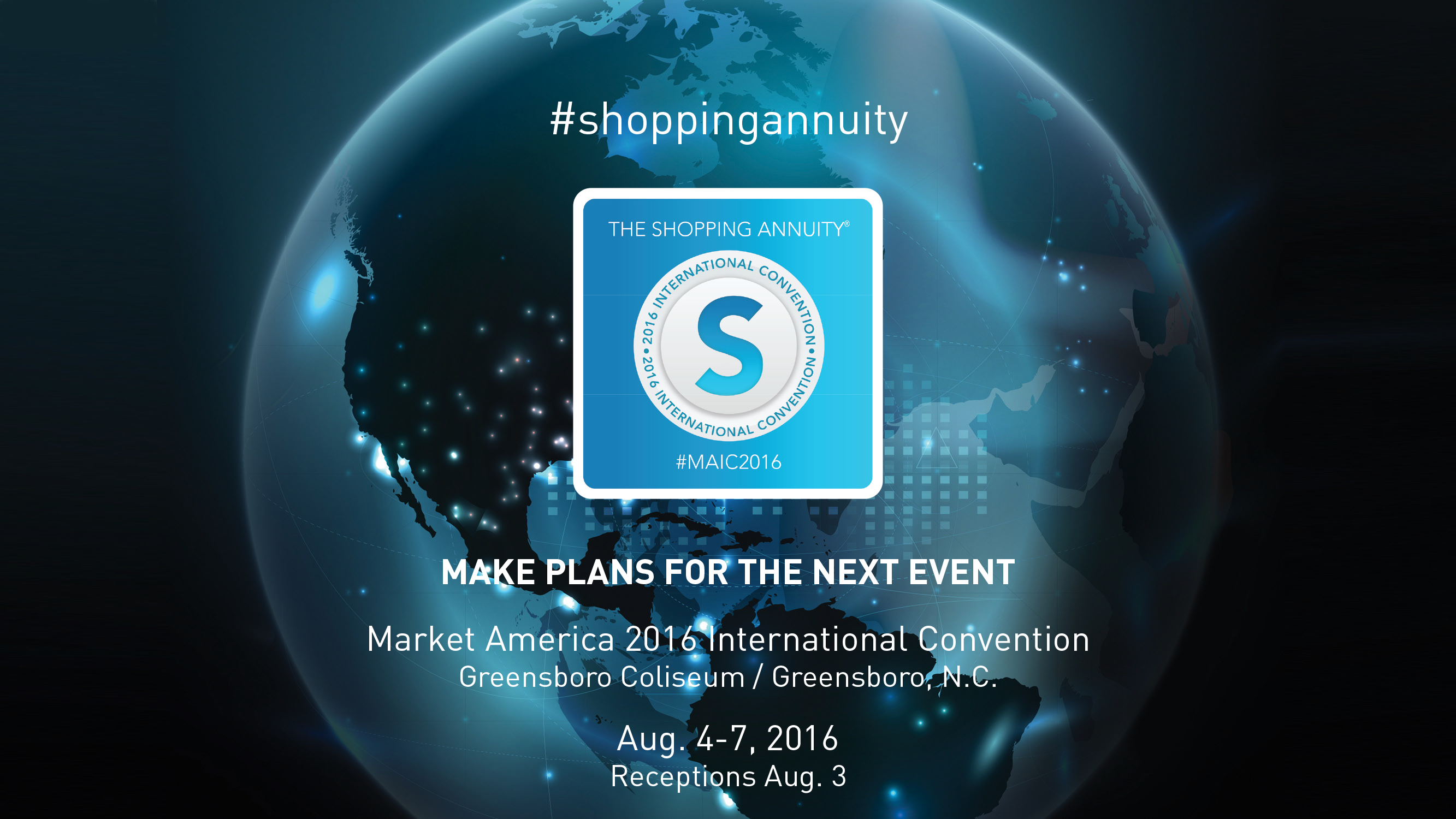 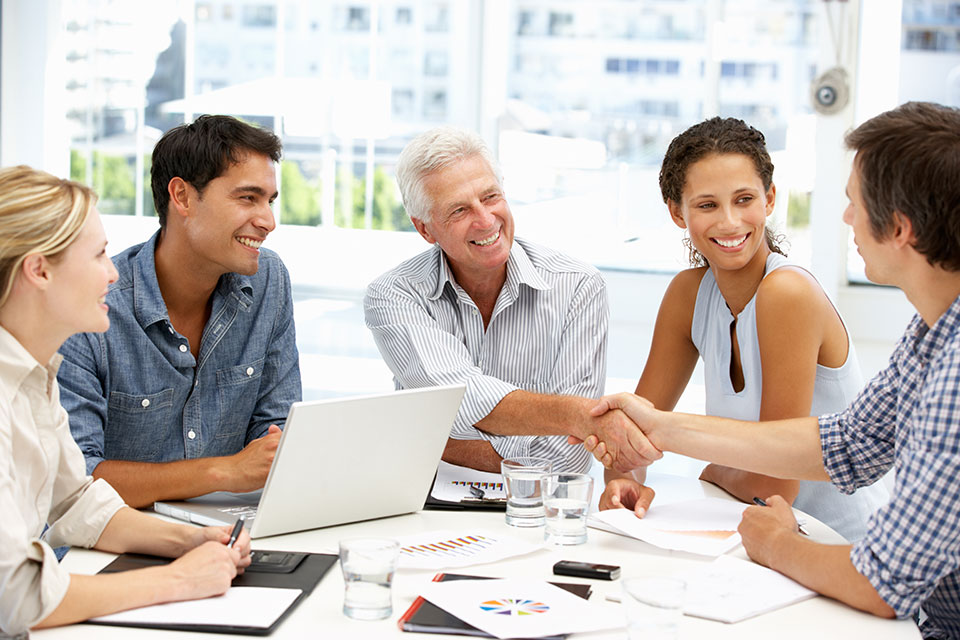 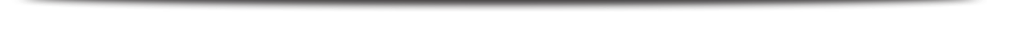 New UnFranchise® Owner Training
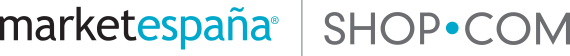